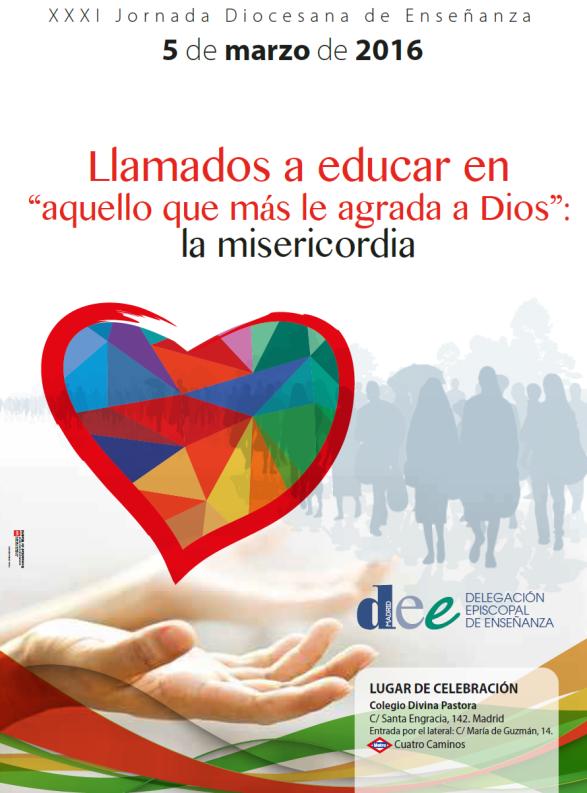 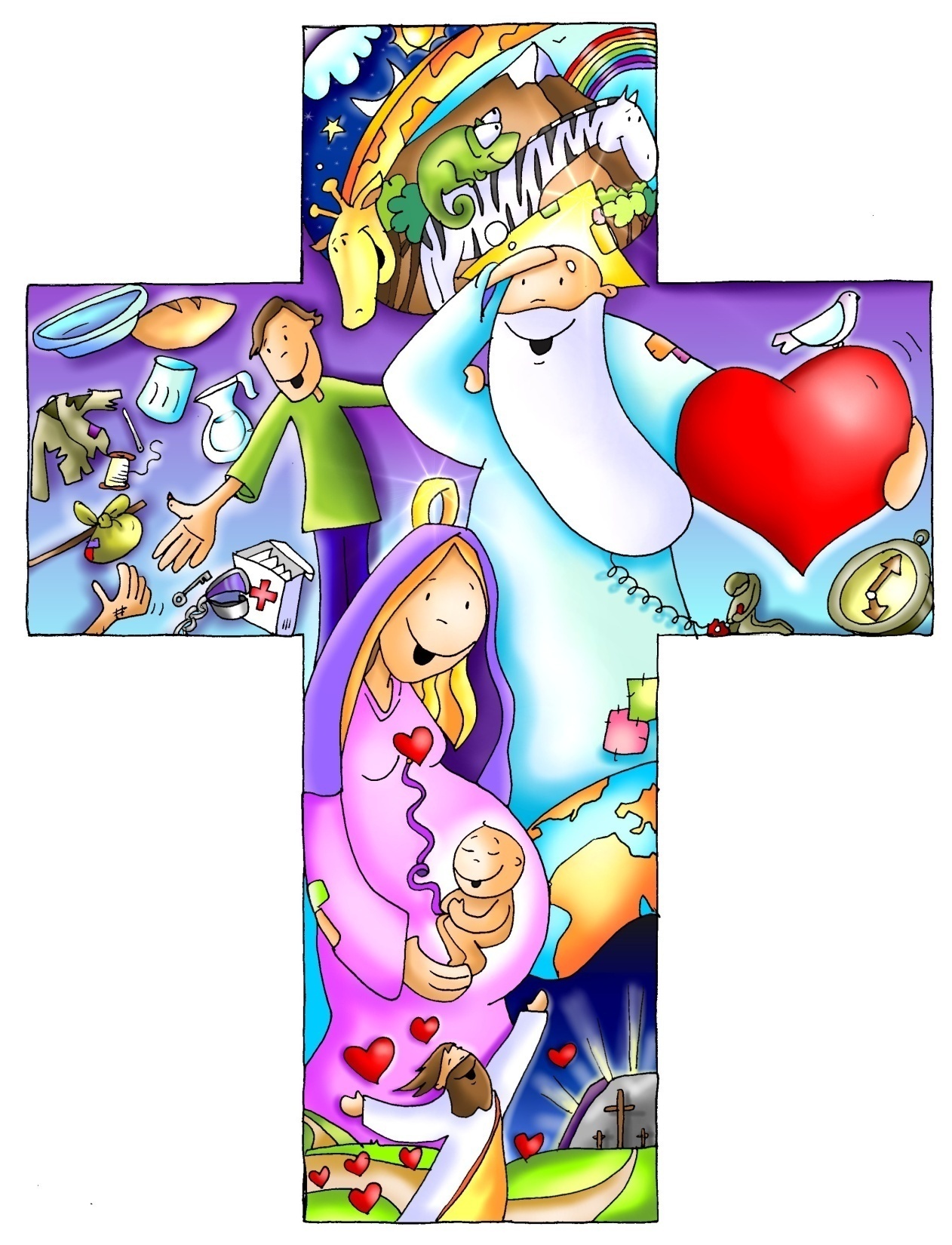 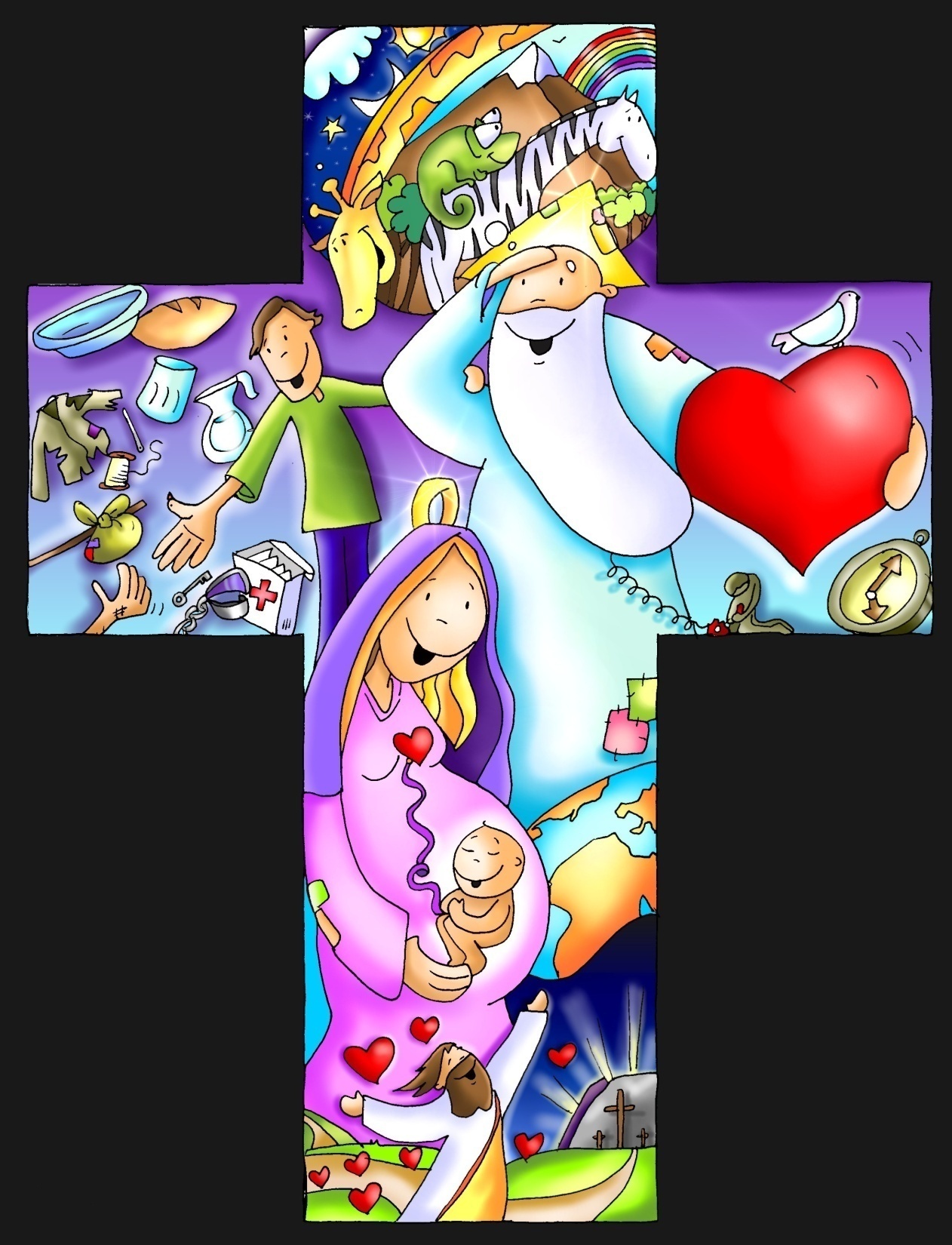 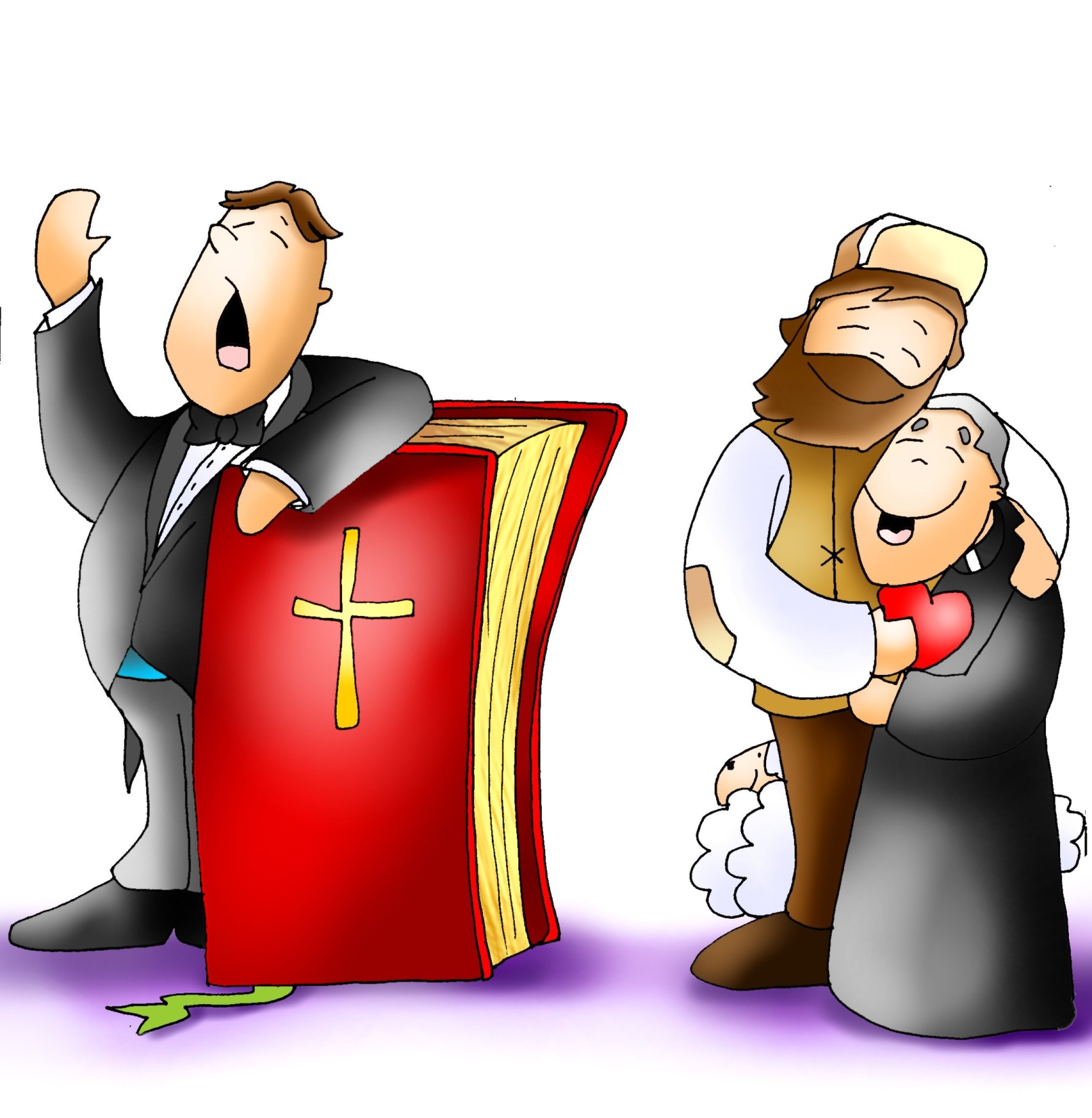 EDUCAR…favorecer el desarrollo integral de la persona…
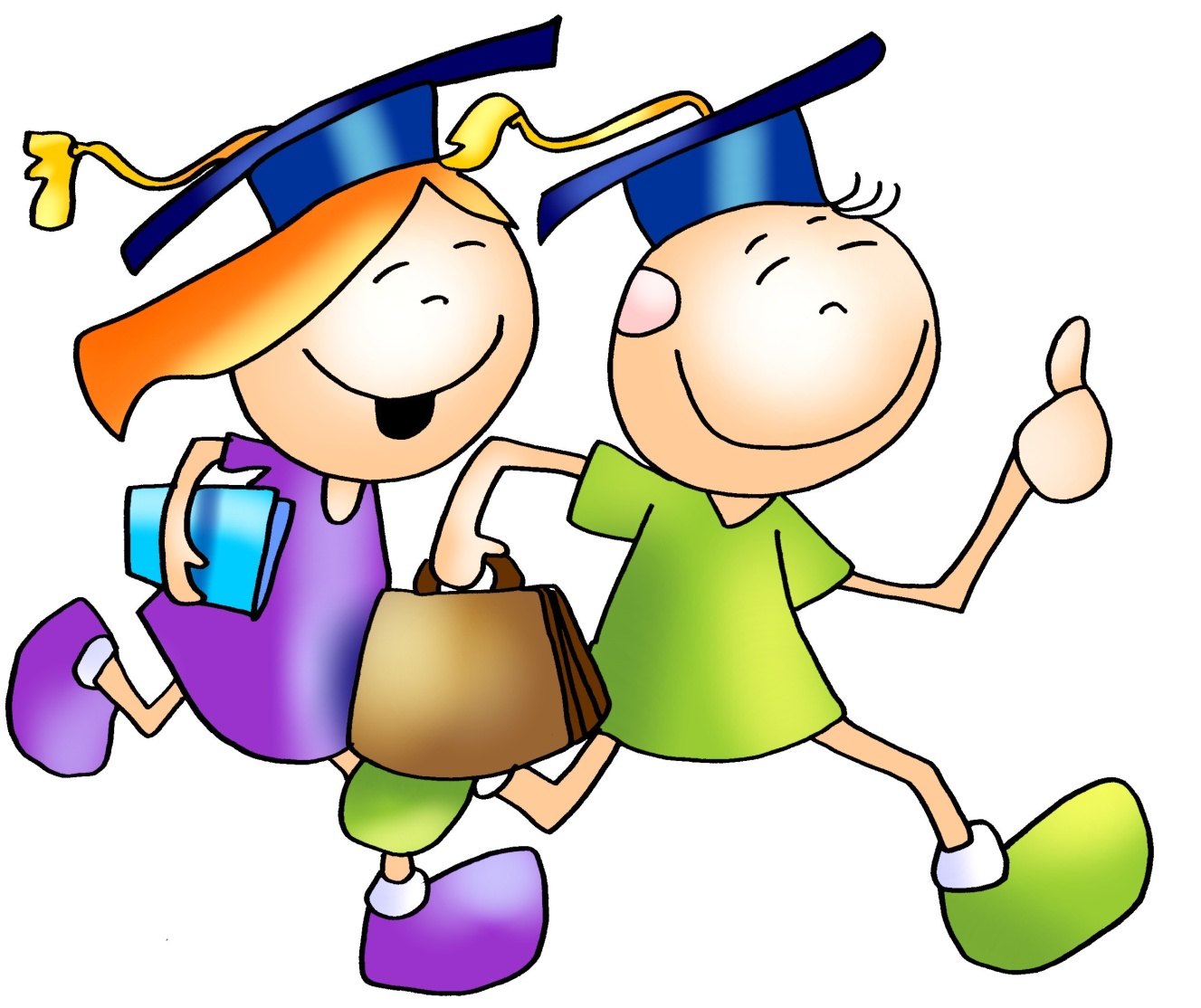 Desarrollo de las capacidades:
- Cognitivas
- Afectivas
- Sociales
- Lingüísica
Psicomotrices
….
(Trascendencia, de lo espiritual)
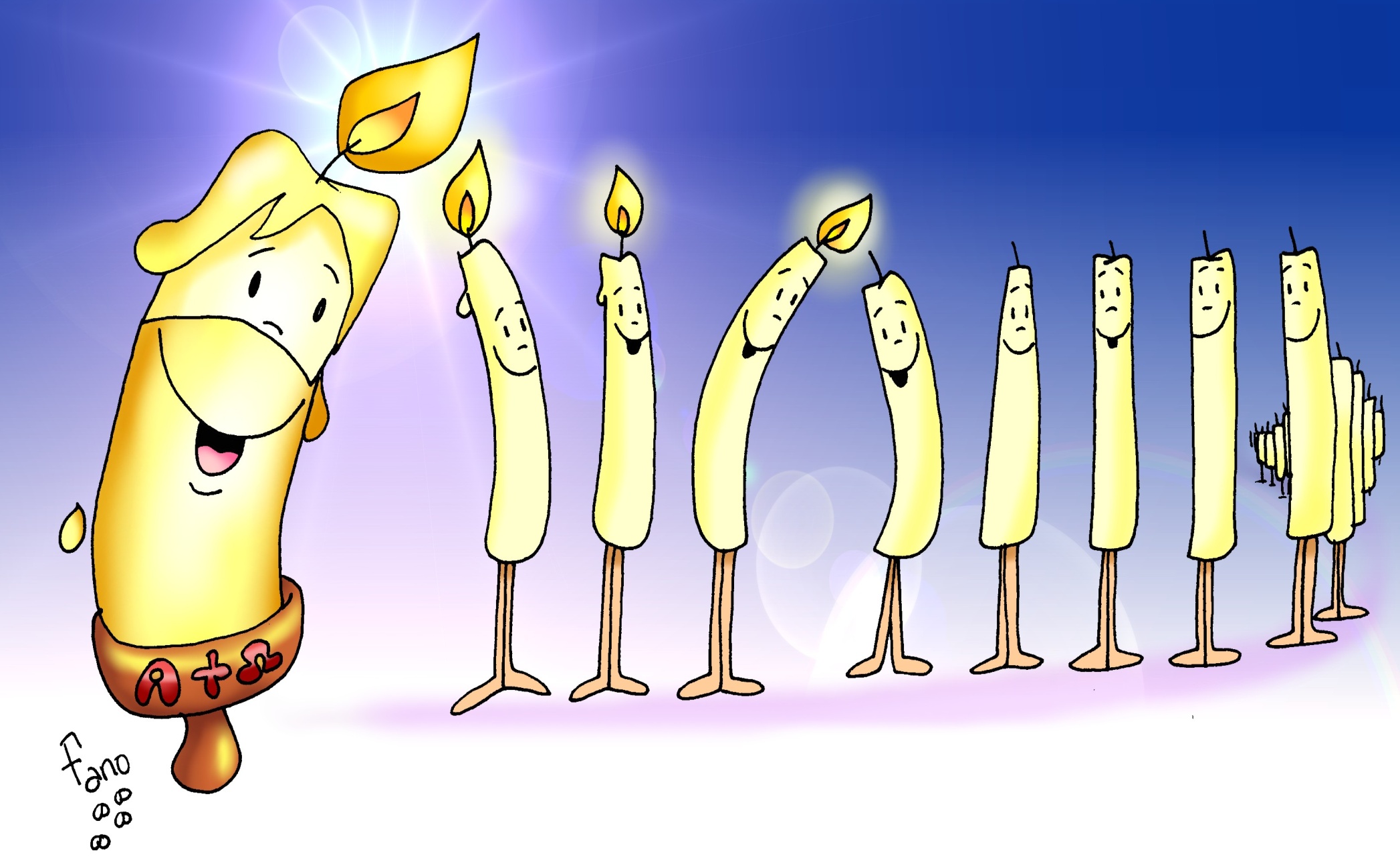 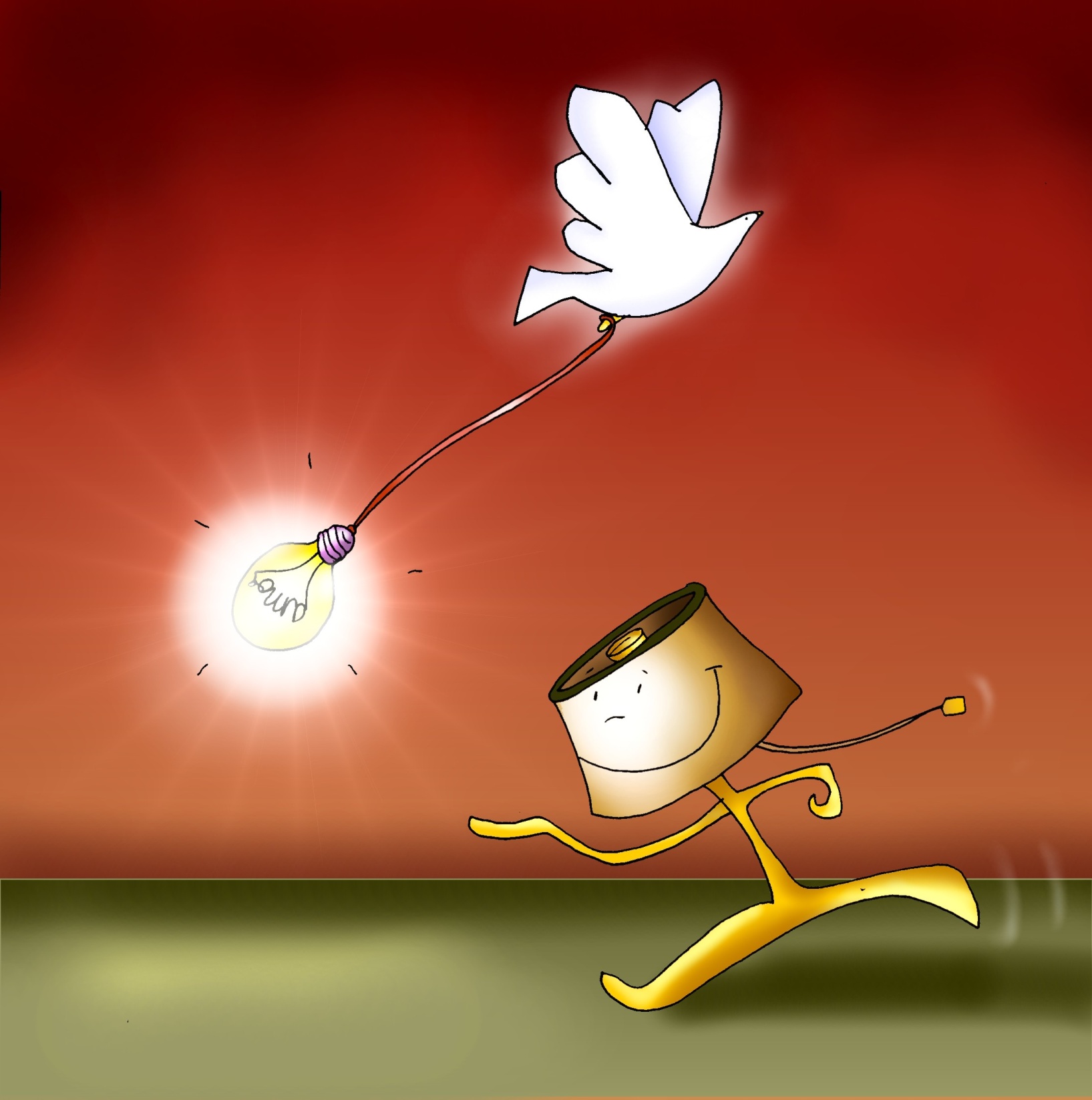 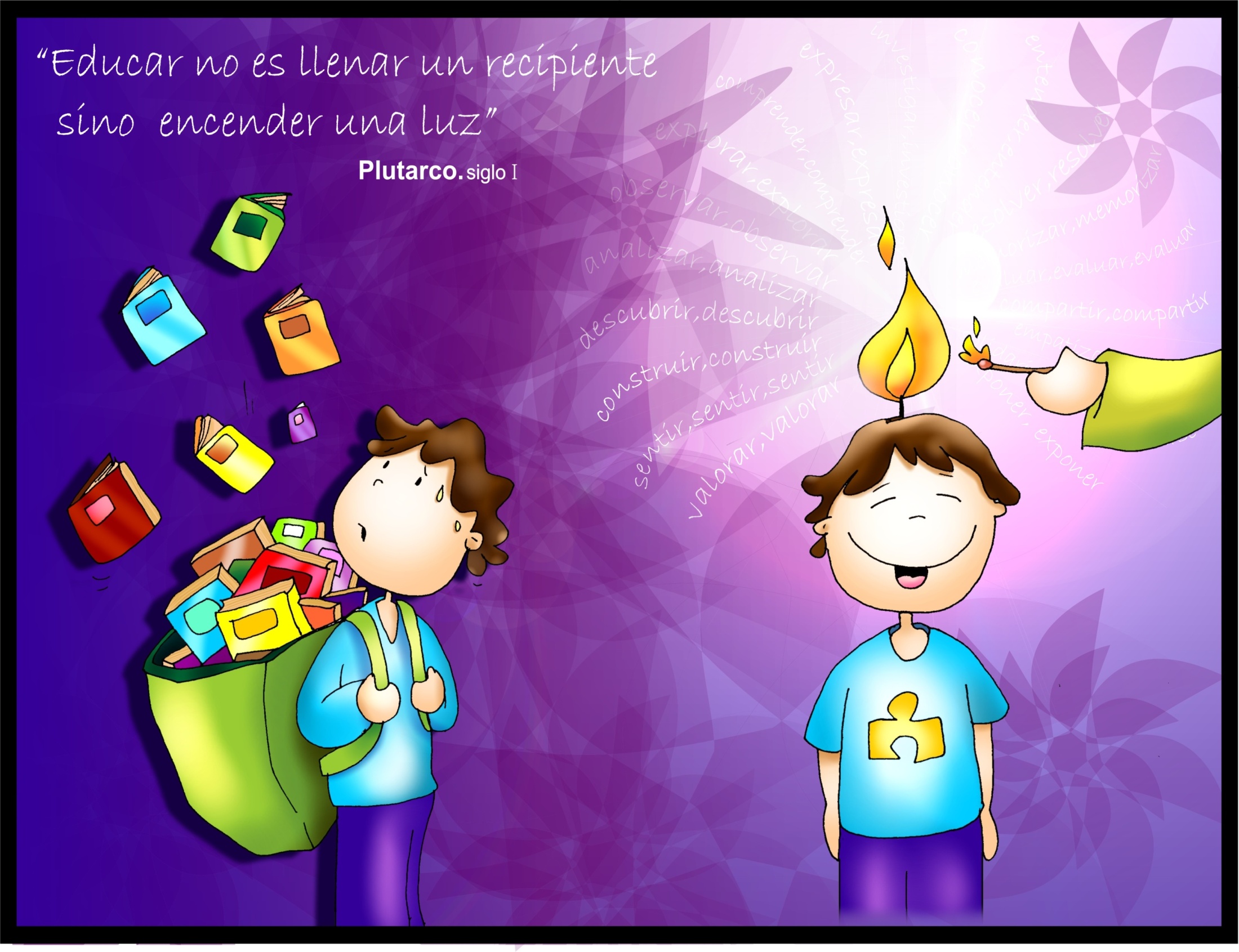 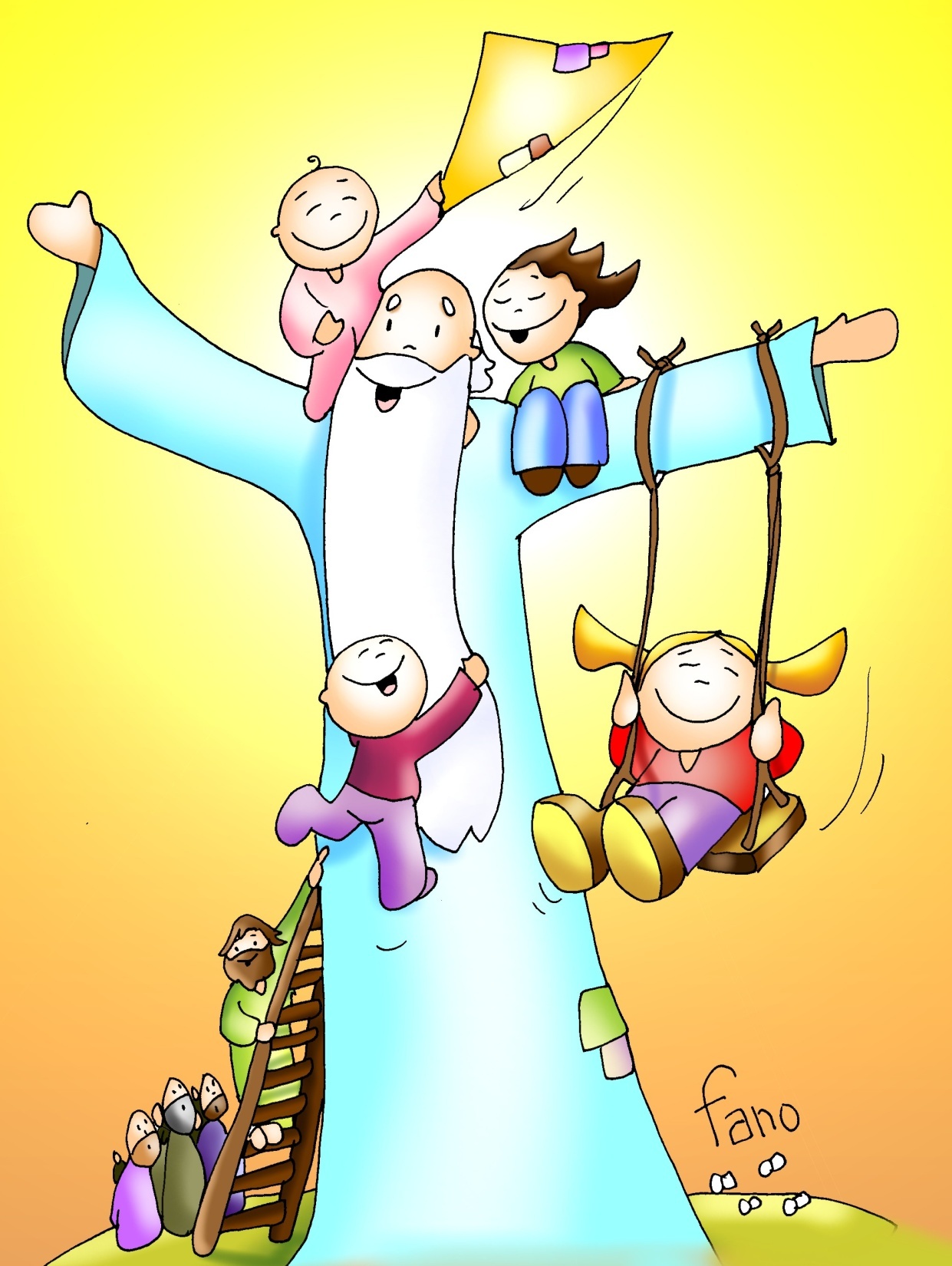 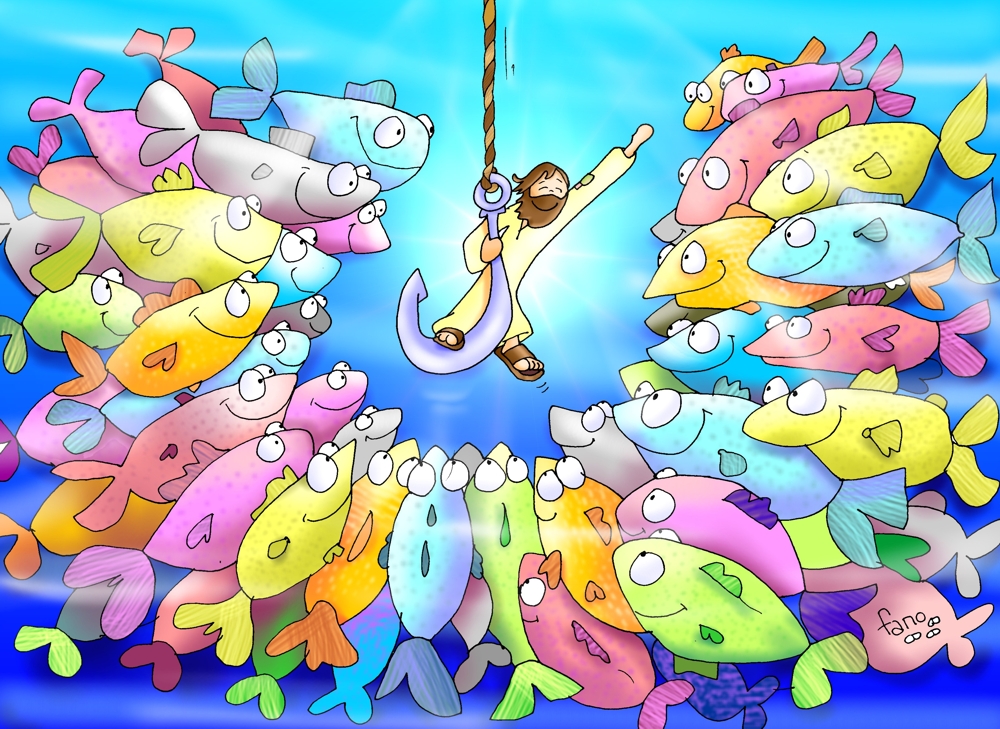 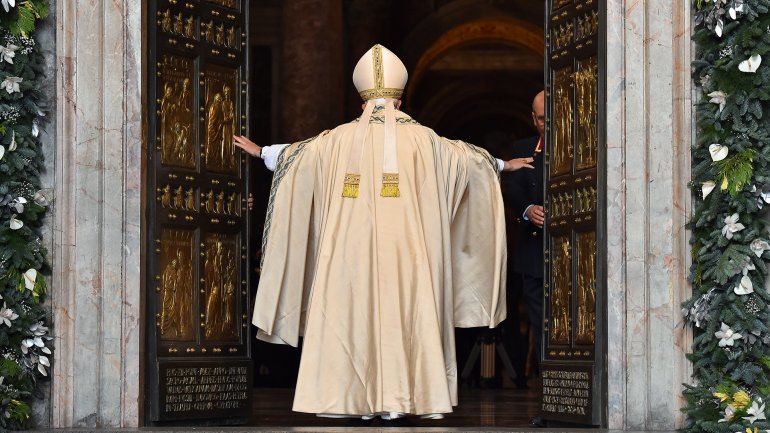 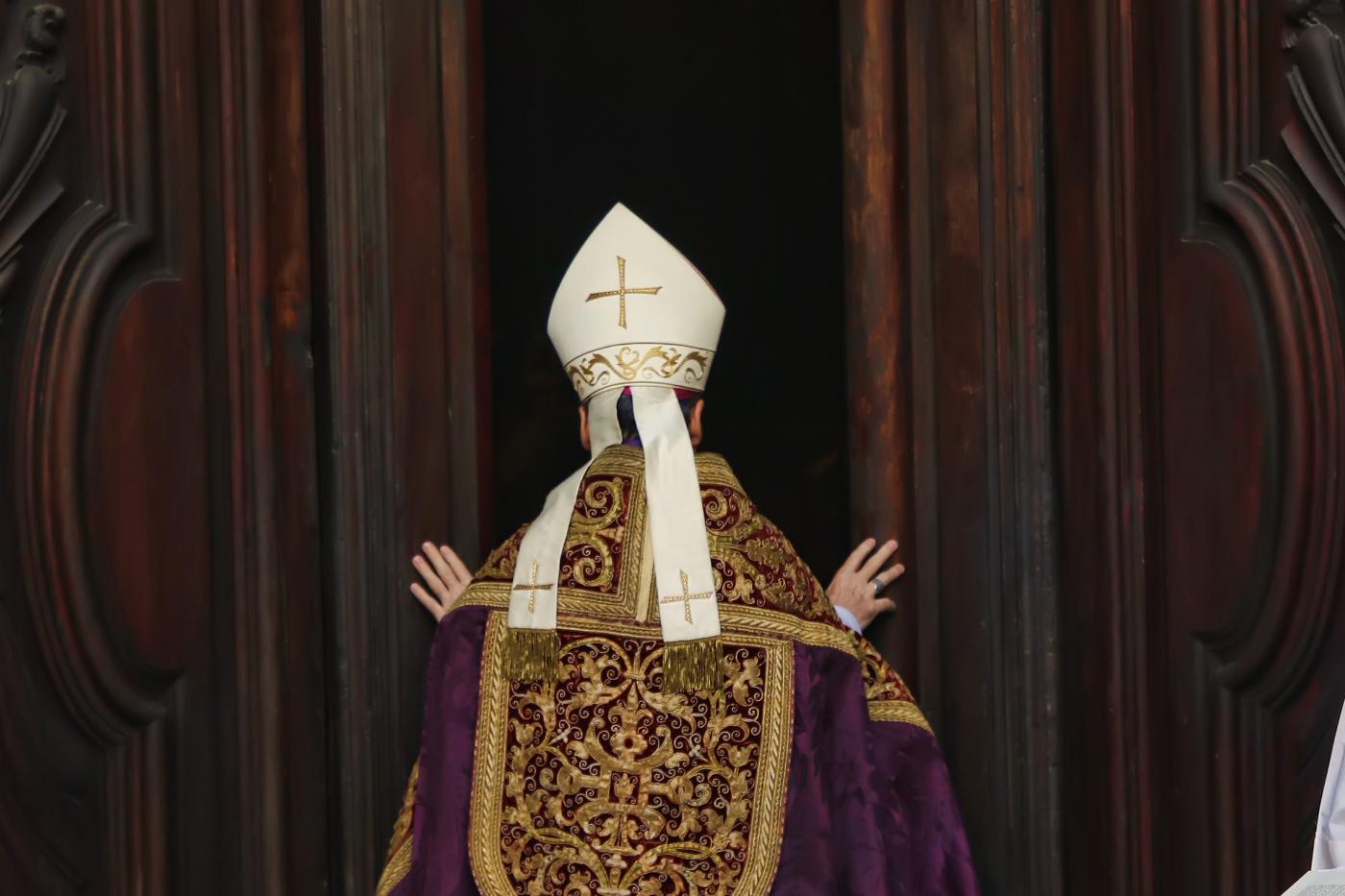 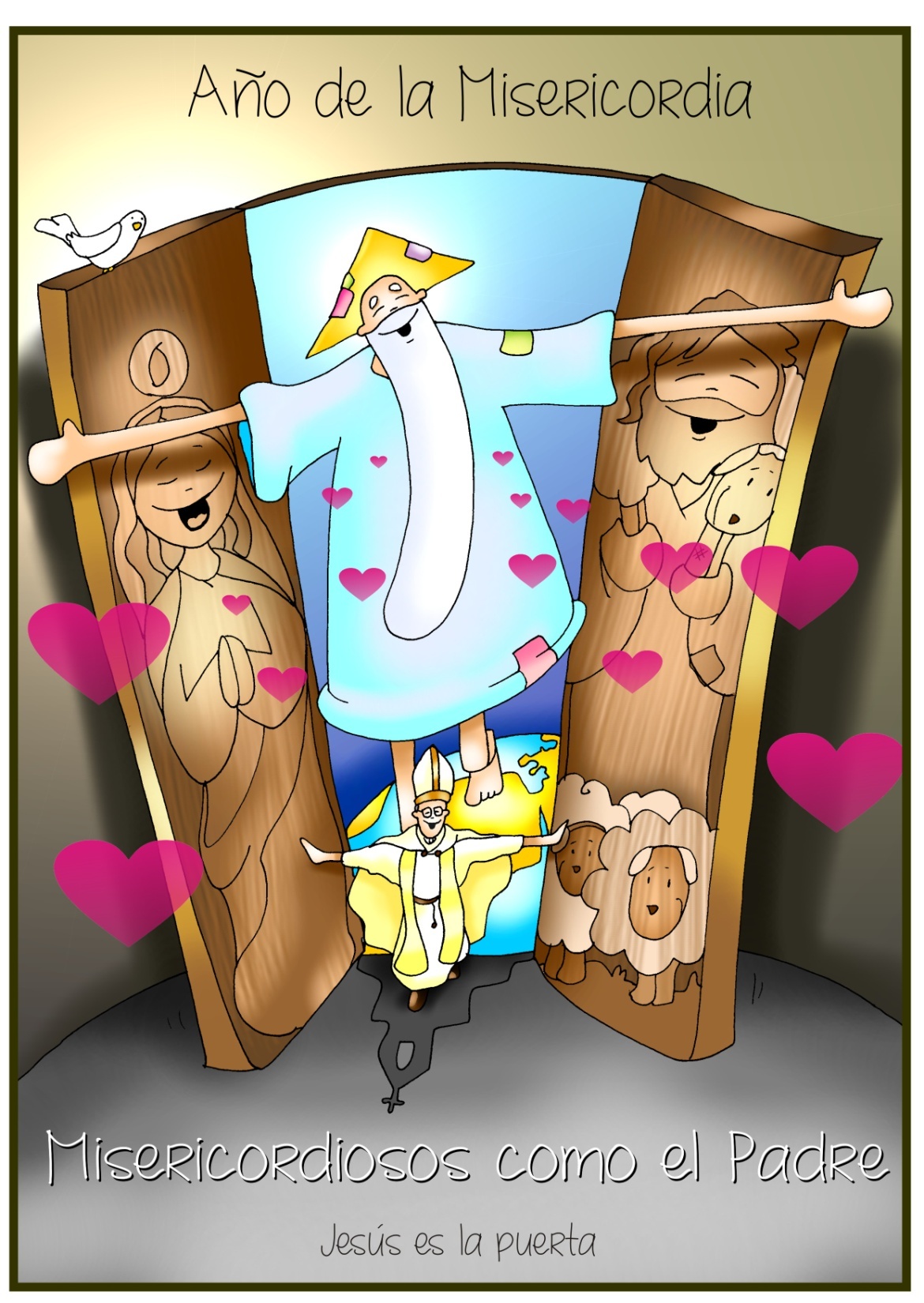 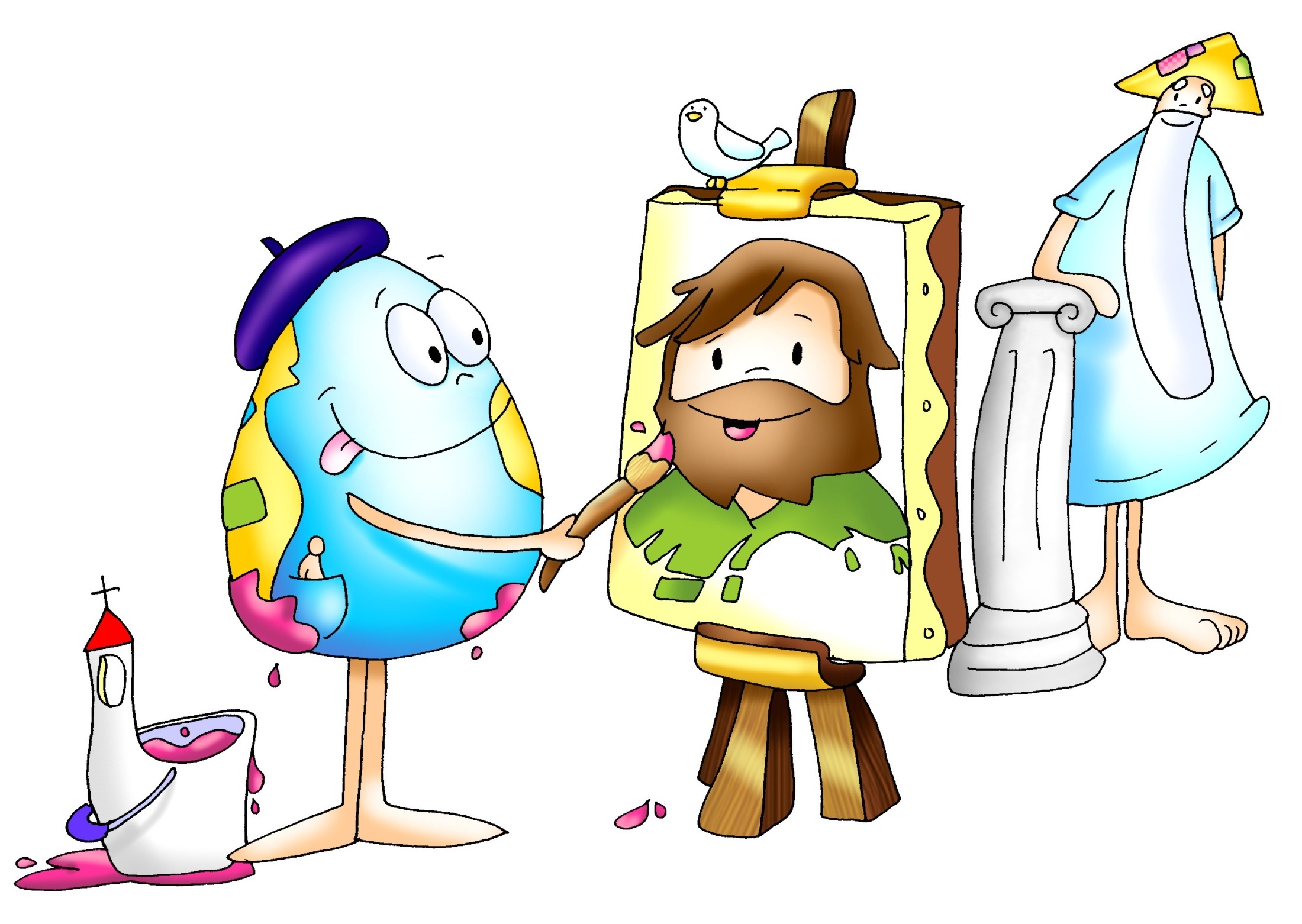 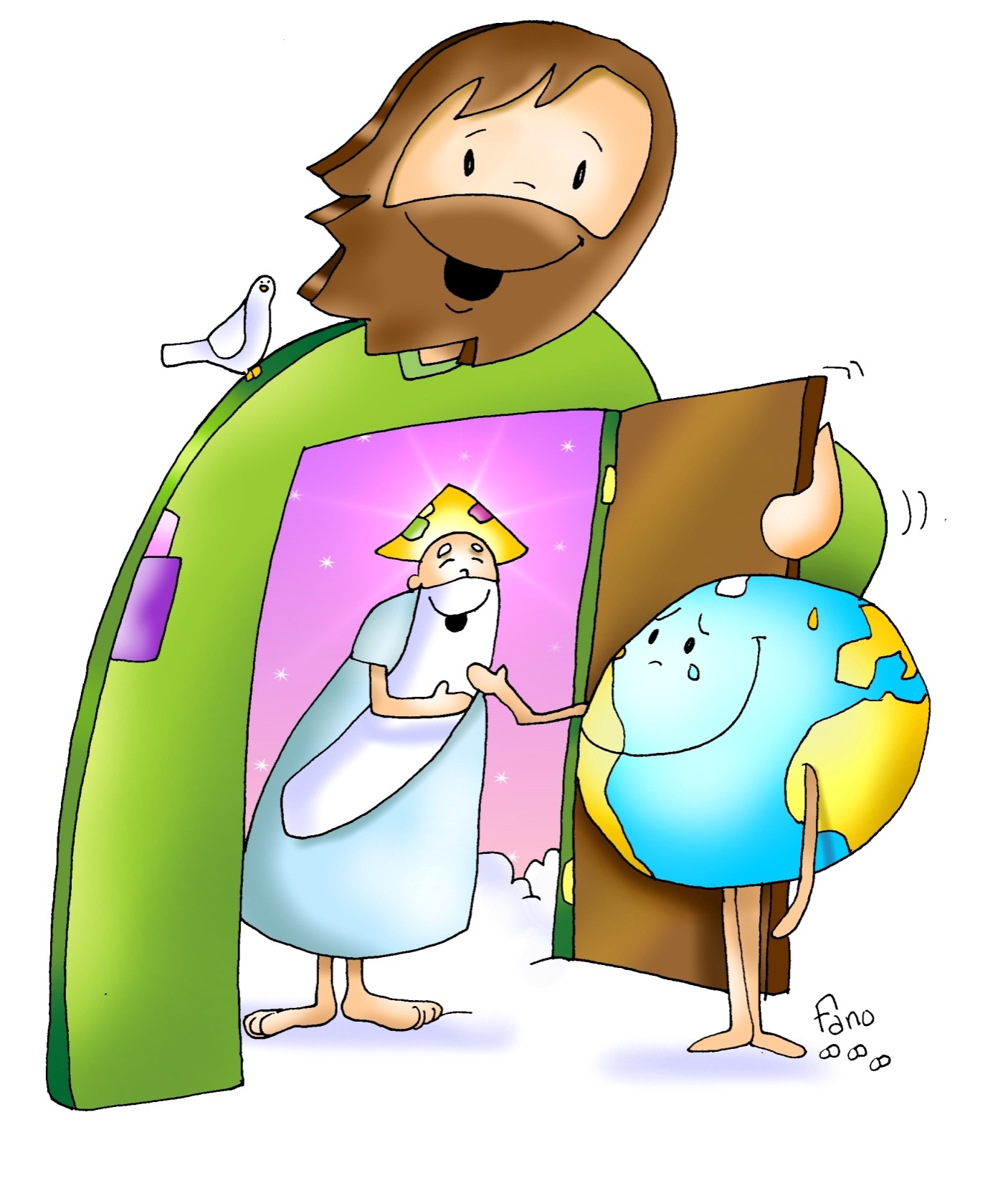 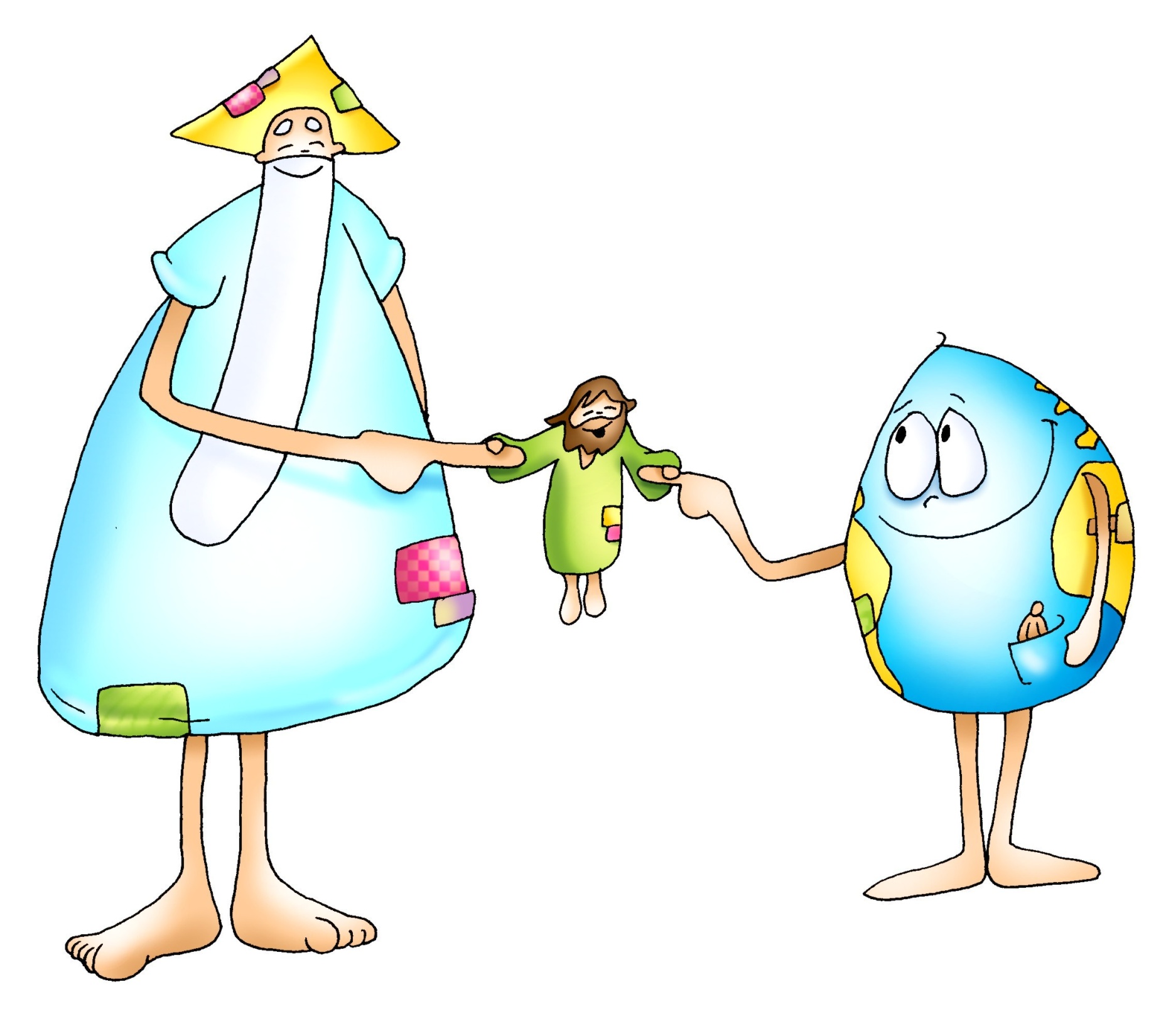 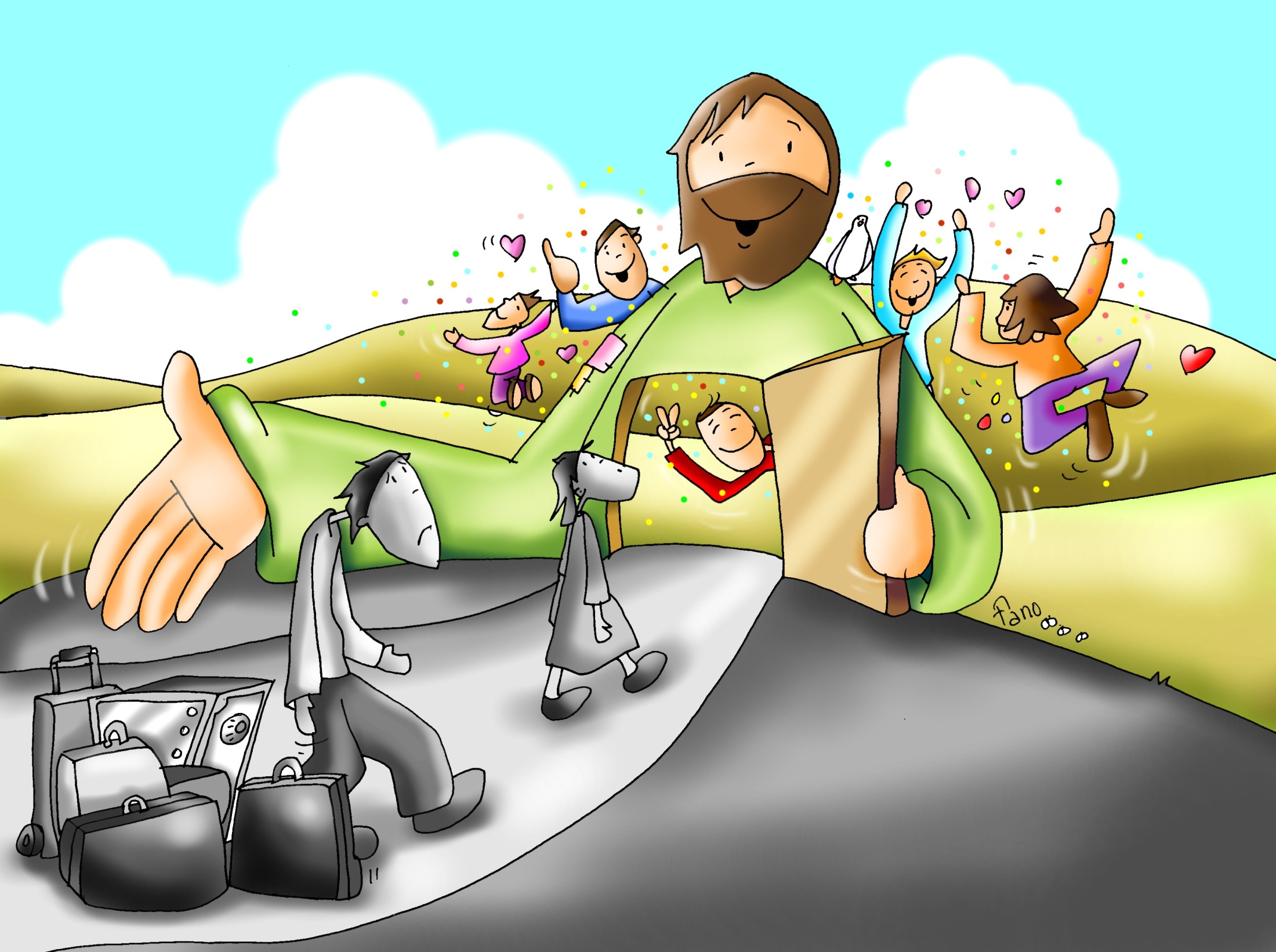 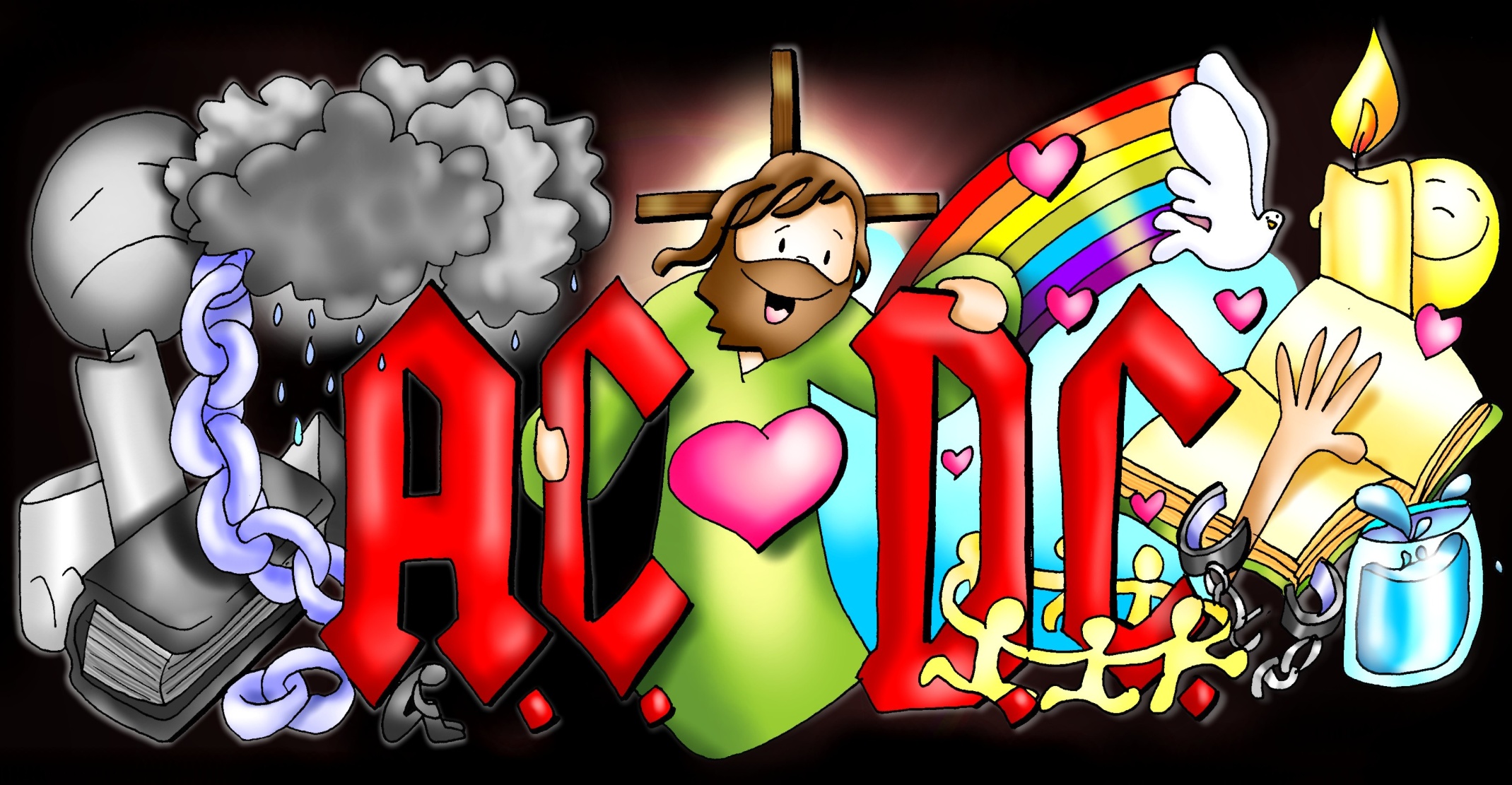 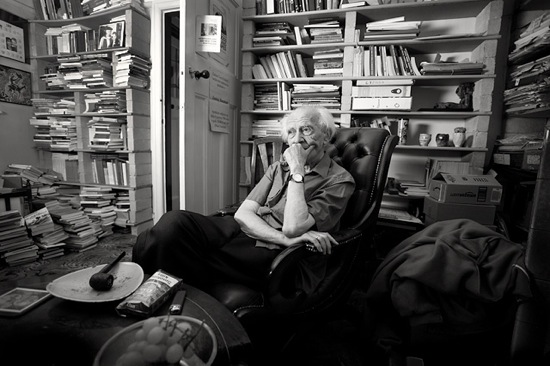 Zygmund  BAUMAN
Modernidad  Liquida
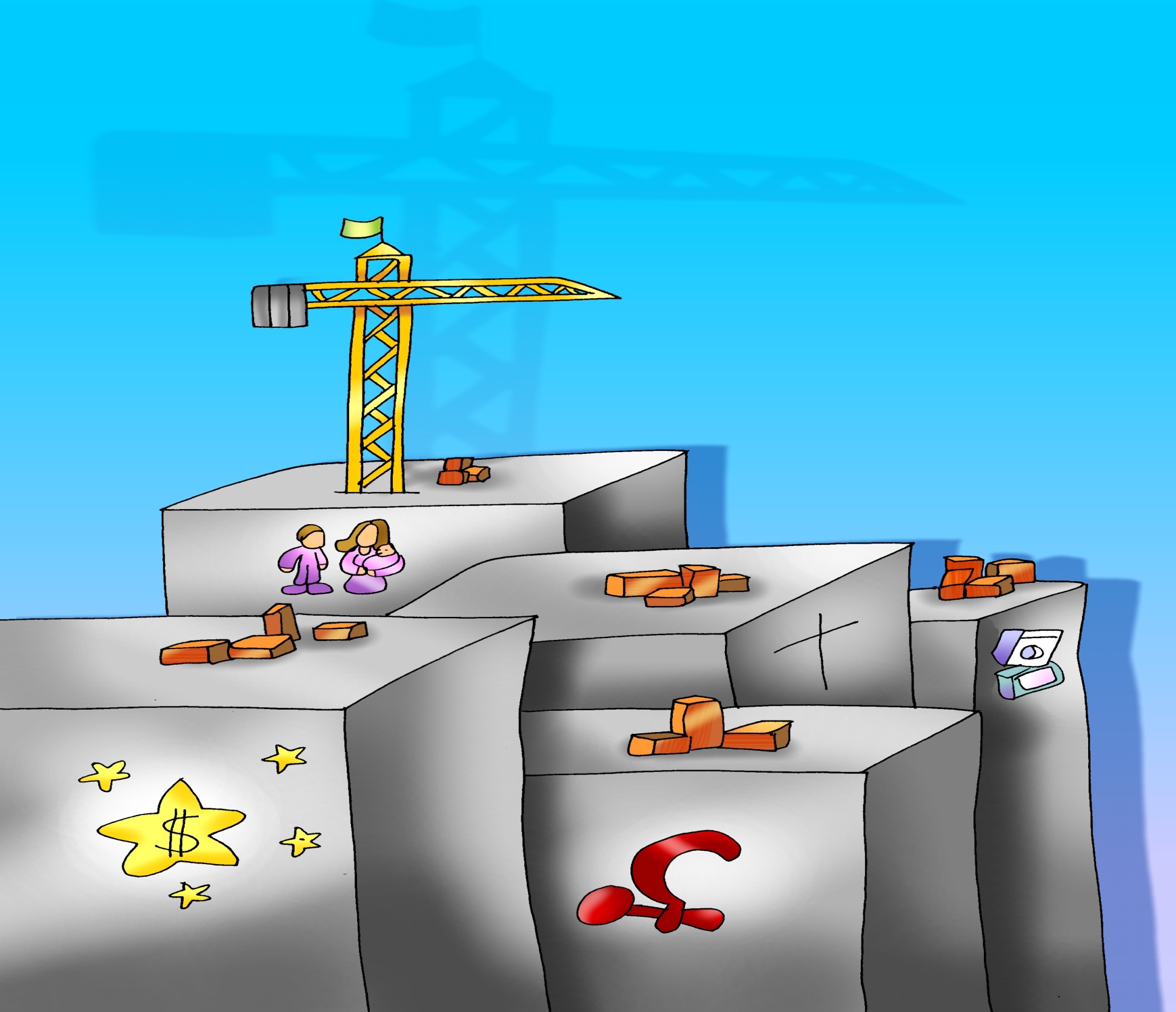 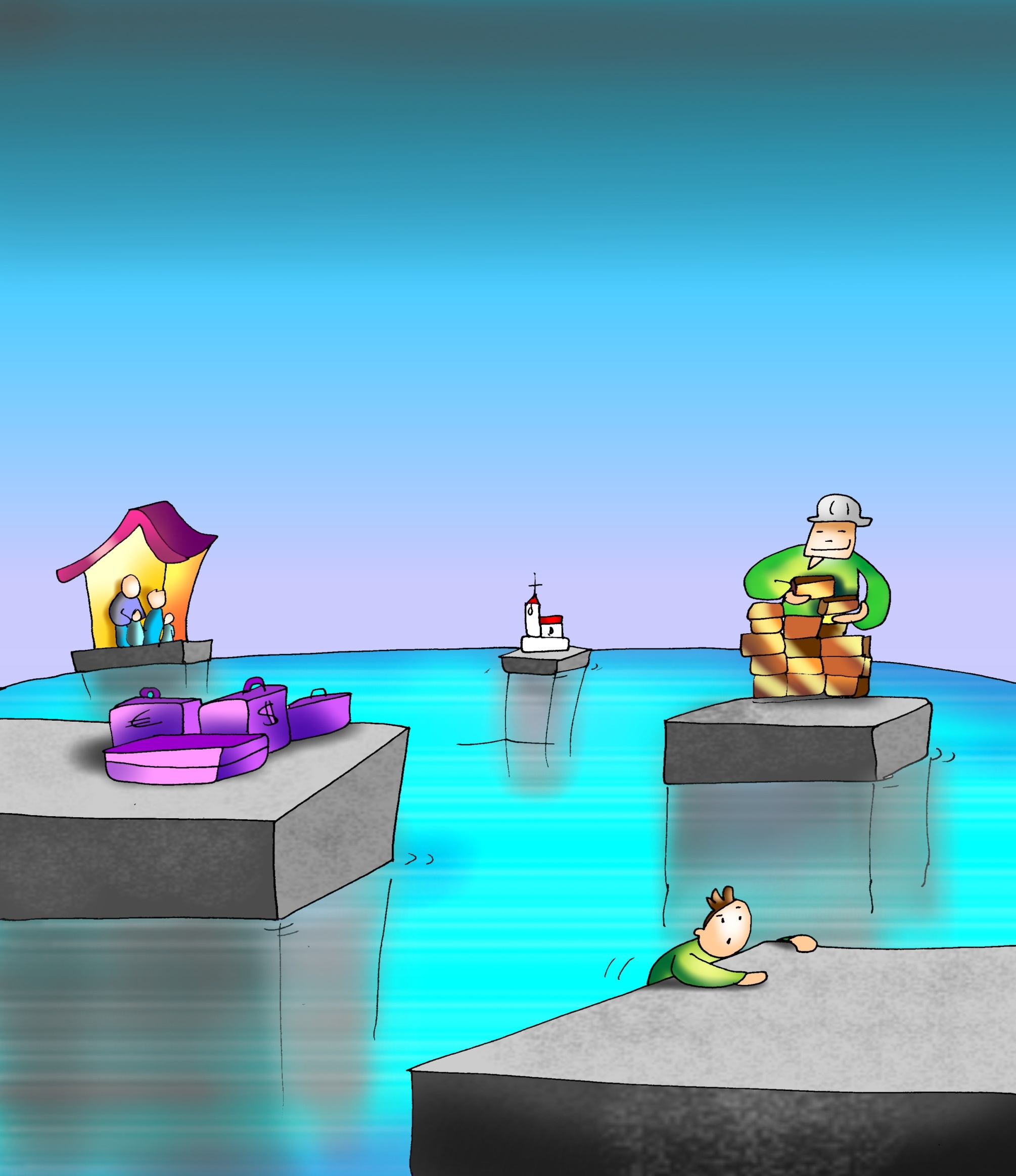 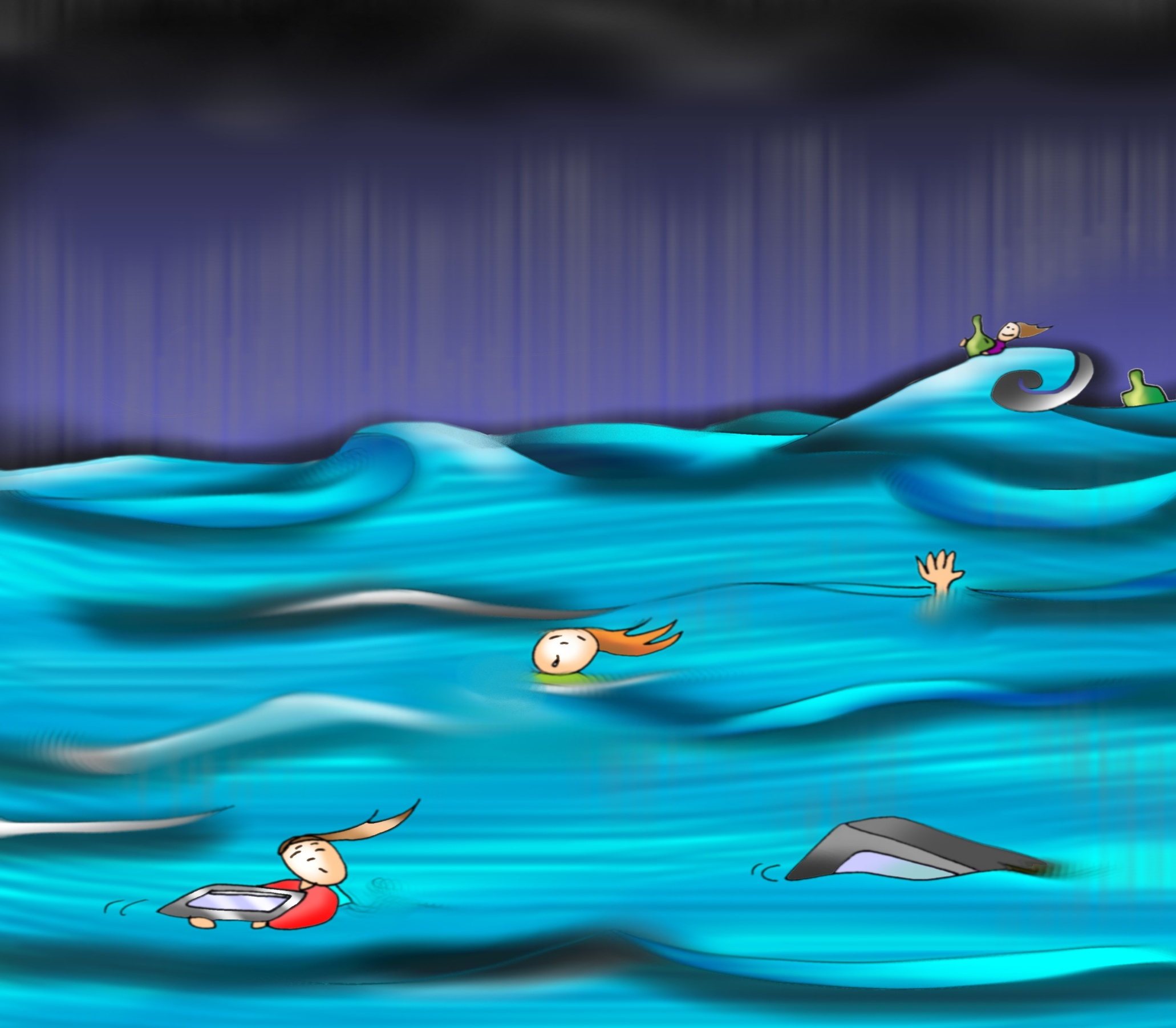 relativismo
individualismo
Consumismo
La cultura del descarte
despreciados
Enfermos
Arrastrados deprimidos
A sorbos FS…
Deprimidos
Licuados
Naufragos a la deriva
(TITANIC)
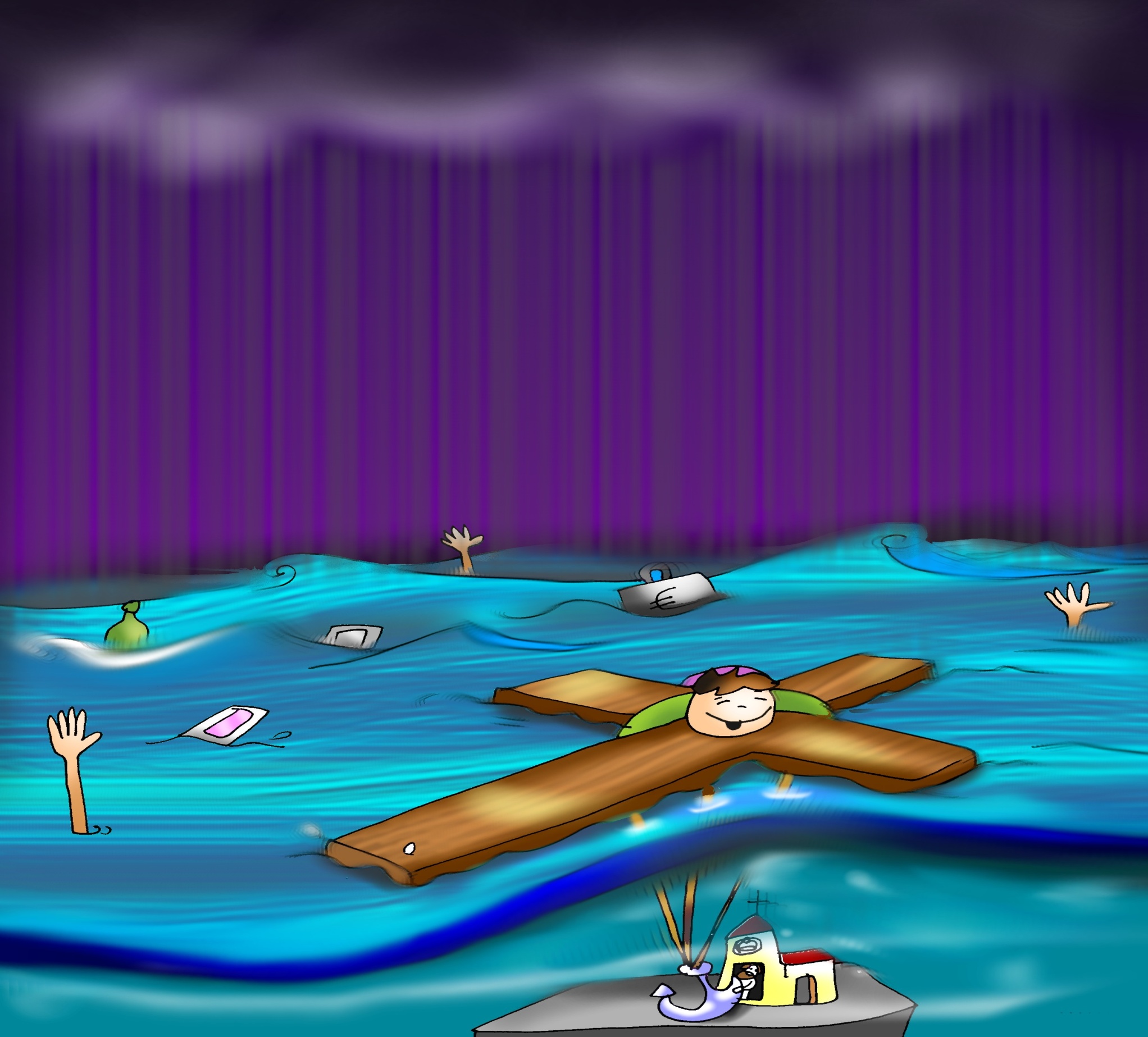 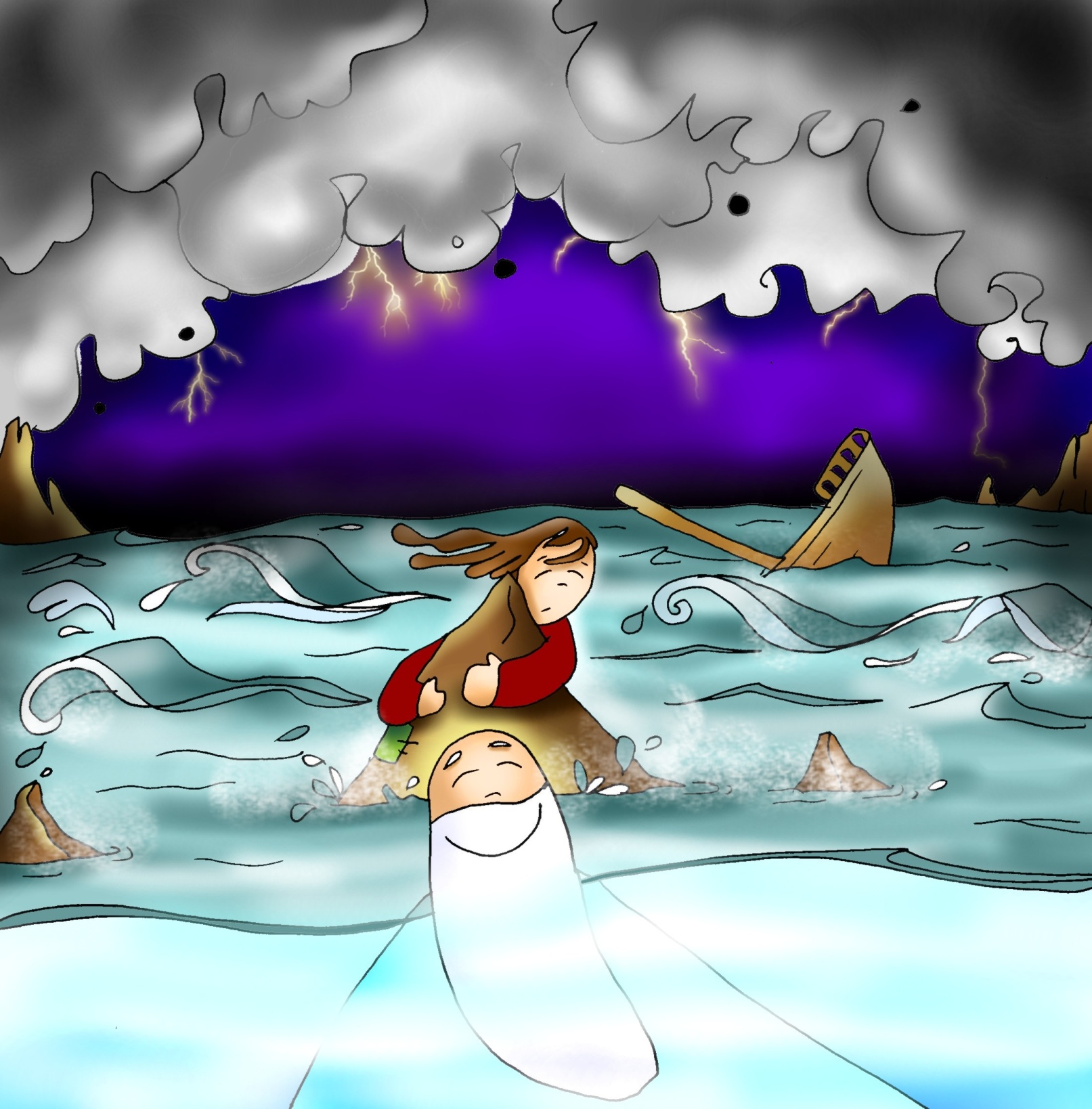 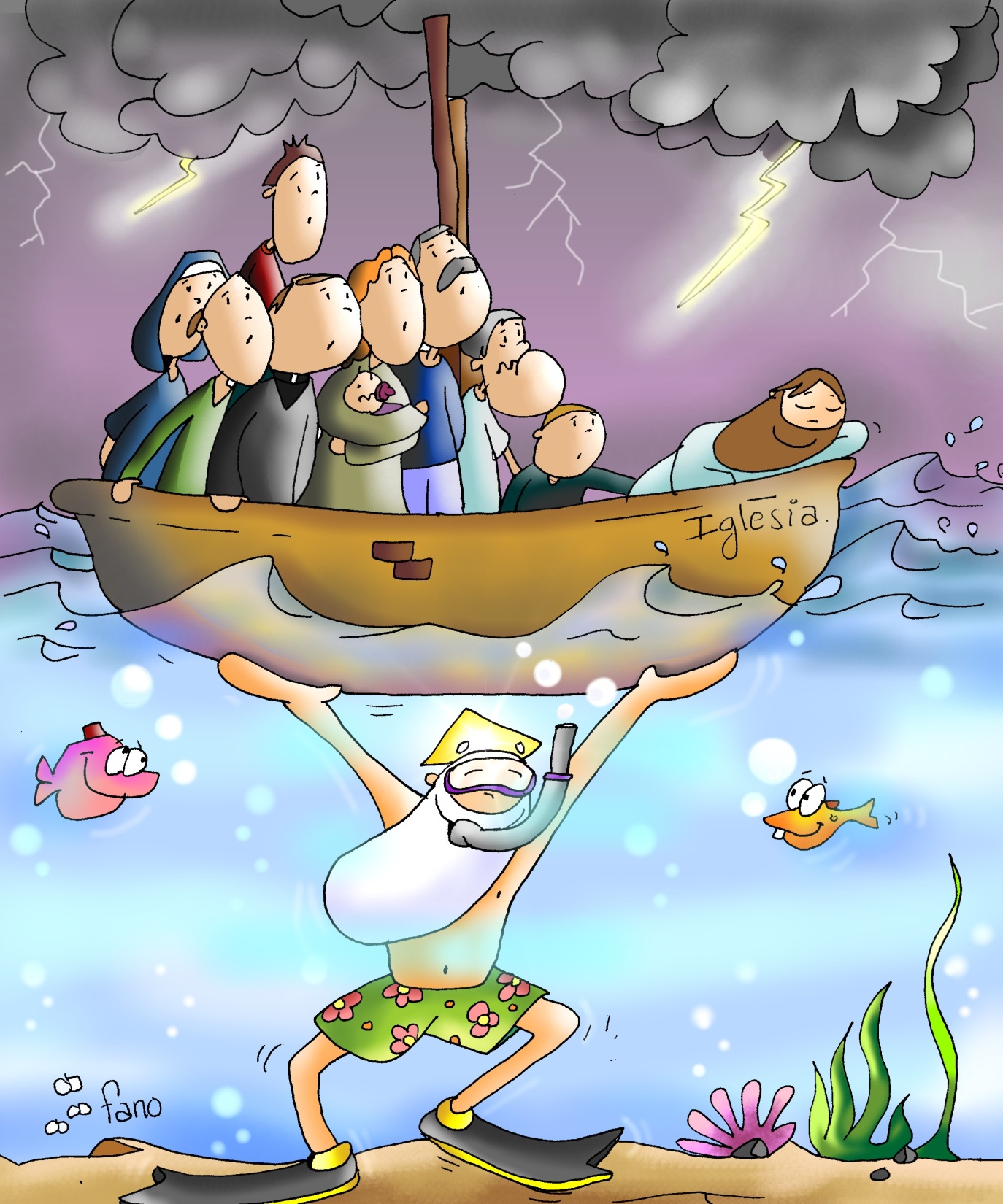 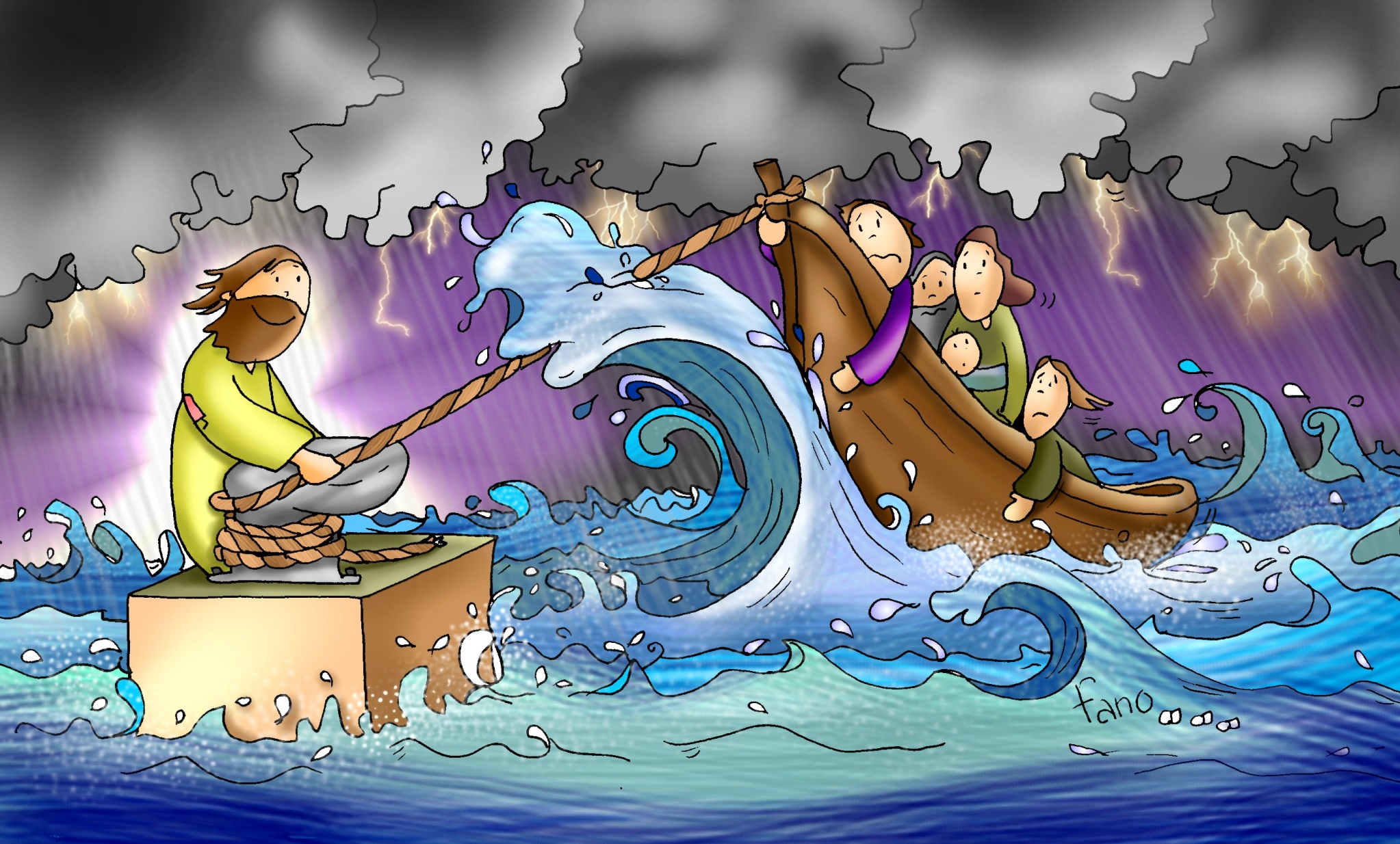 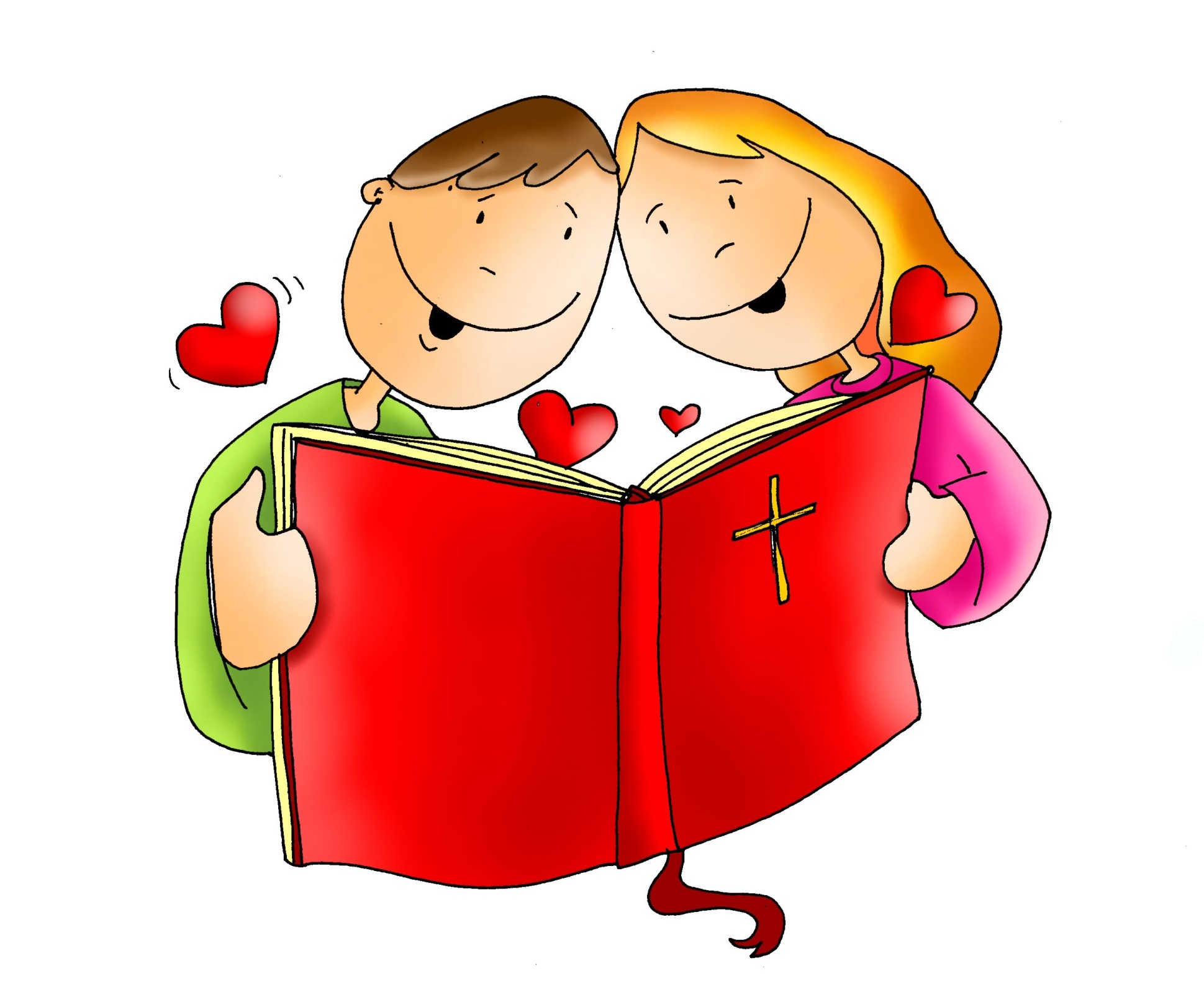 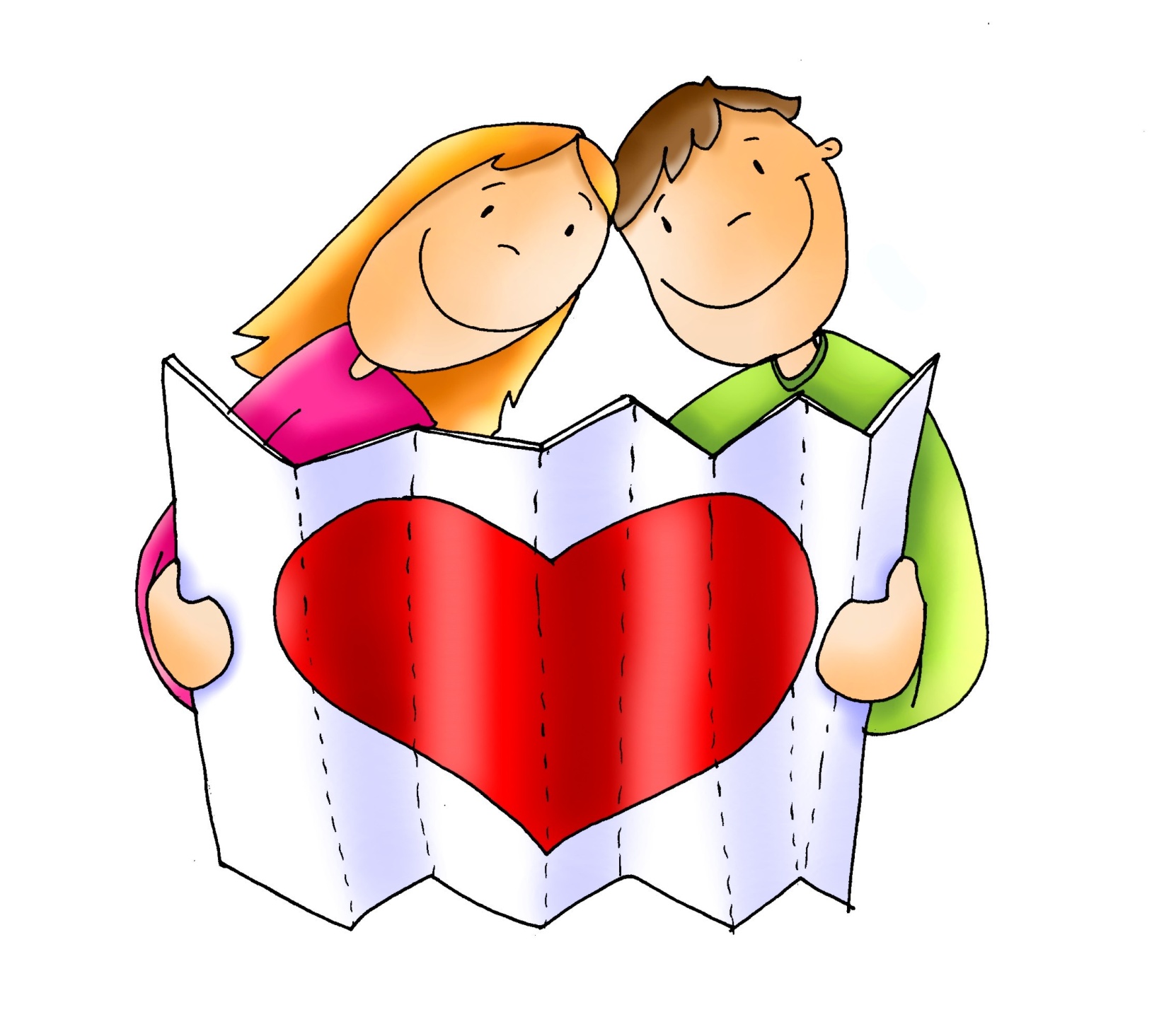 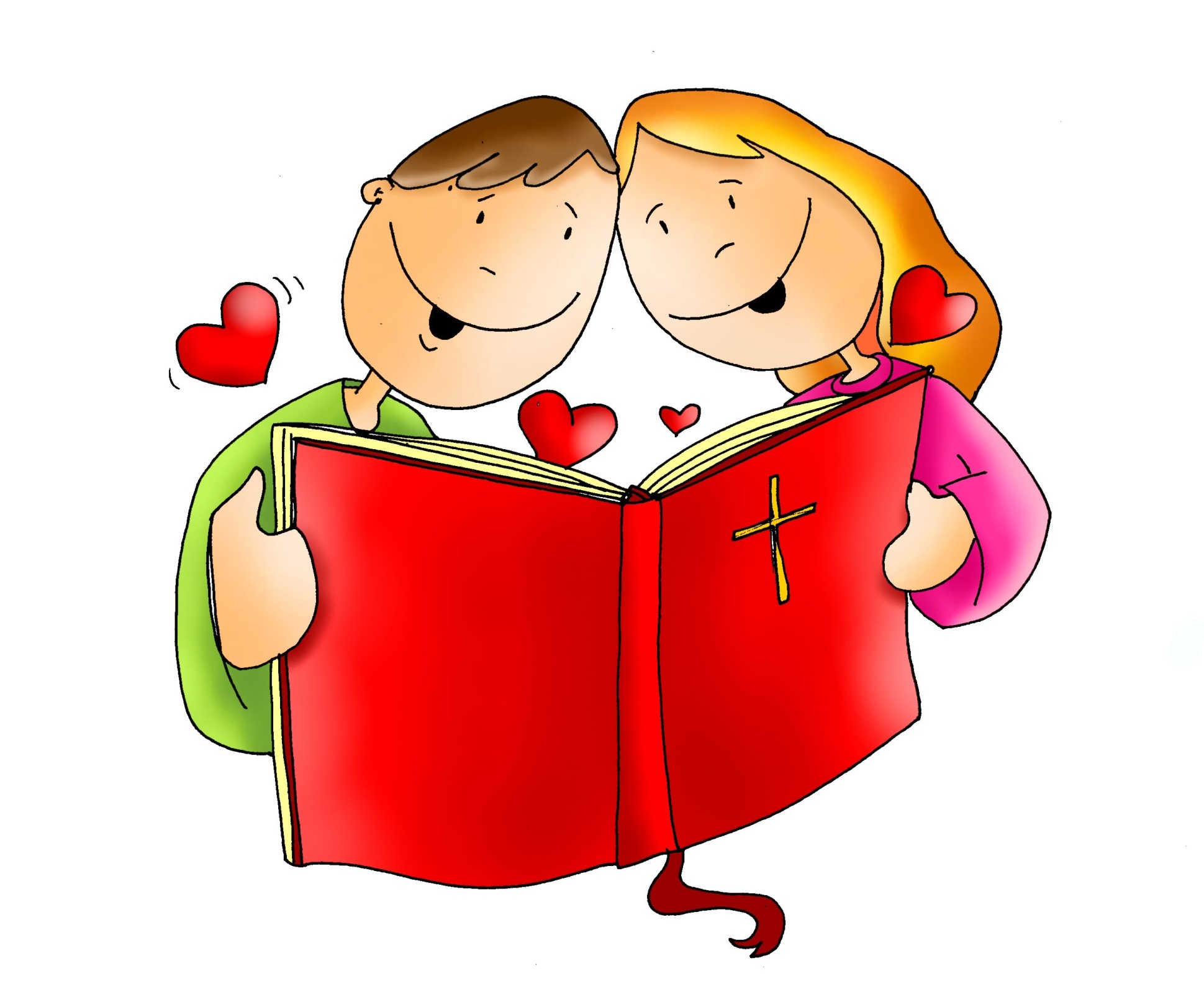 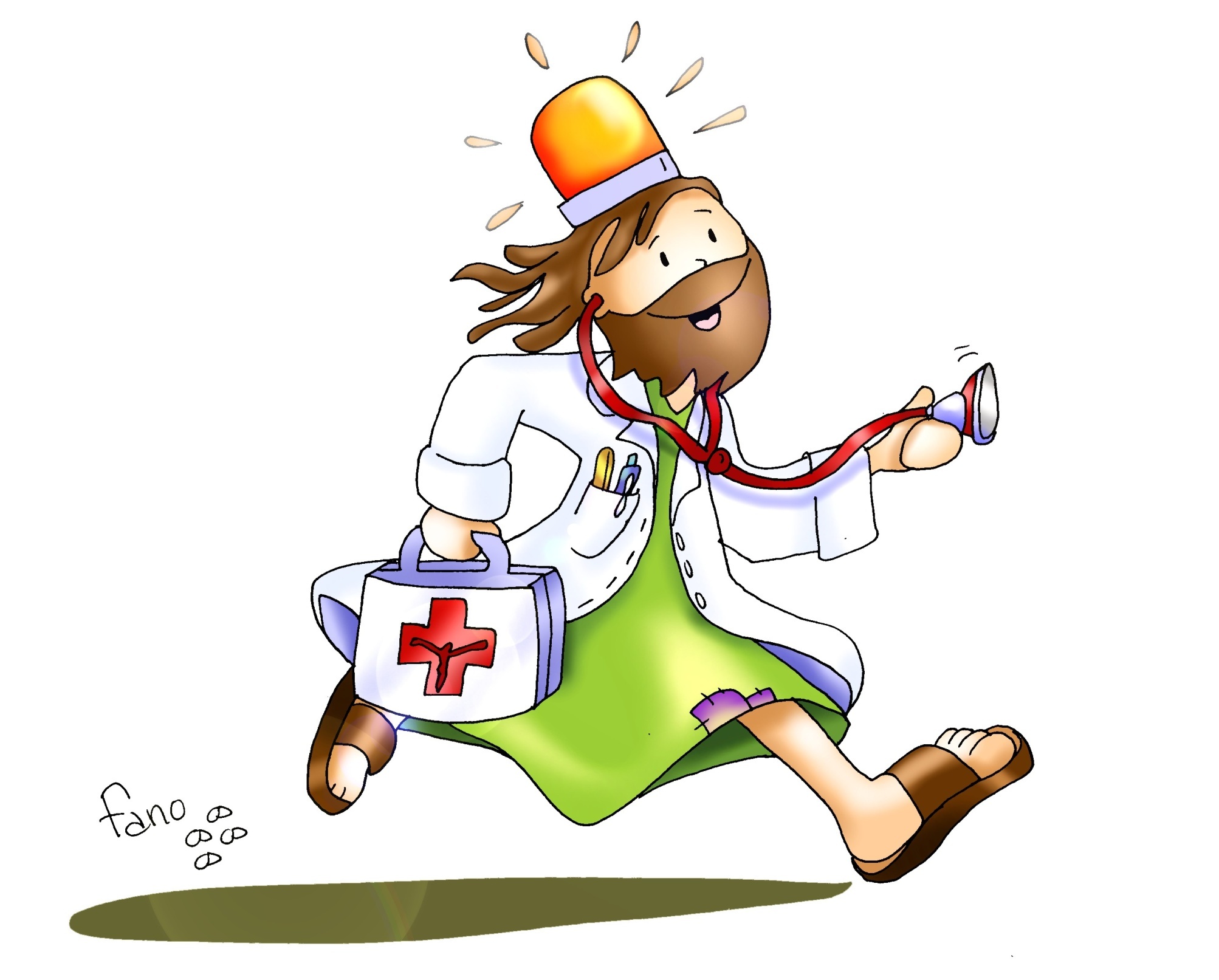 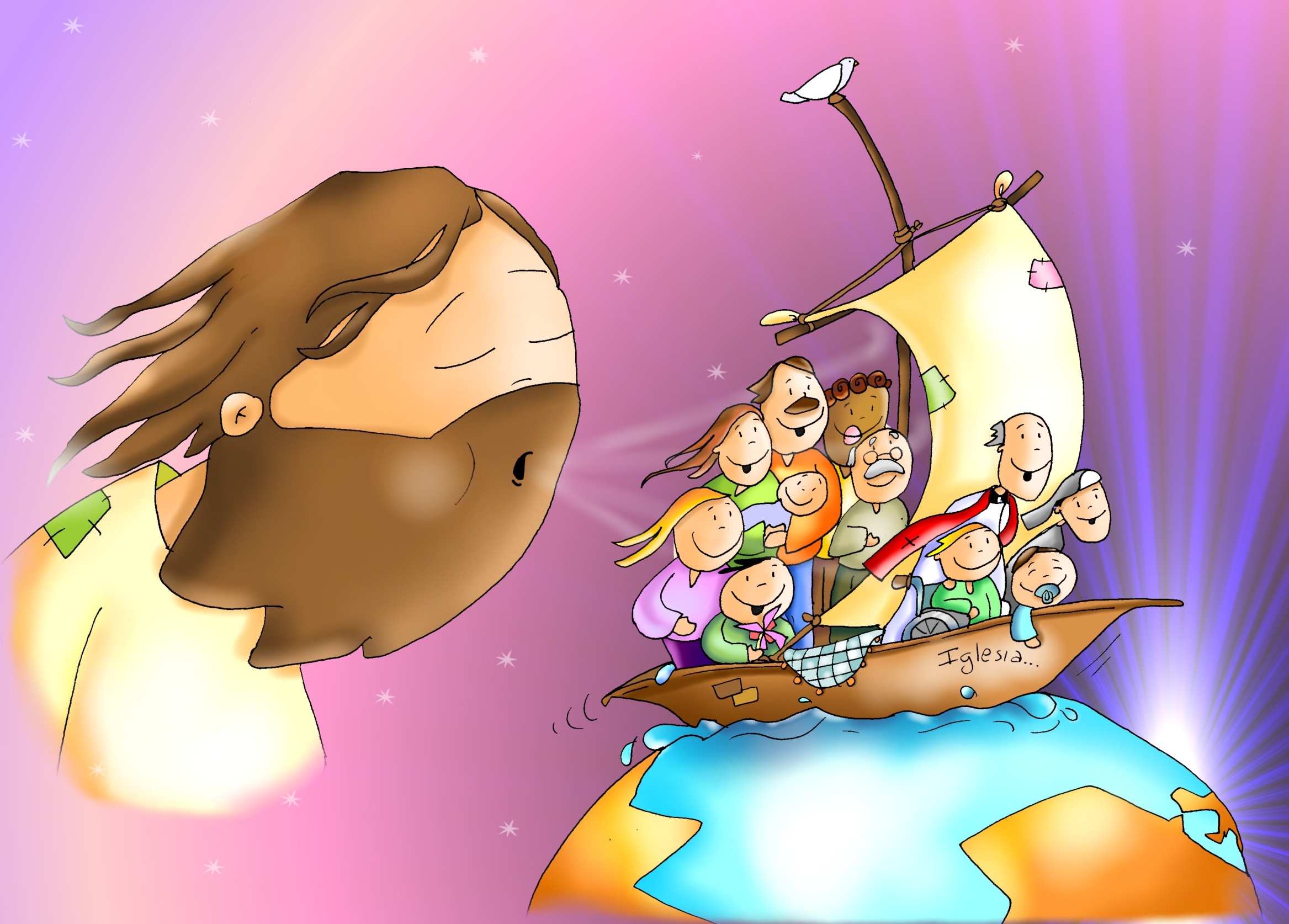 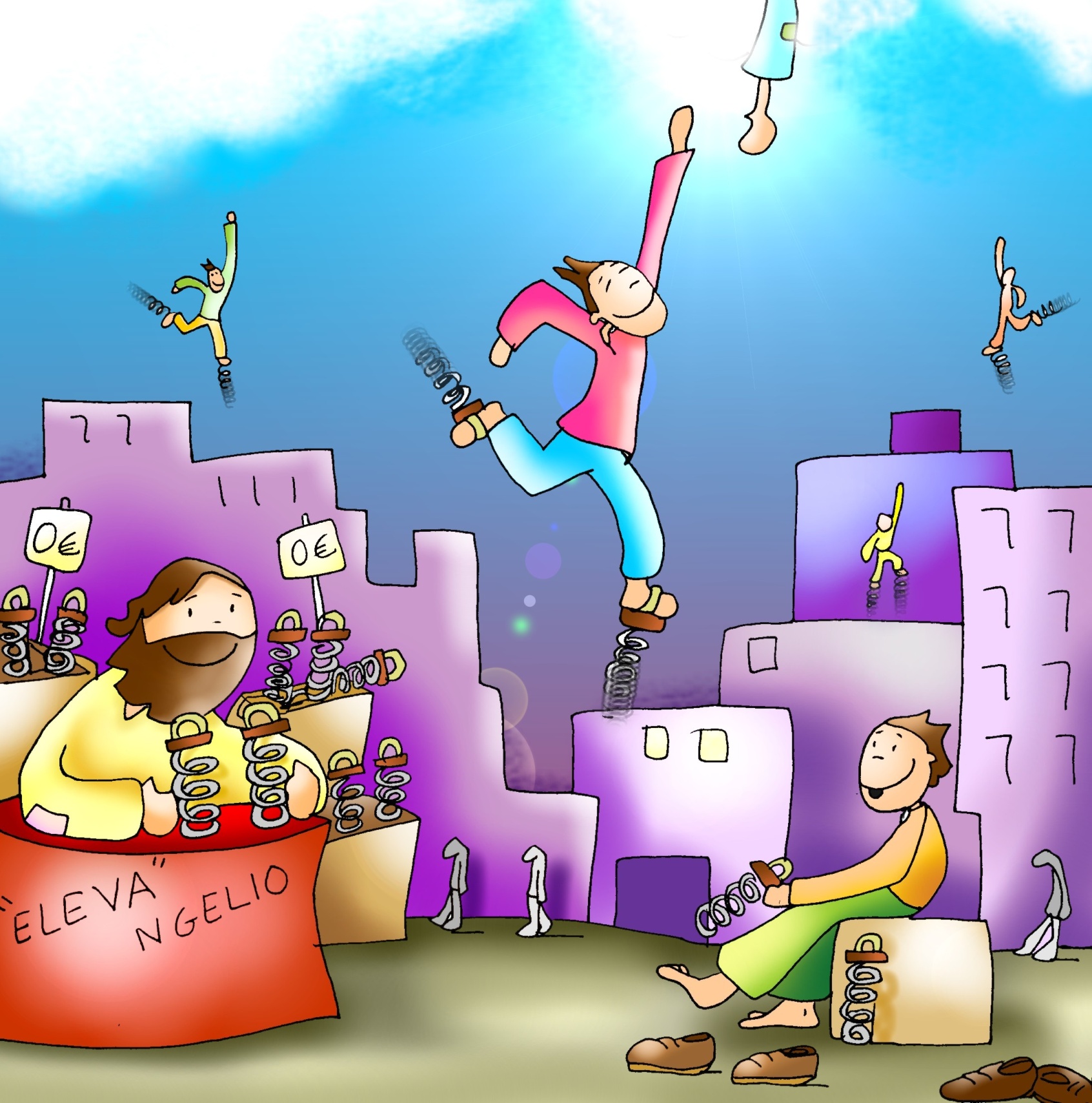 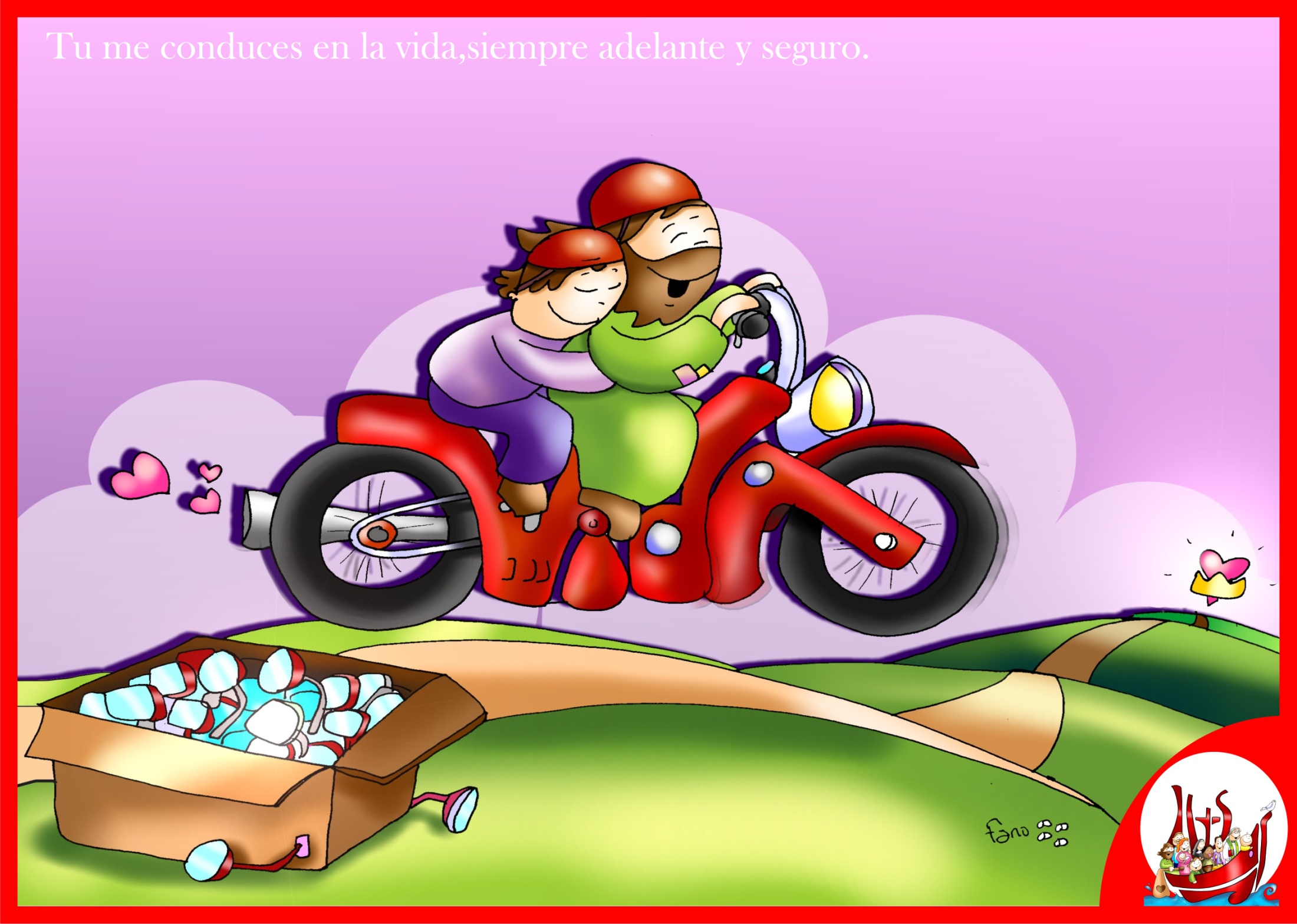 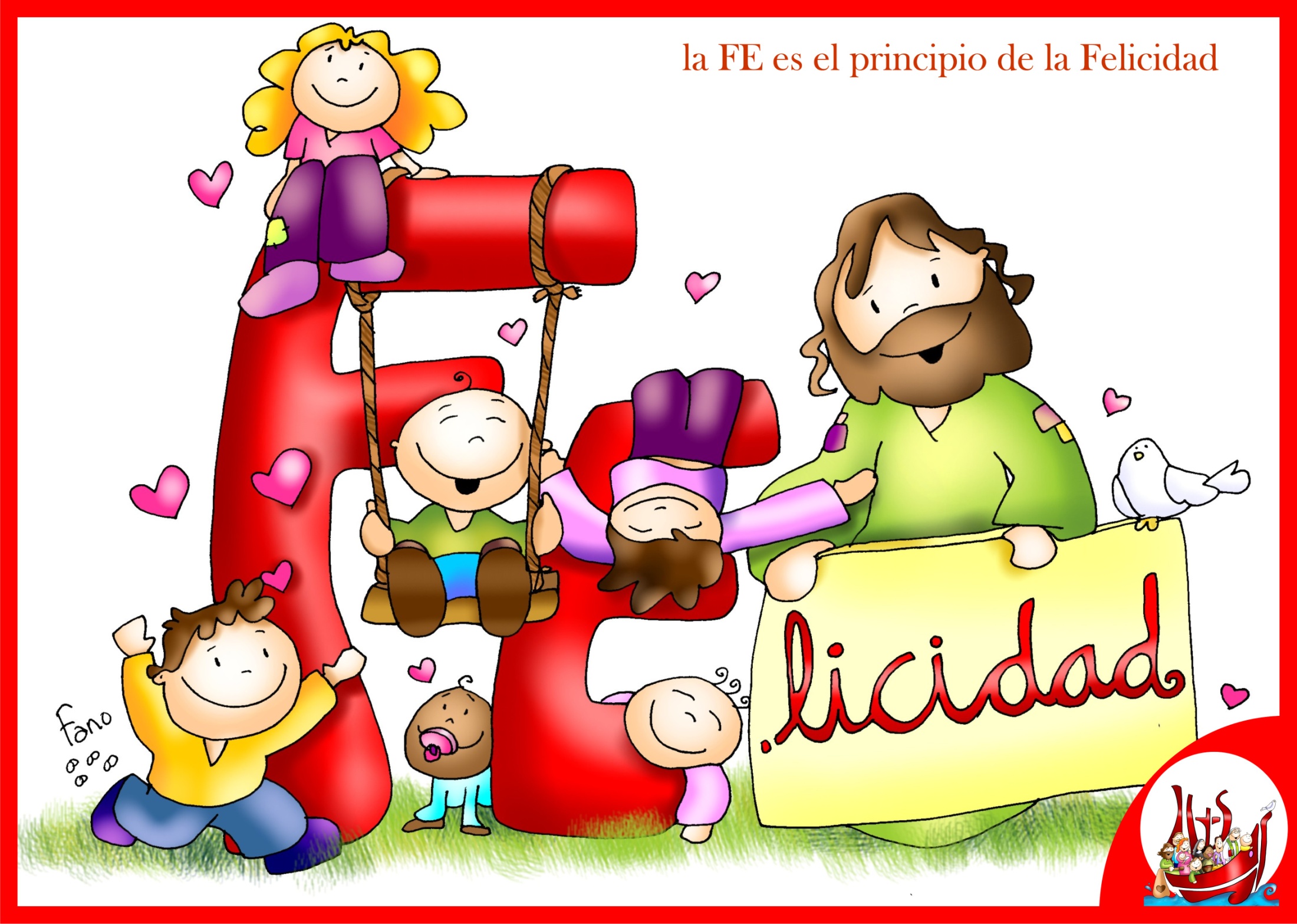 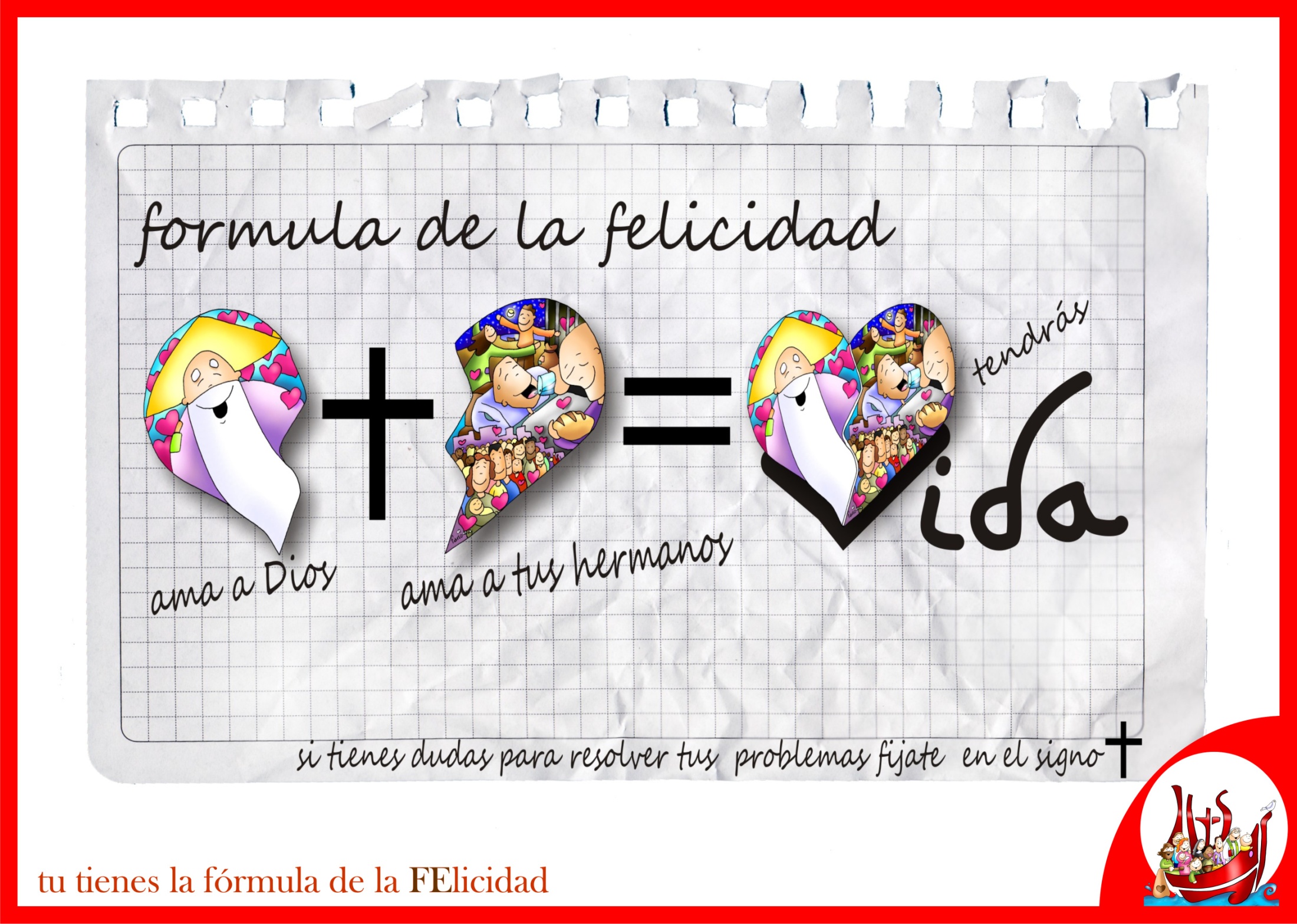 V I  D  A
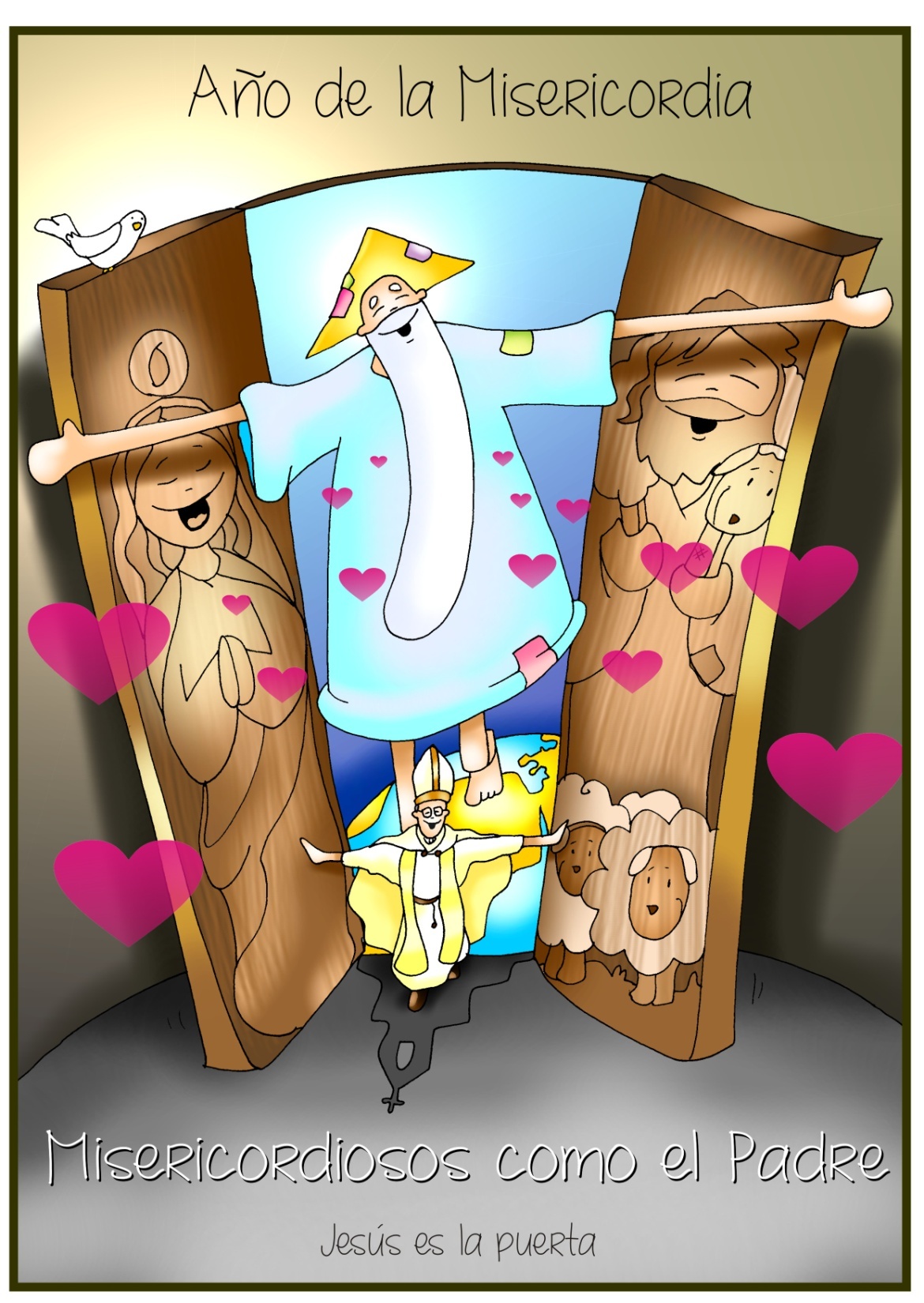 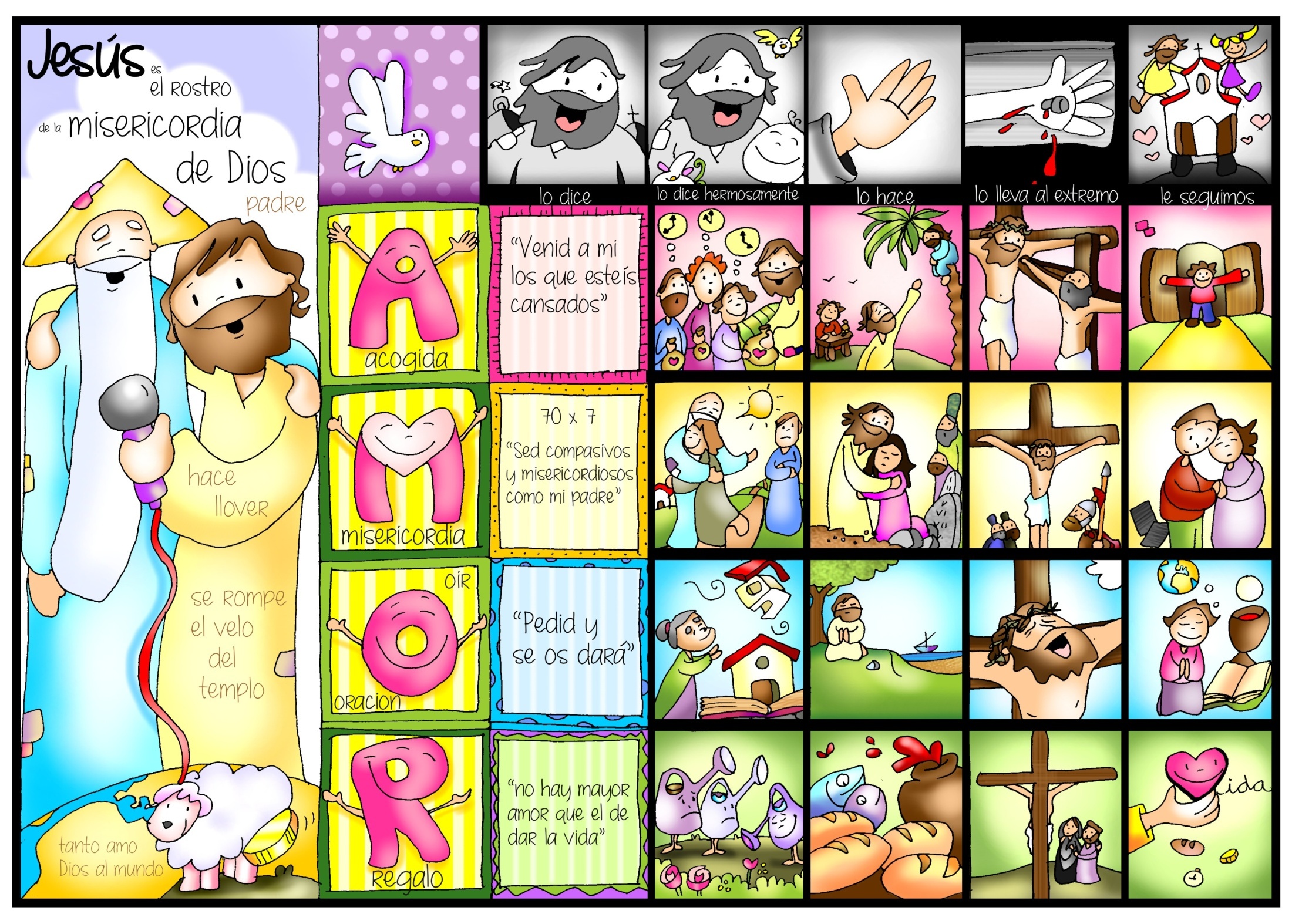 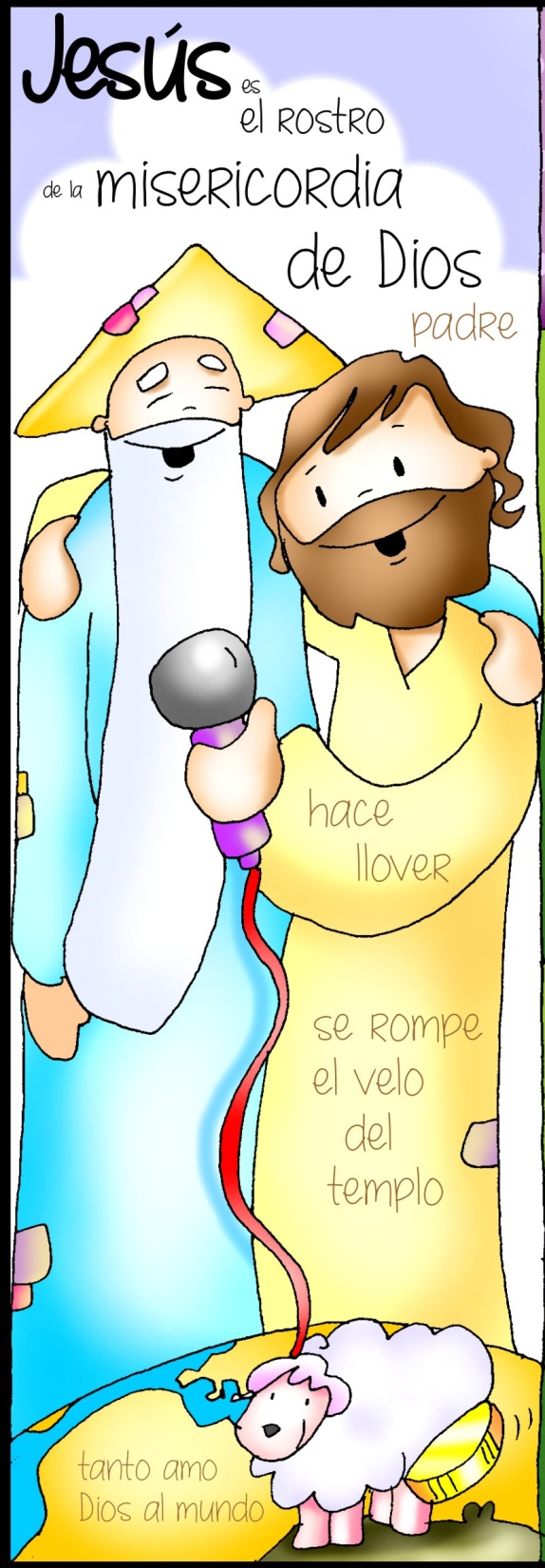 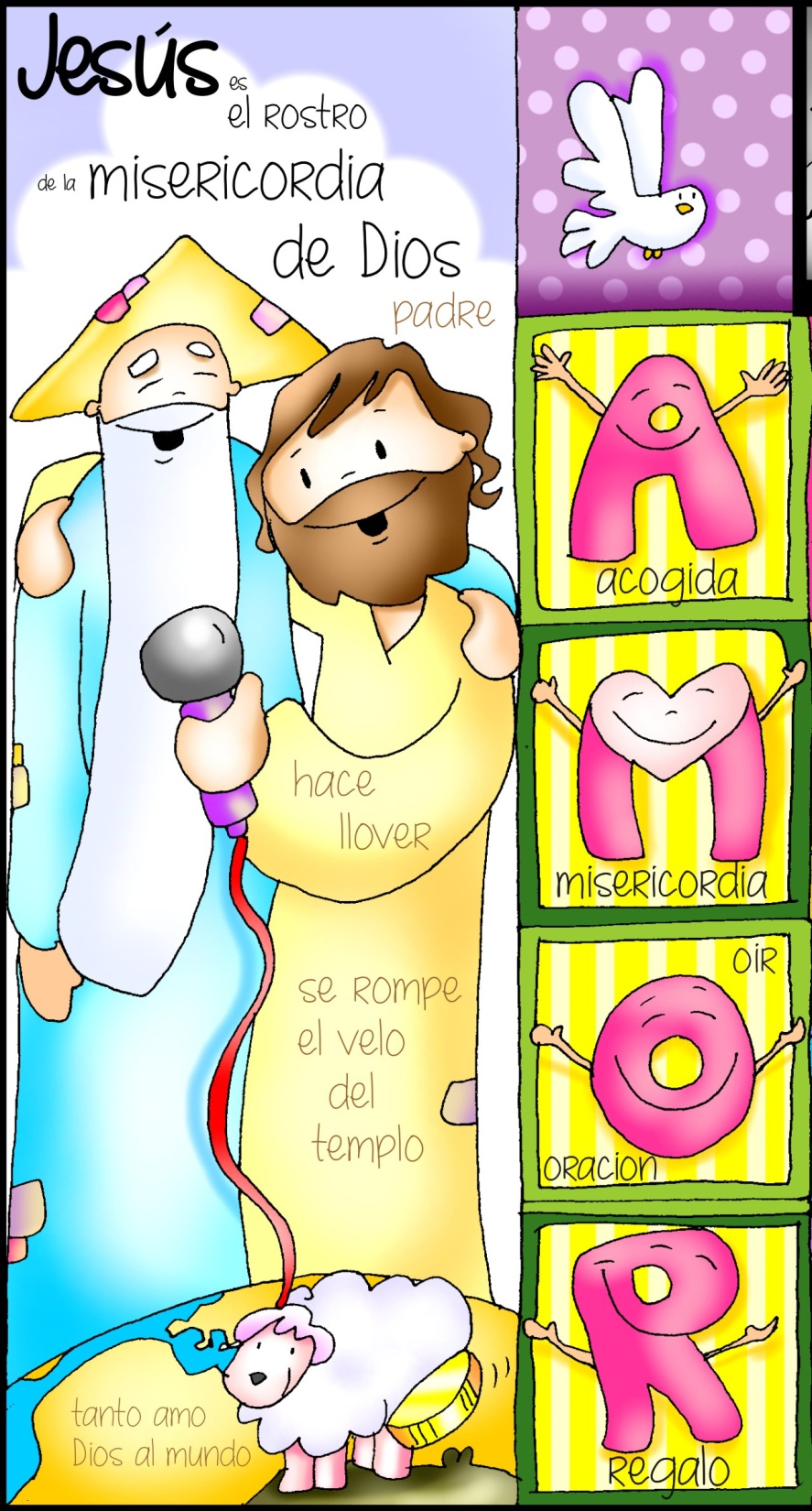 Jesús nos presenta un Dios que es…
Acogedor
Misericordioso
Oyente
que se Regala
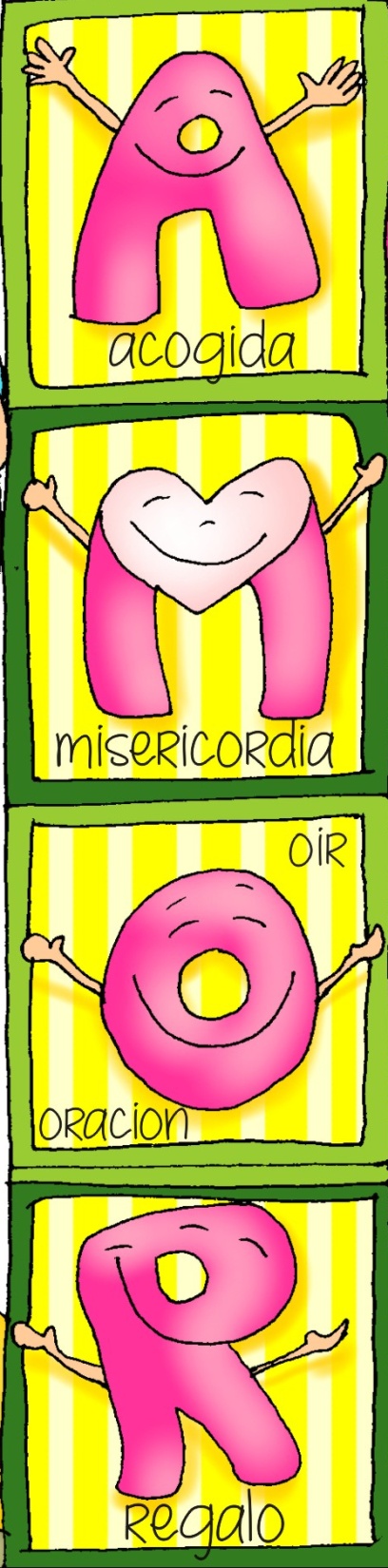 Acogedor
Acogedor
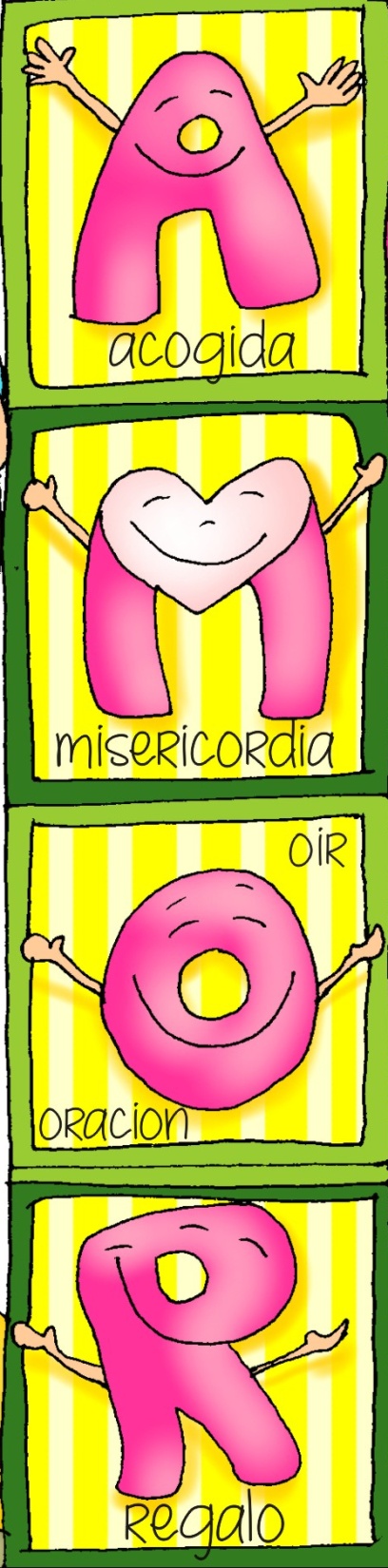 Misericordioso
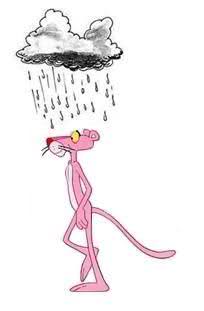 Misericordioso
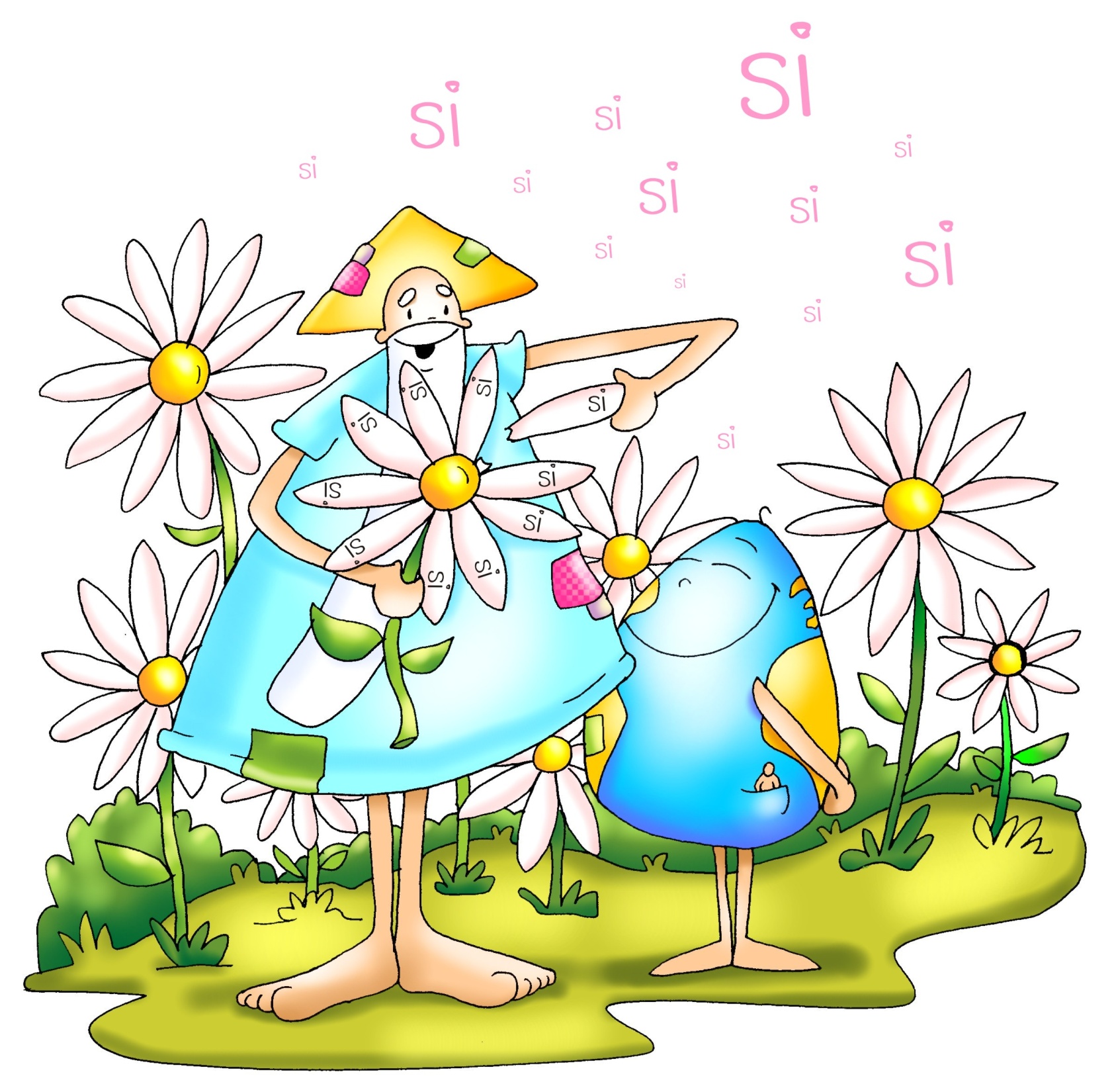 Misericordioso
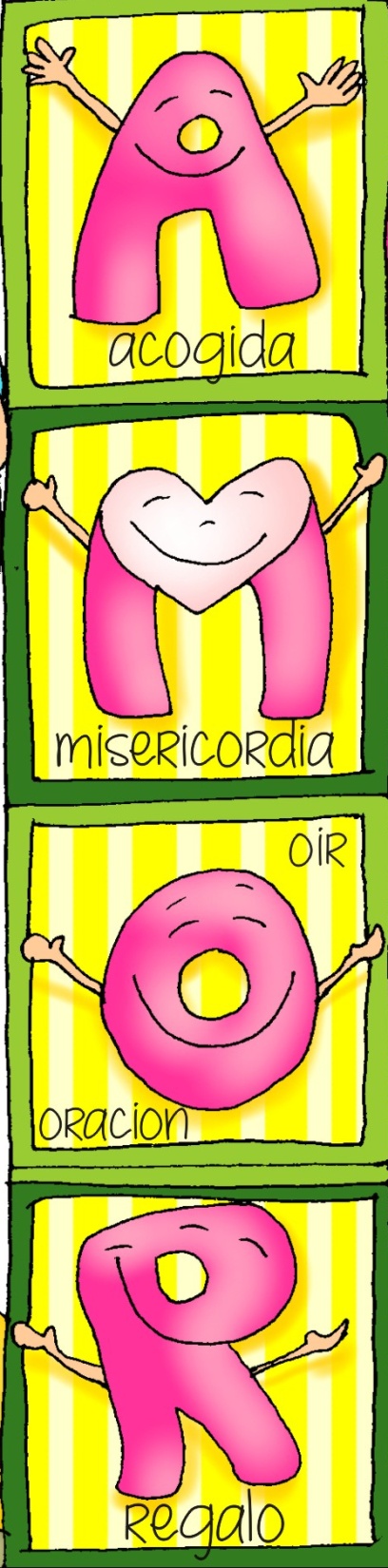 Oyente
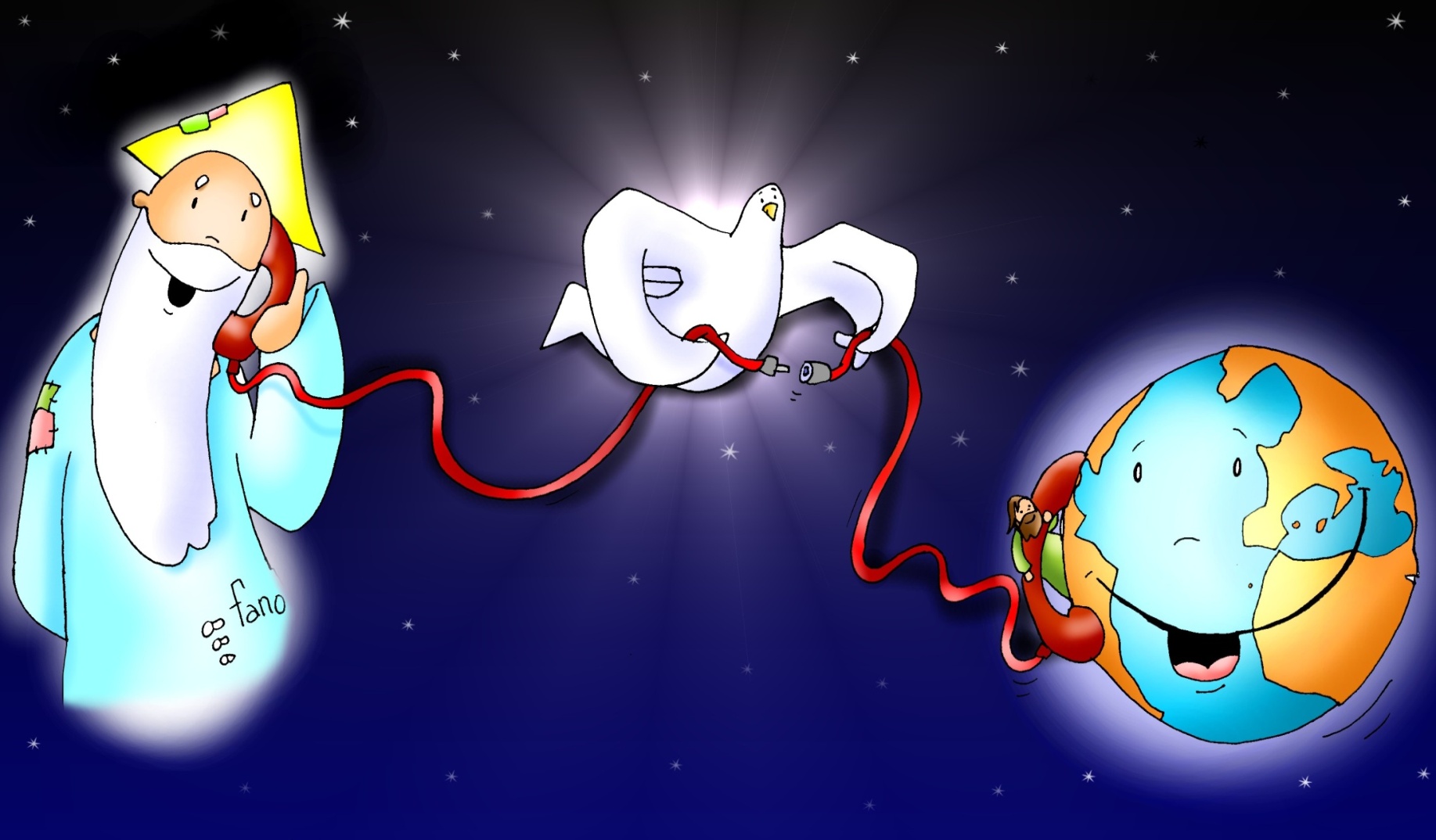 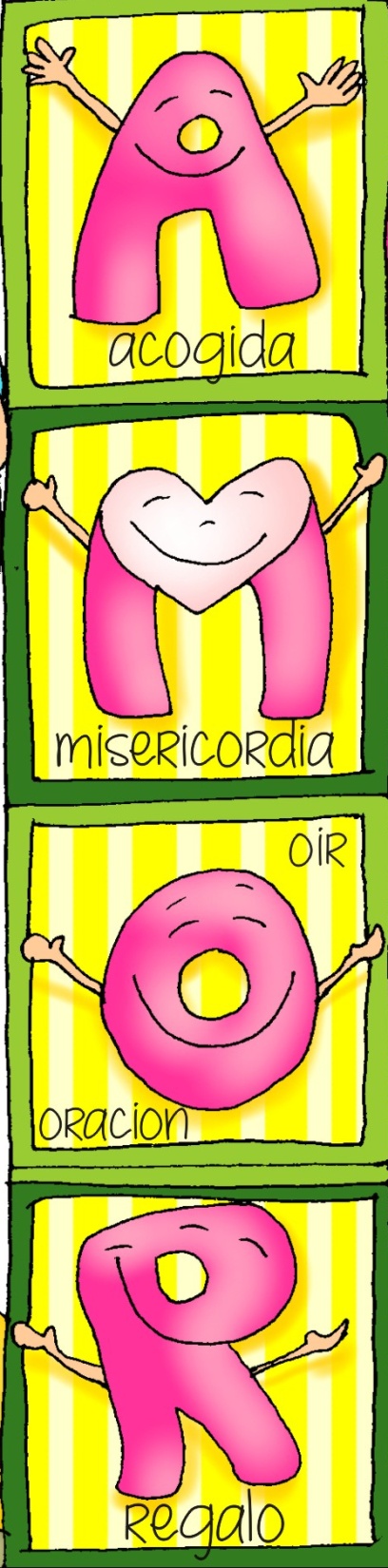 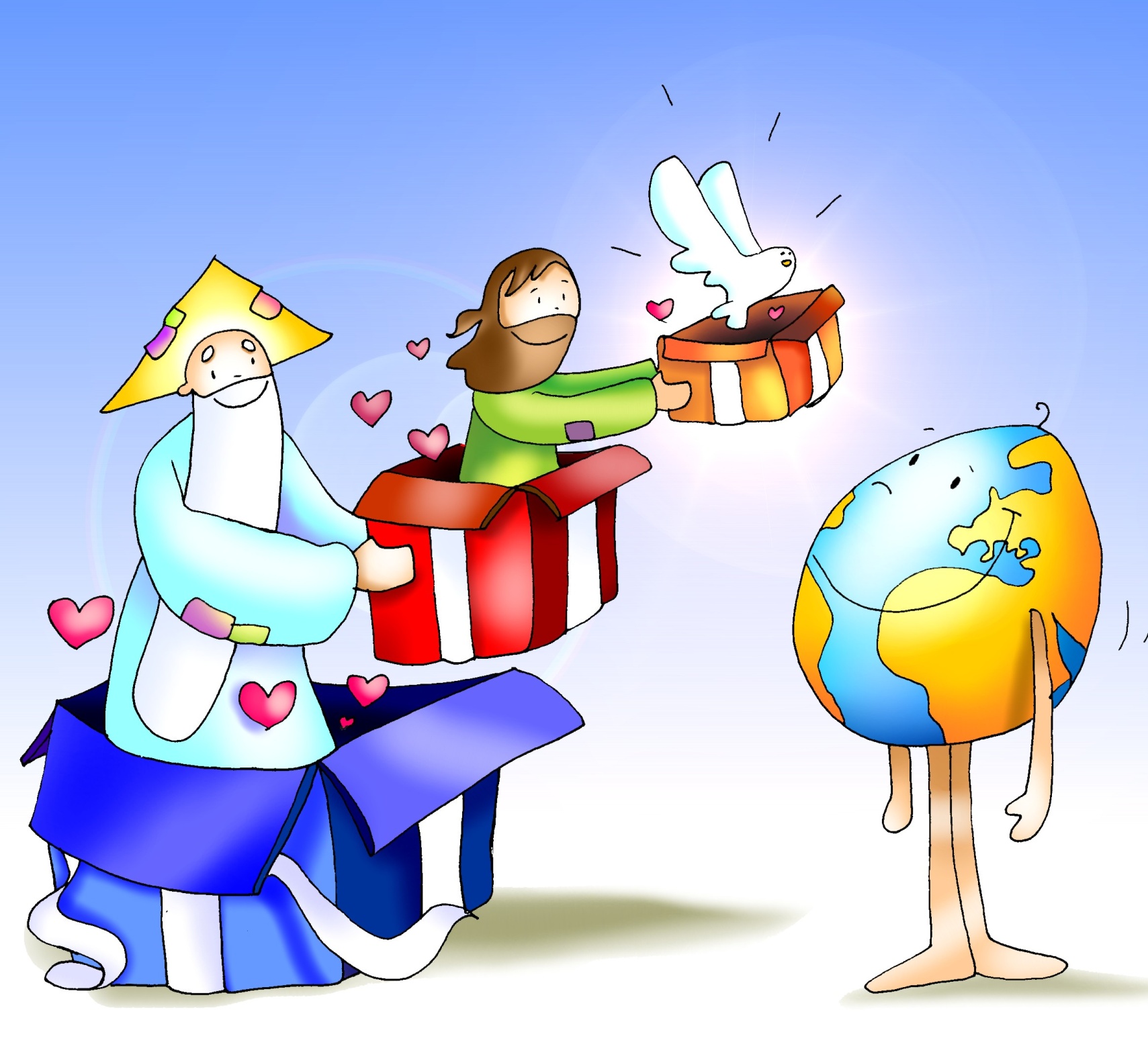 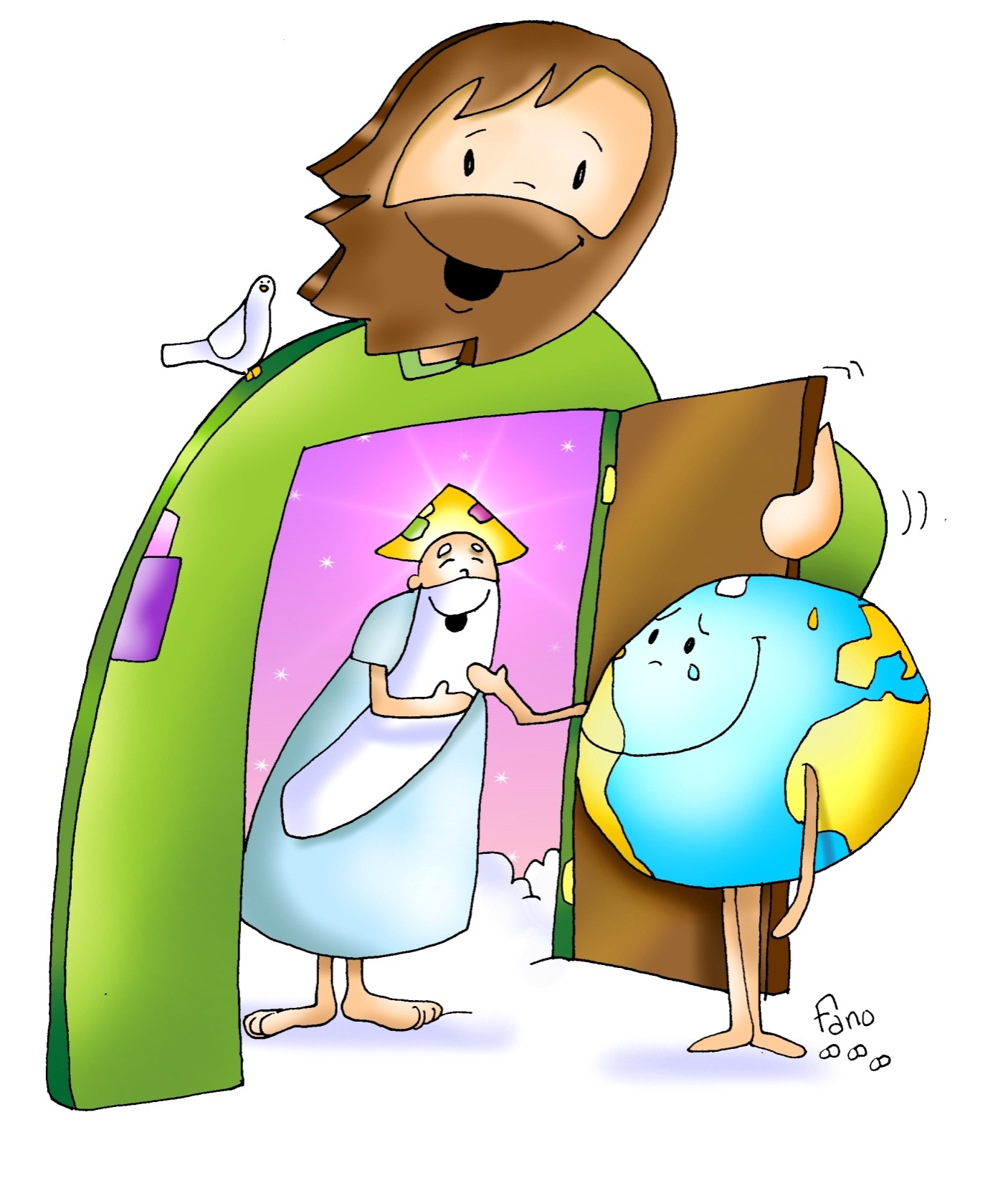 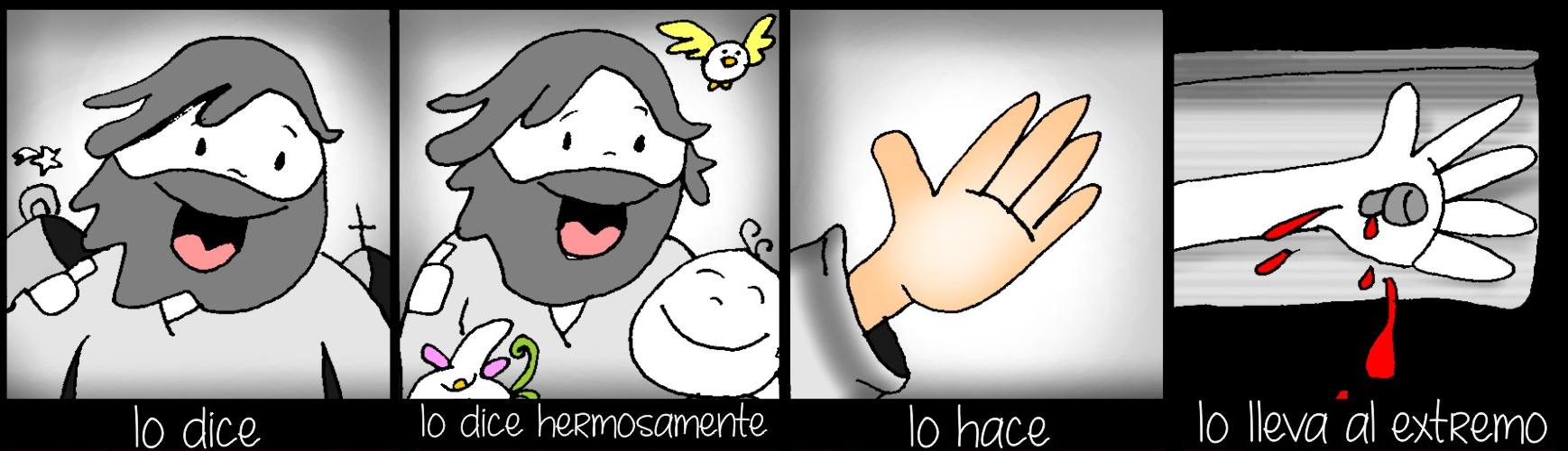 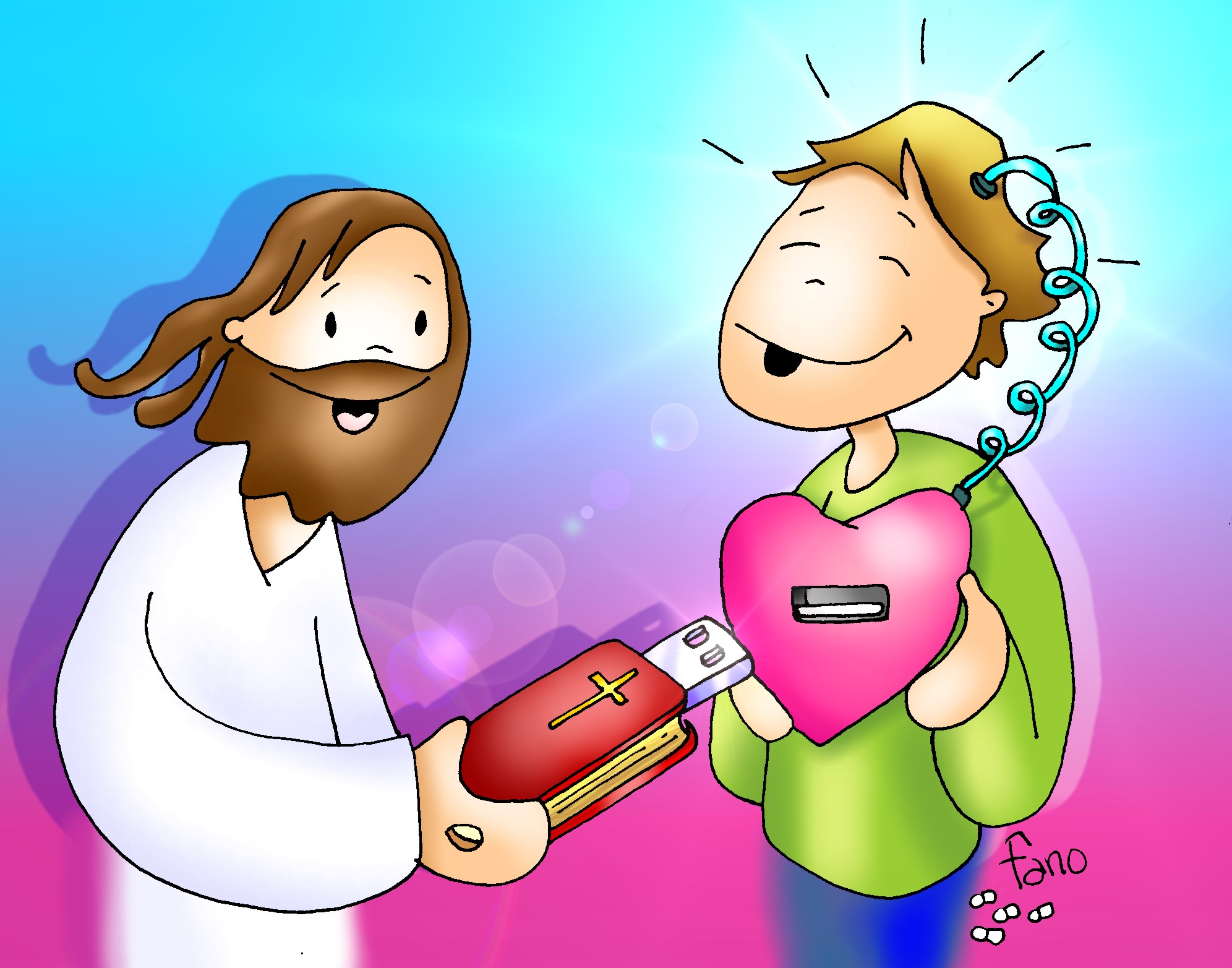 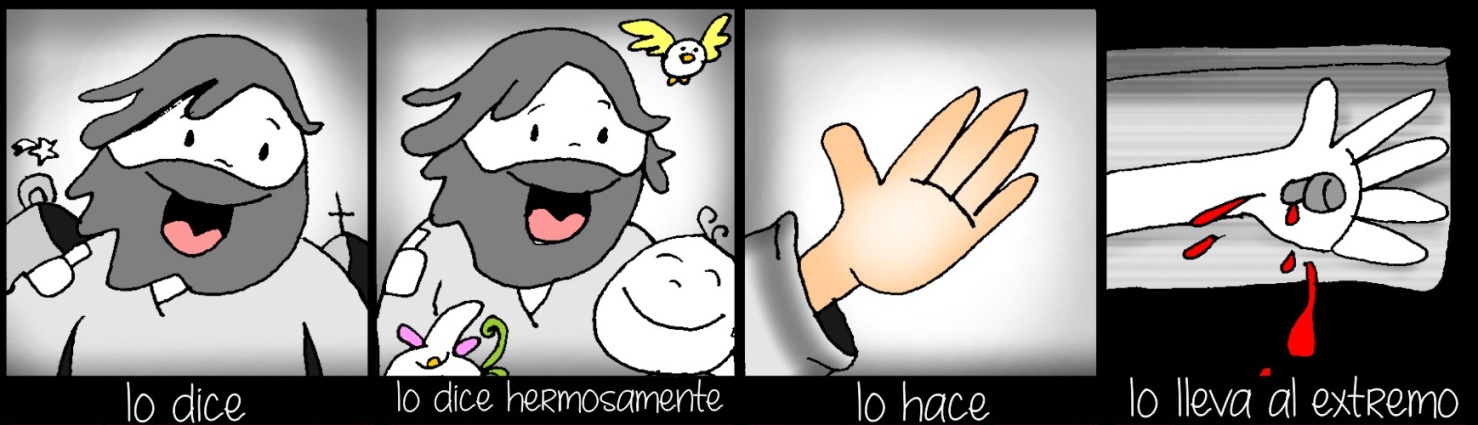 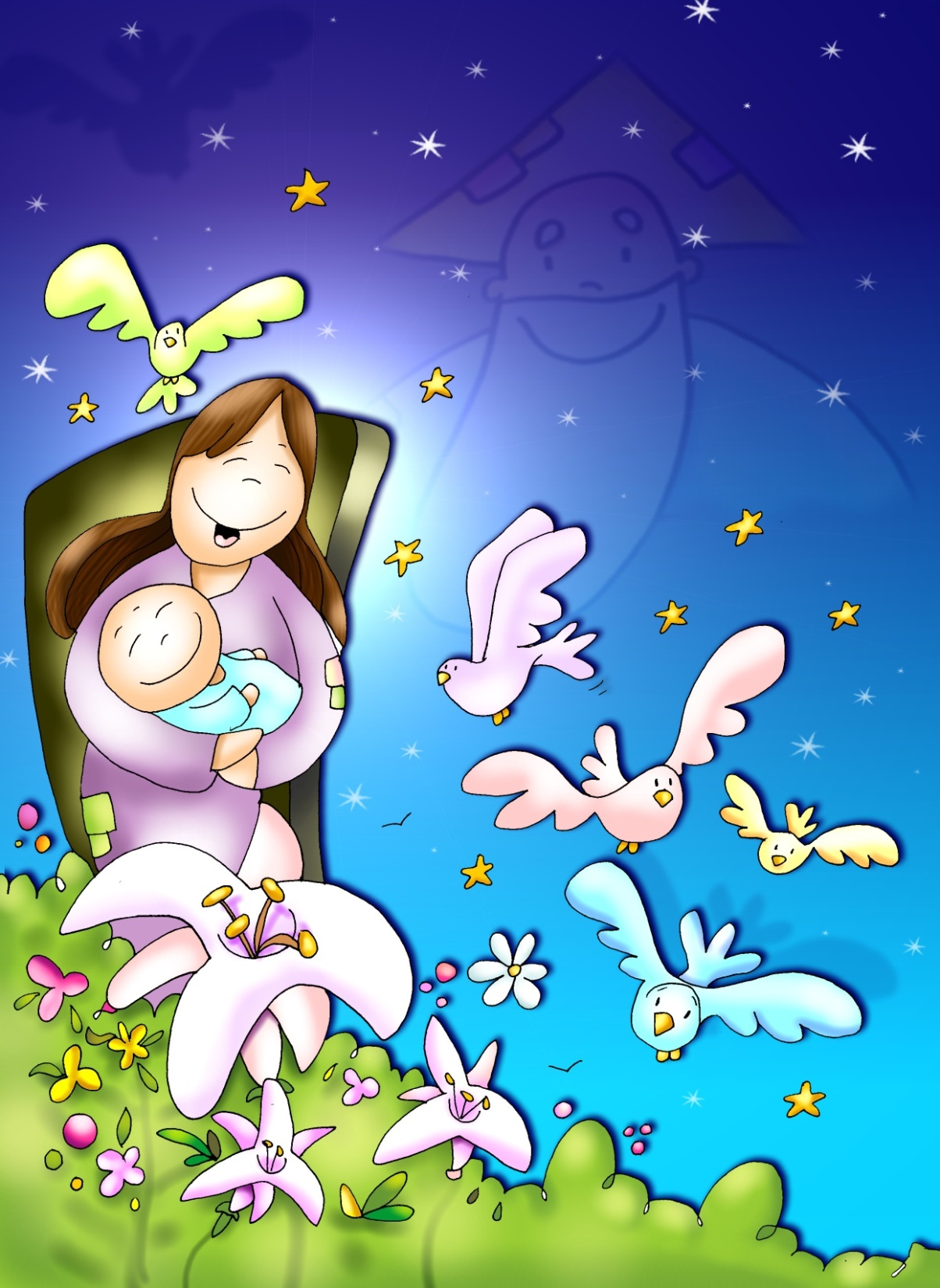 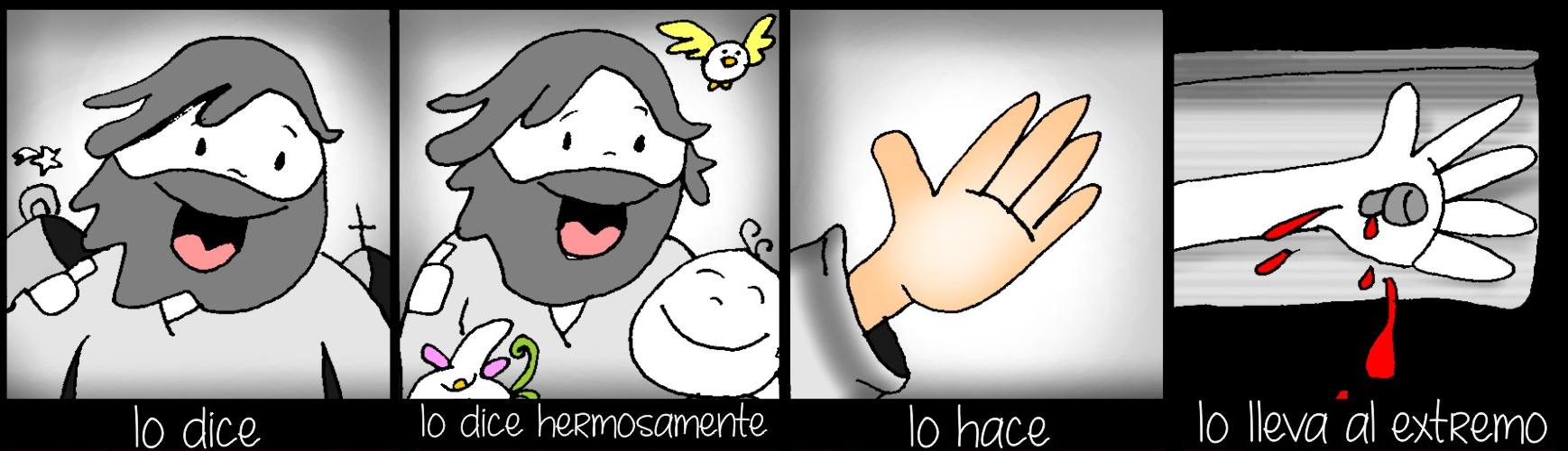 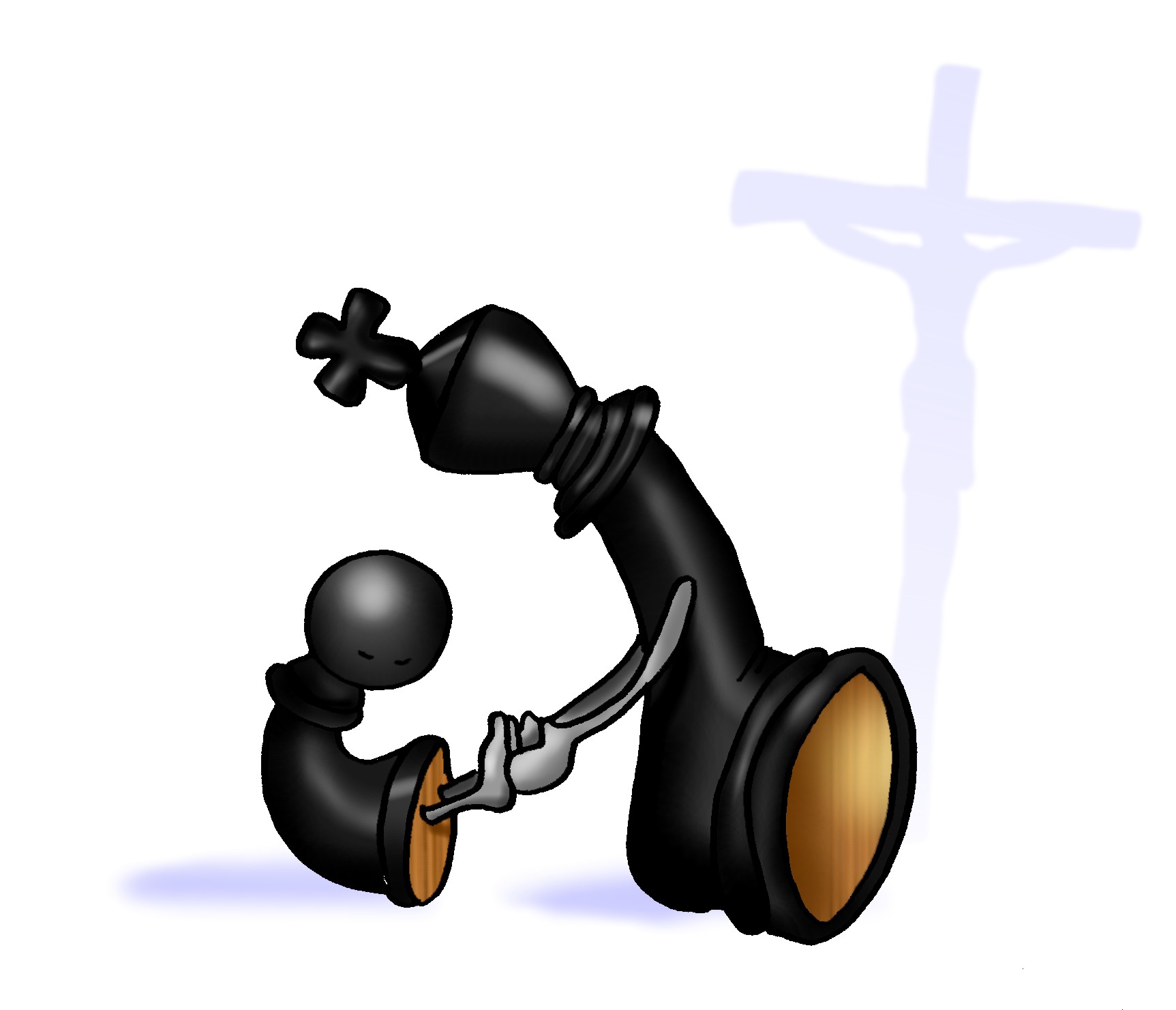 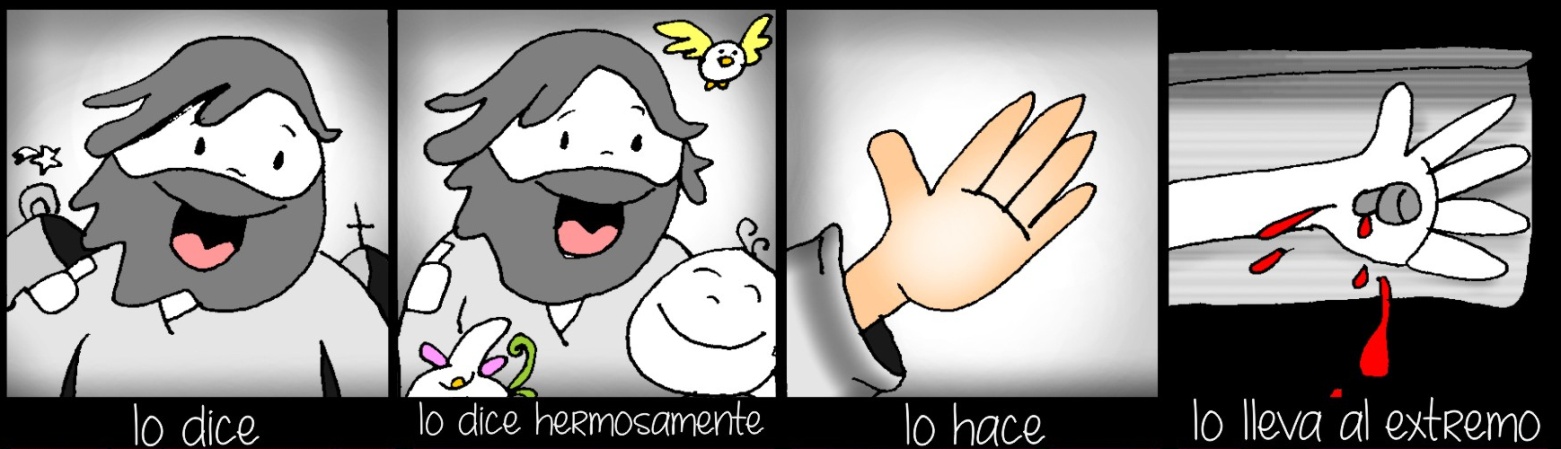 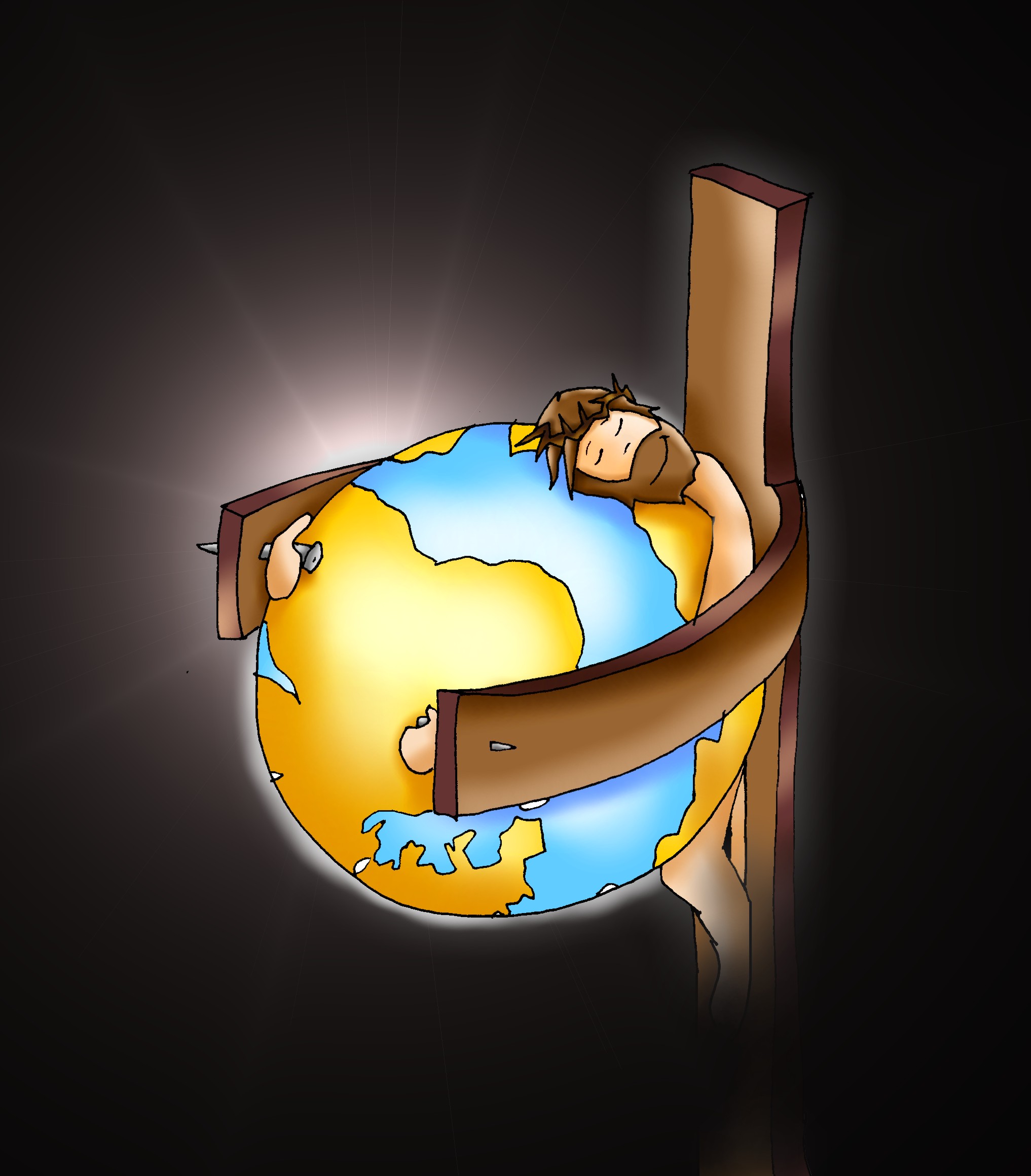 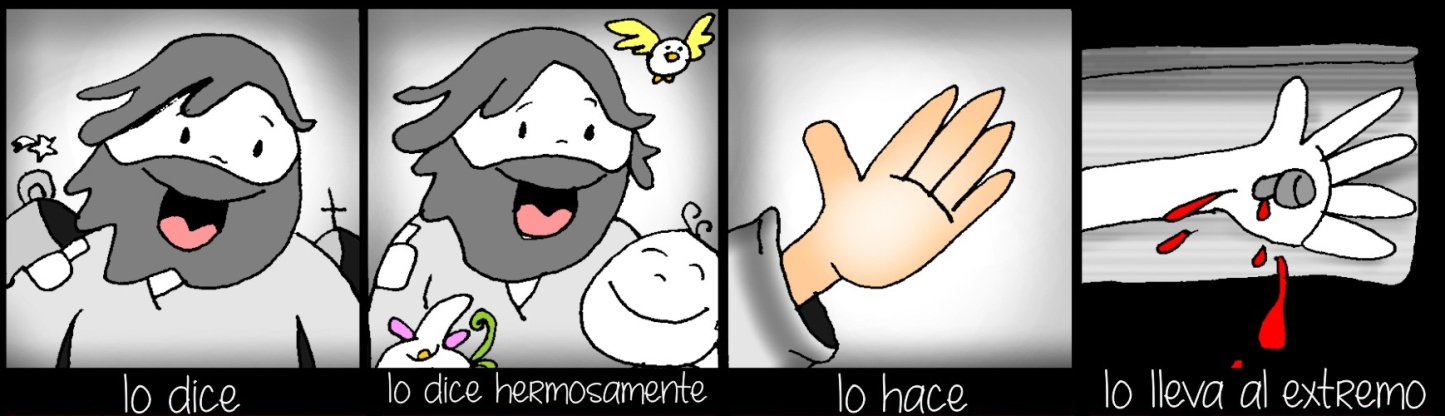 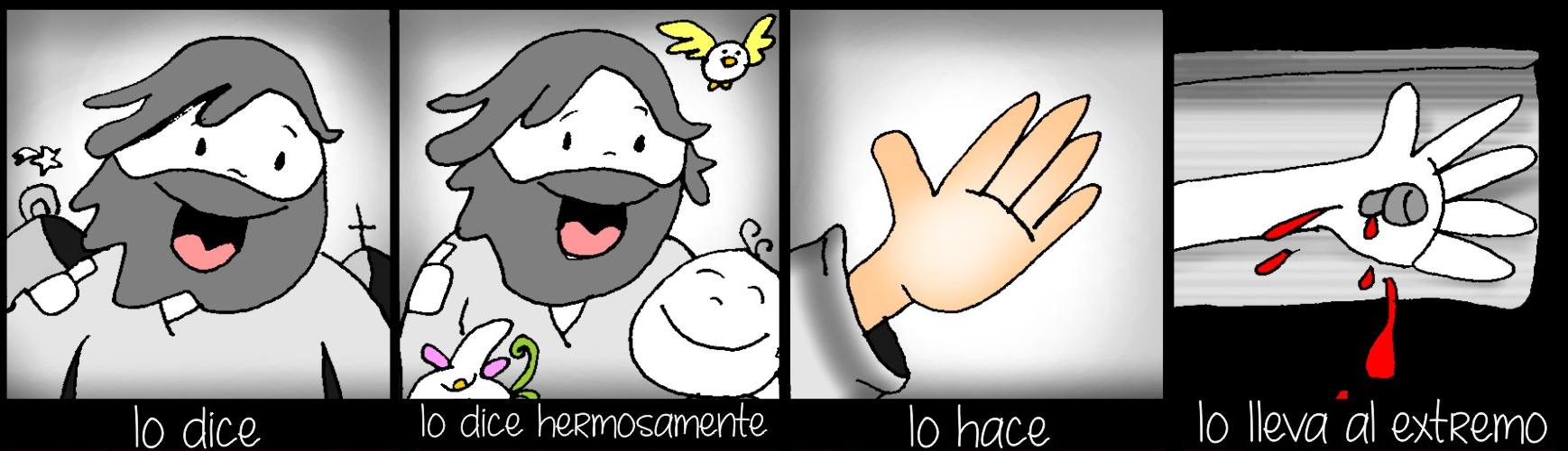 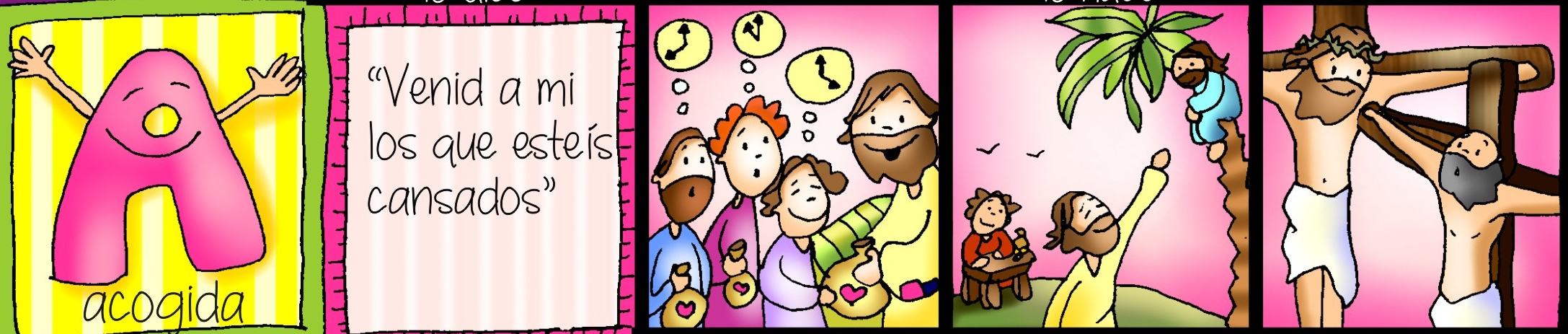 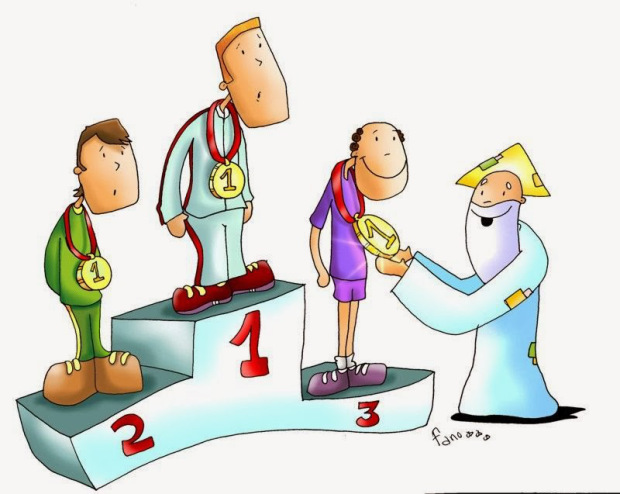 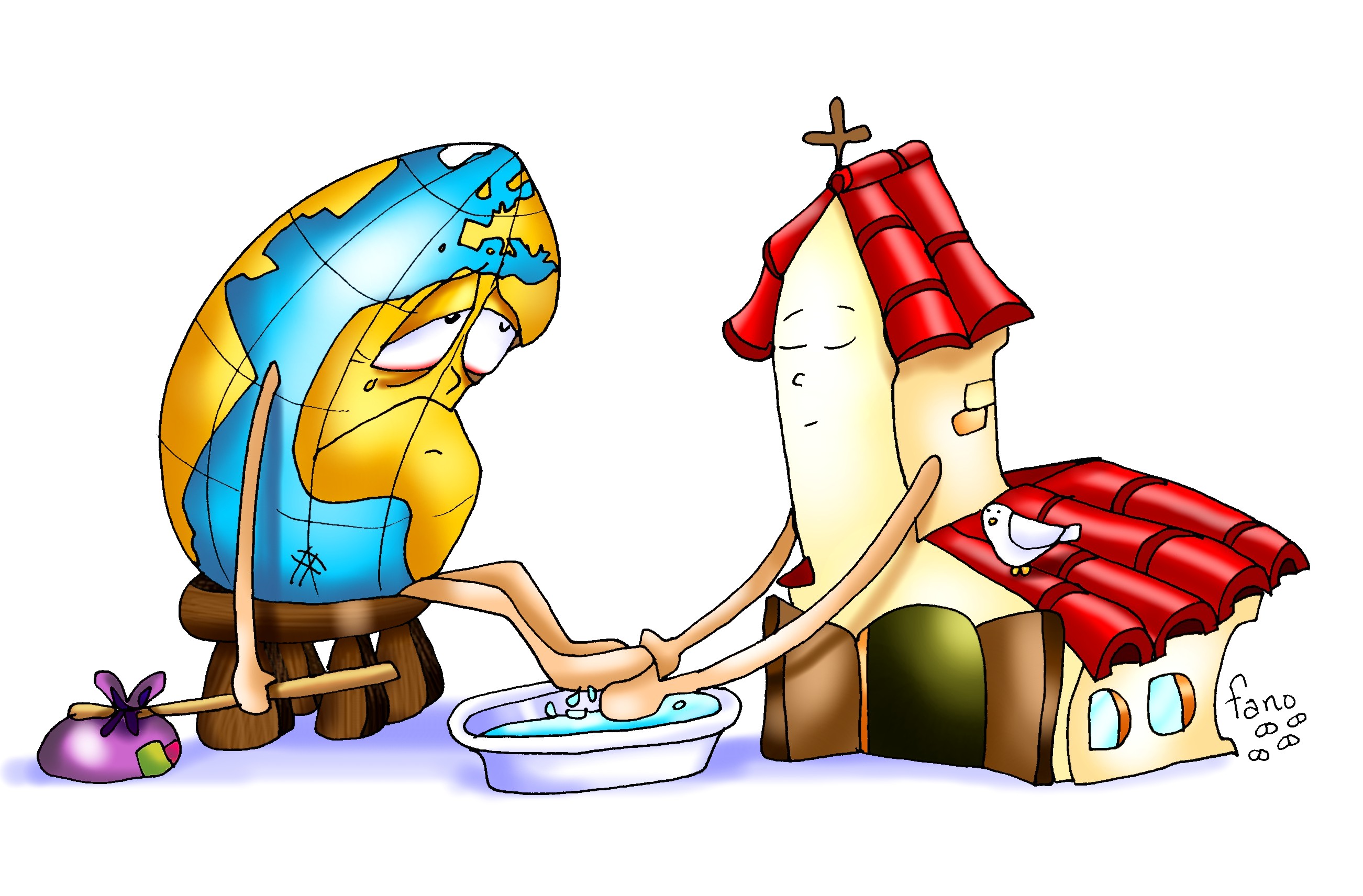 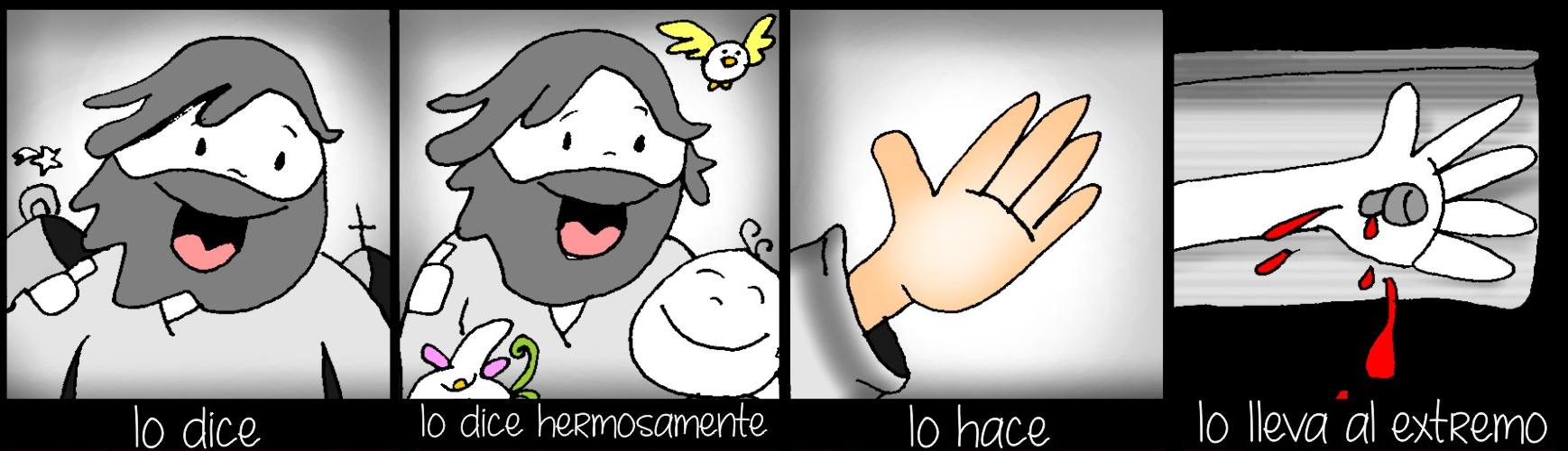 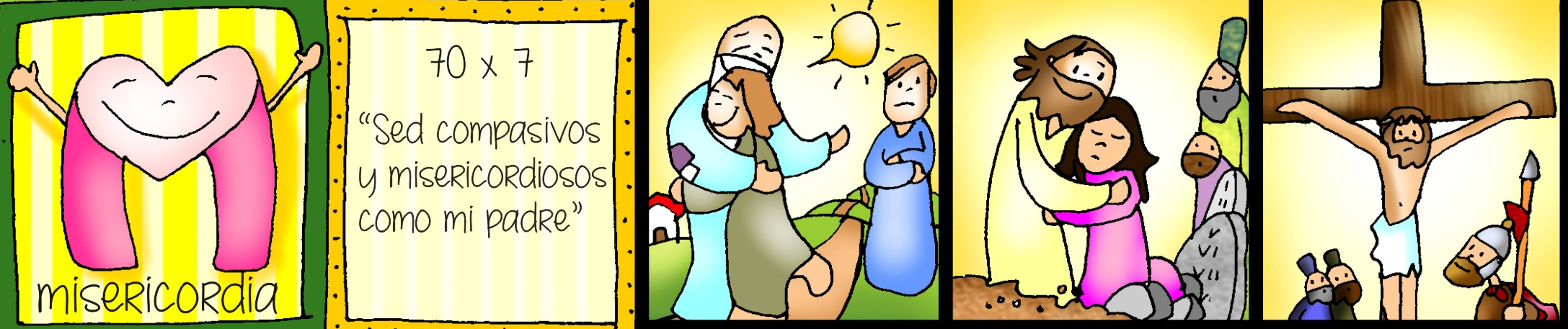 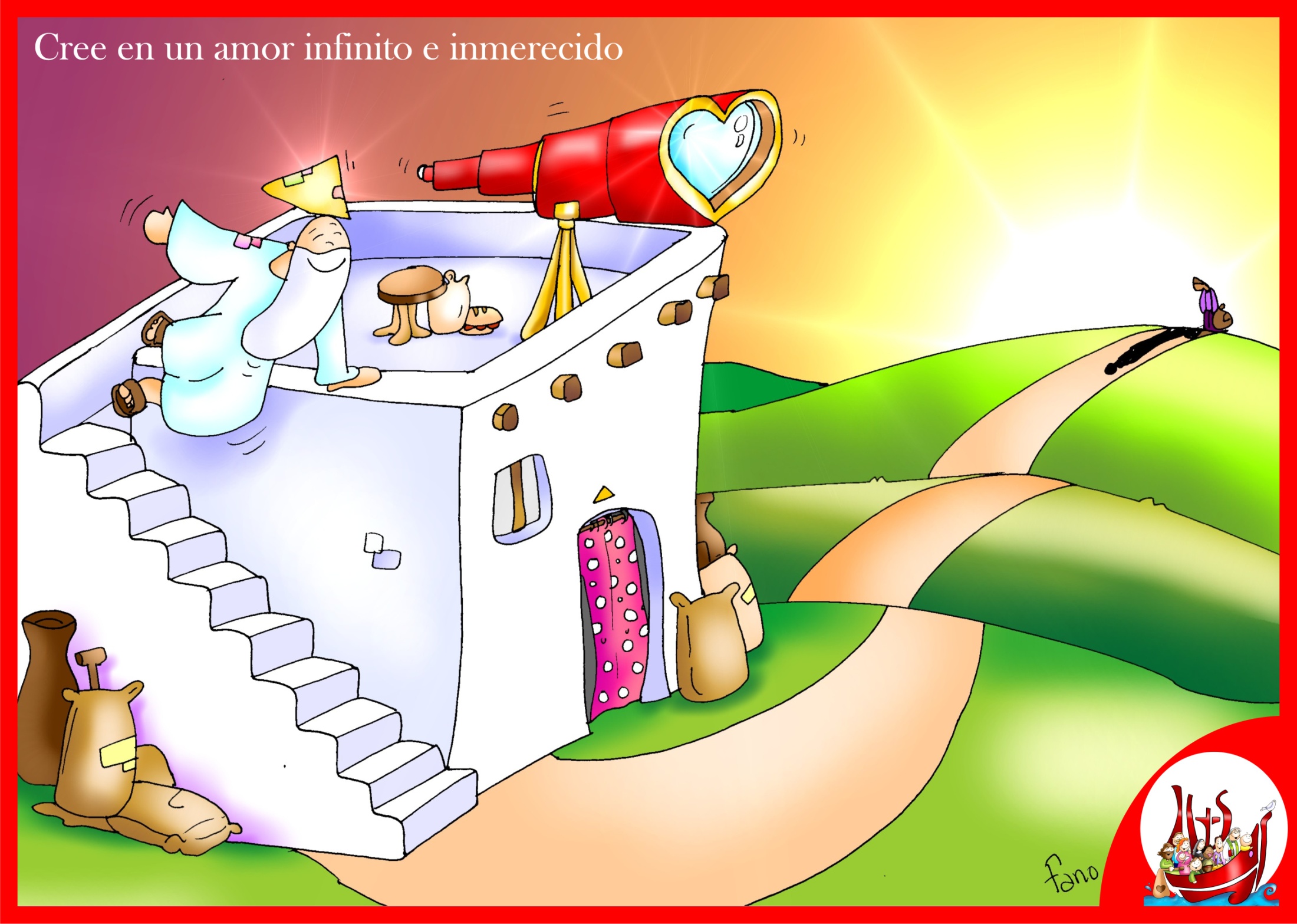 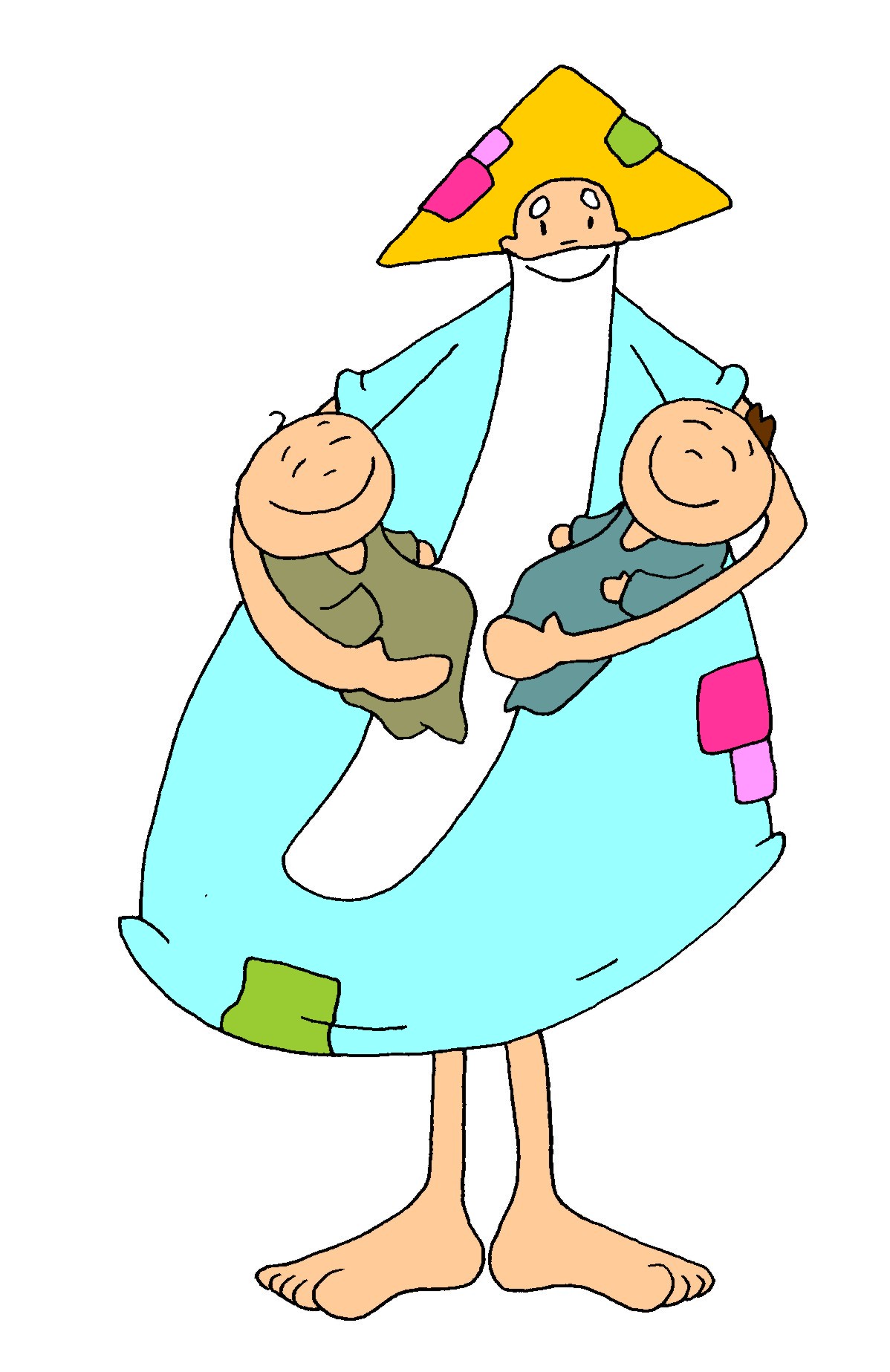 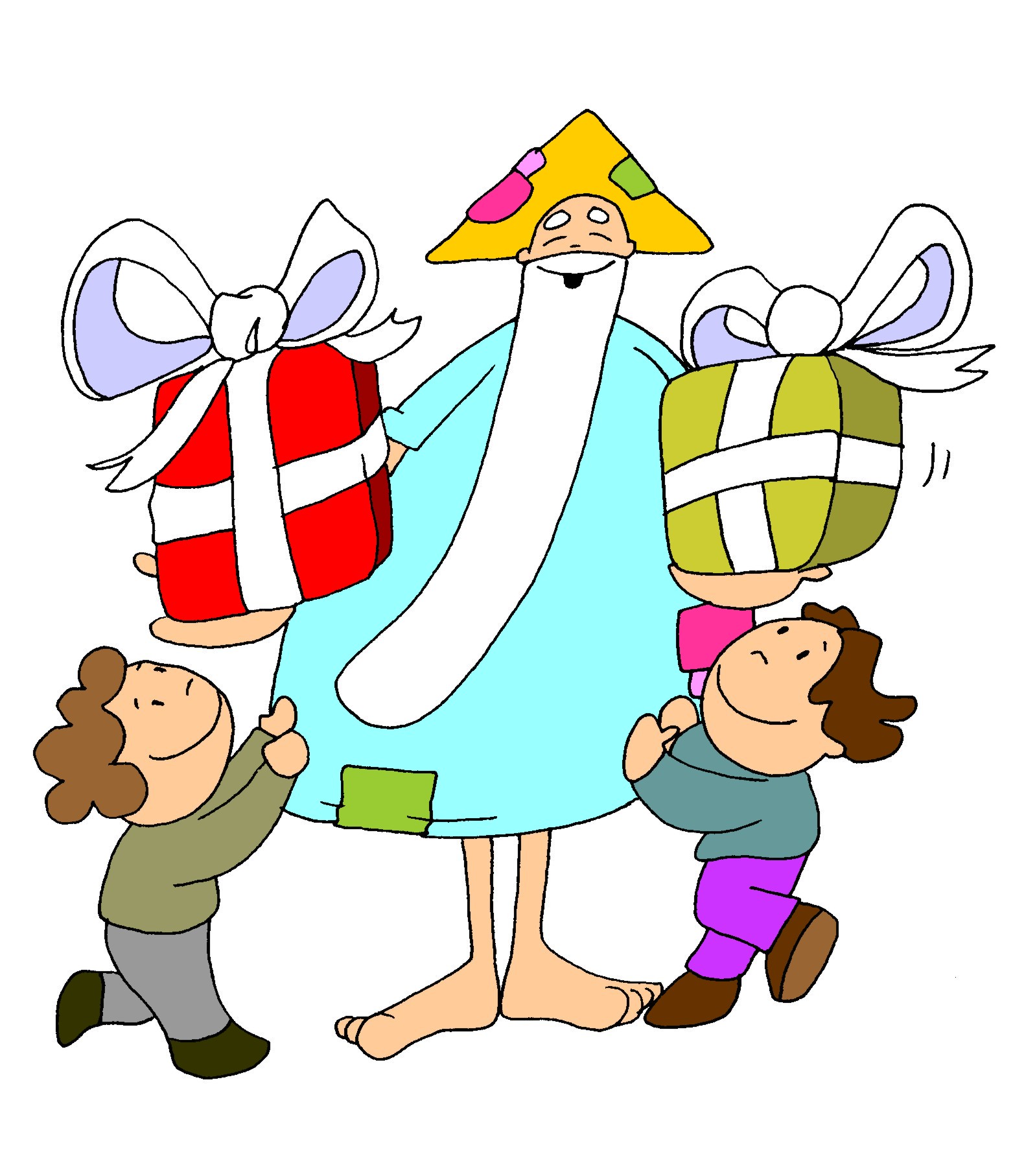 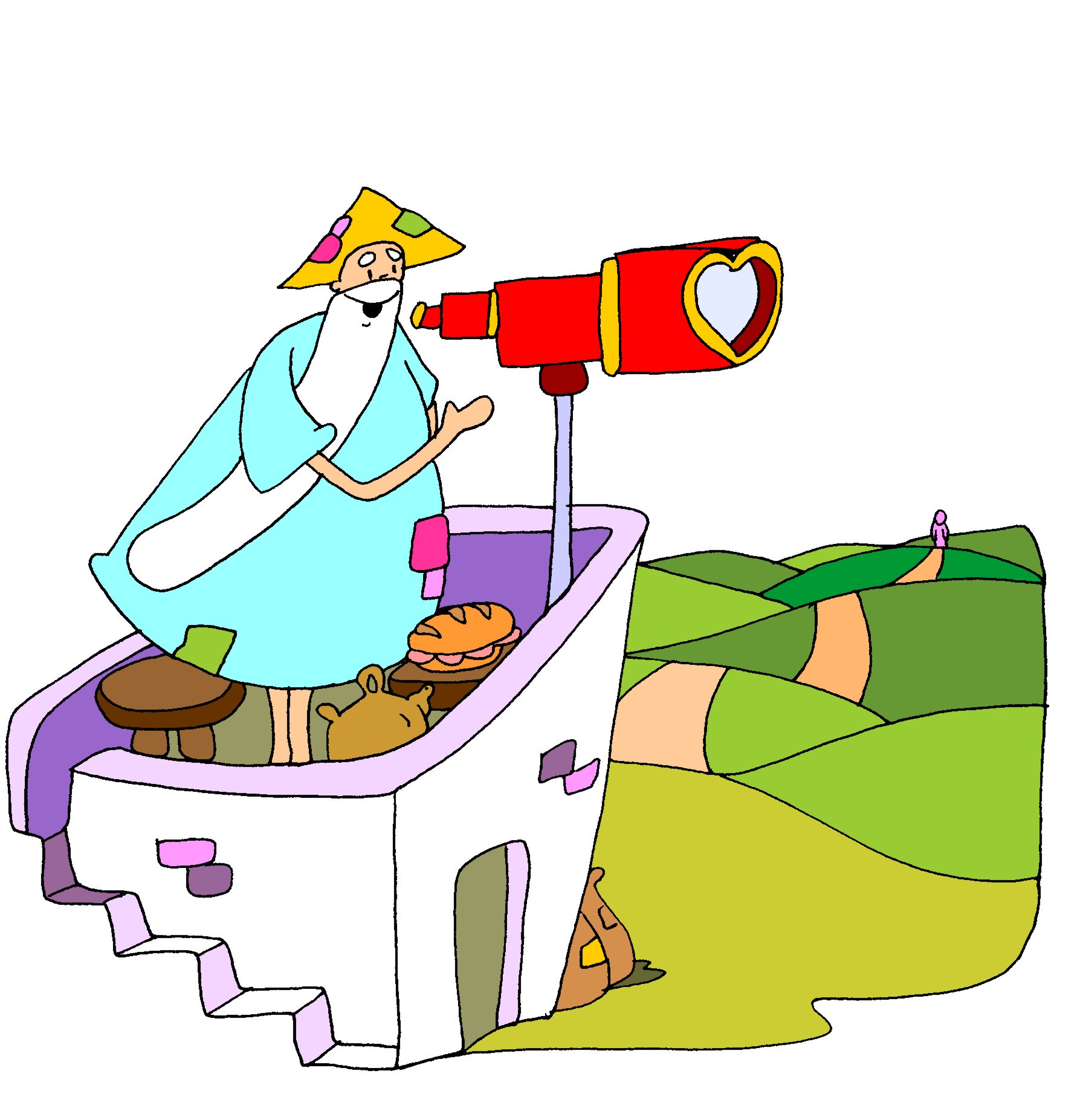 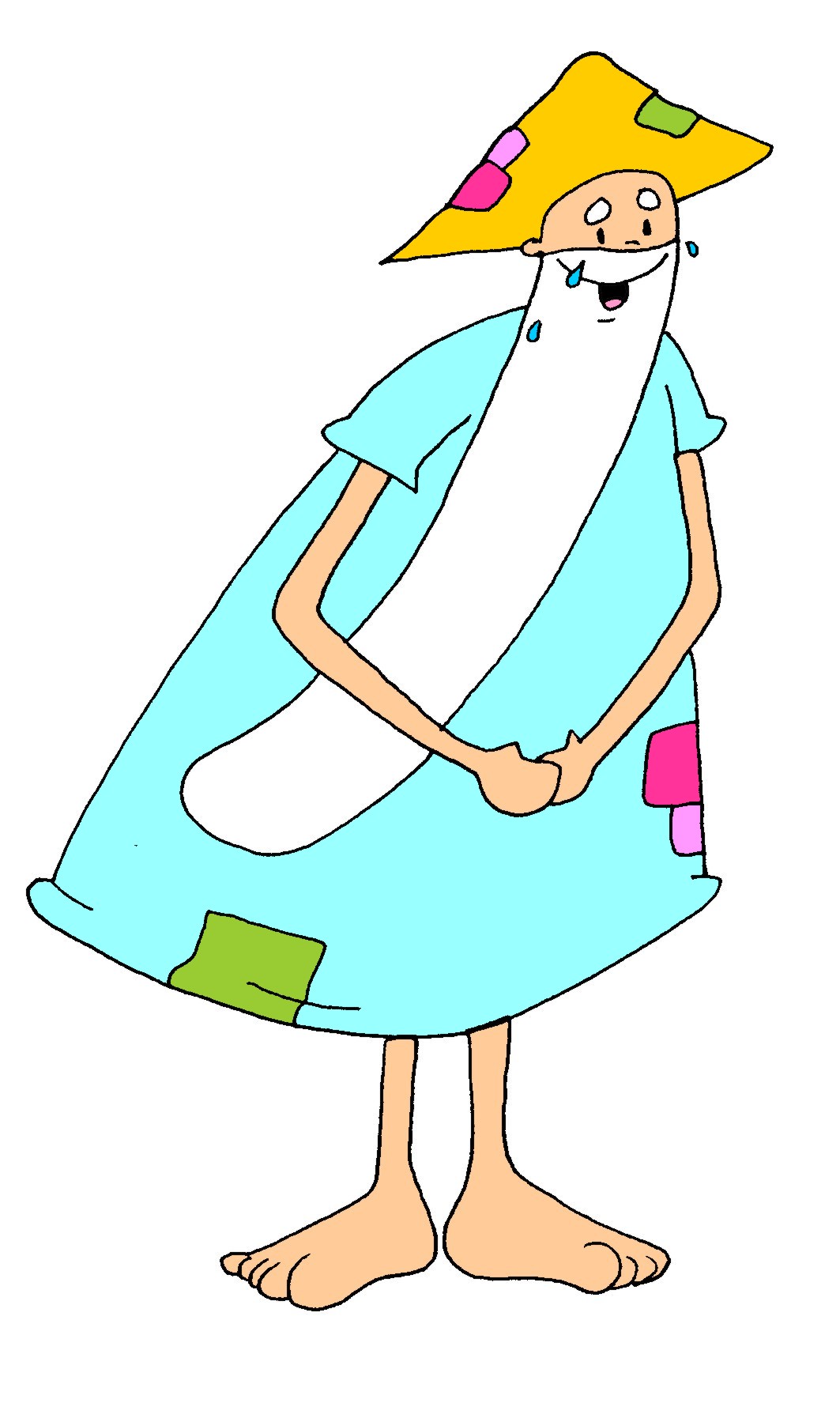 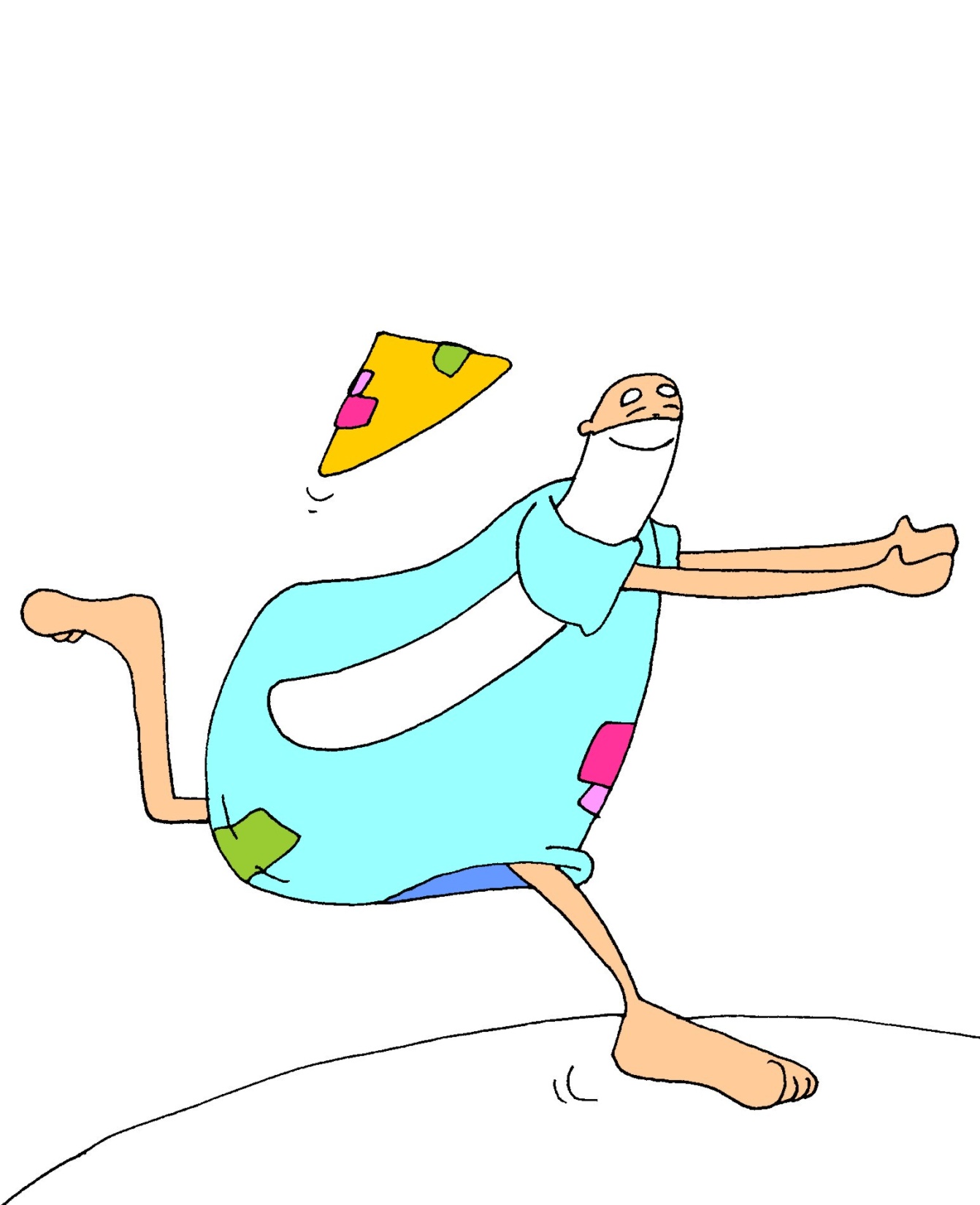 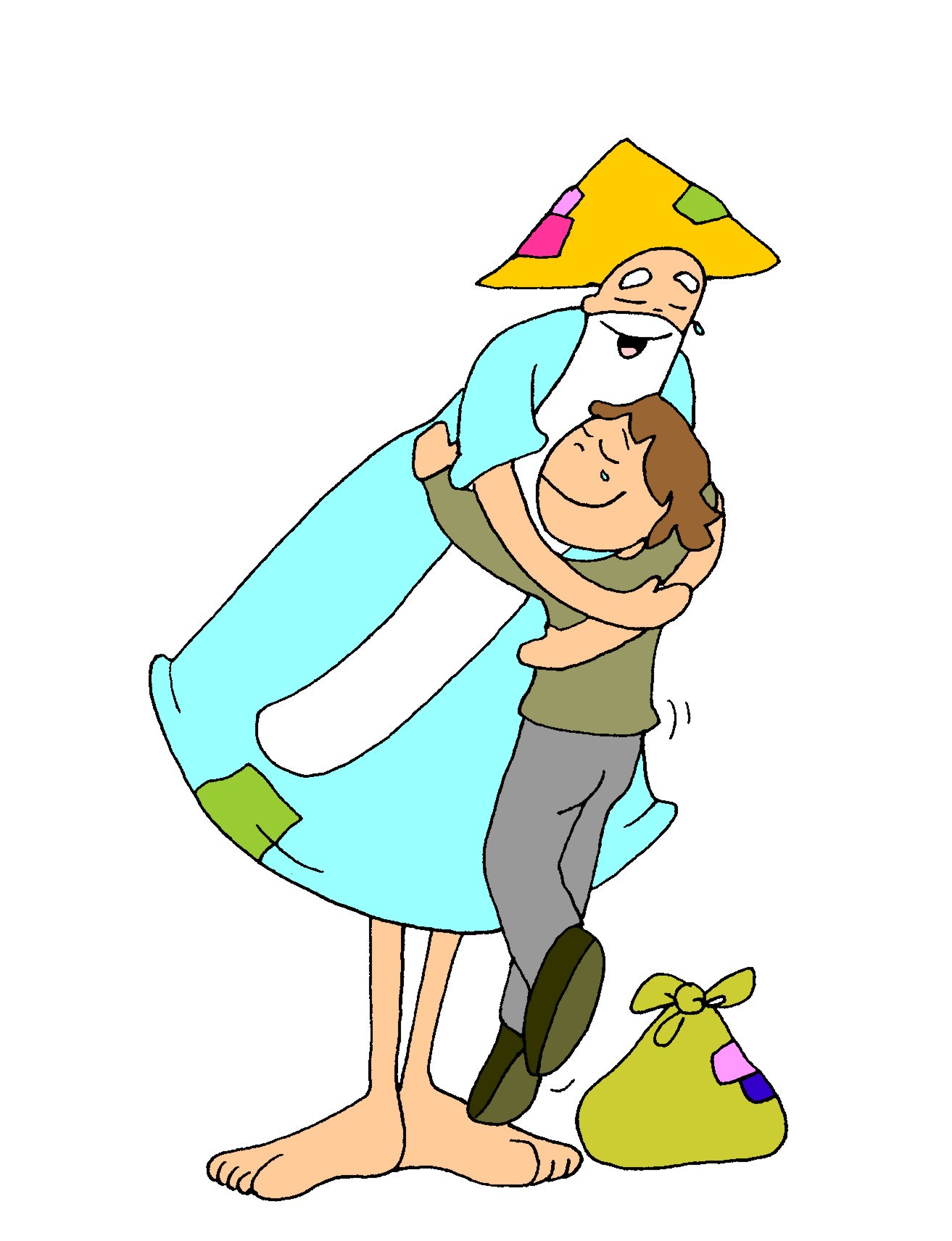 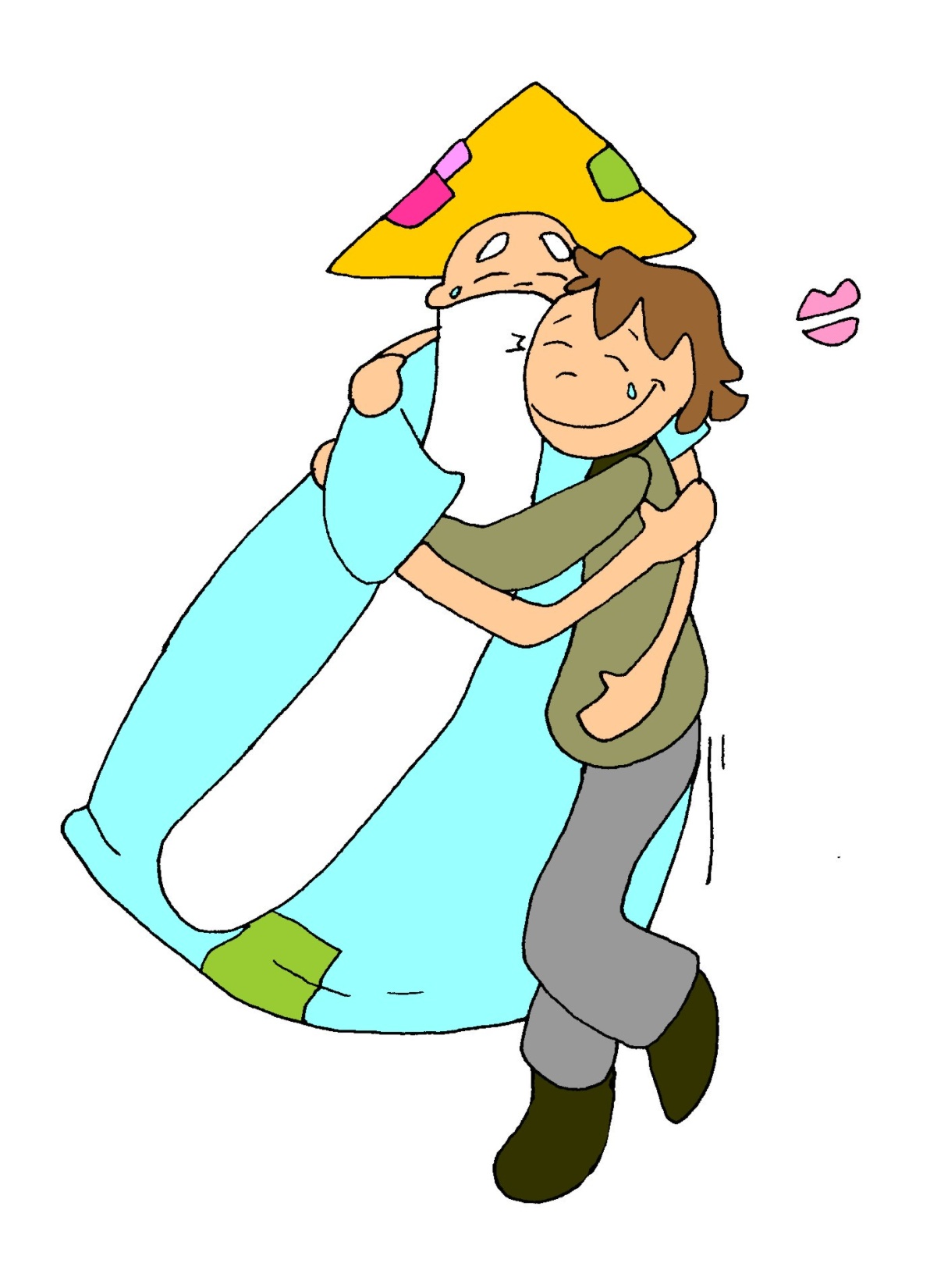 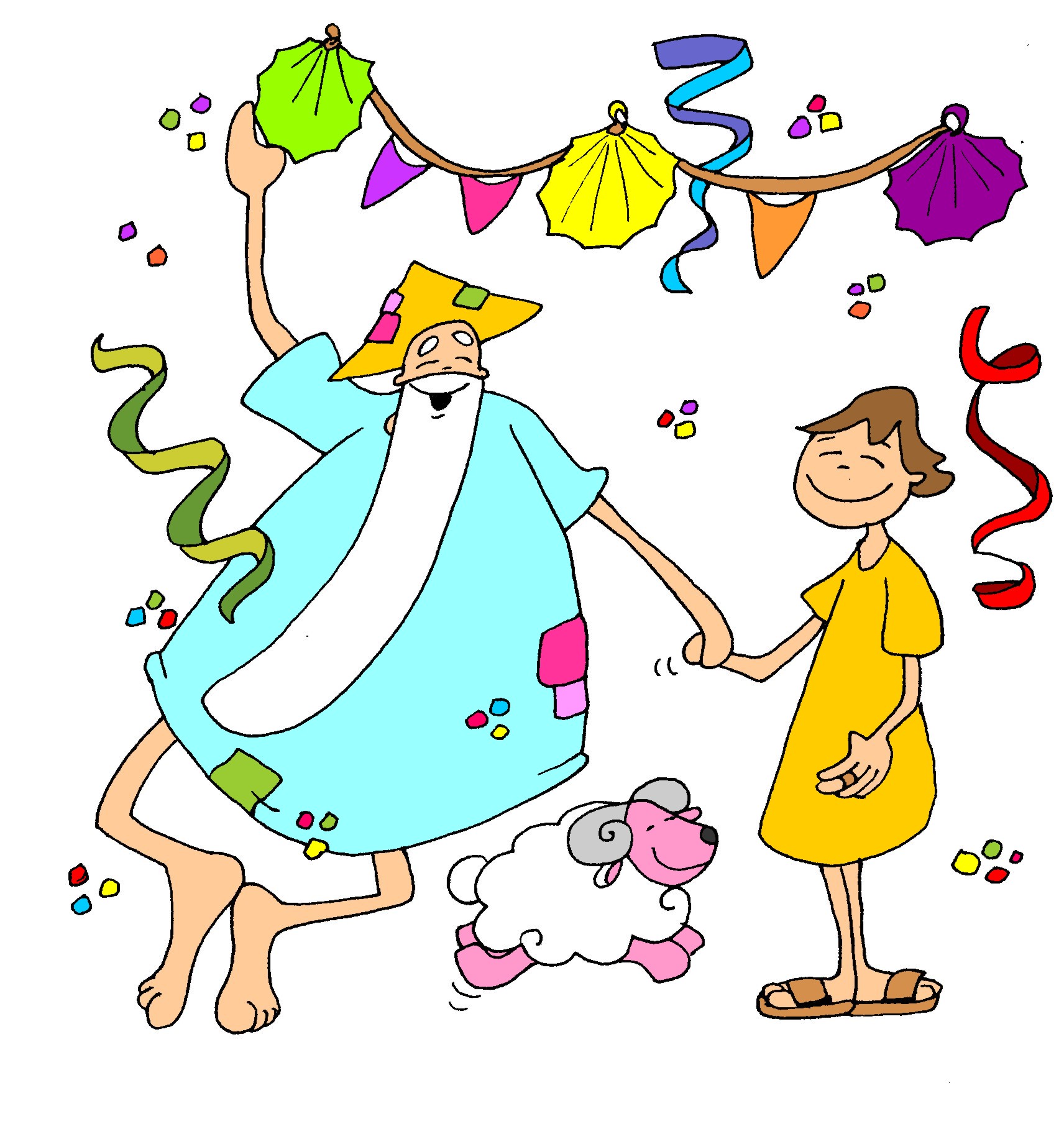 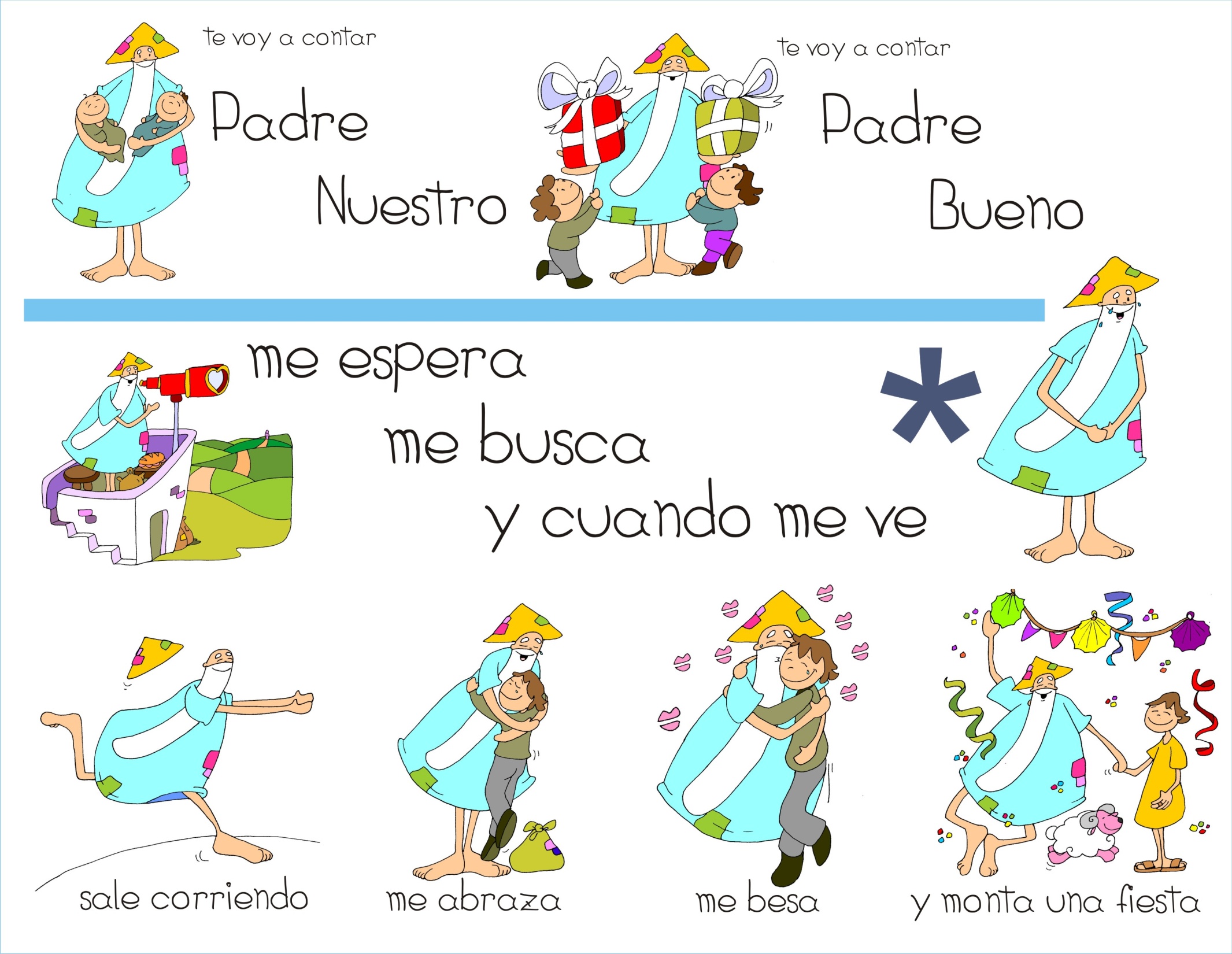 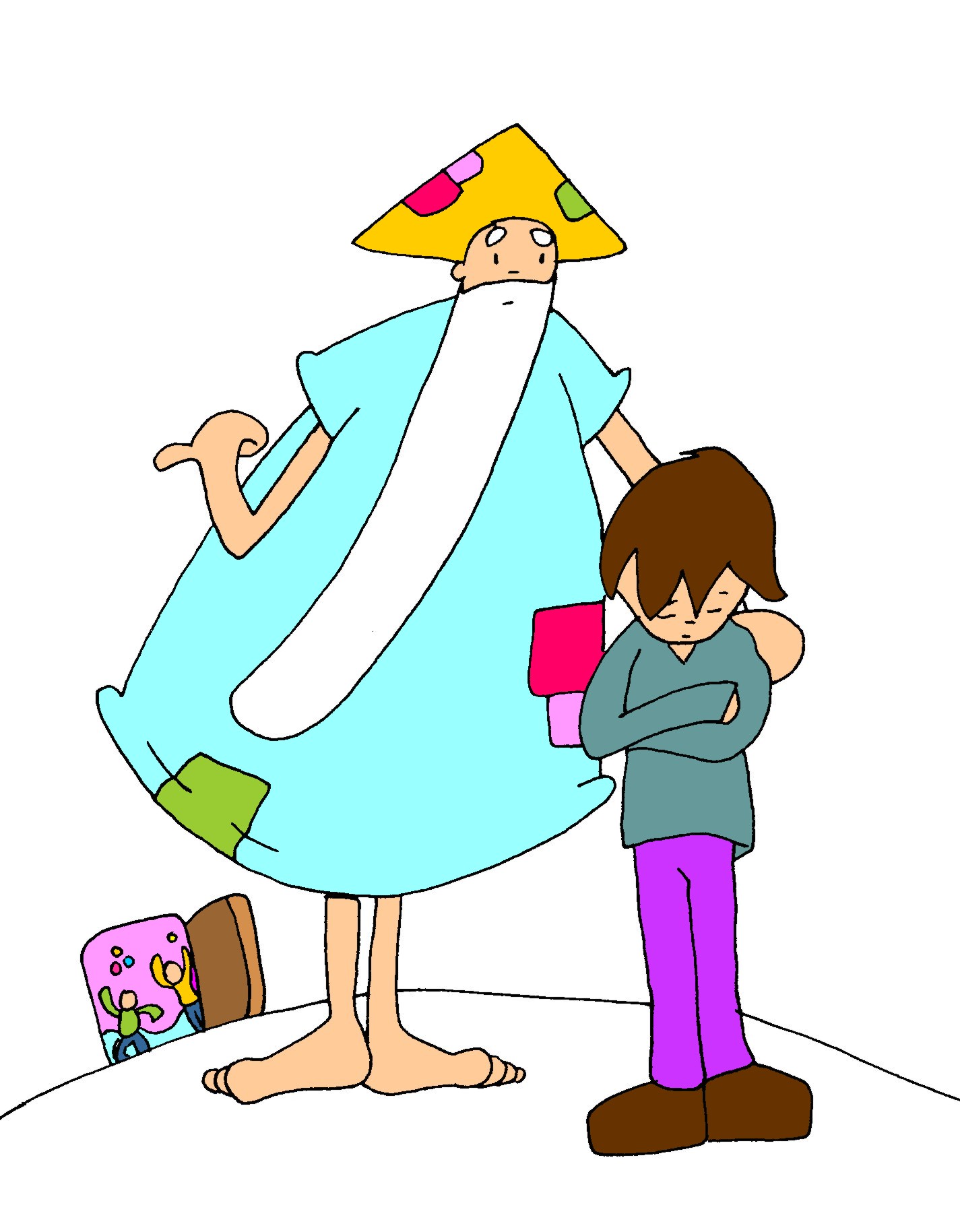 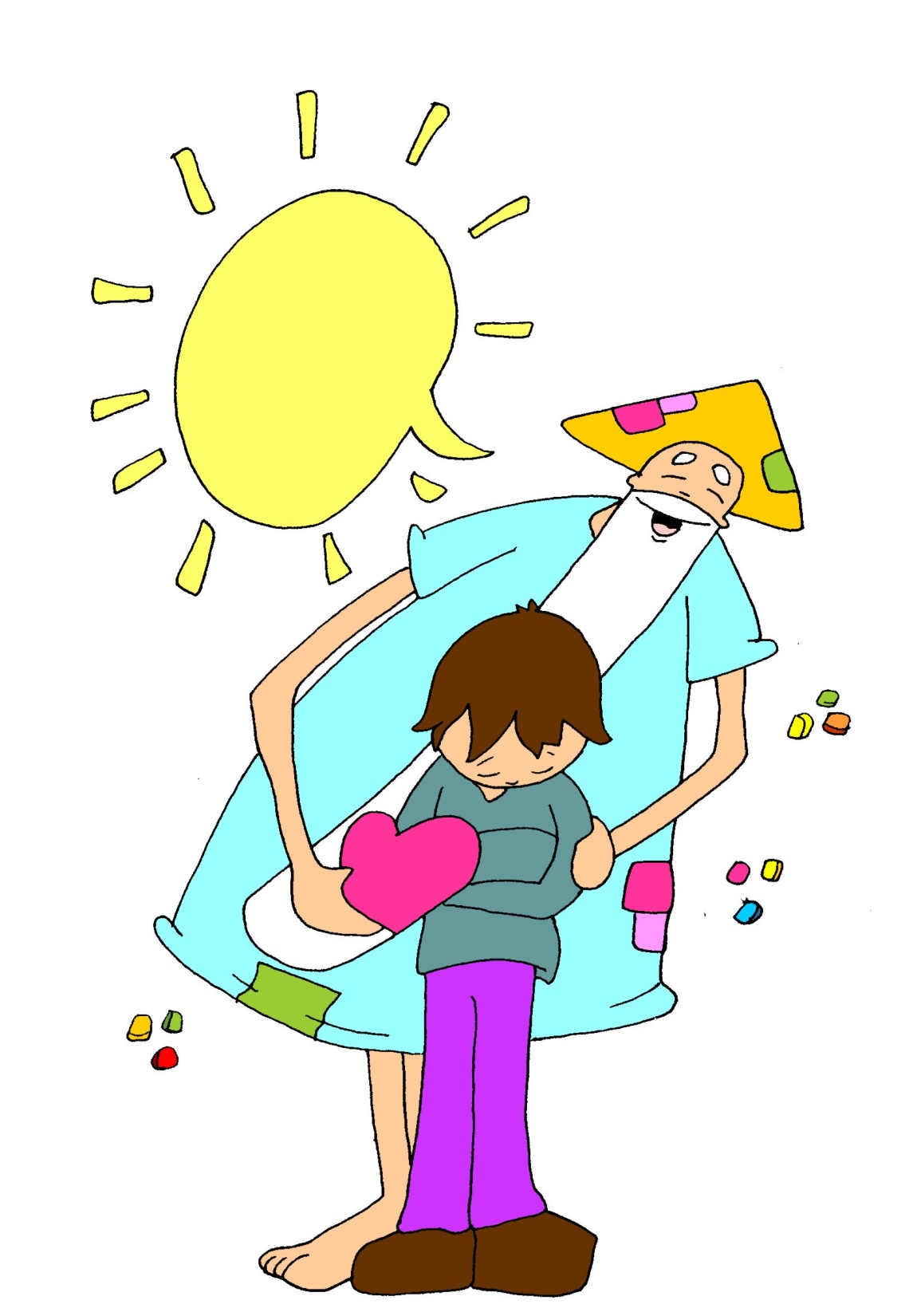 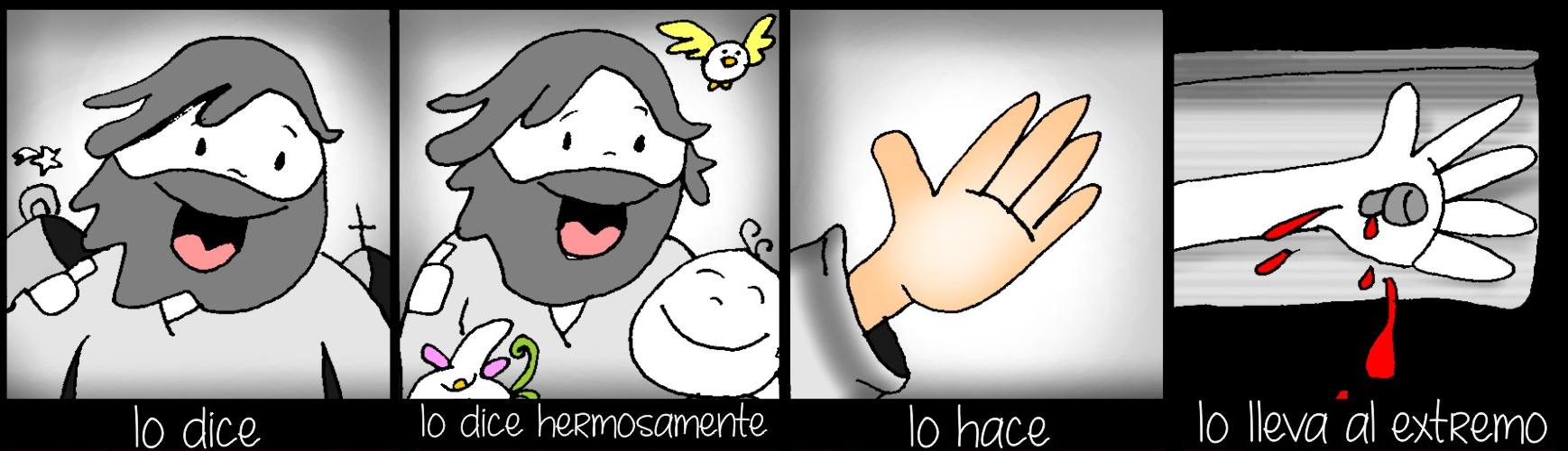 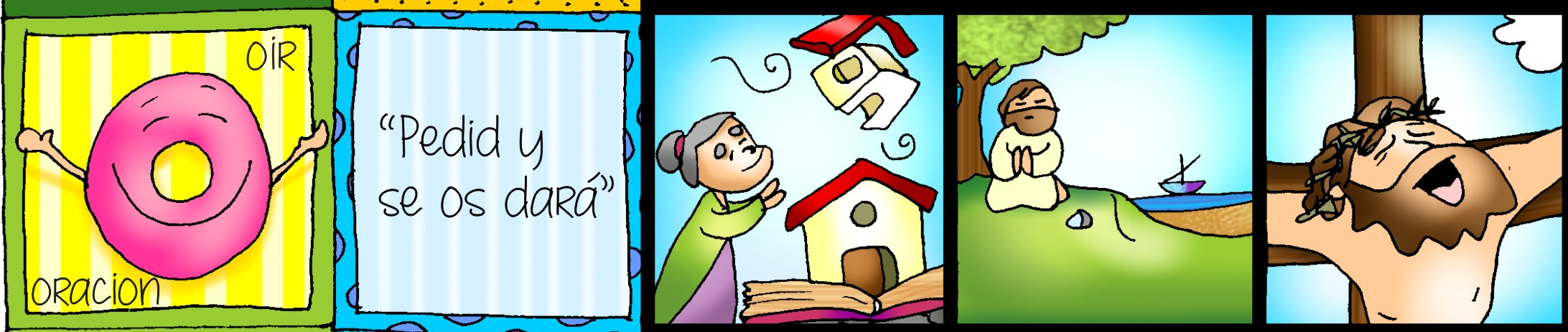 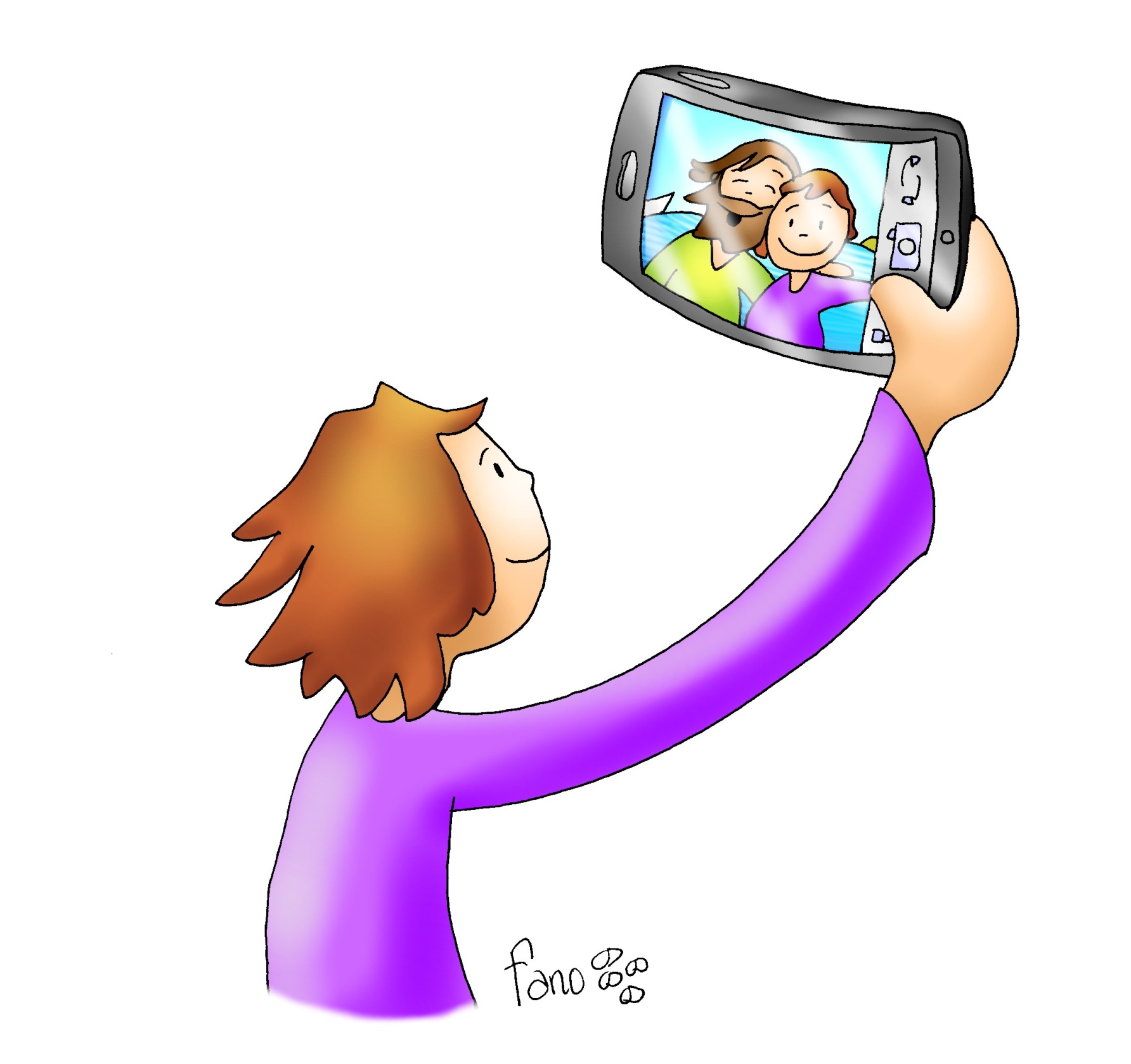 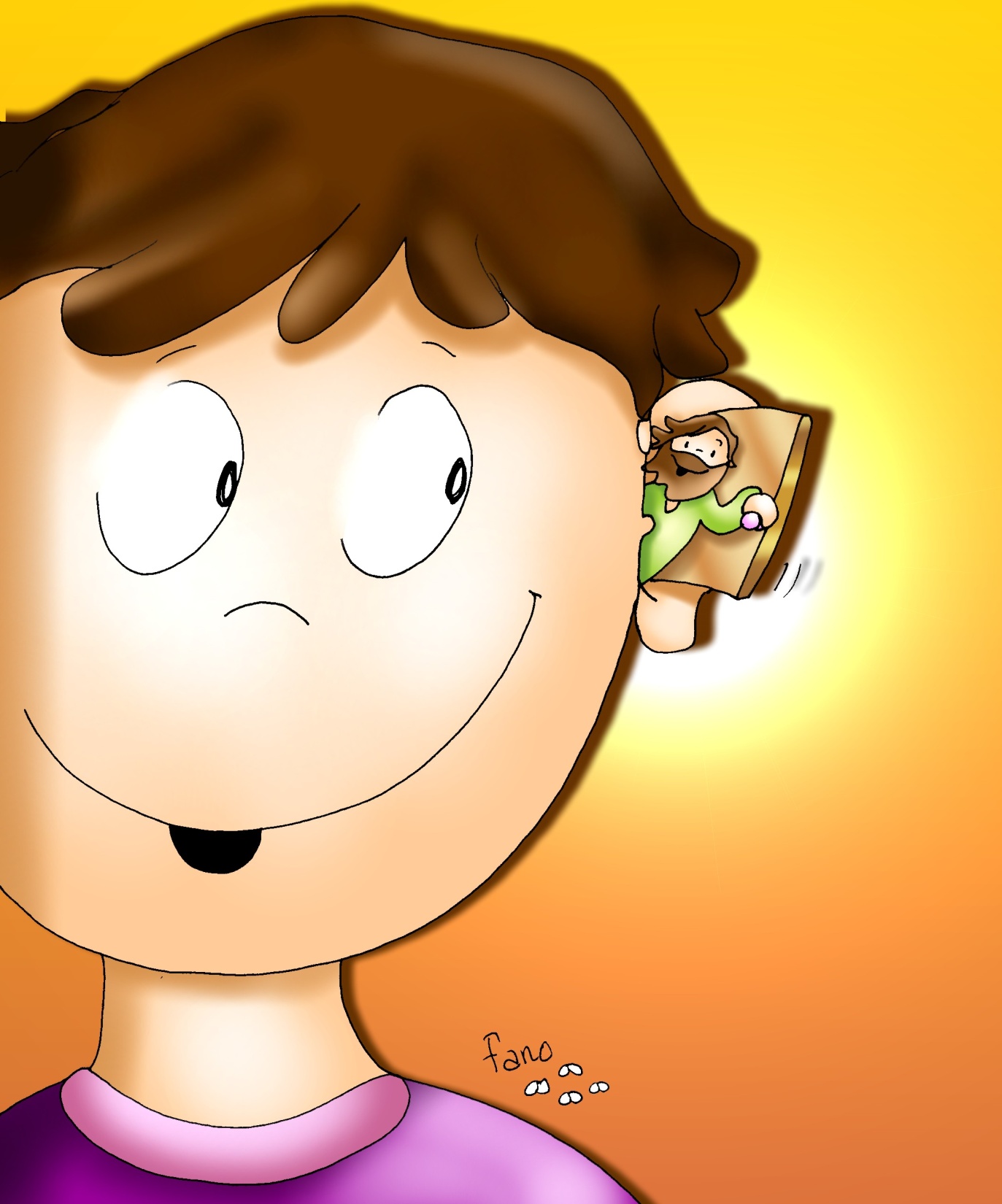 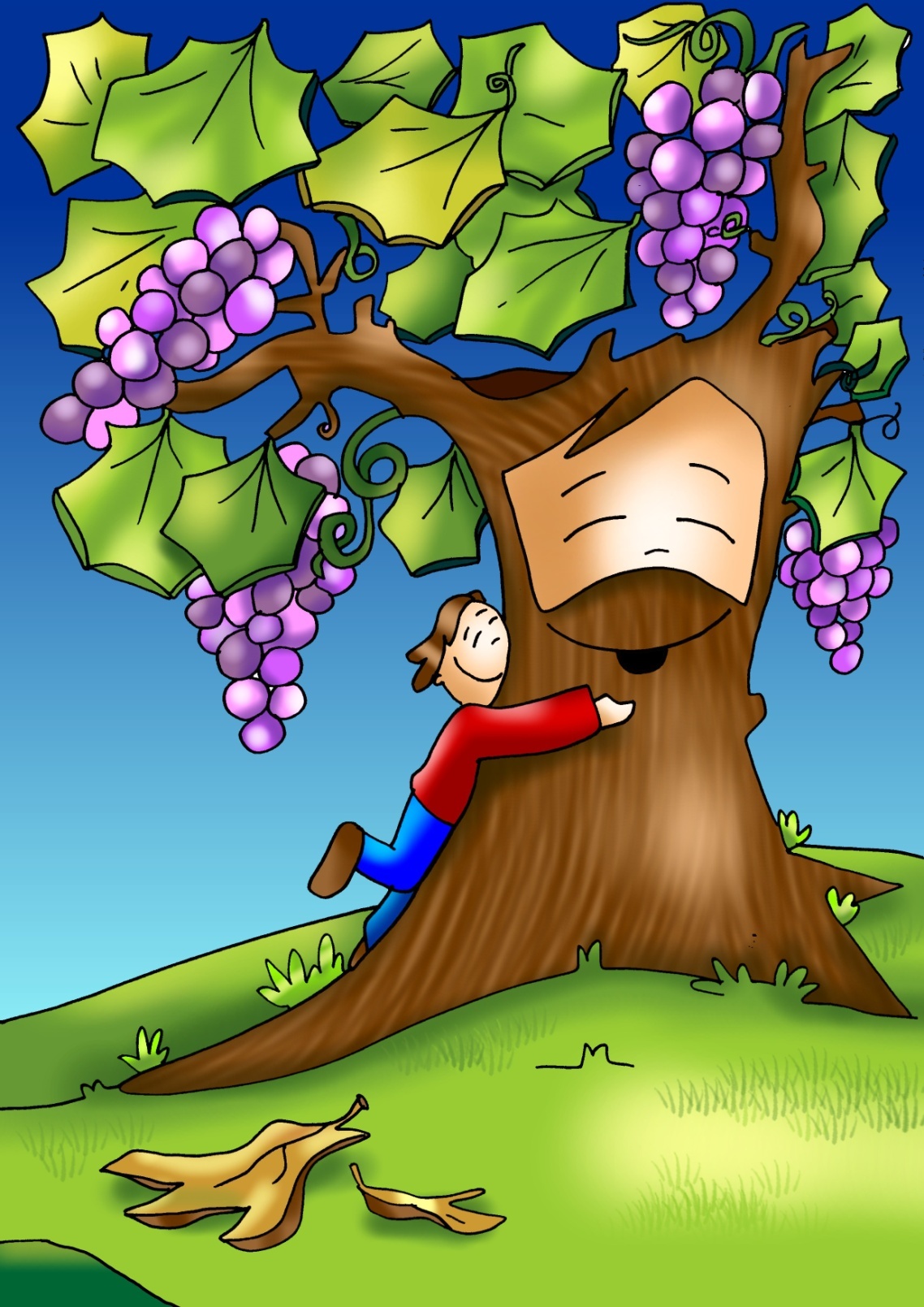 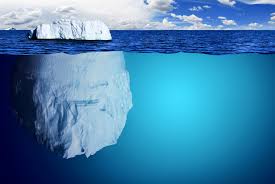 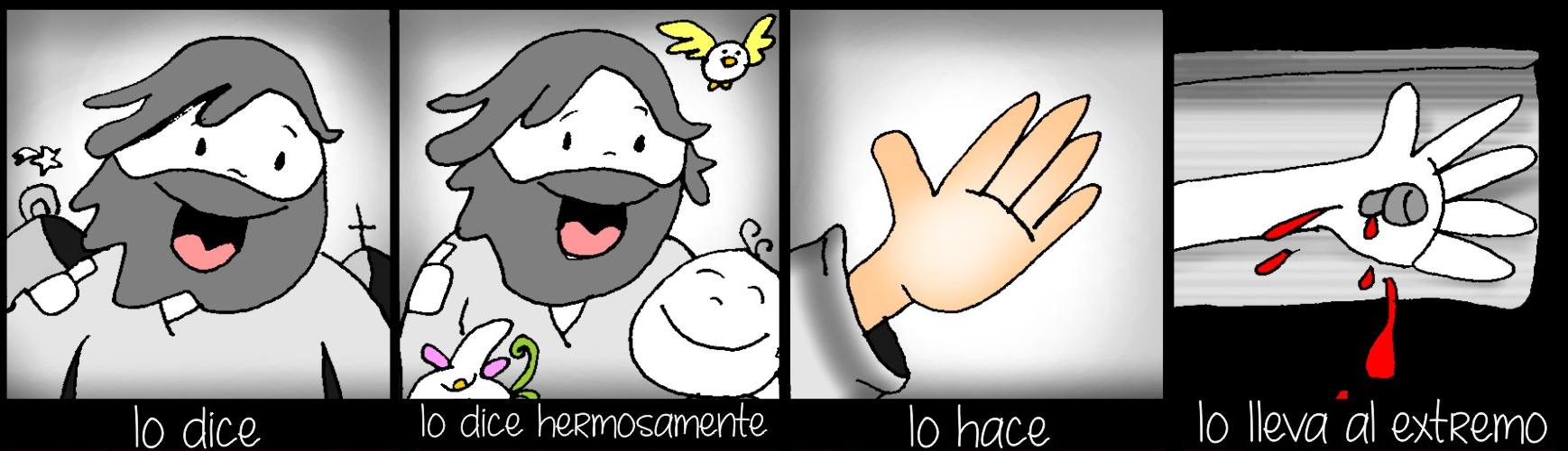 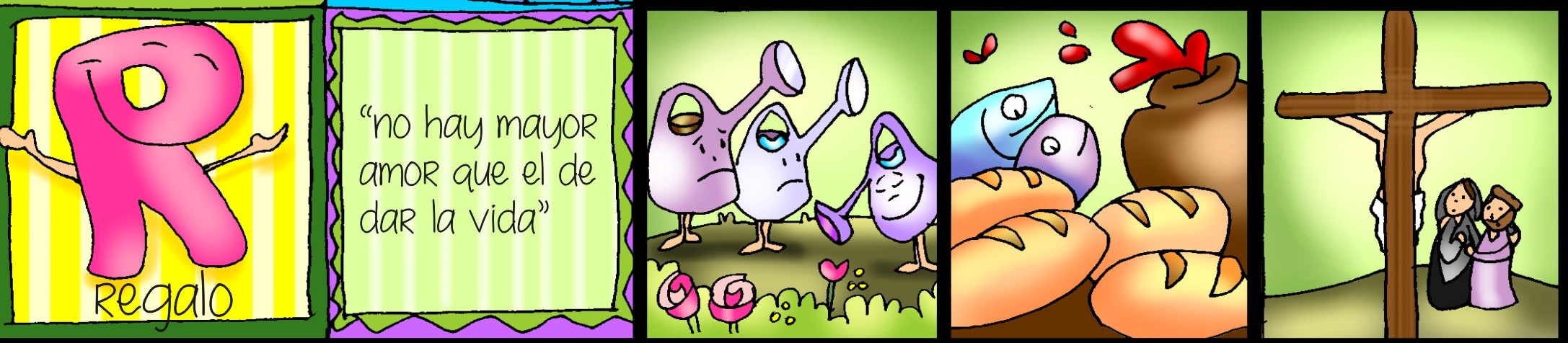 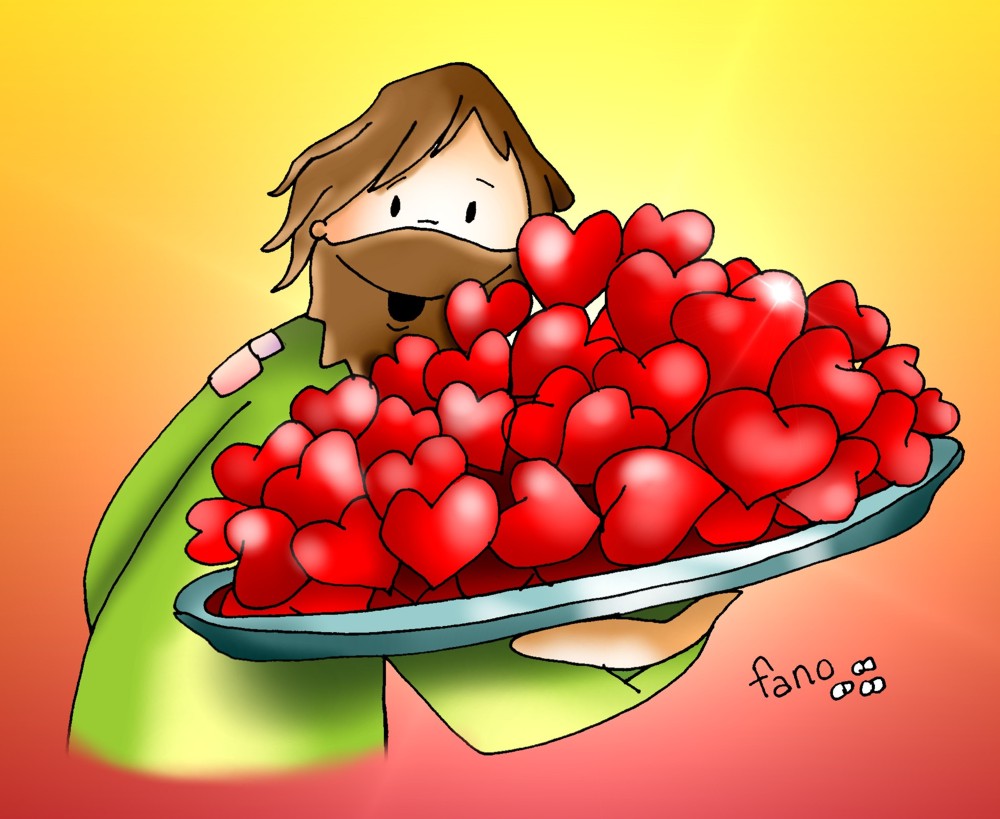 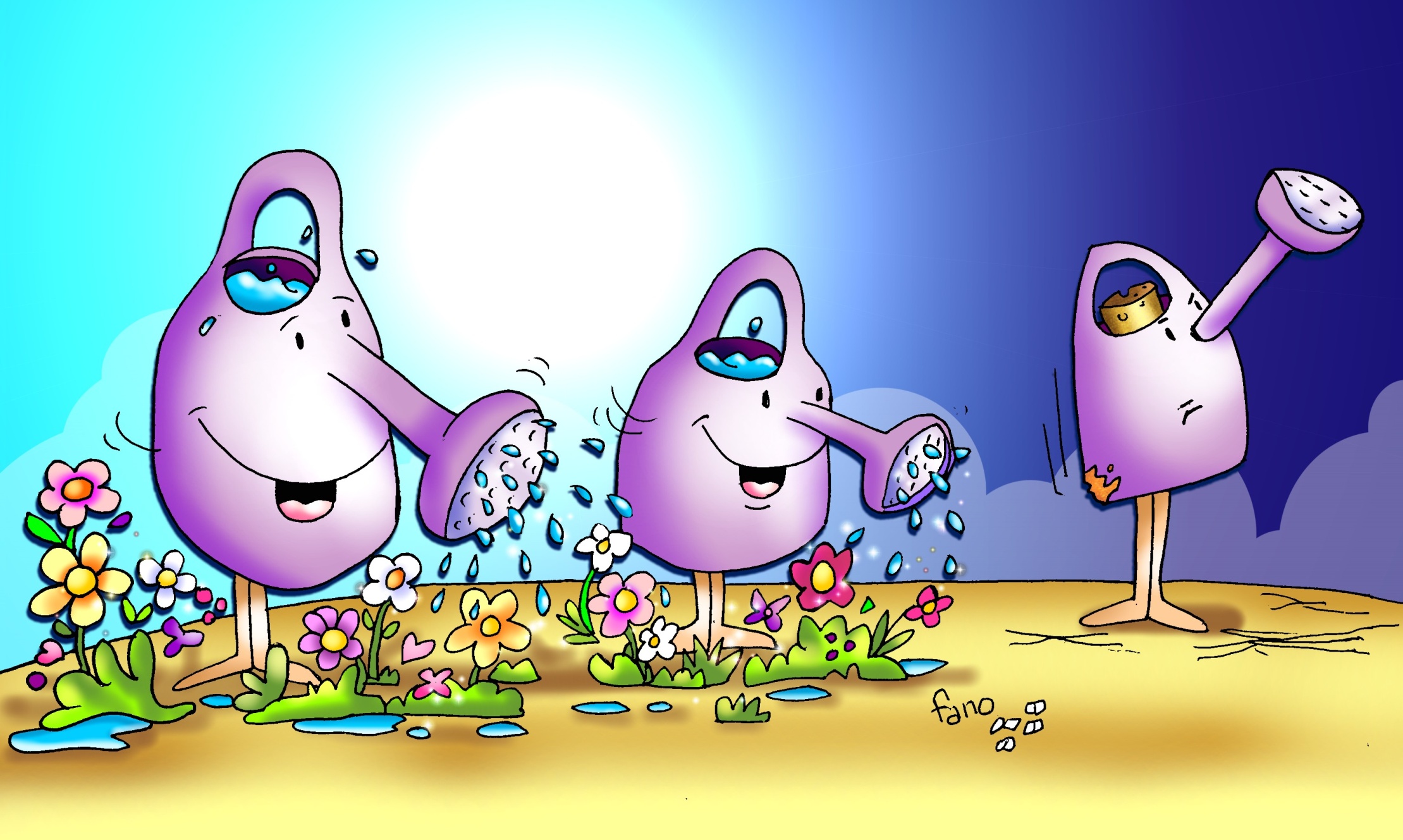 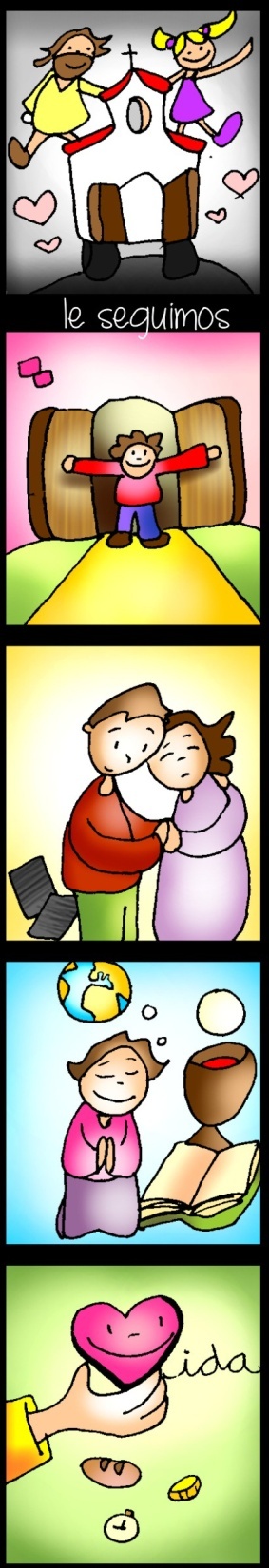 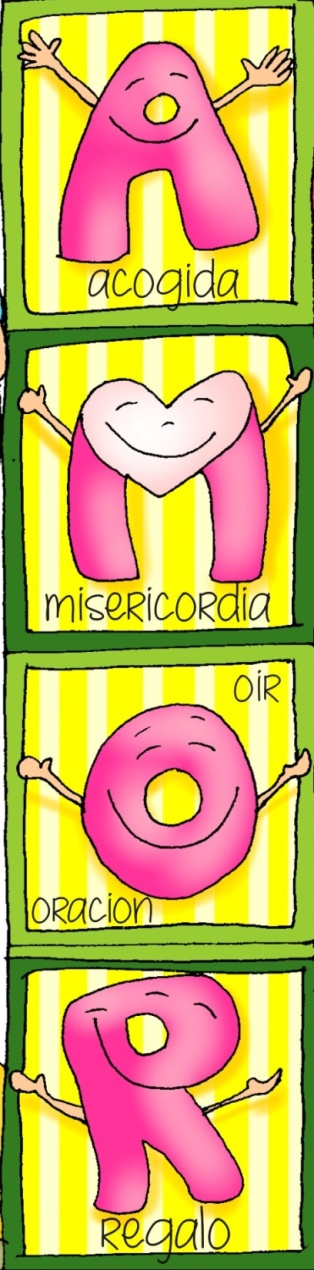 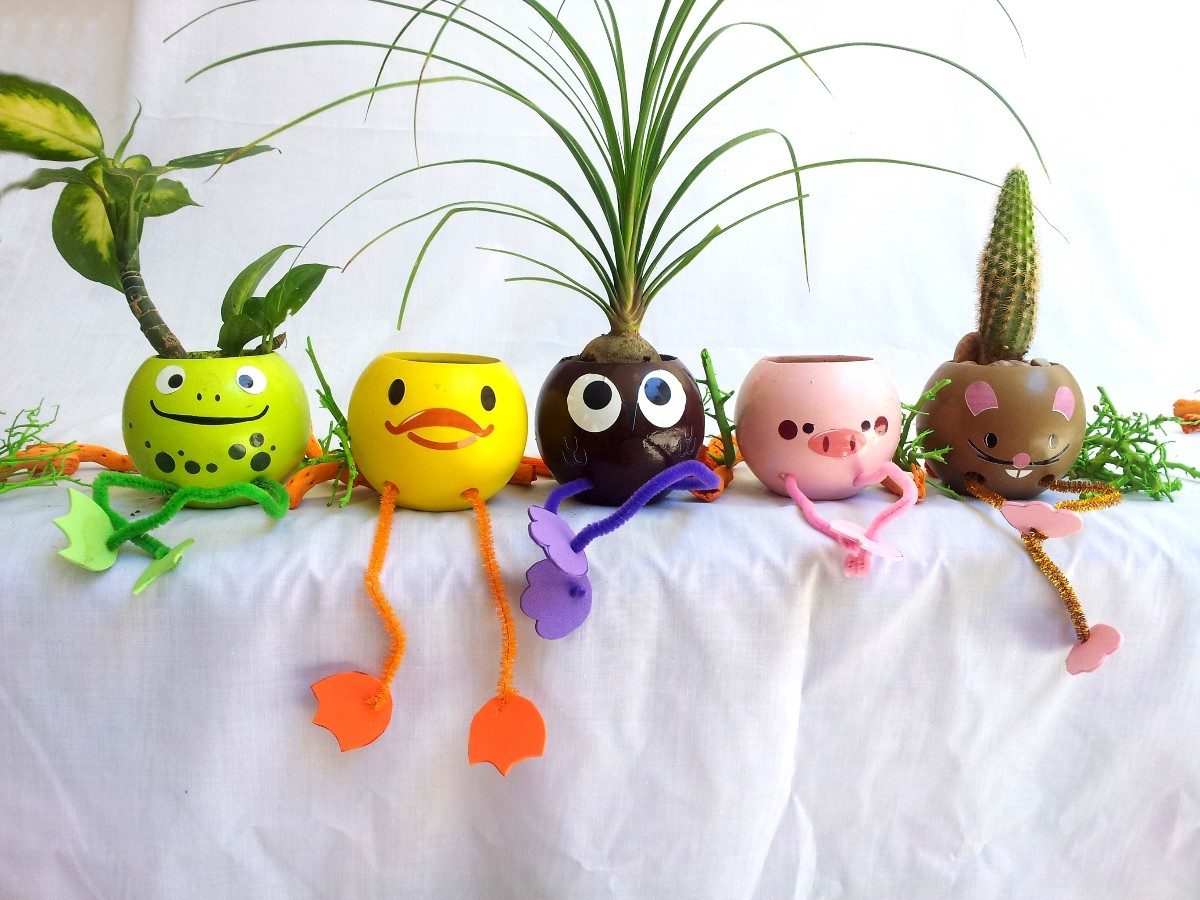 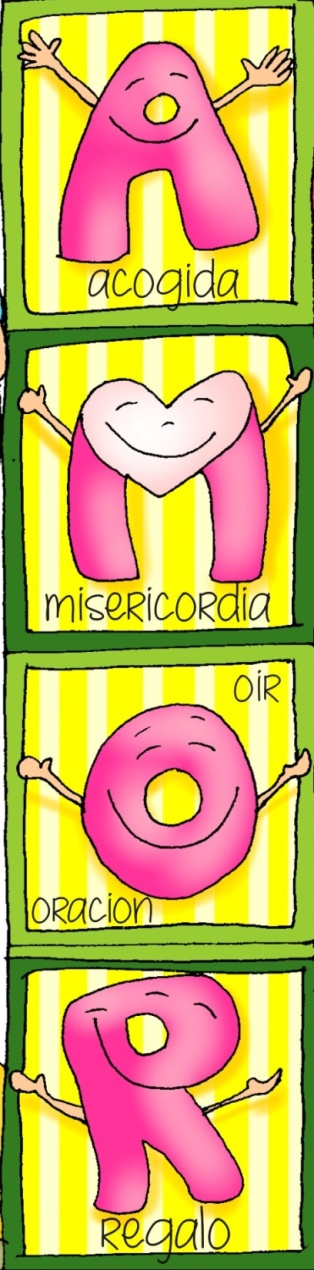 Tierra y semillas diferentes
Ejemplo : enseñar a leer
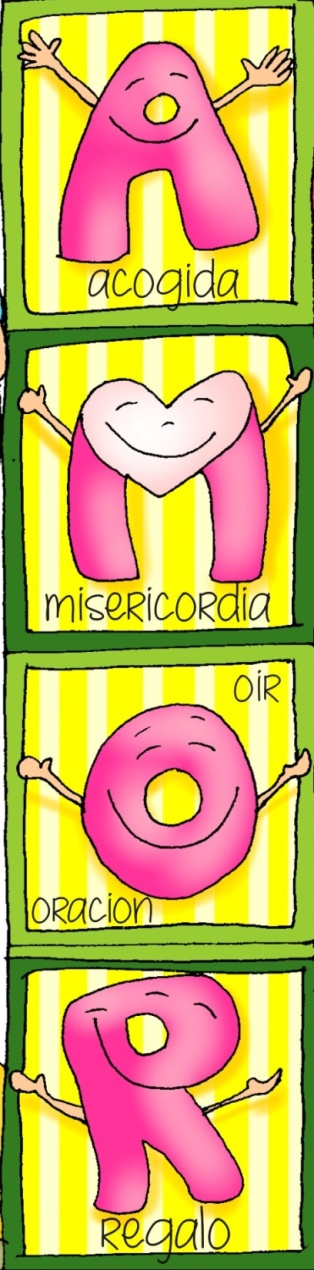 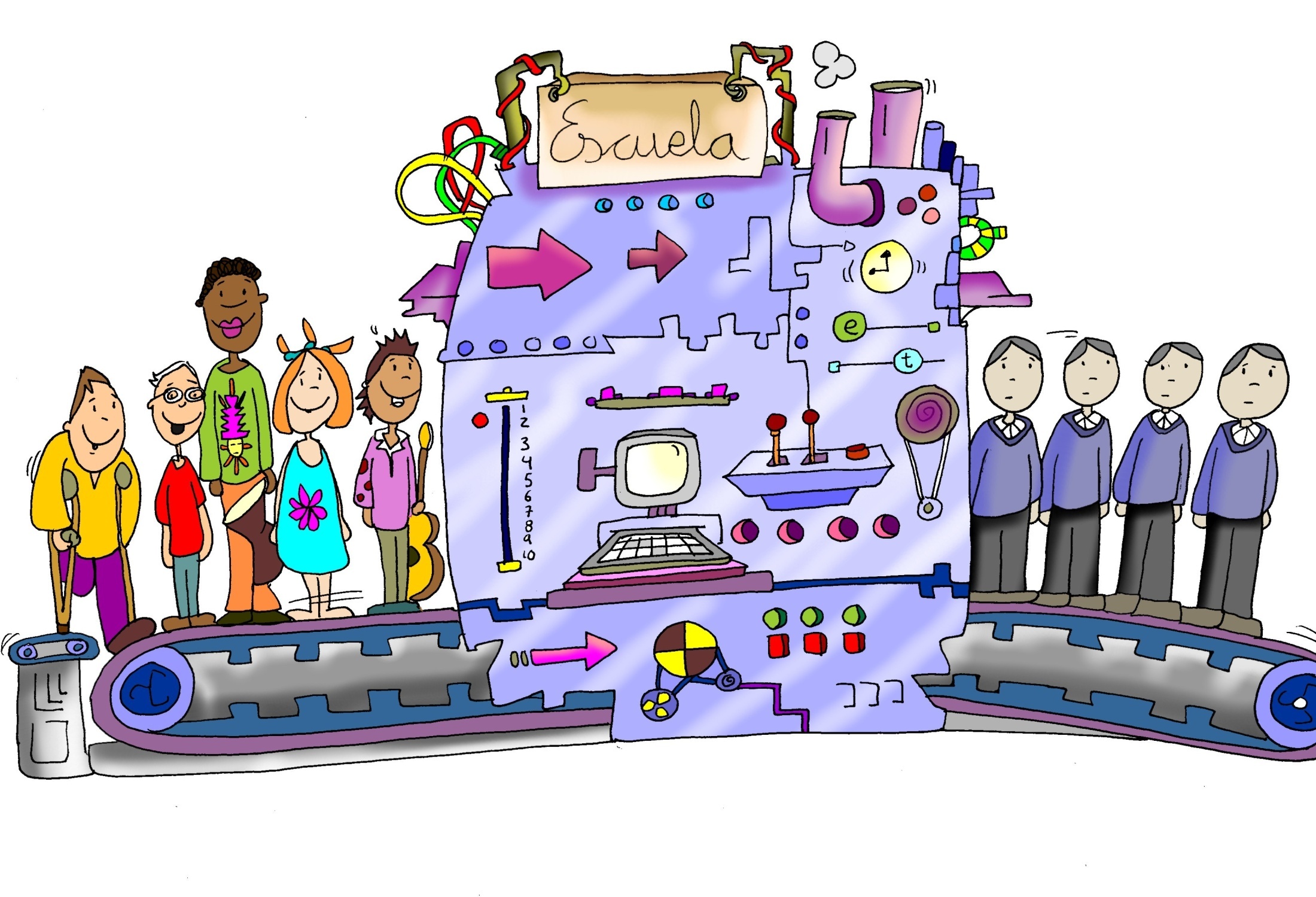 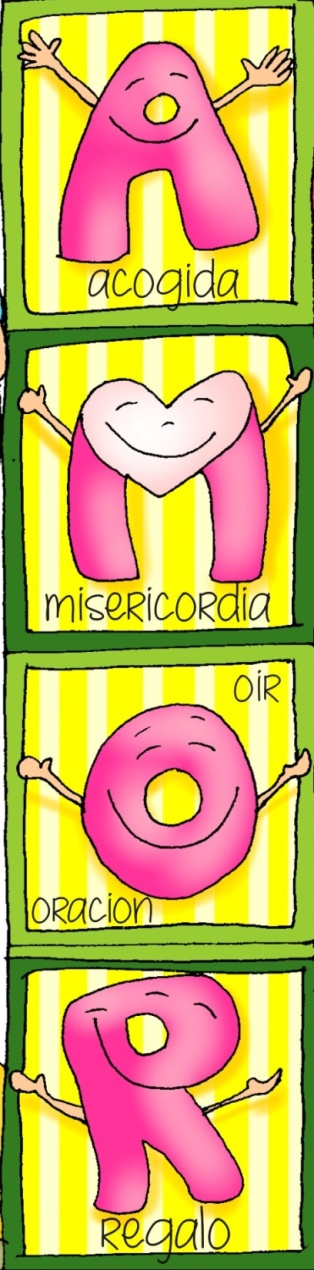 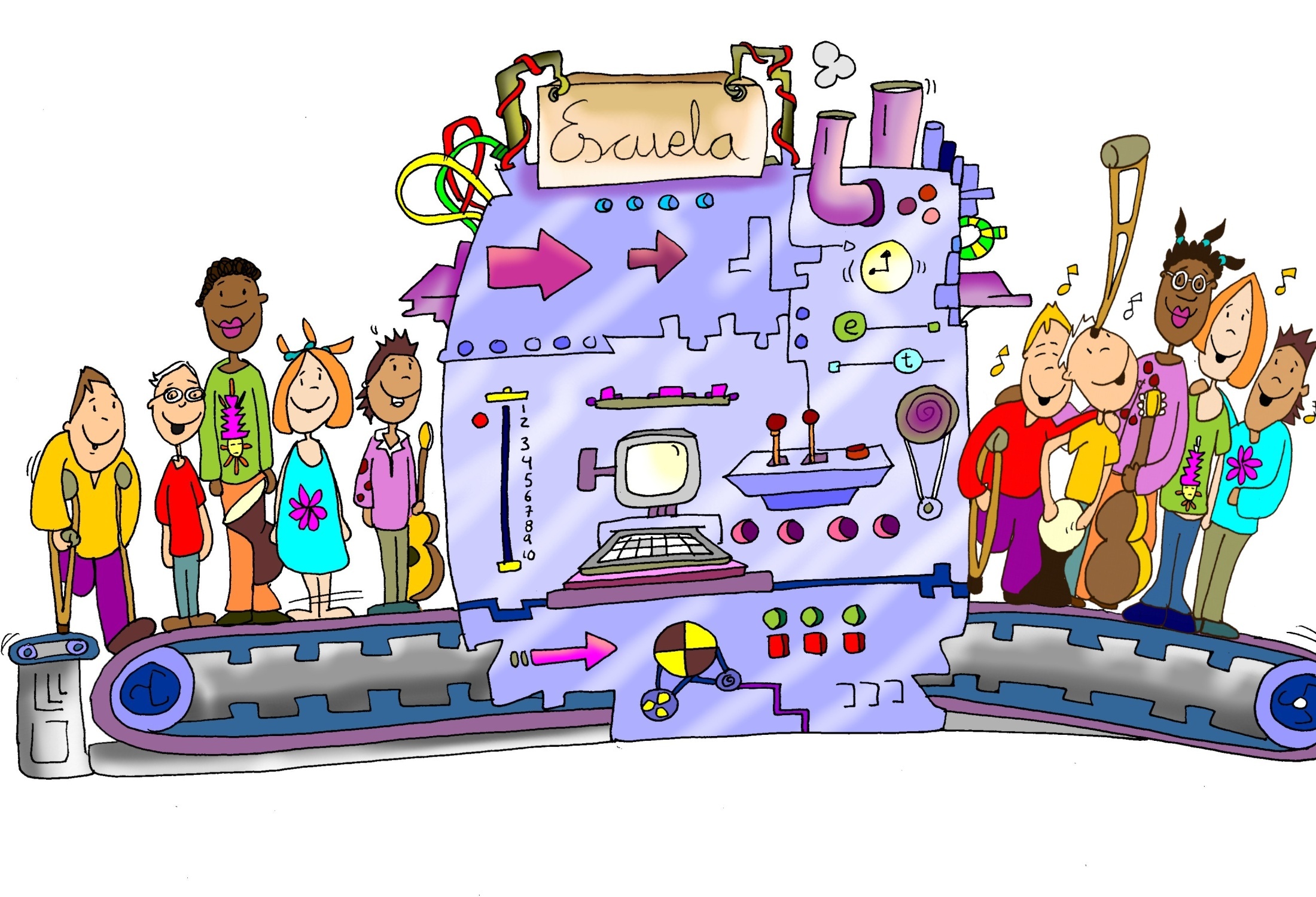 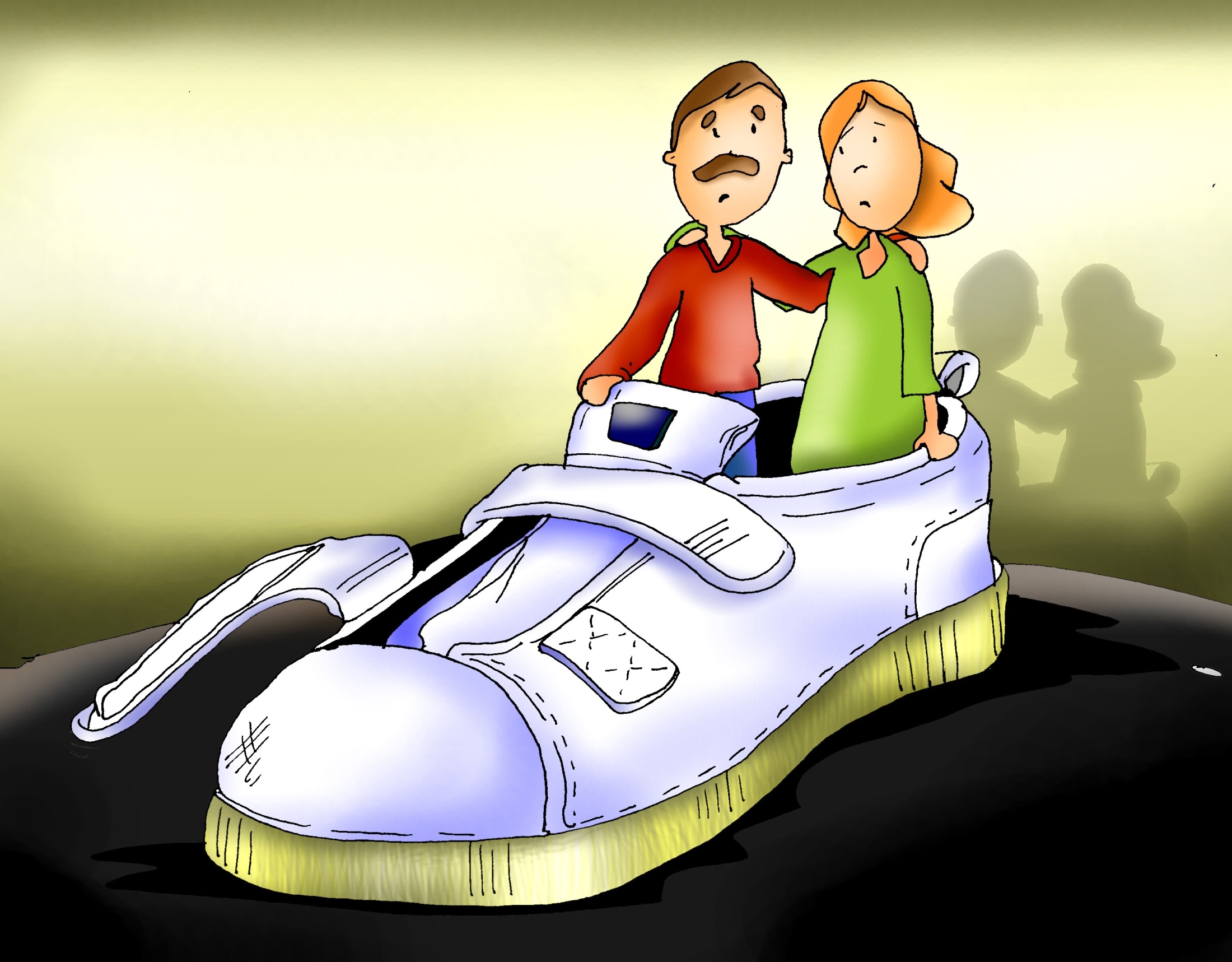 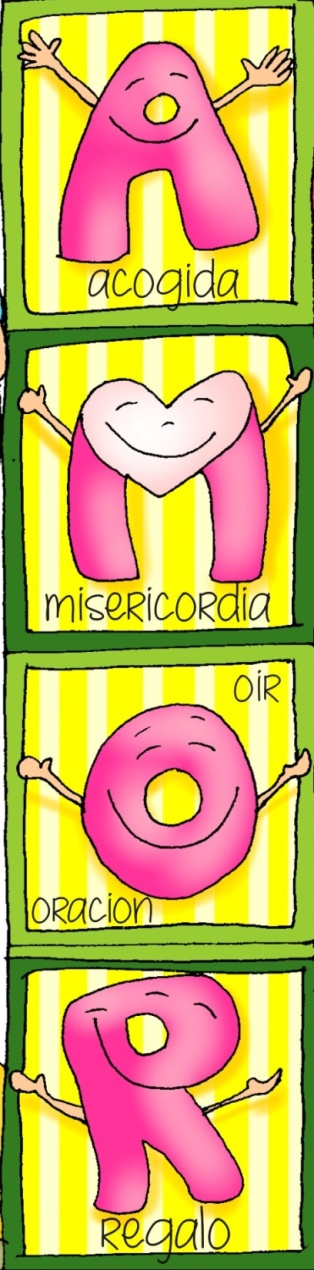 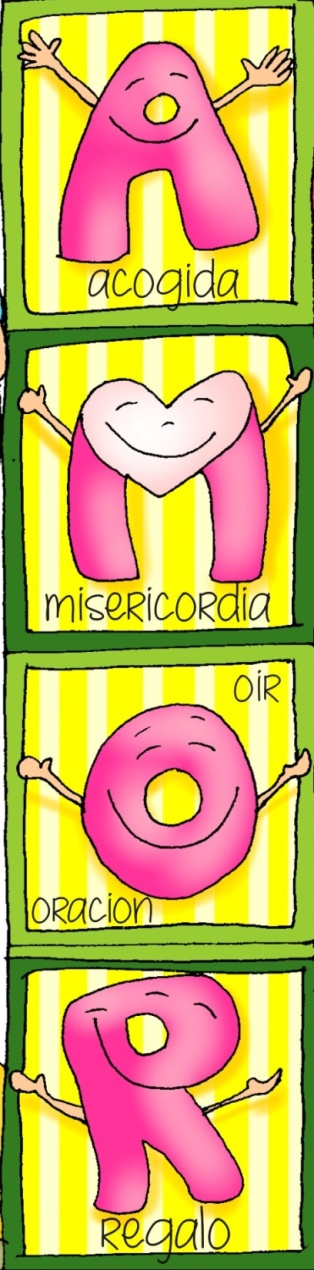 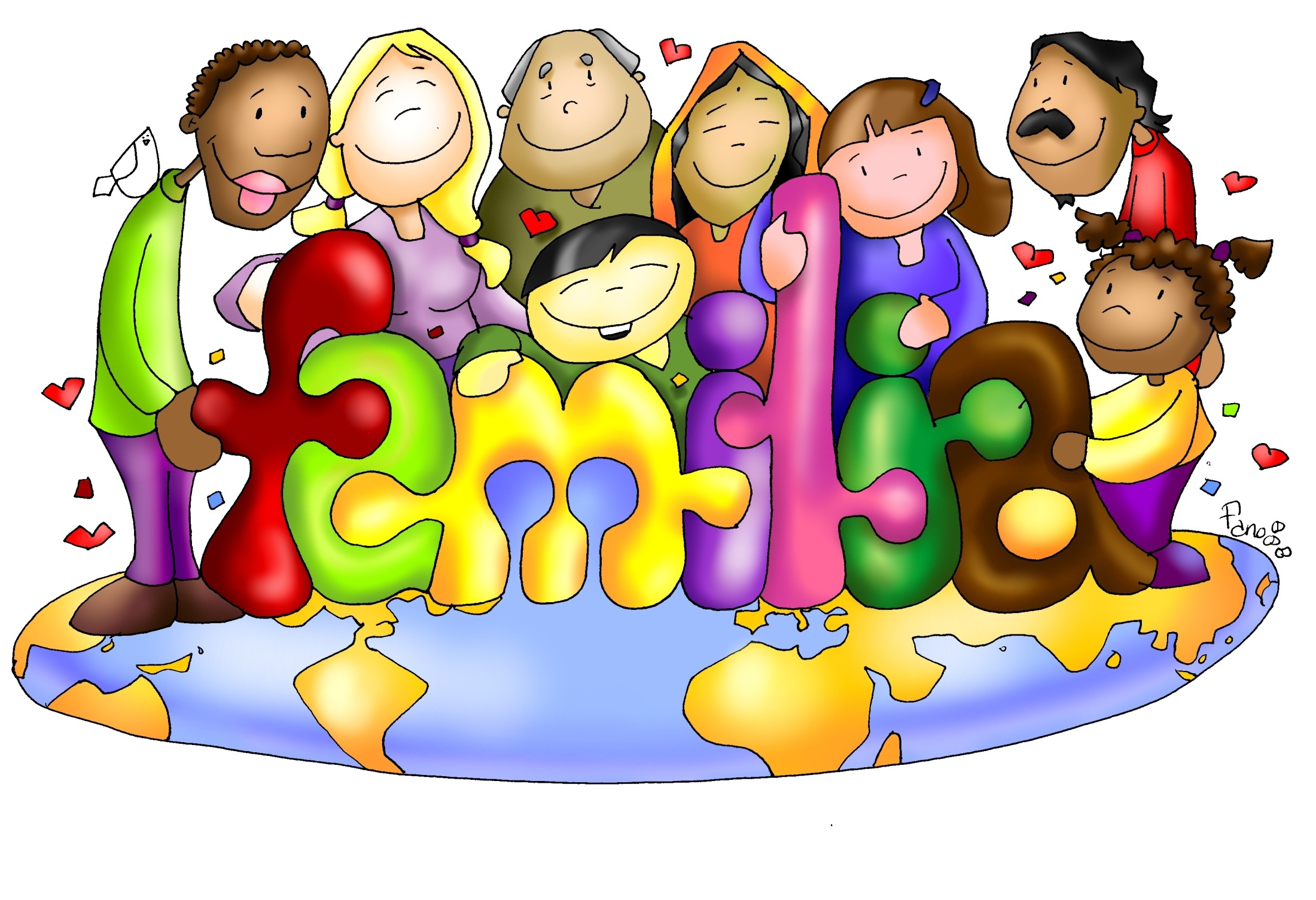 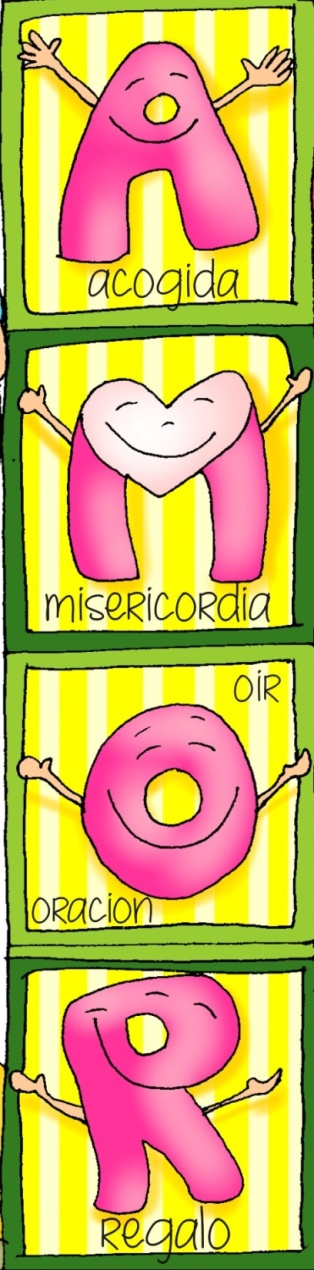 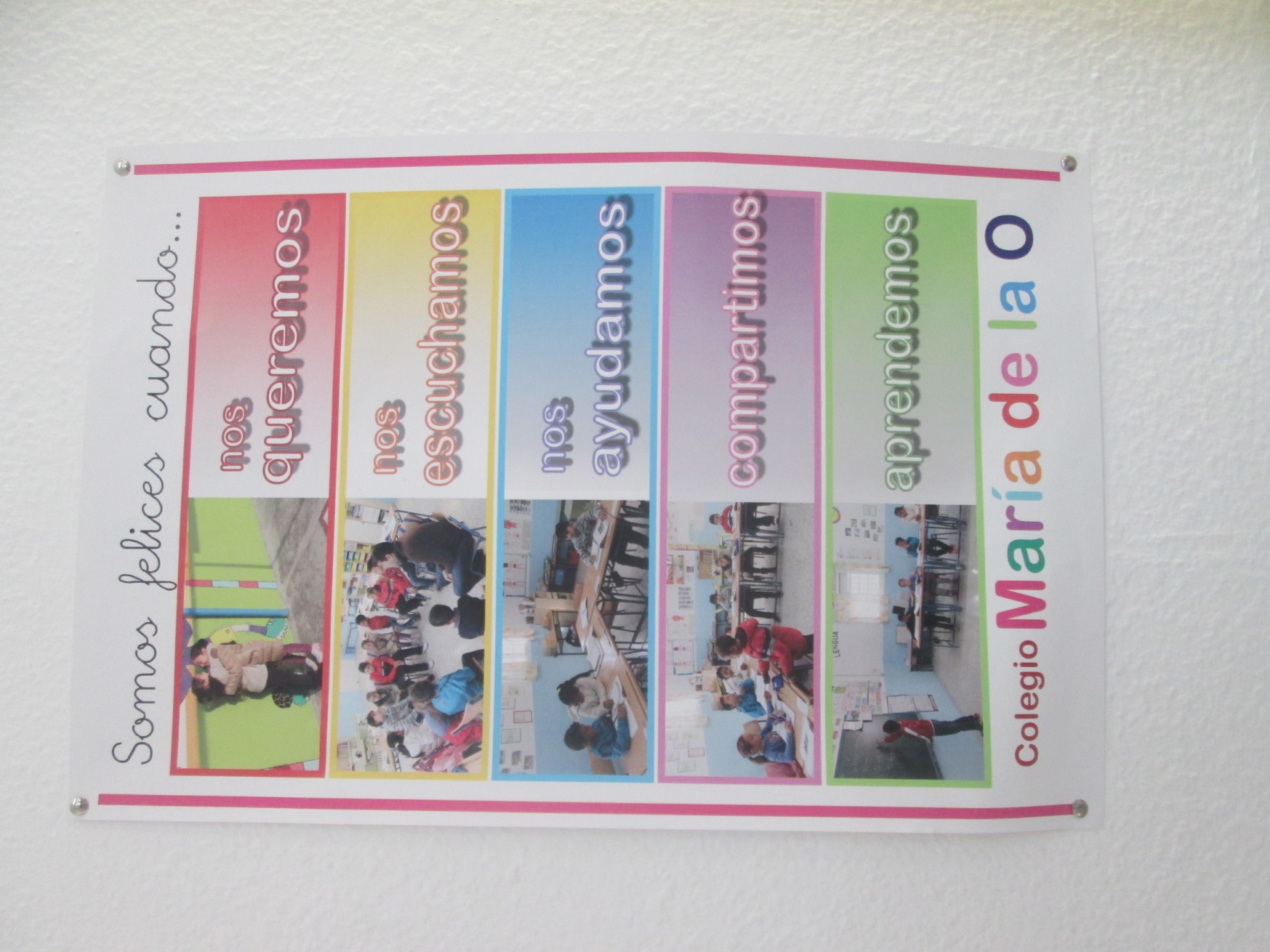 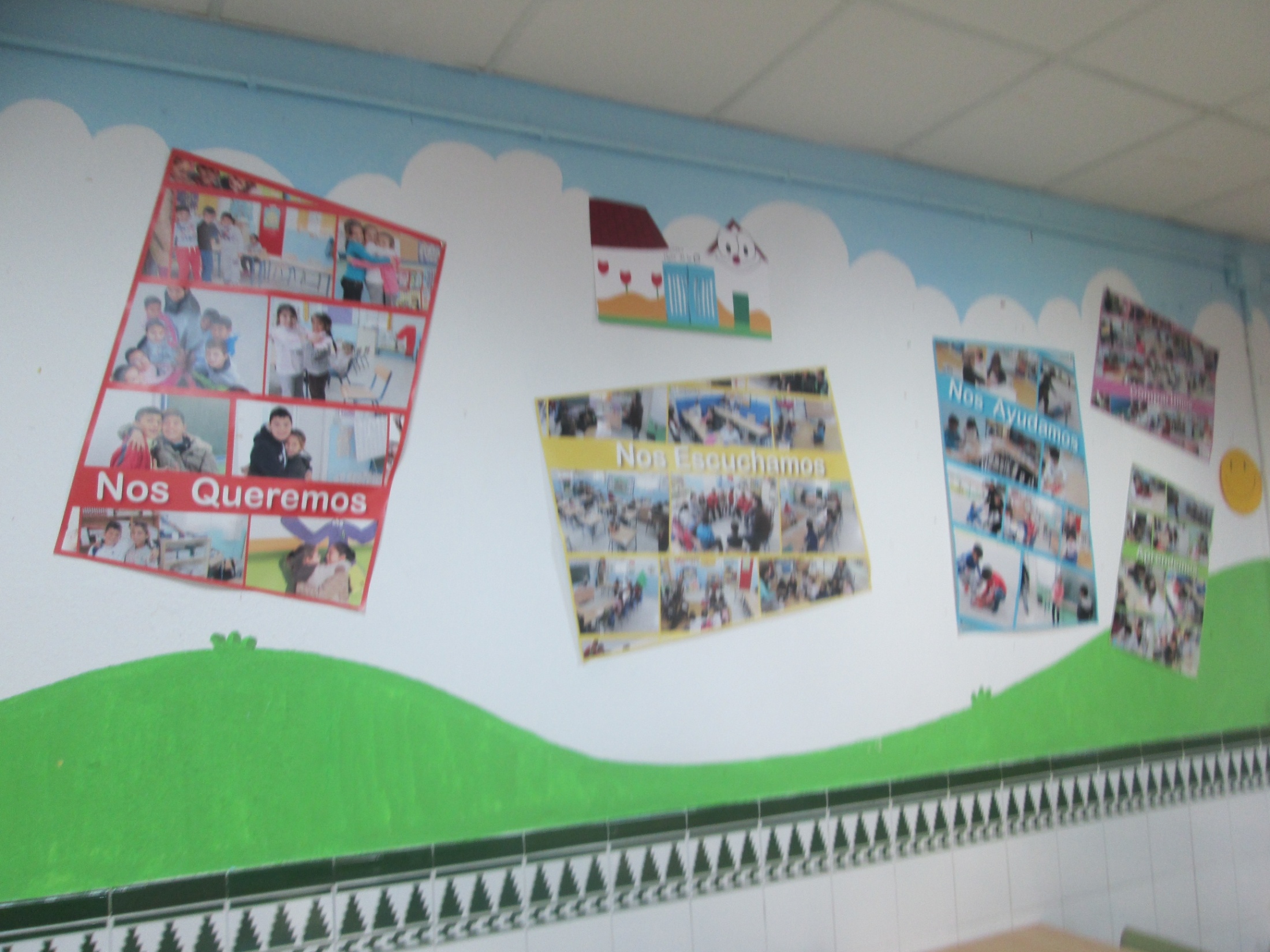 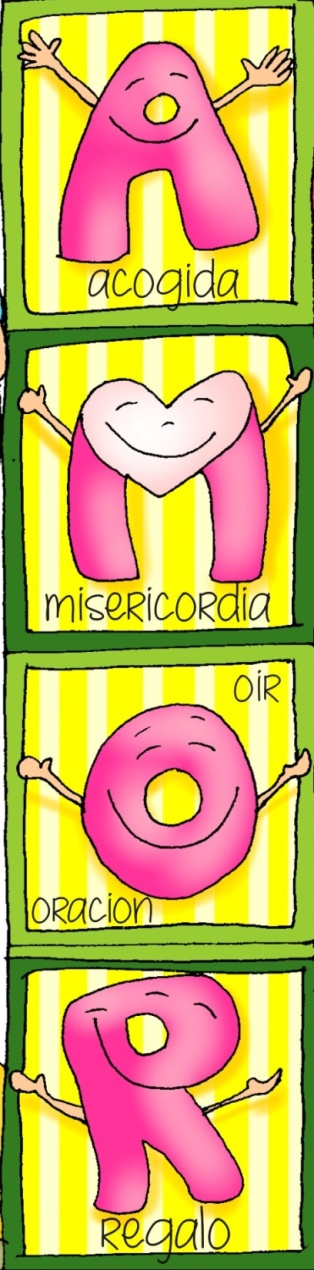 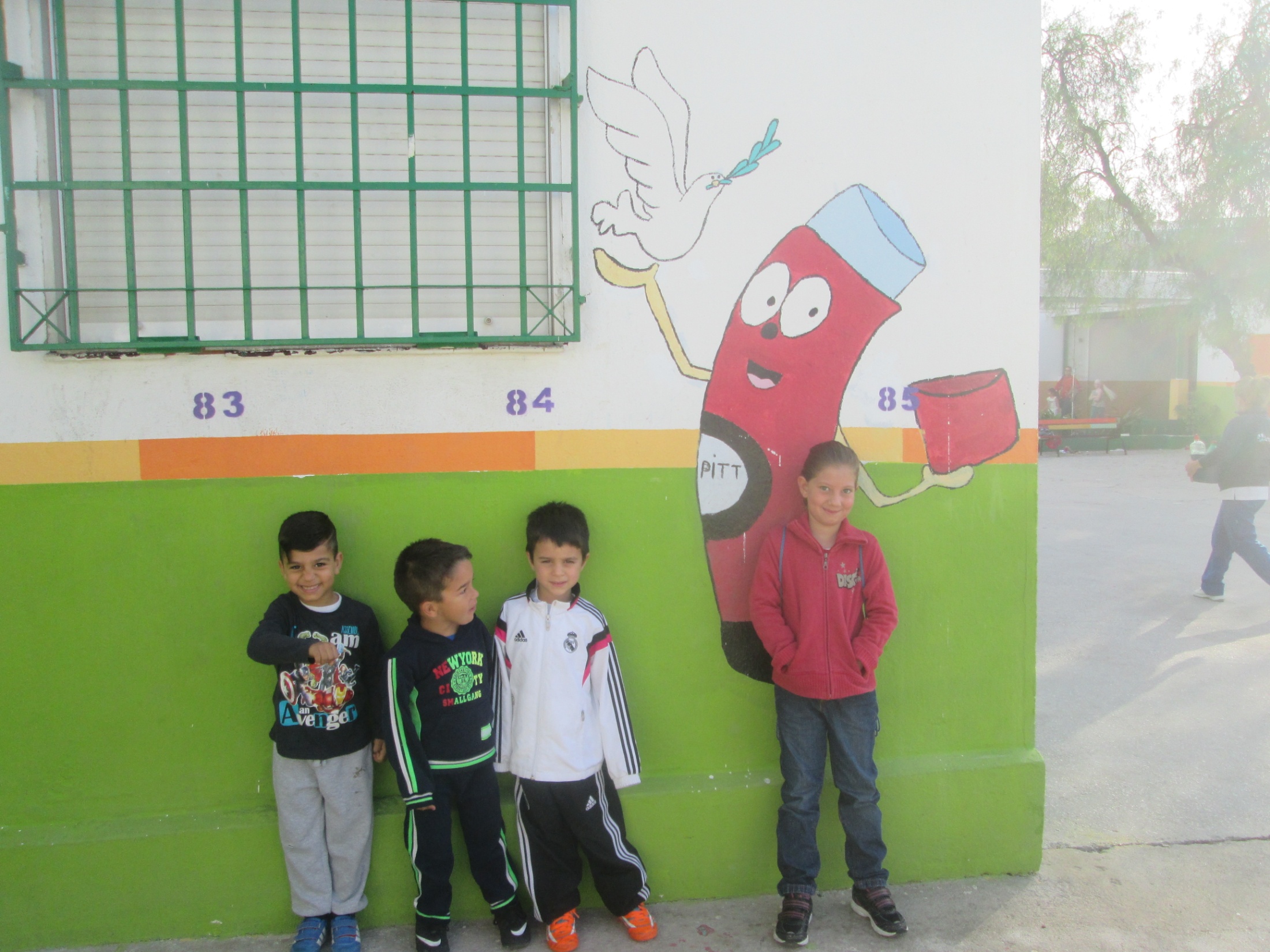 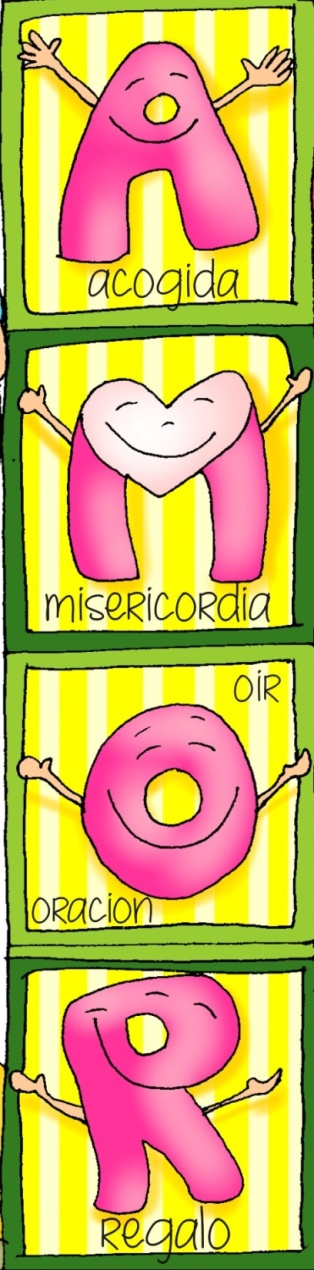 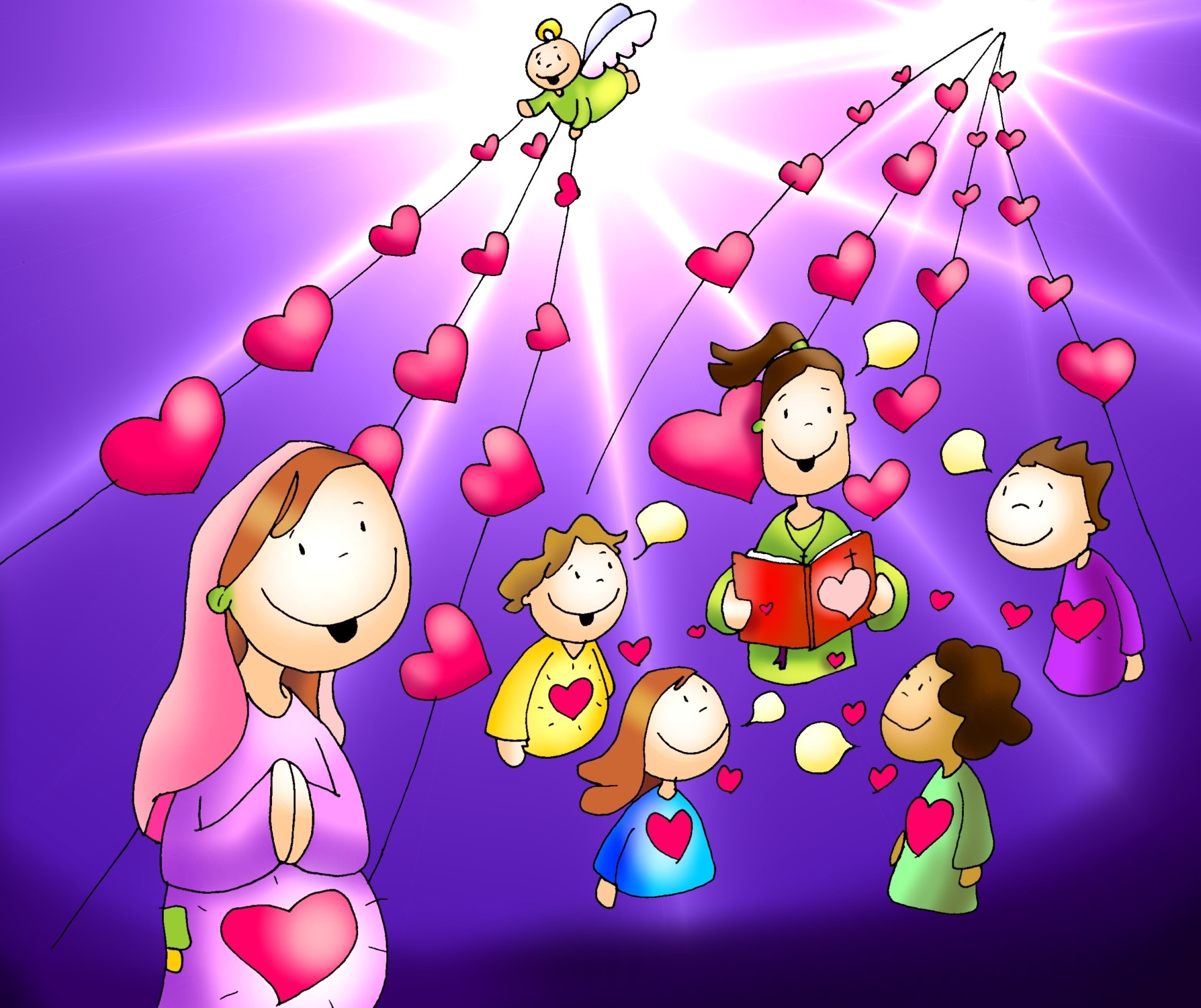 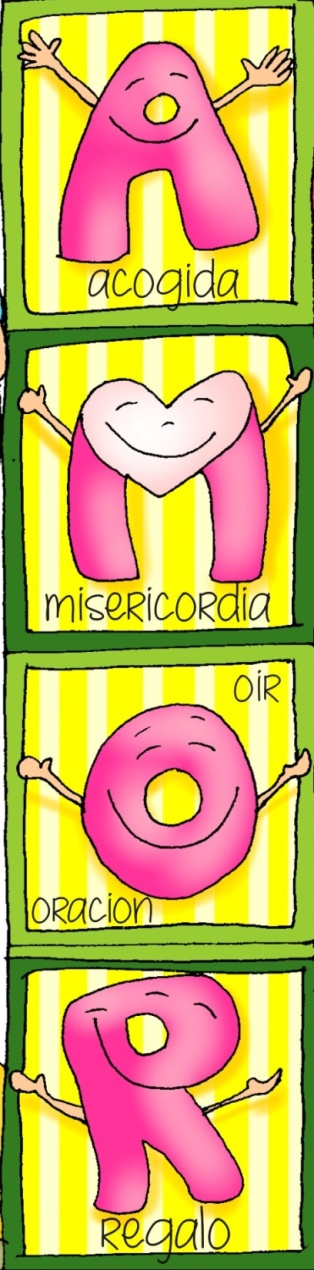 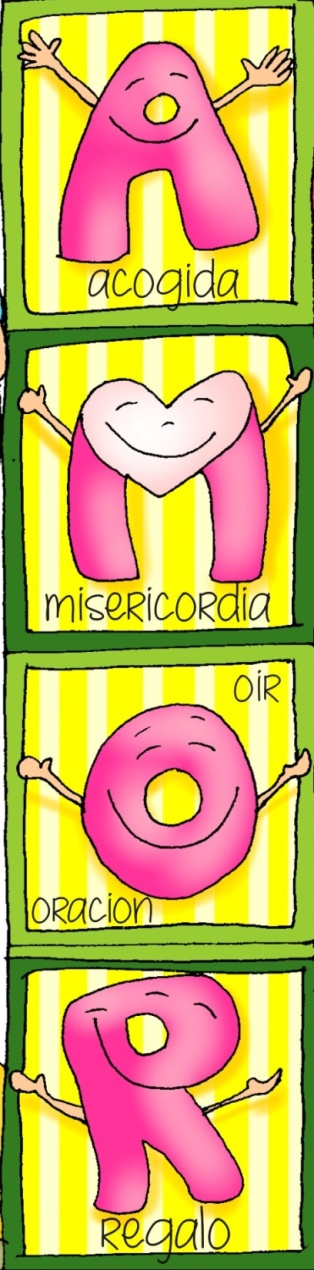 POEMA: "LA OREJA VERDE"
autor: Gianni Rodari

UN DÍA, EN EL EXPRESO SORIA MONTEVERDE,VI SUBIR A UN HOMBRE CON UNA OREJA VERDE.YA JOVEN NO ERA, SINO MADURO PARECÍA,SALVO, LA OREJA QUE VERDE SEGUÍA.ME CAMBIÉ DE SITIO PARA ESTAR A SU LADOY OBSERVAR EL FENÓMENO BIEN MIRADO.LE DIJE: SEÑOR, USTED, TIENE YA CIERTA EDAD,DÍGAME, ESA OREJA VERDE, ¿LE ES DE ALGUNA UTILIDAD?ME CONTESTÓ AMABLEMENTE: YO YA SOY PERSONA VIEJA,PUES DE JOVEN SÓLO TENGO ESTA OREJA.ES UNA OREJA DE NIÑO, QUE ME SIRVE PARA OÍRCOSAS QUE LOS ADULTOS NUNCA SE PARAN A SENTIR:OIGO LO QUE LOS ÁRBOLES DICEN, LOS PÁJAROS QUE CANTAN,LAS PIEDRAS, LOS RÍOS Y LAS NUBES QUE PASAN,OIGO TAMBIÉN A LOS NIÑOS, CUANDO CUENTAN COSASQUE A UNA OREJA MADURA, PARECERÍAN MISTERIOSAS.ASÍ HABLÓ EL SEÑOR DE LA OREJA VERDEAQUEL DÍA, EN EL EXPRESO SORIA MONTEVERDE.
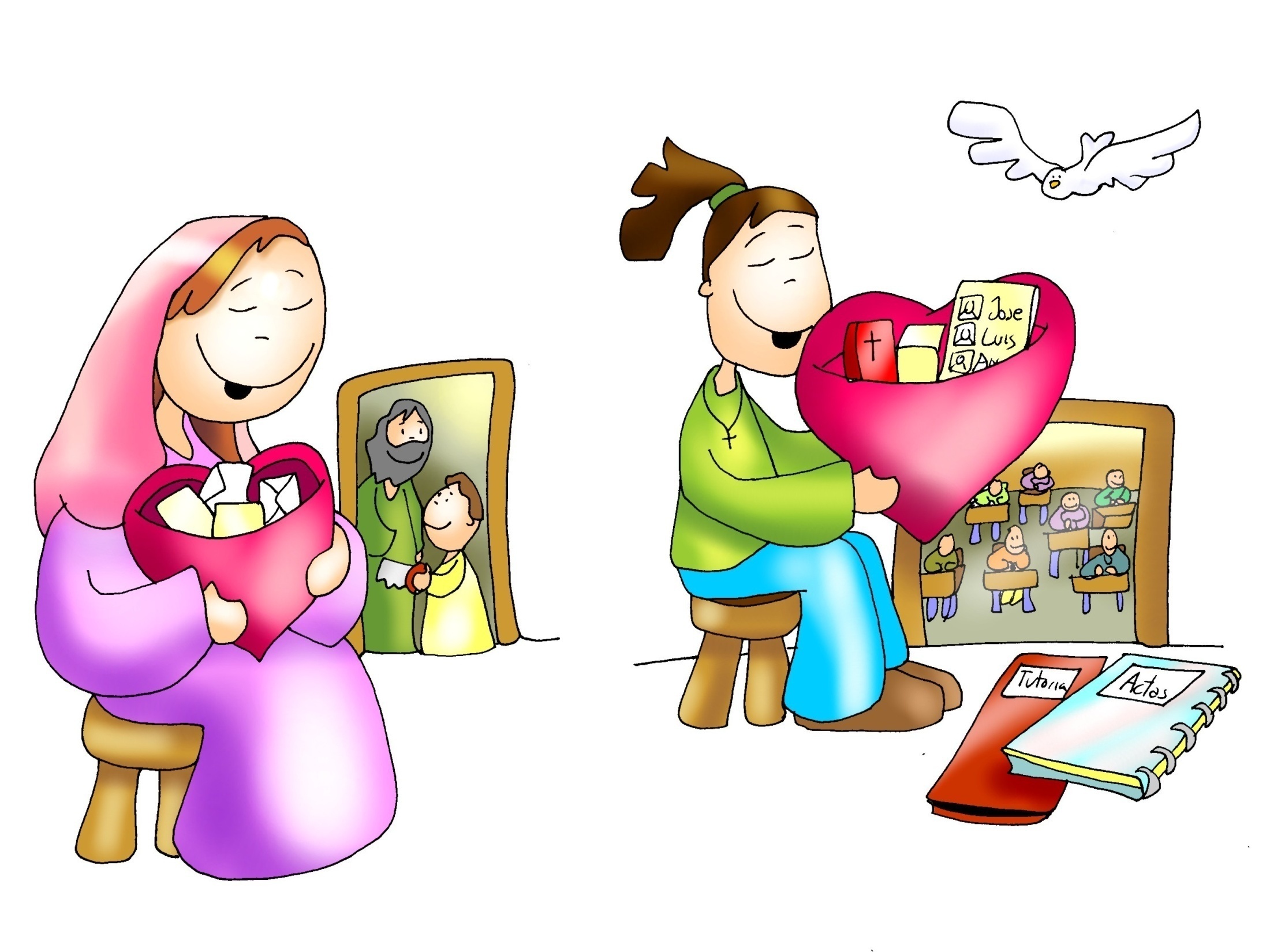 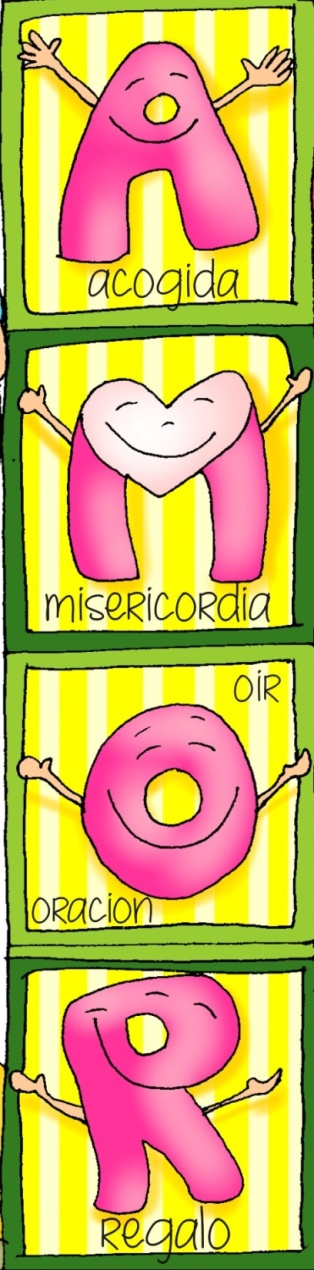 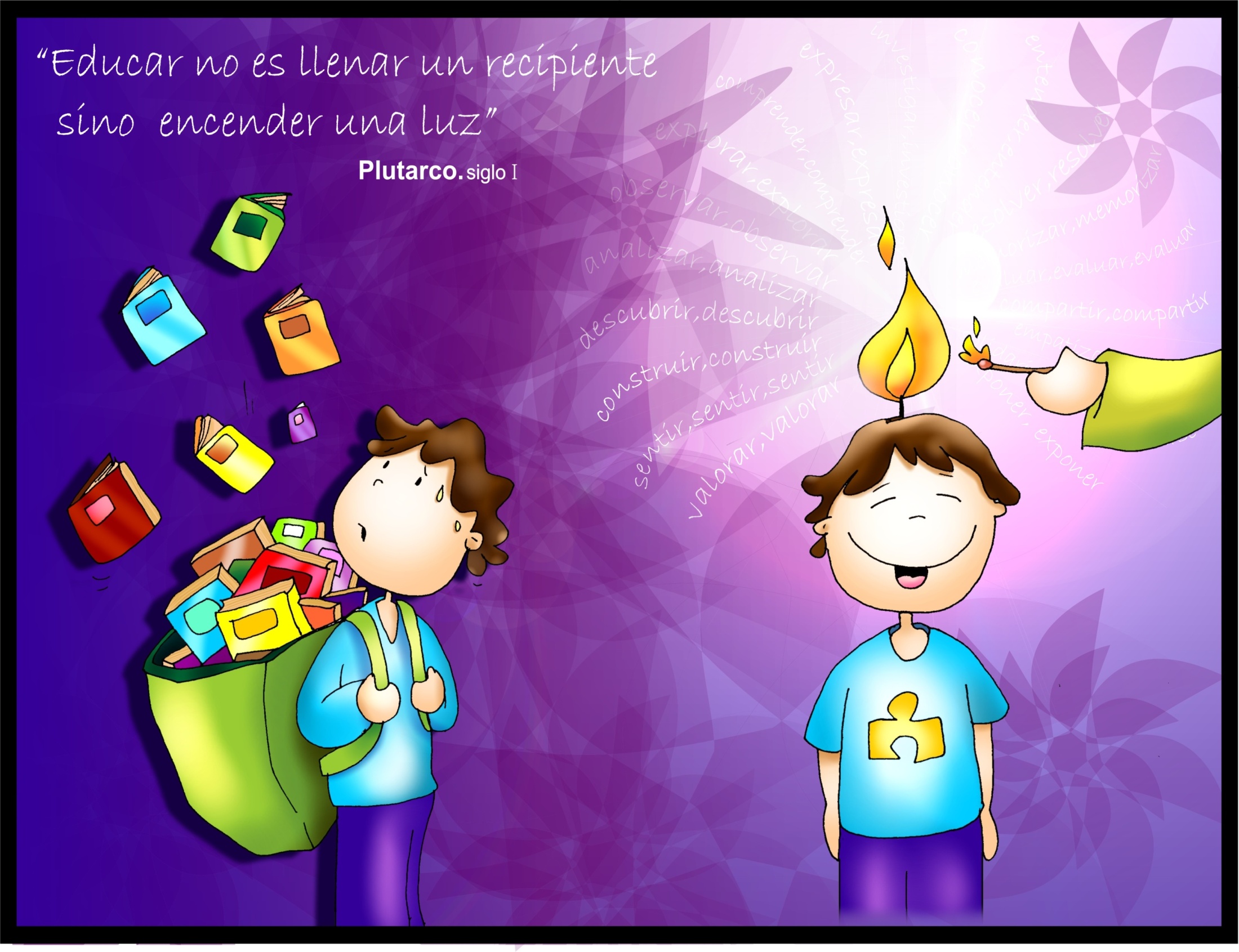 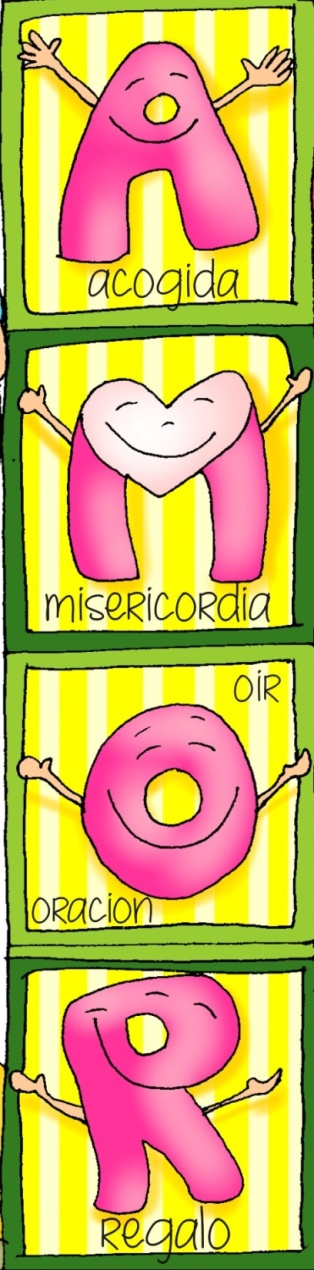 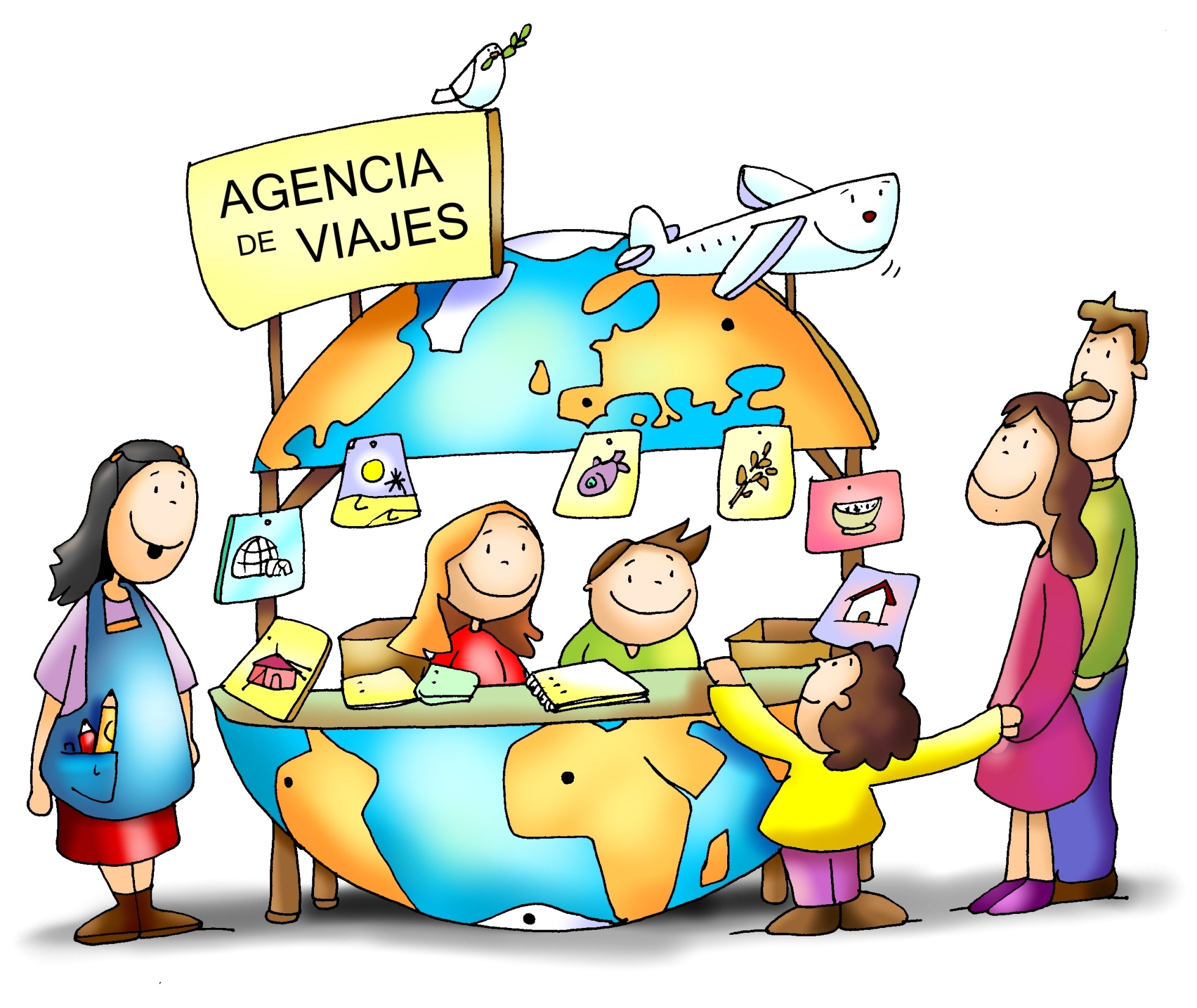 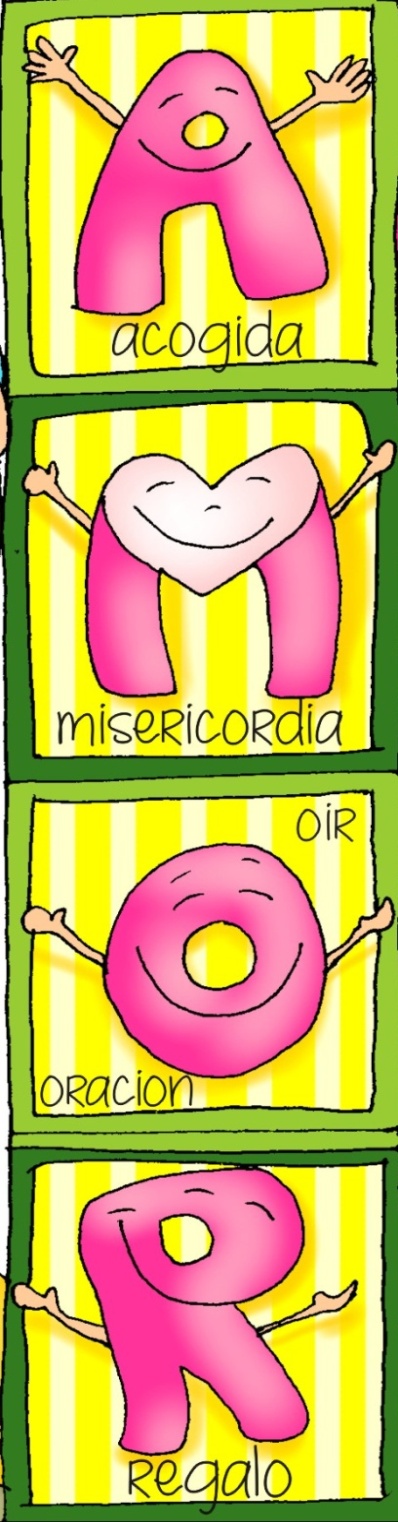 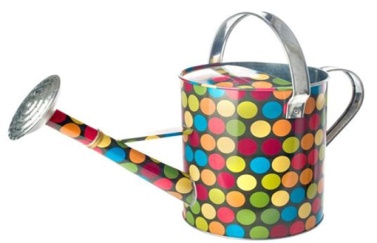 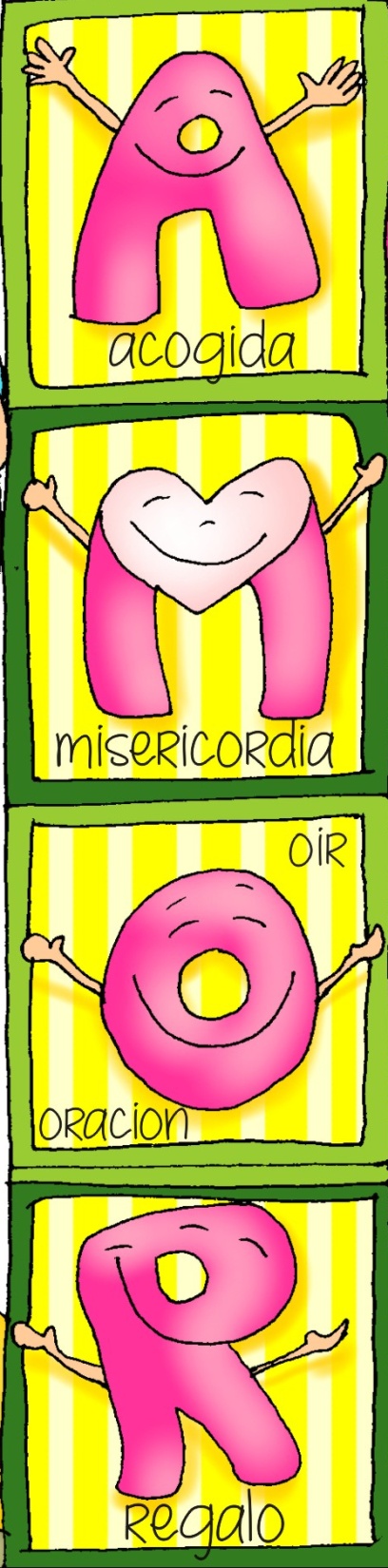 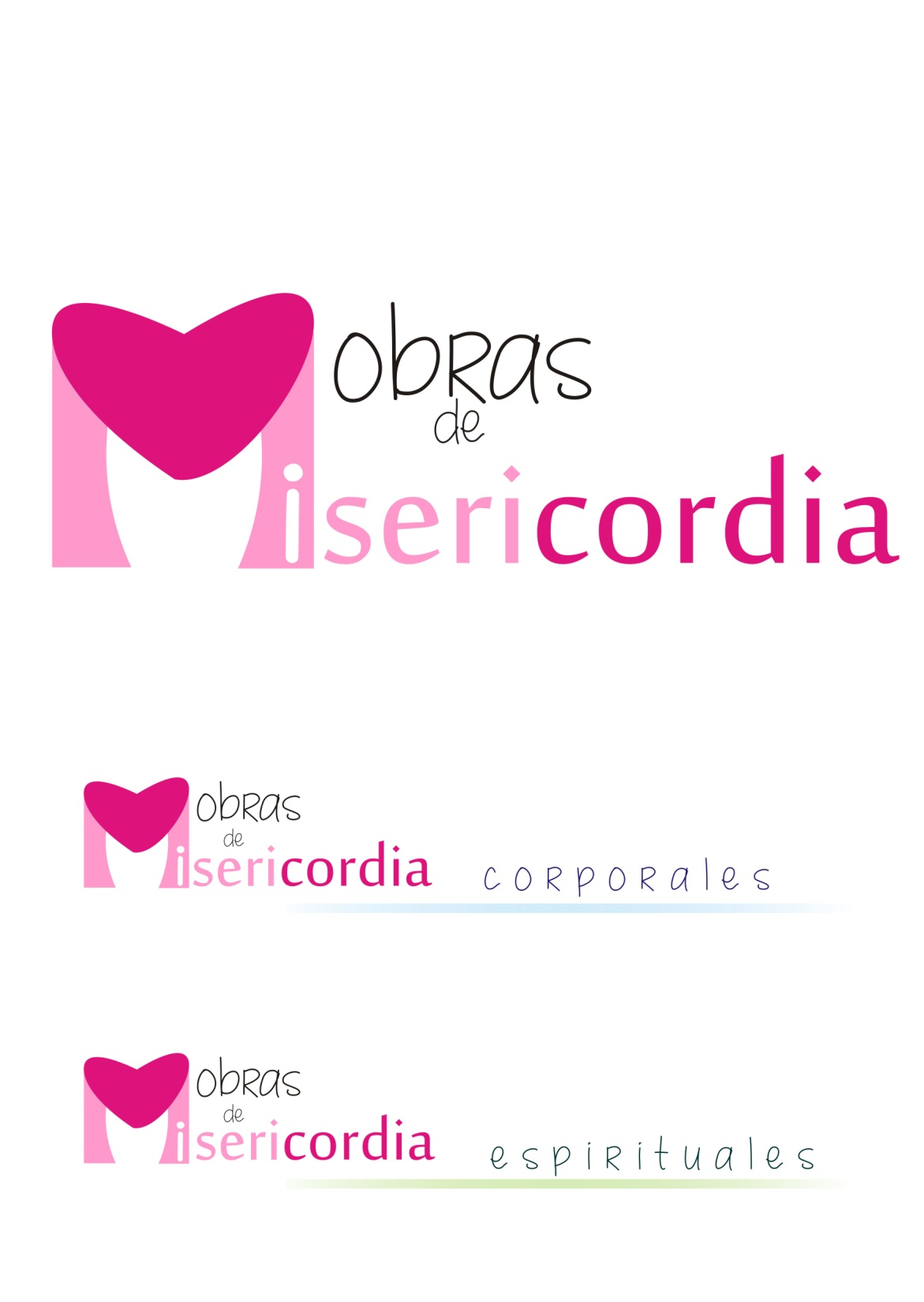 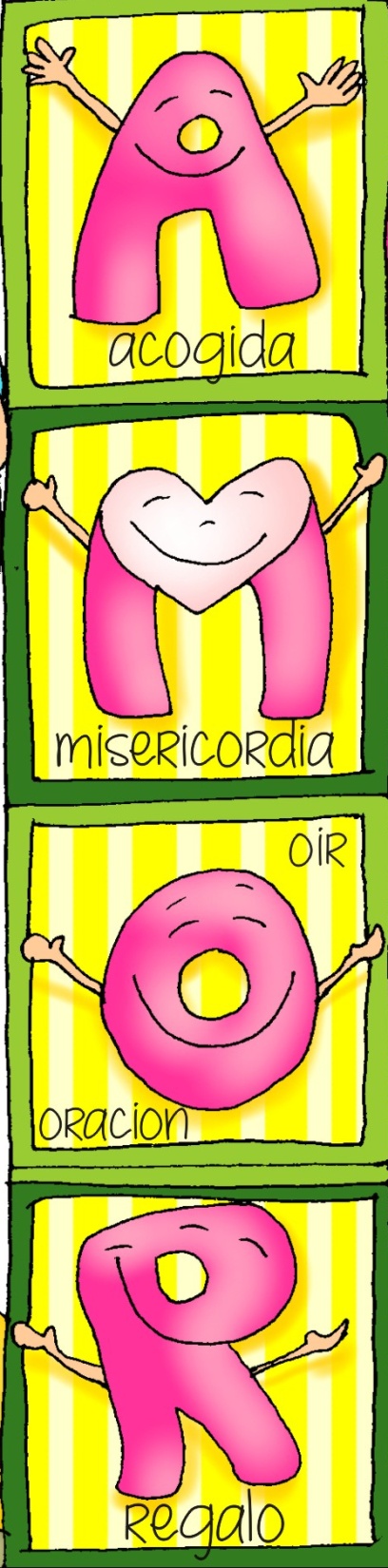 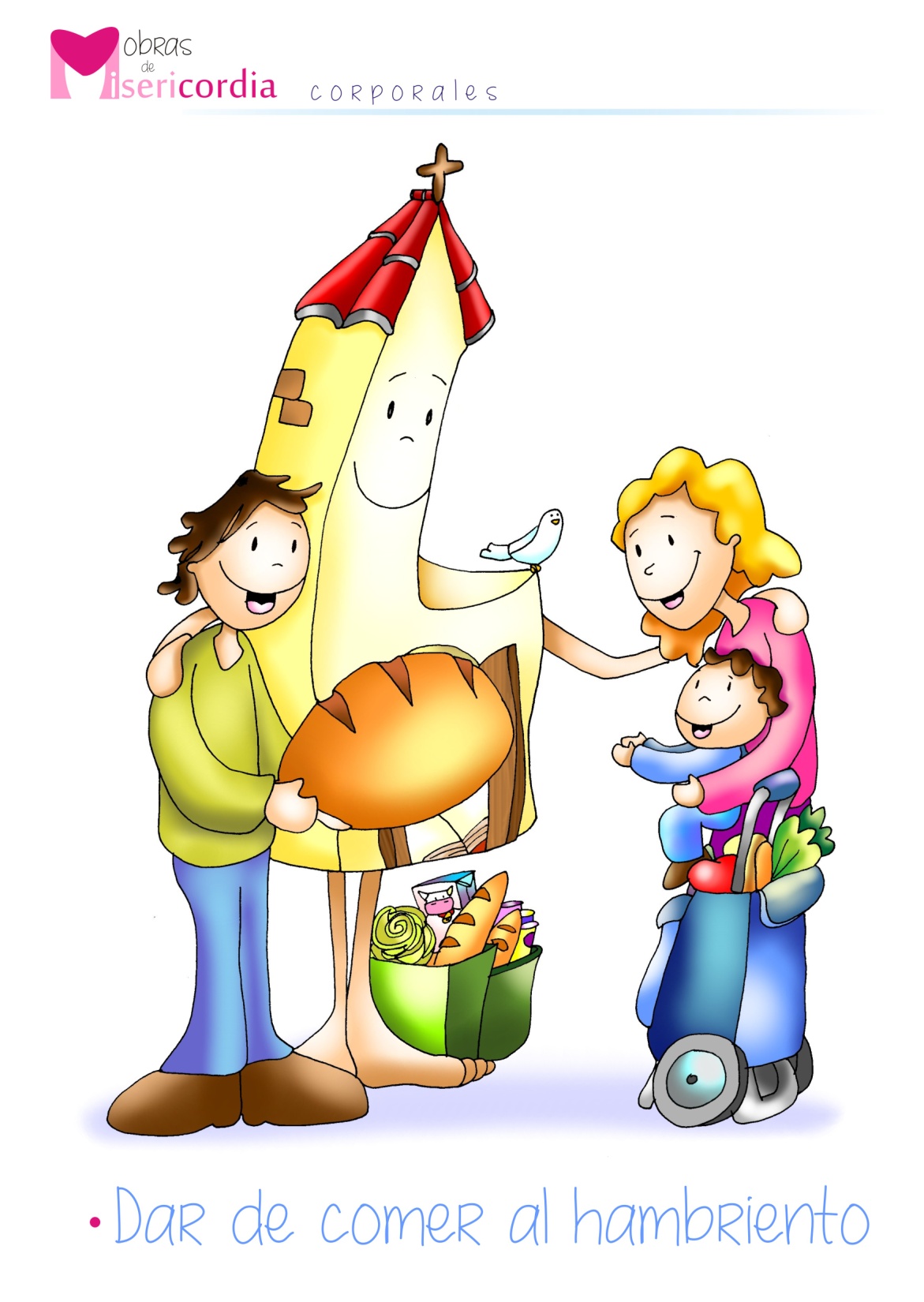 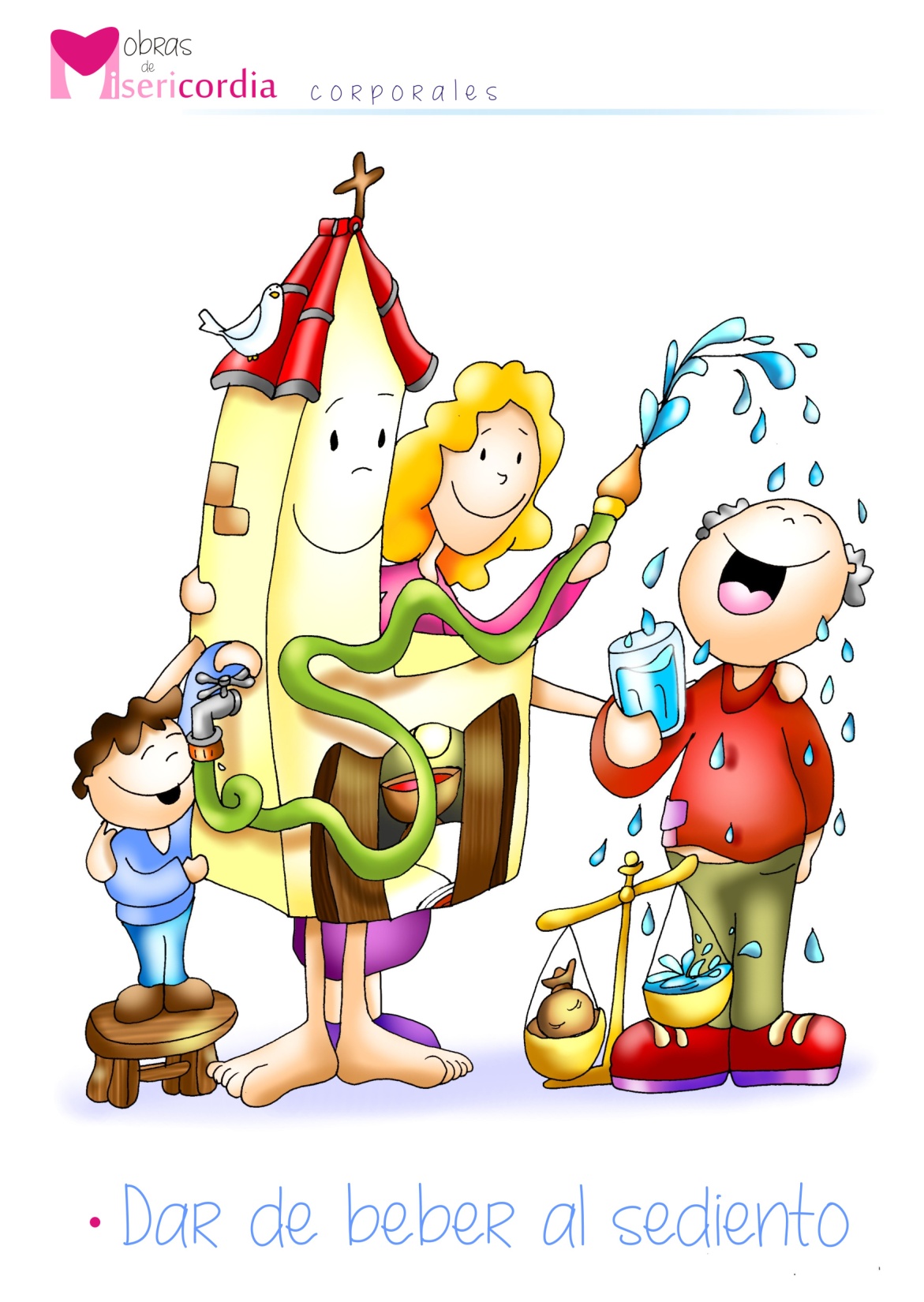 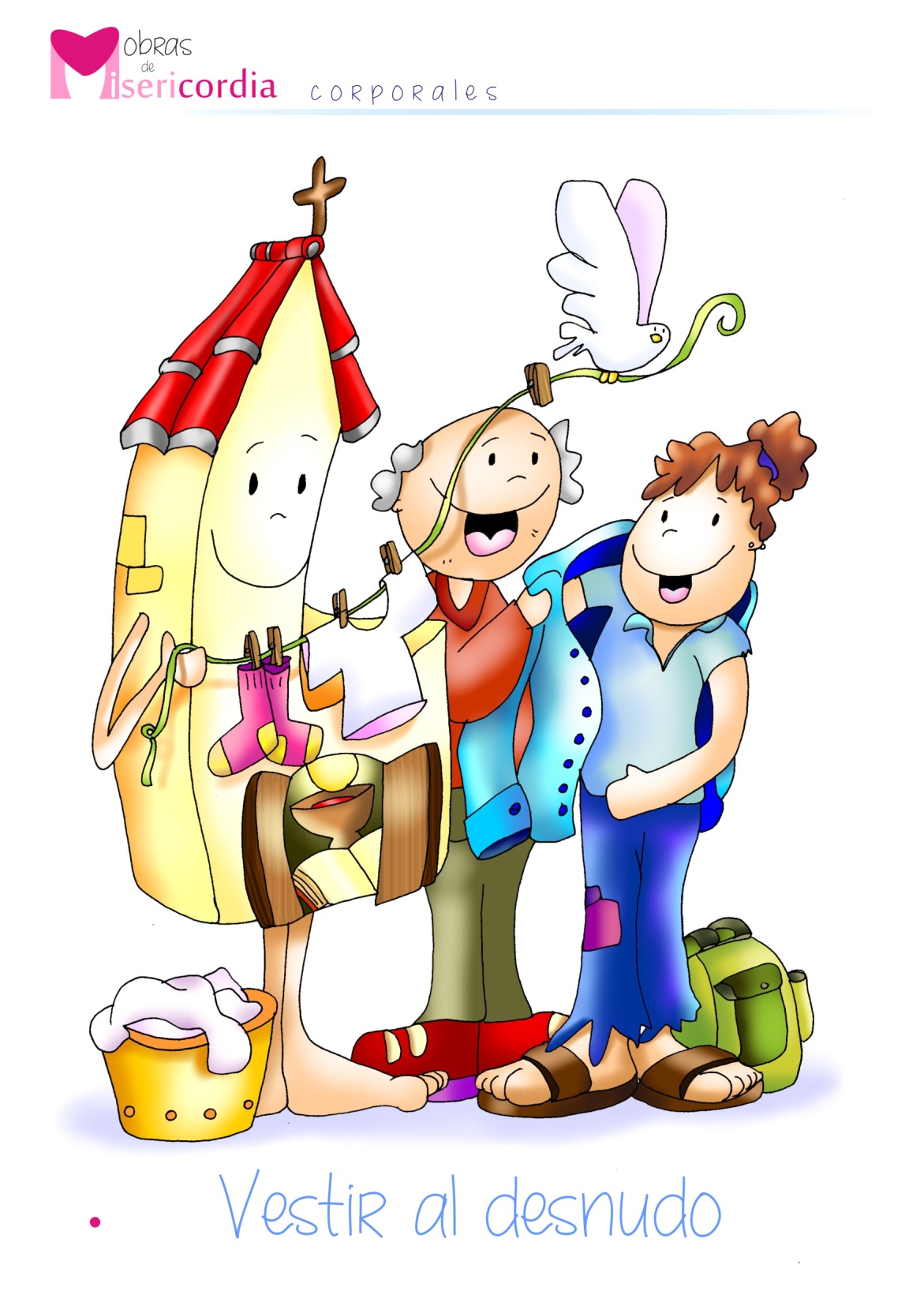 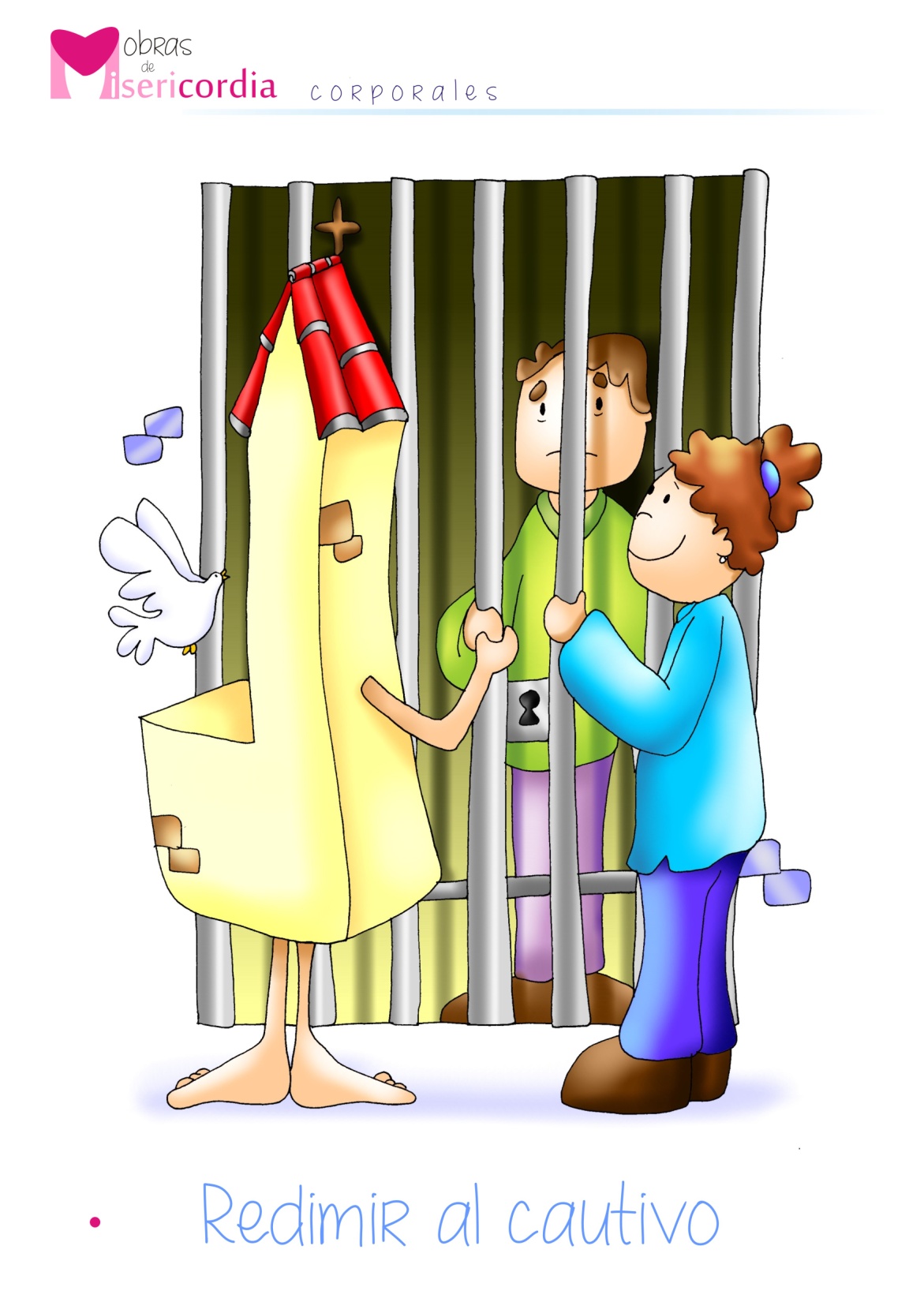 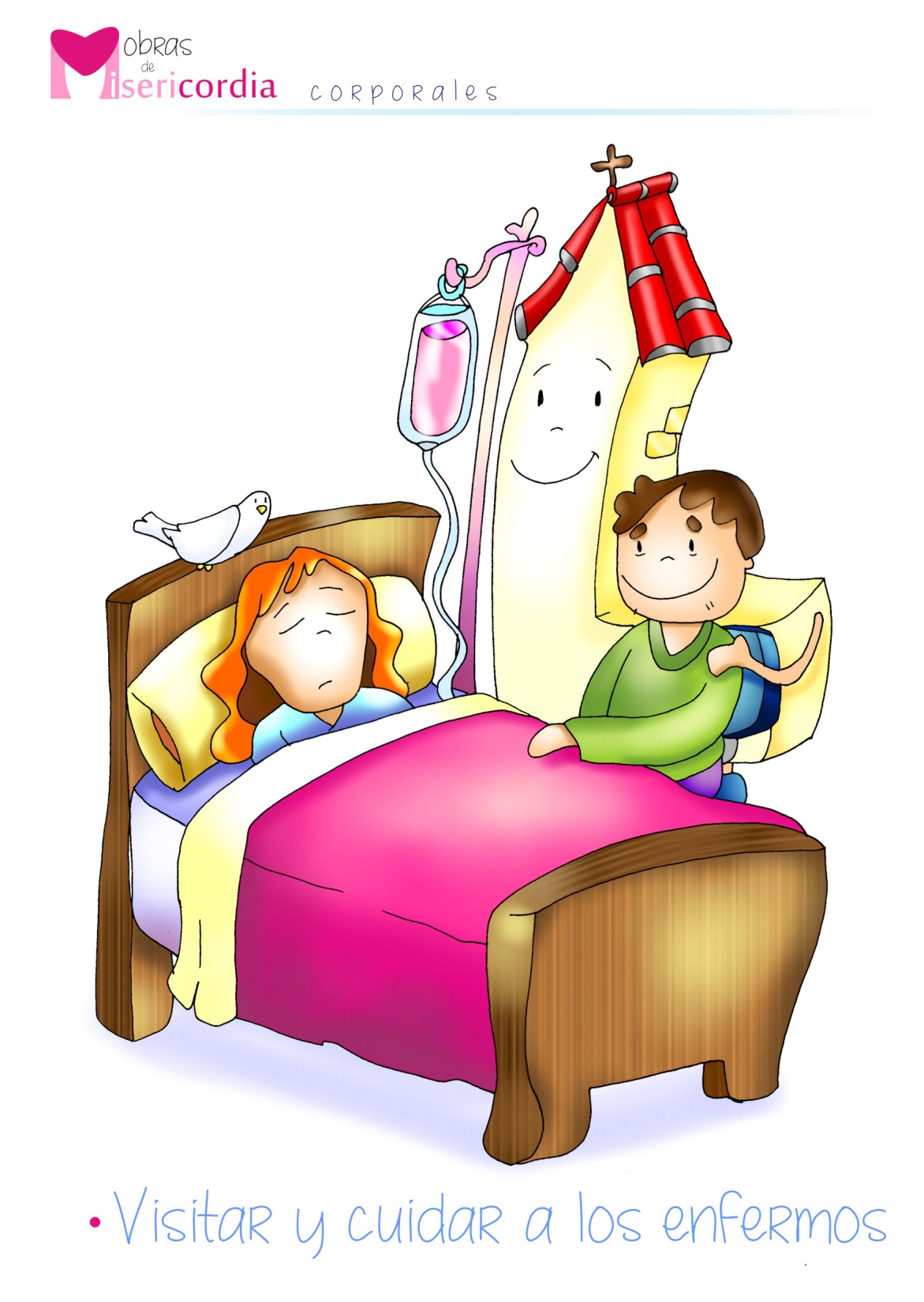 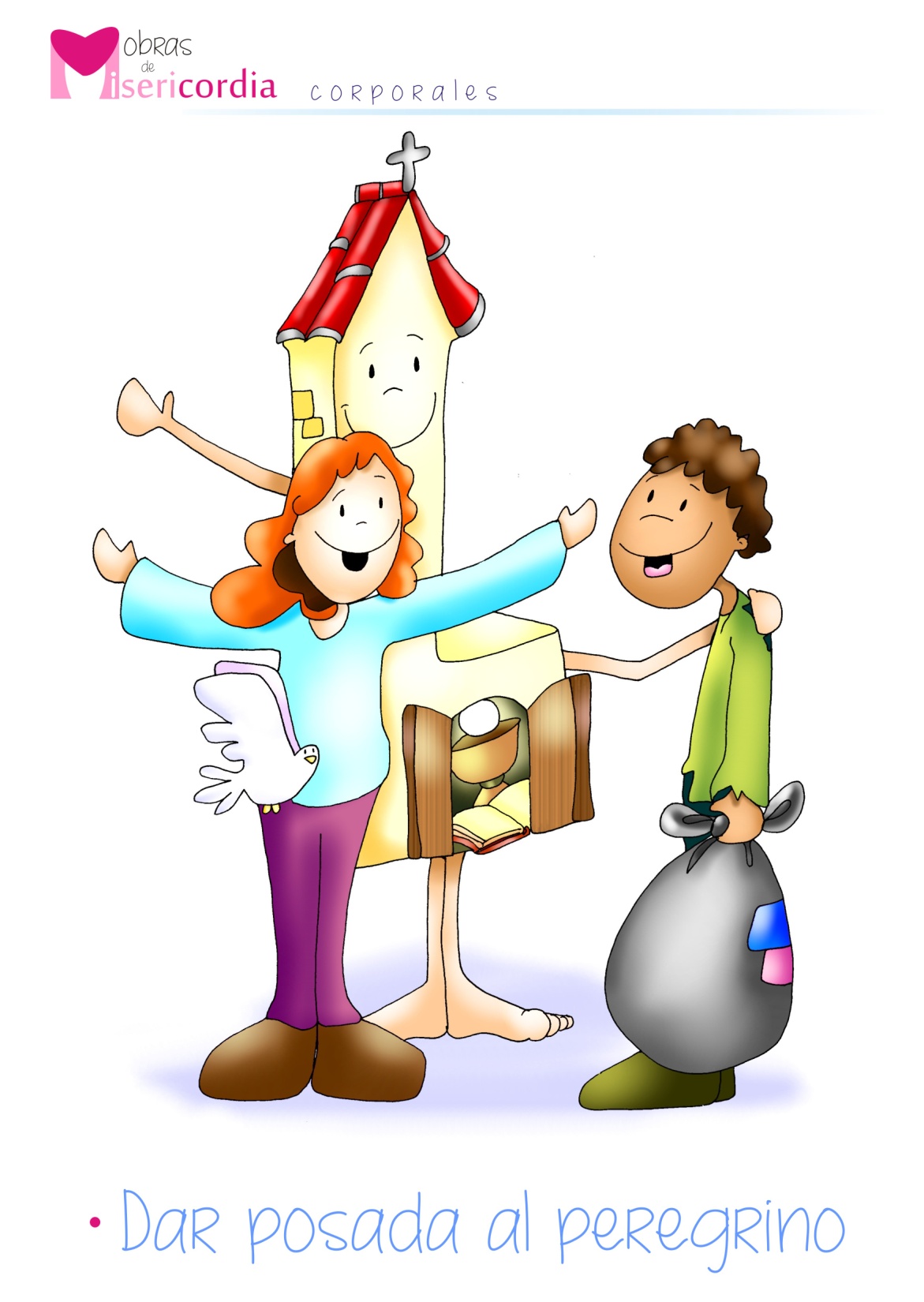 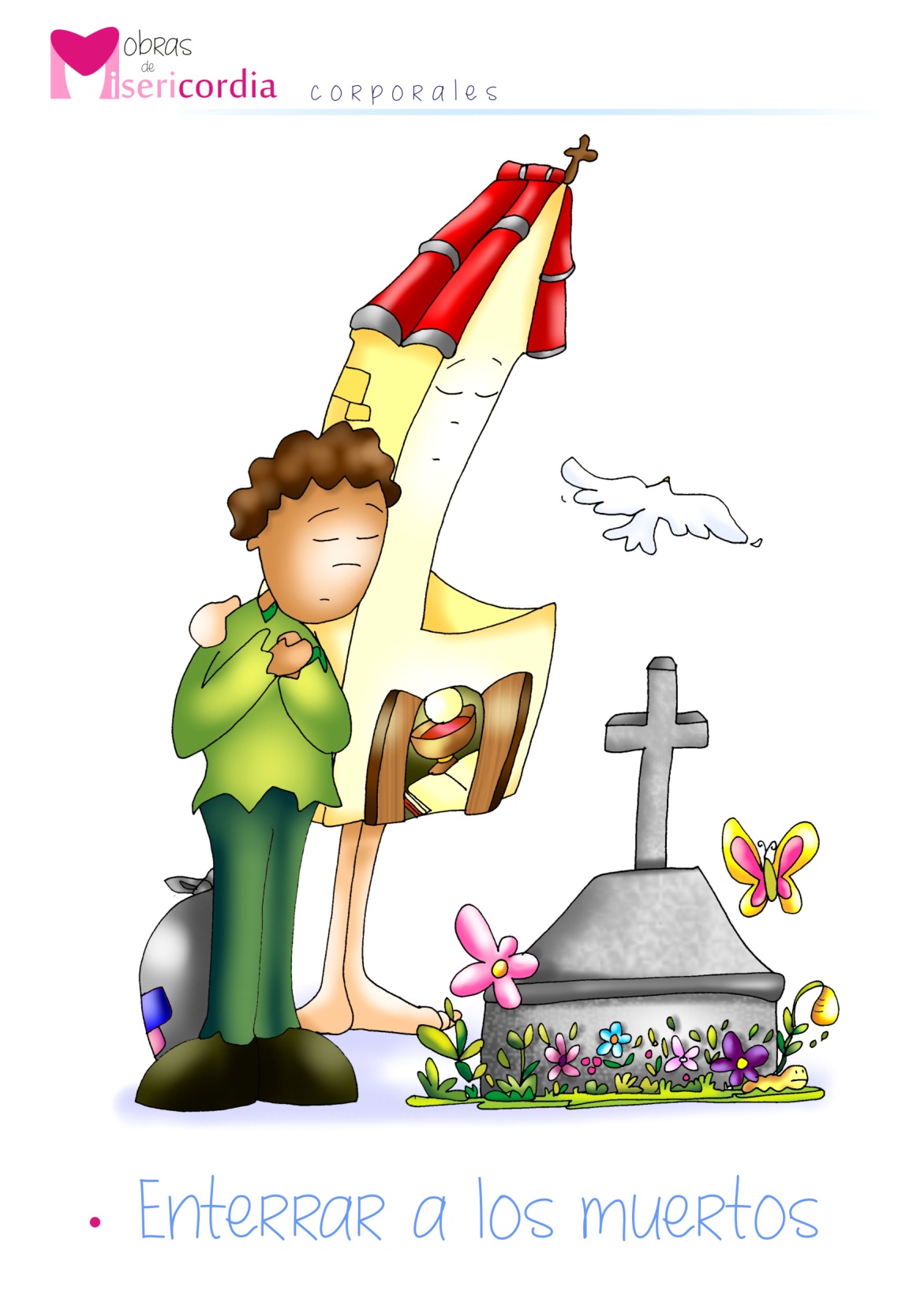 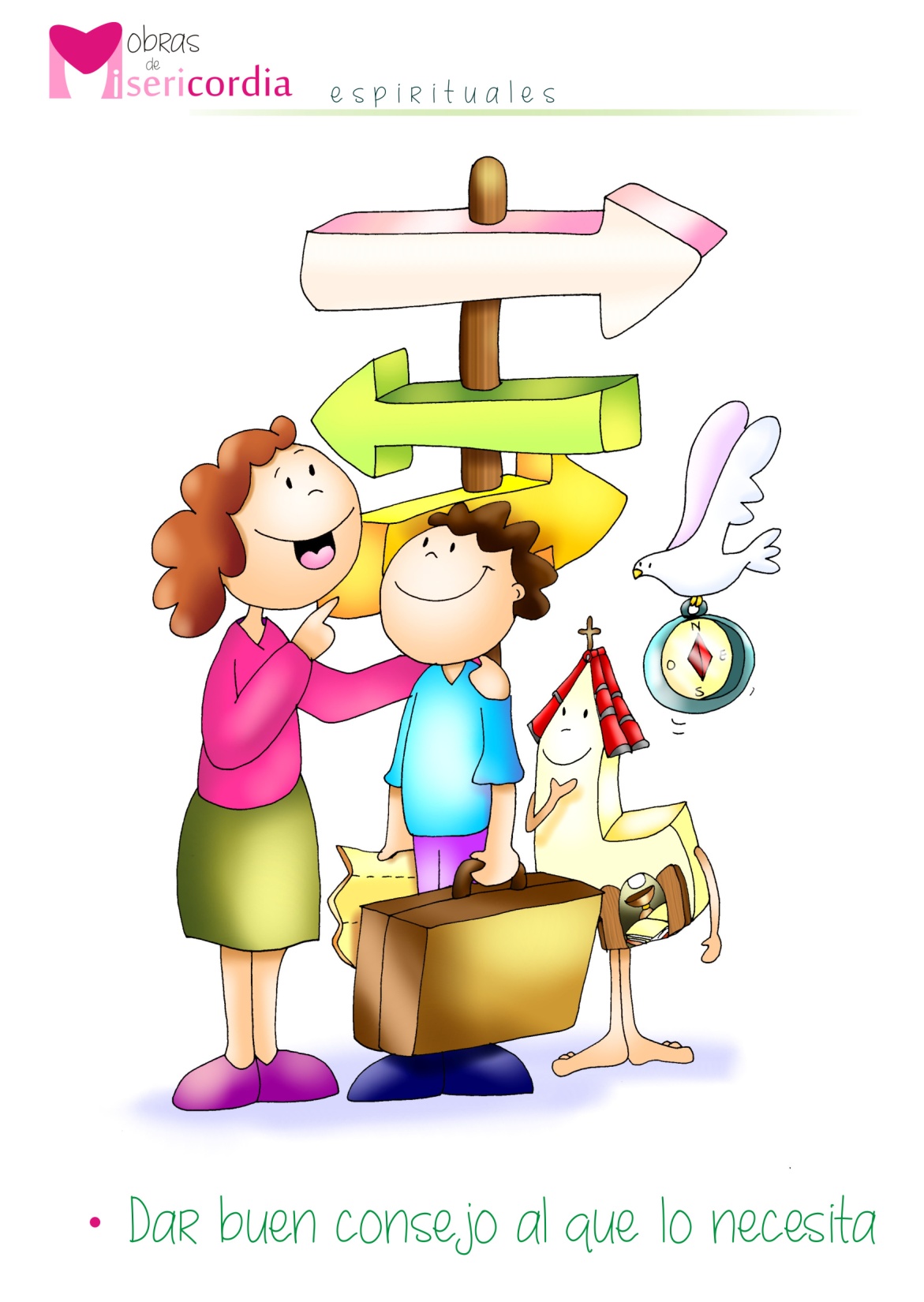 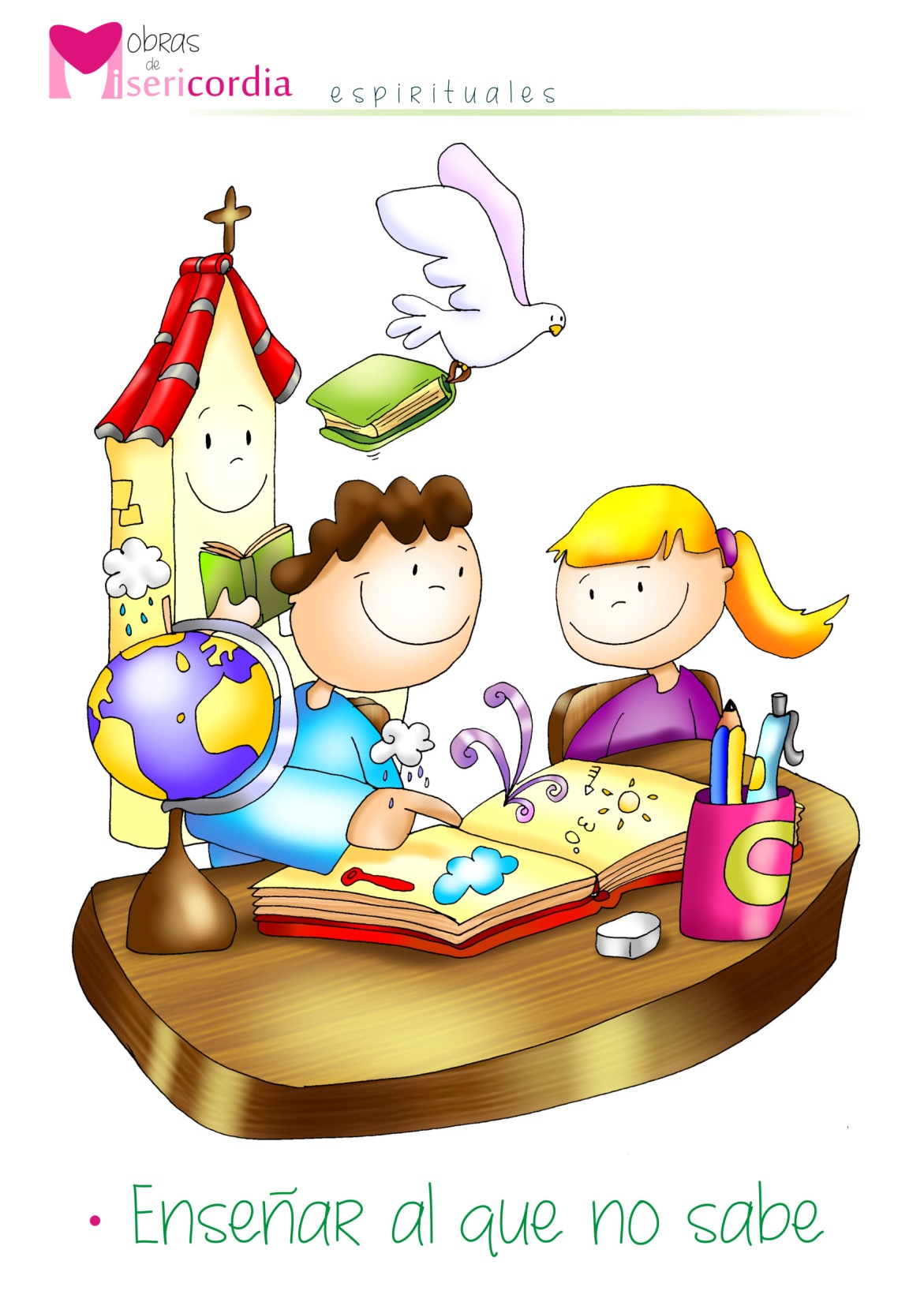 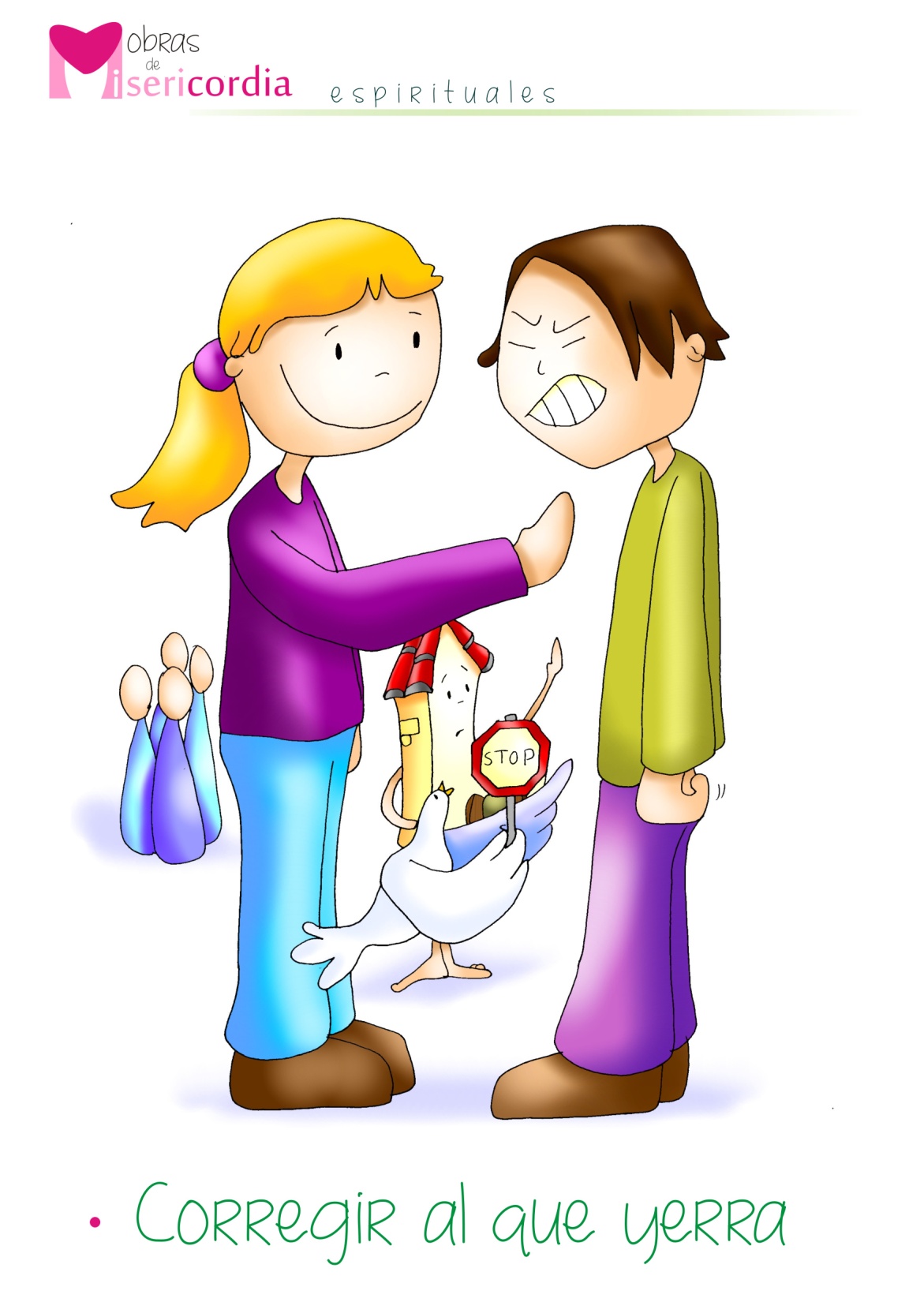 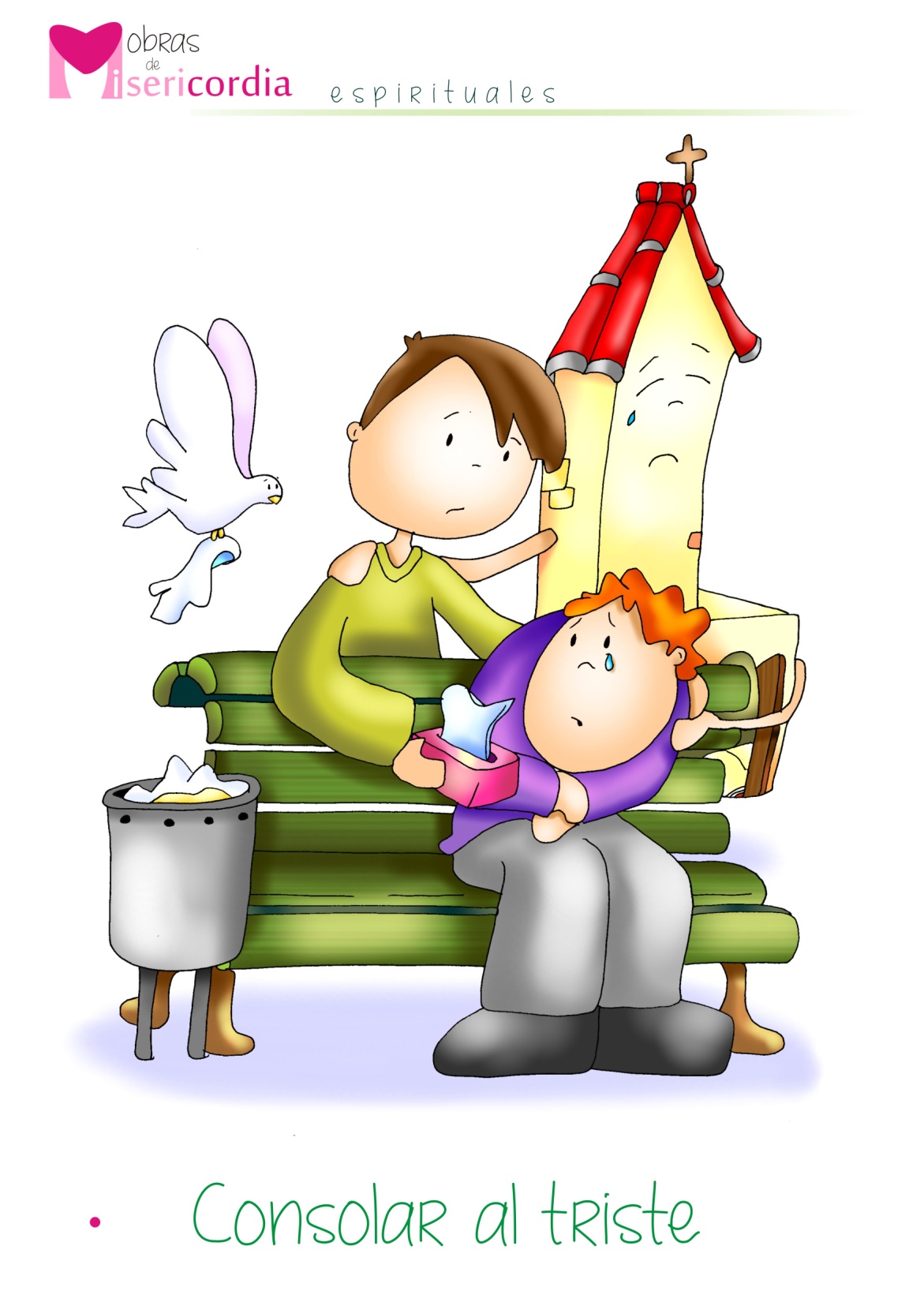 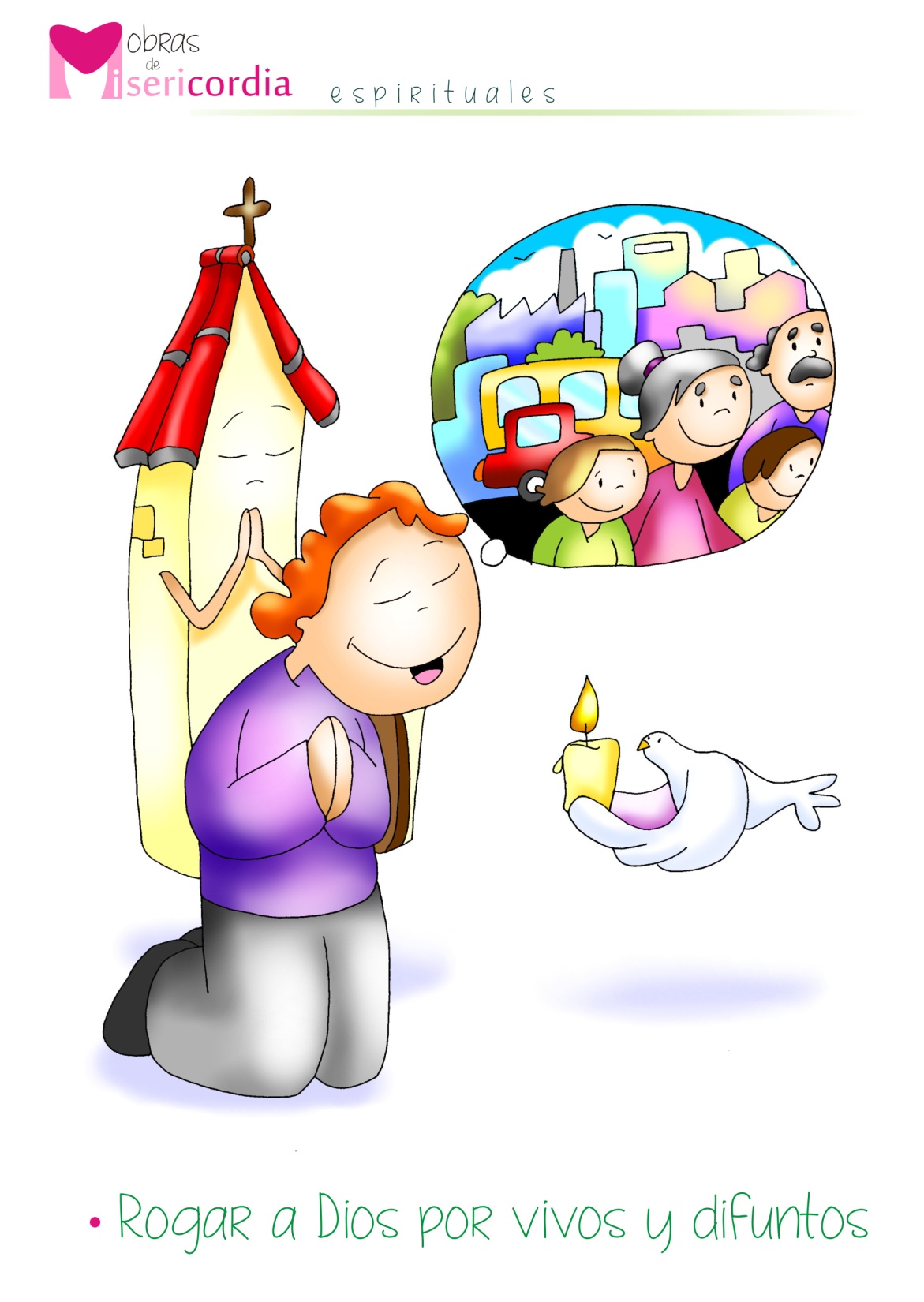 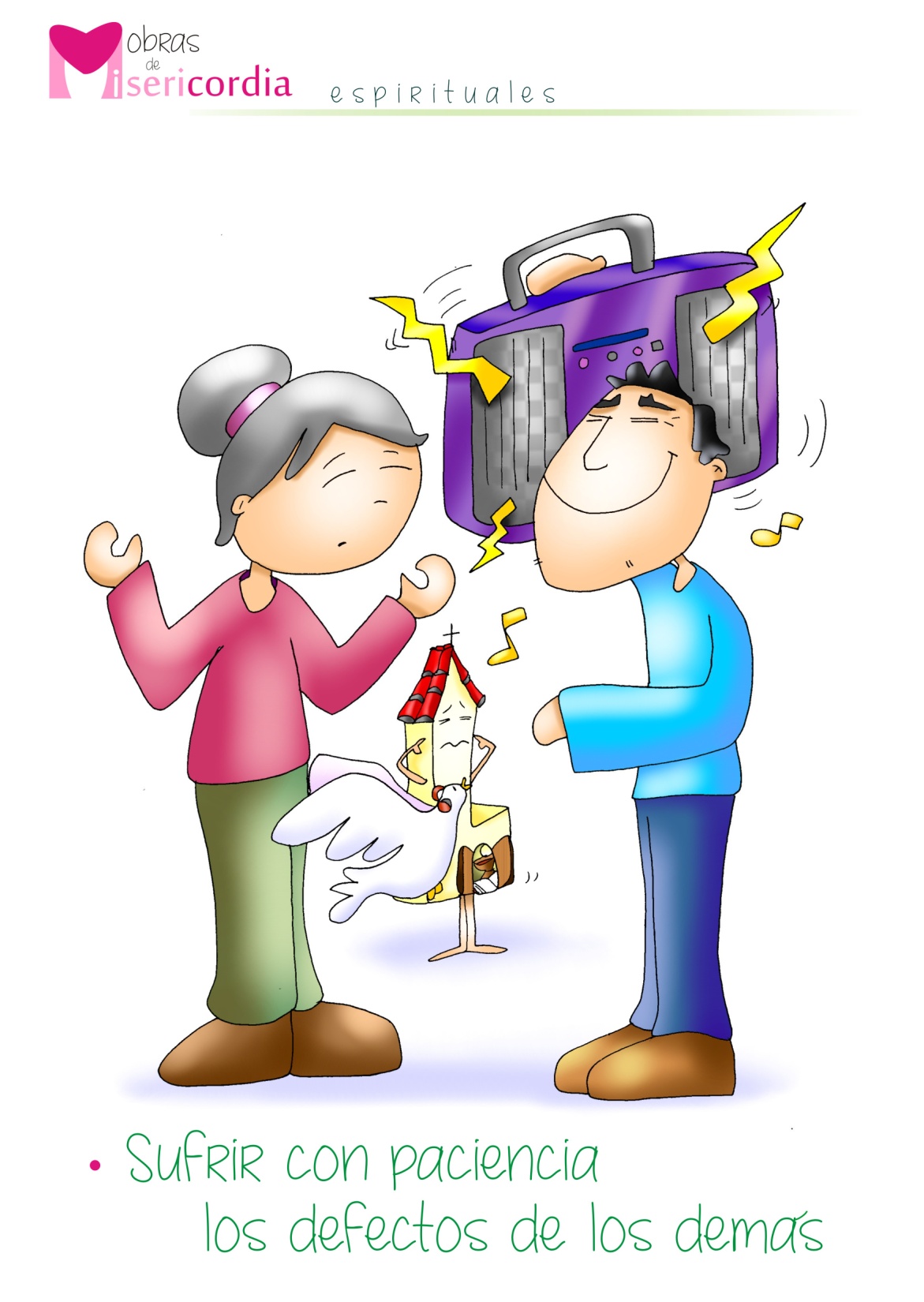 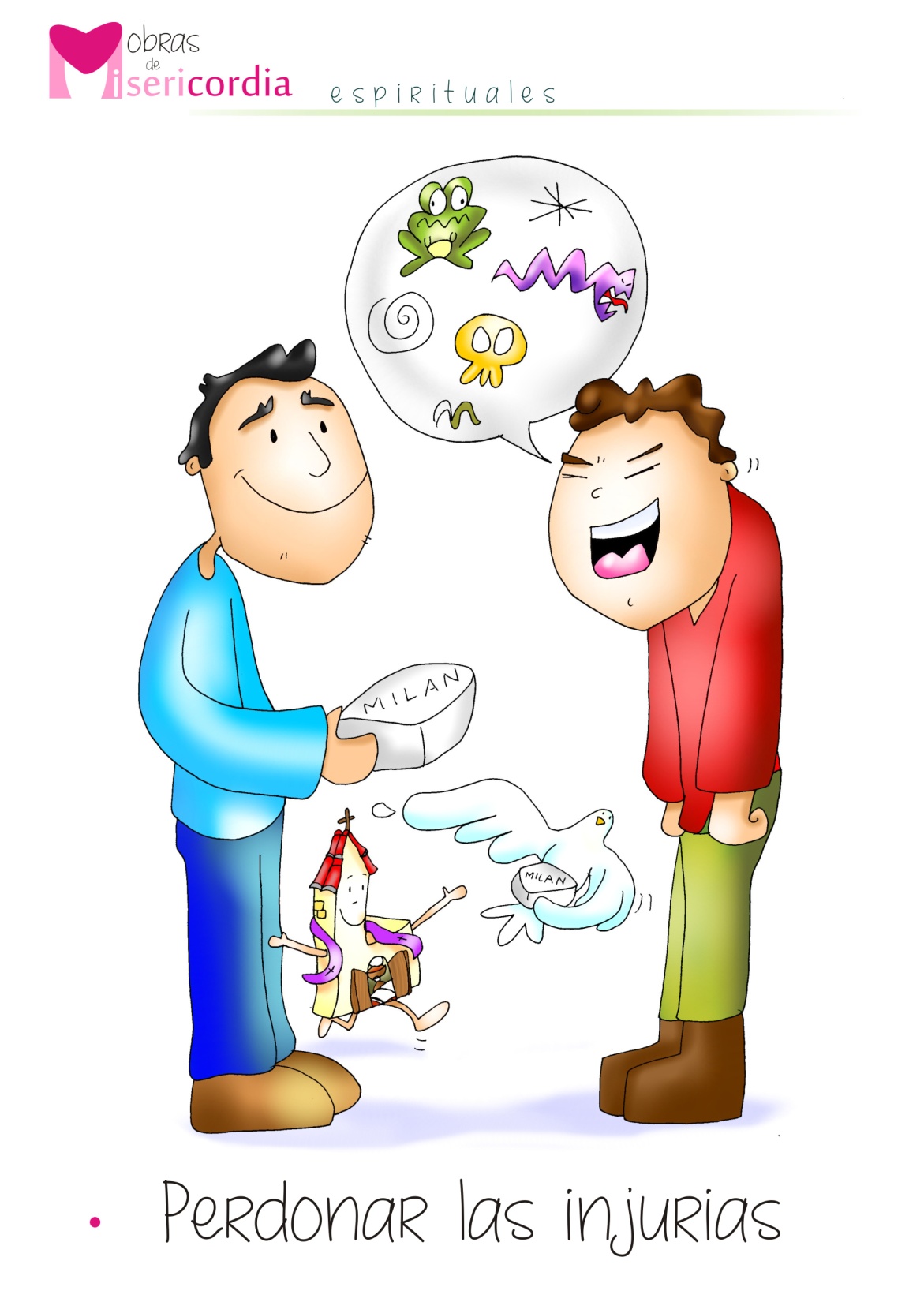 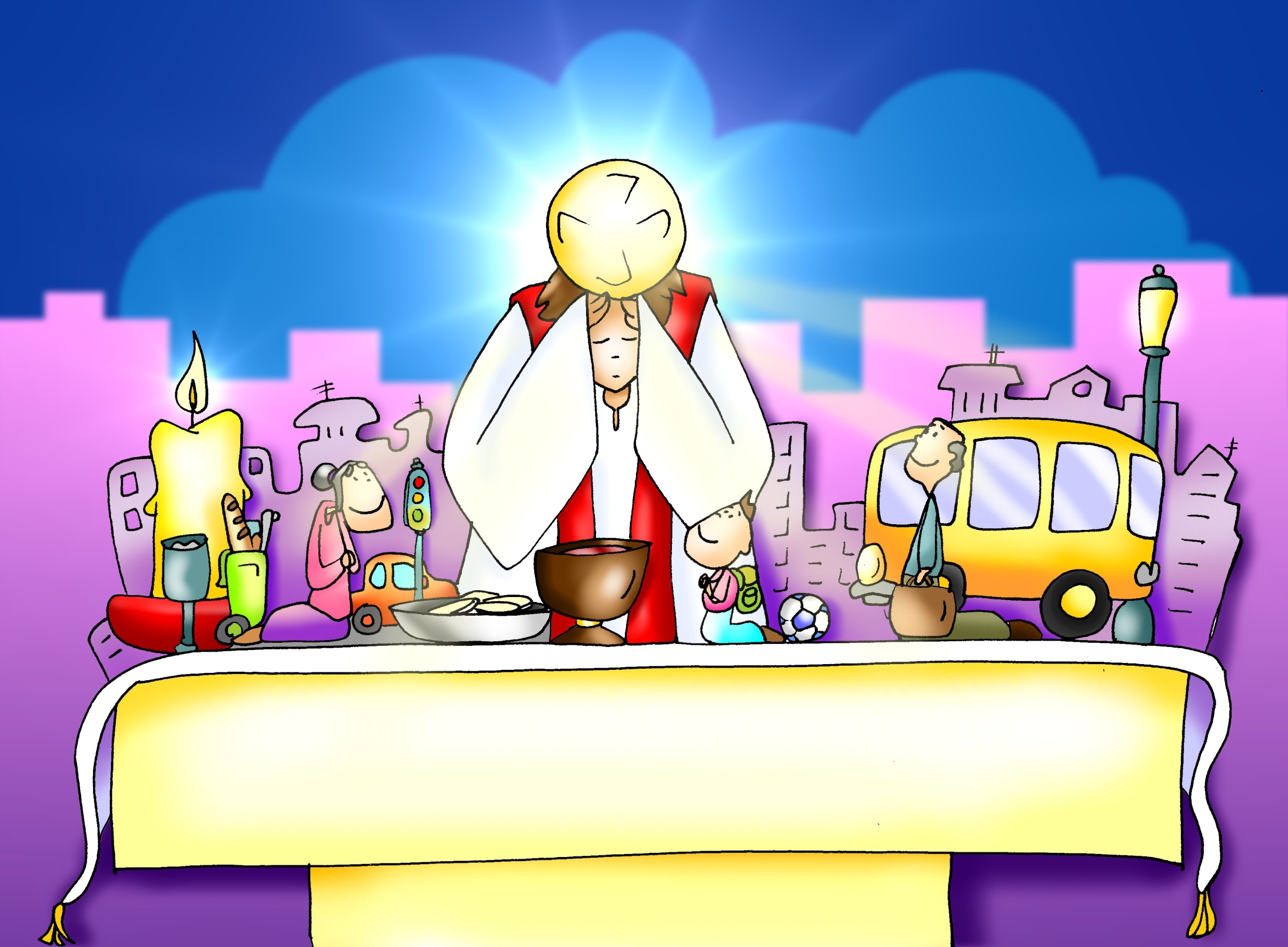 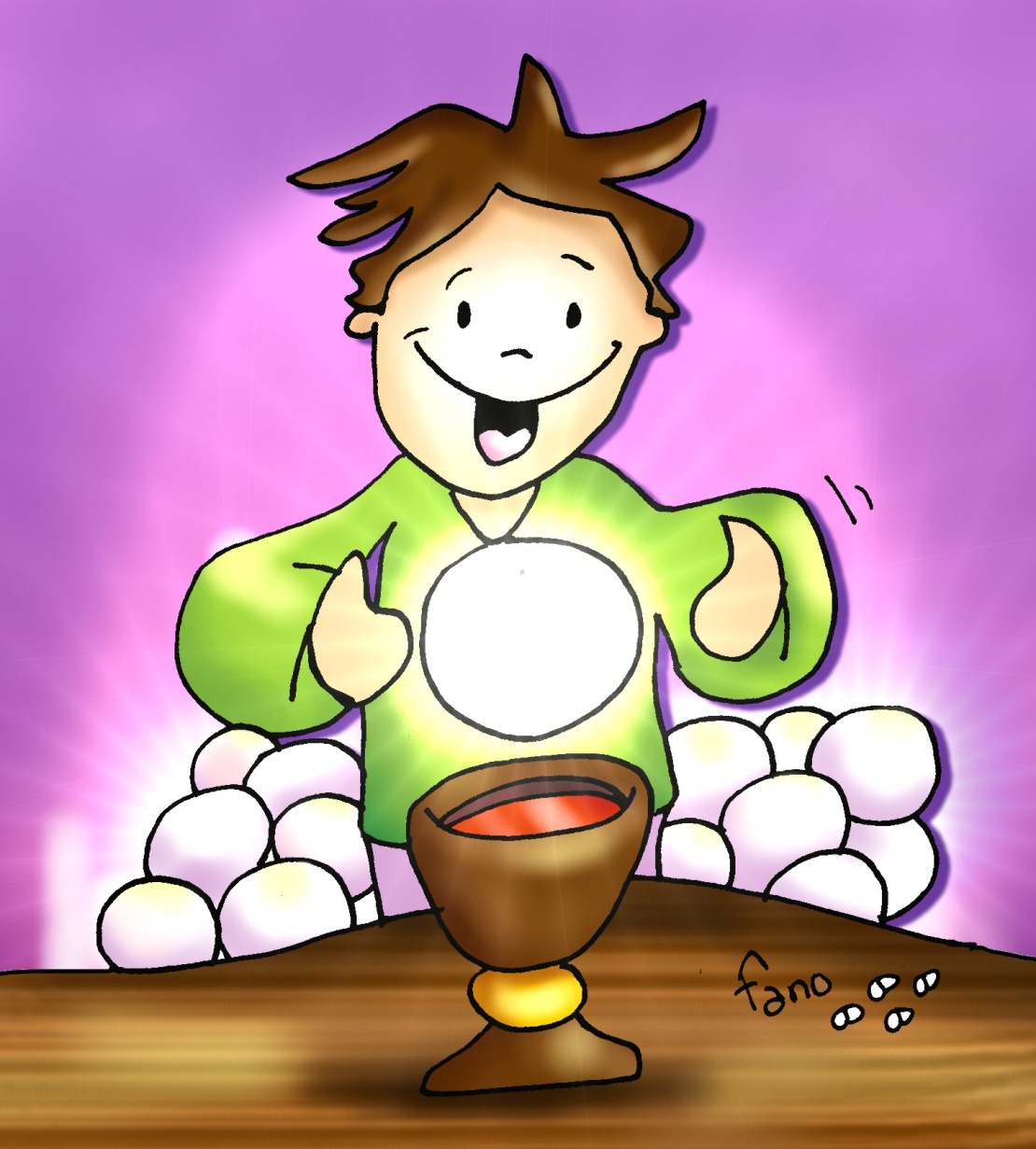 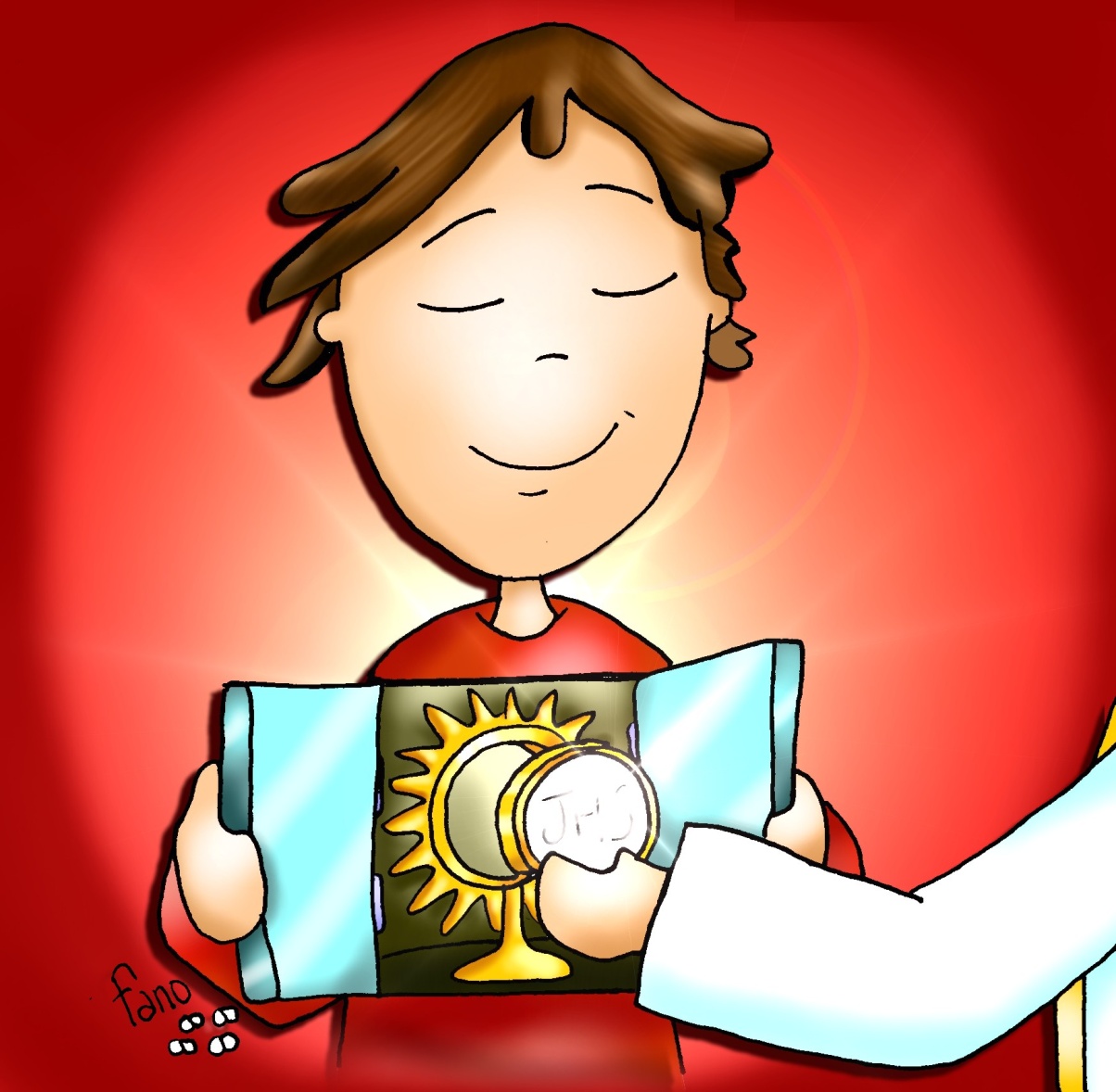 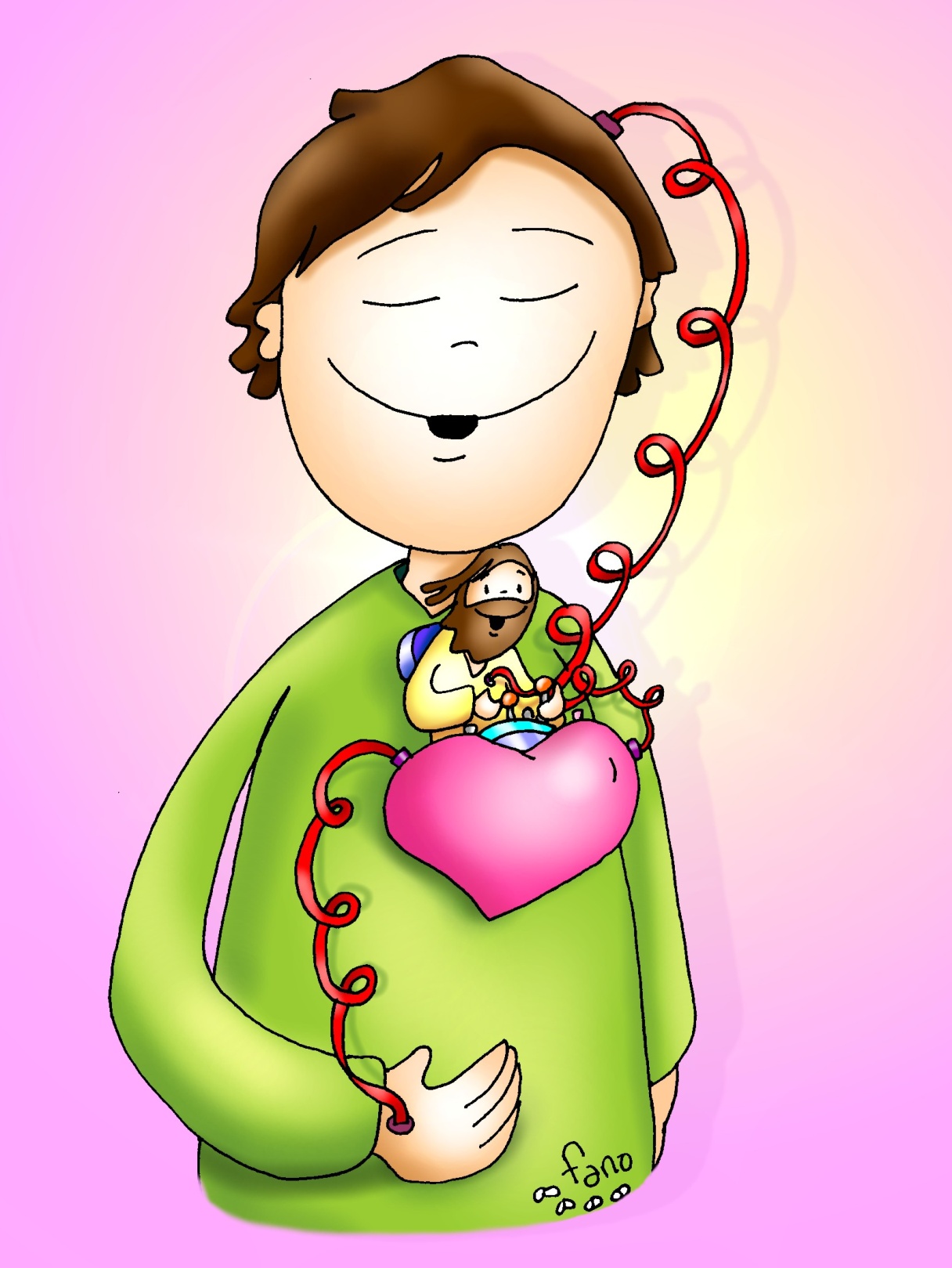 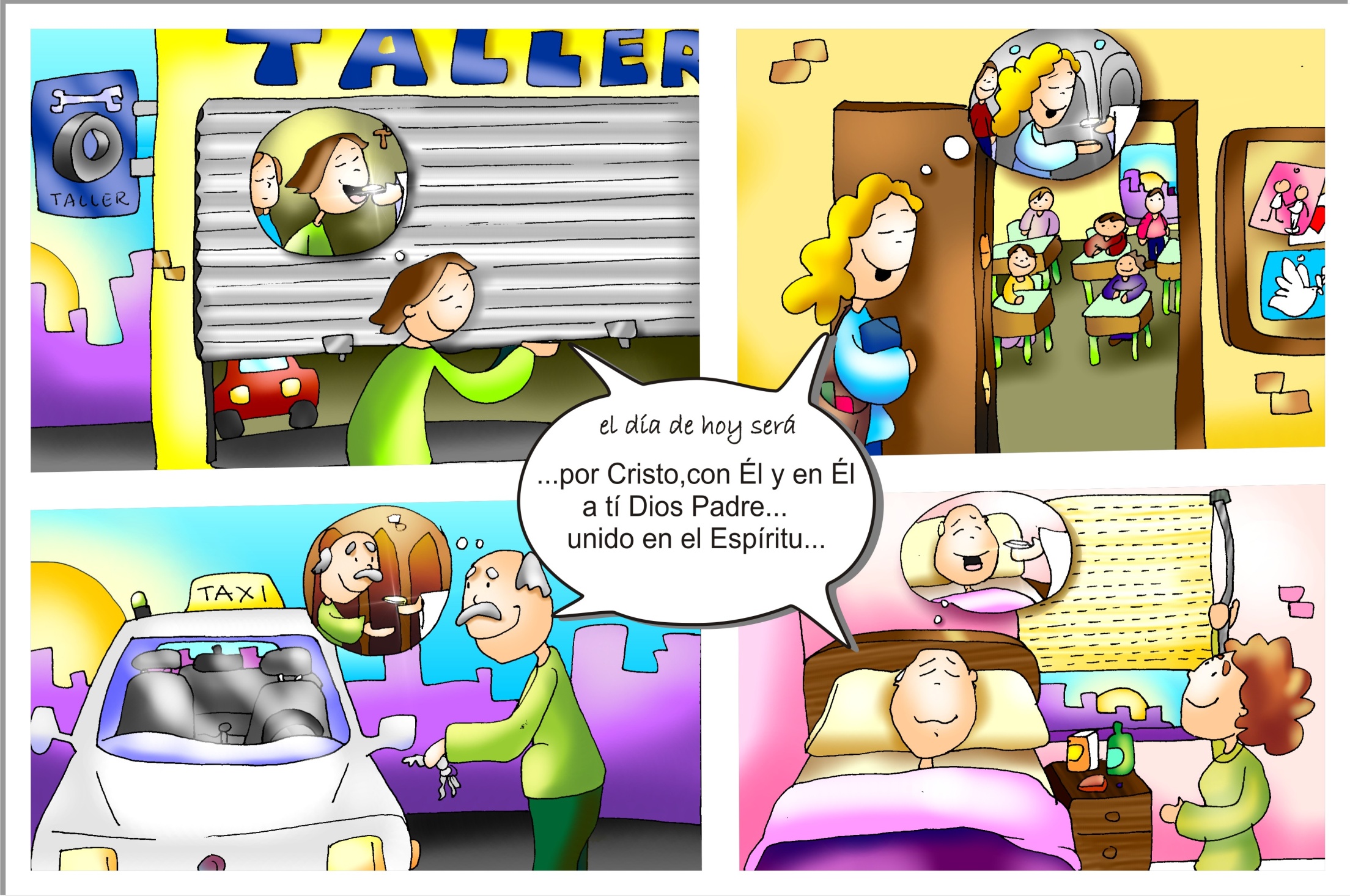 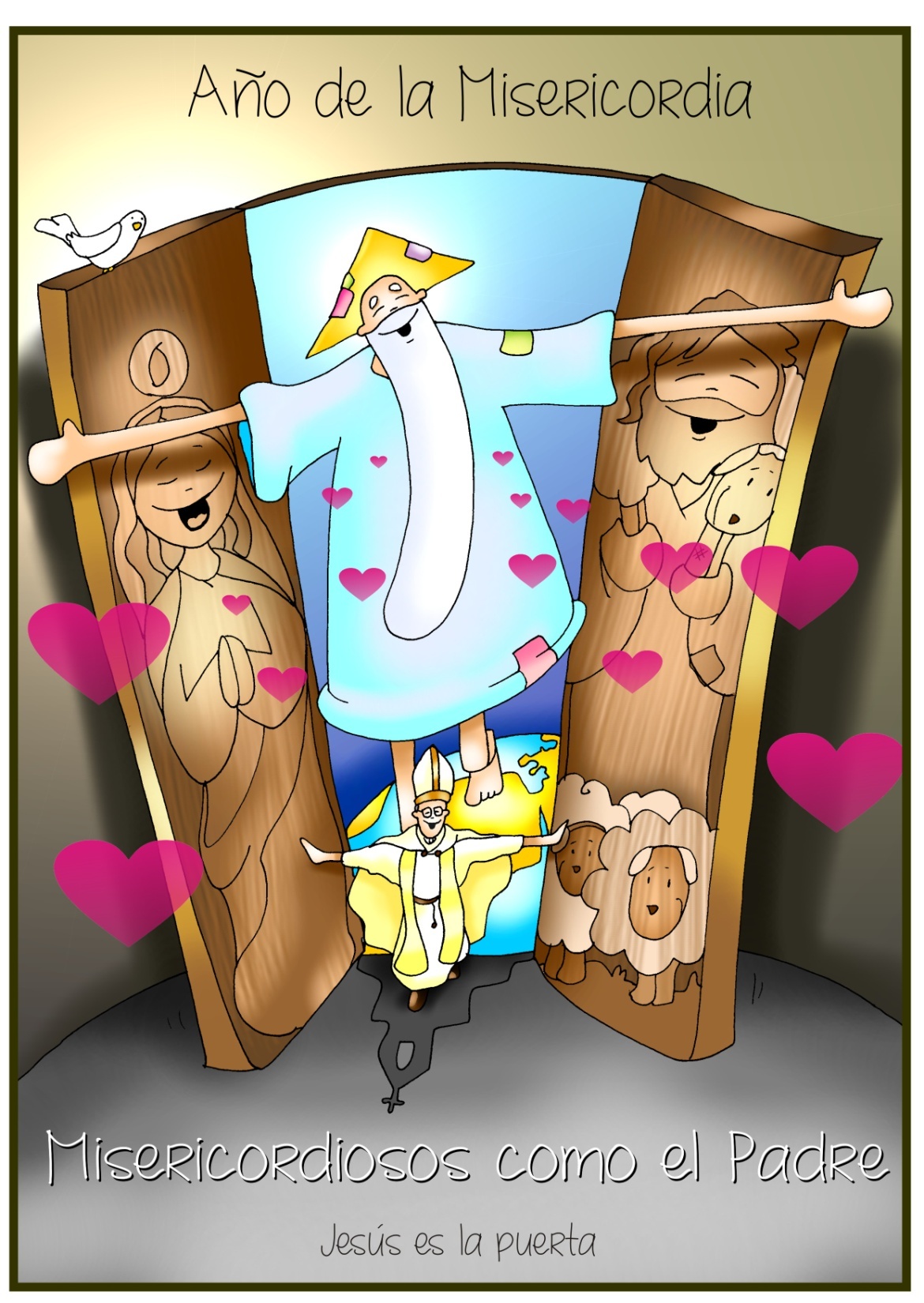 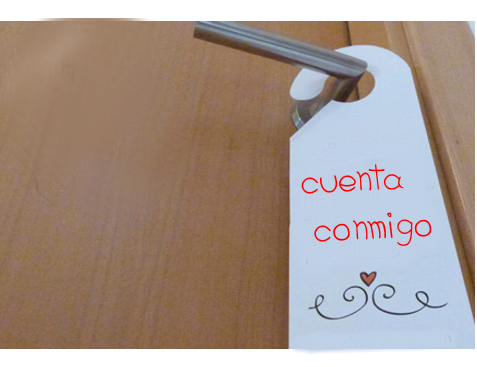 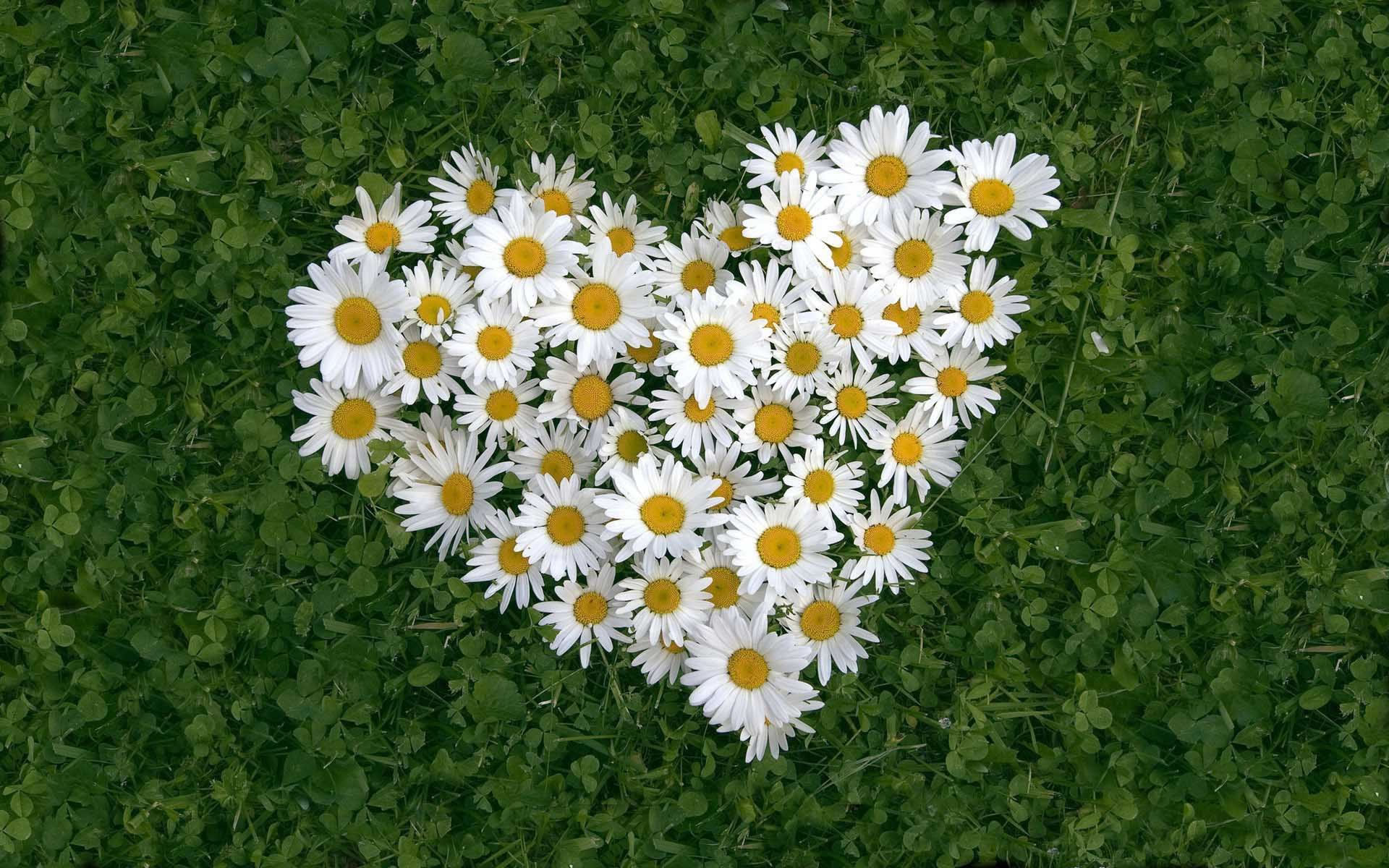 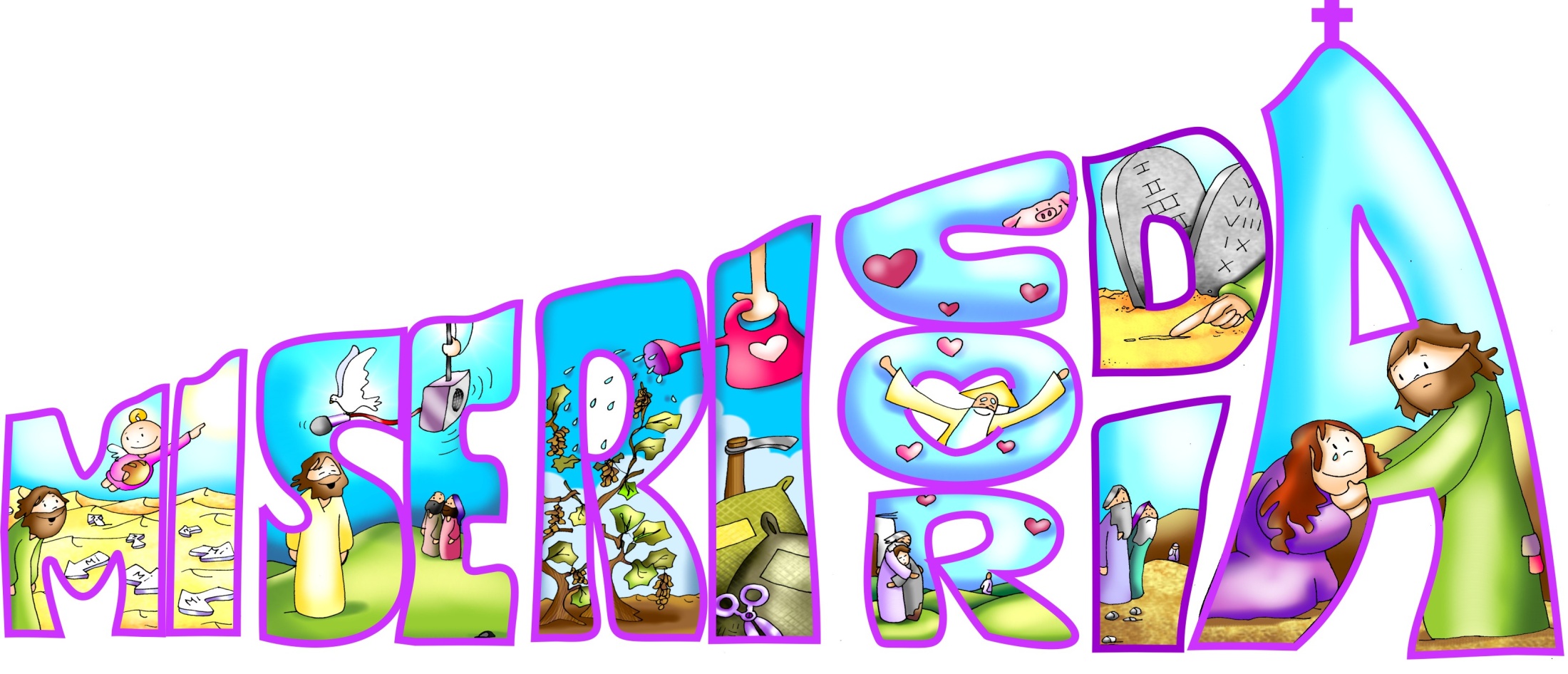 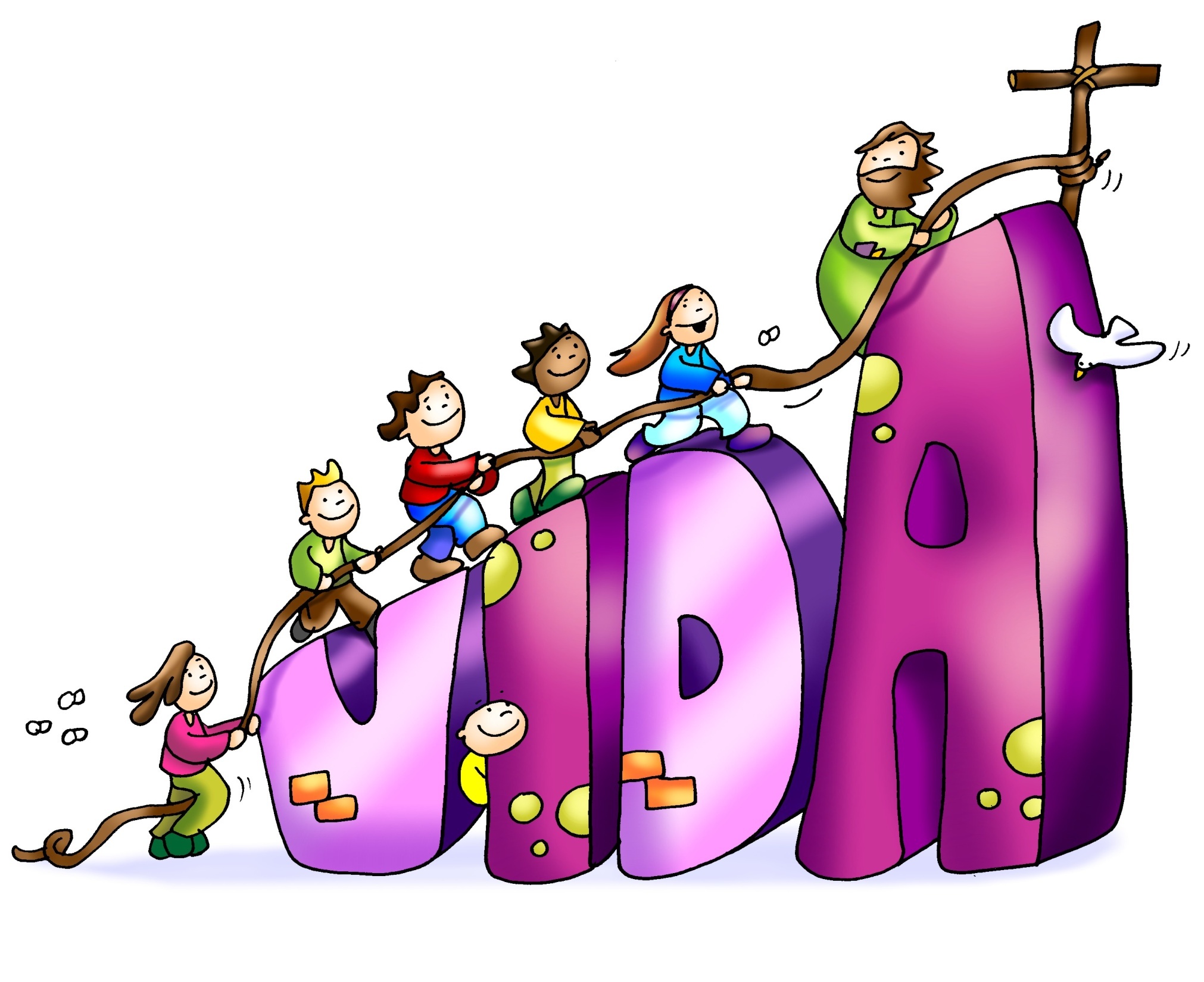 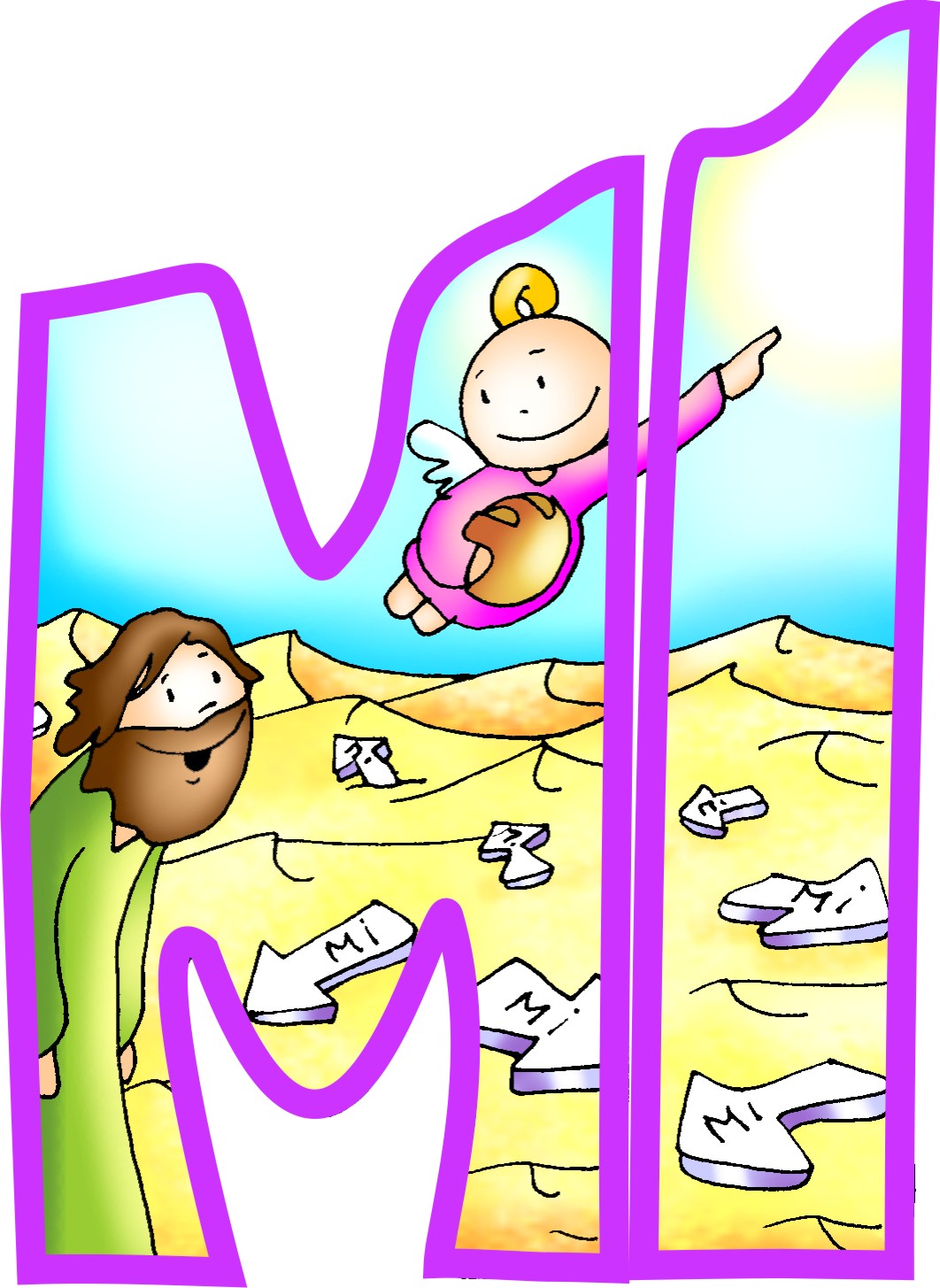 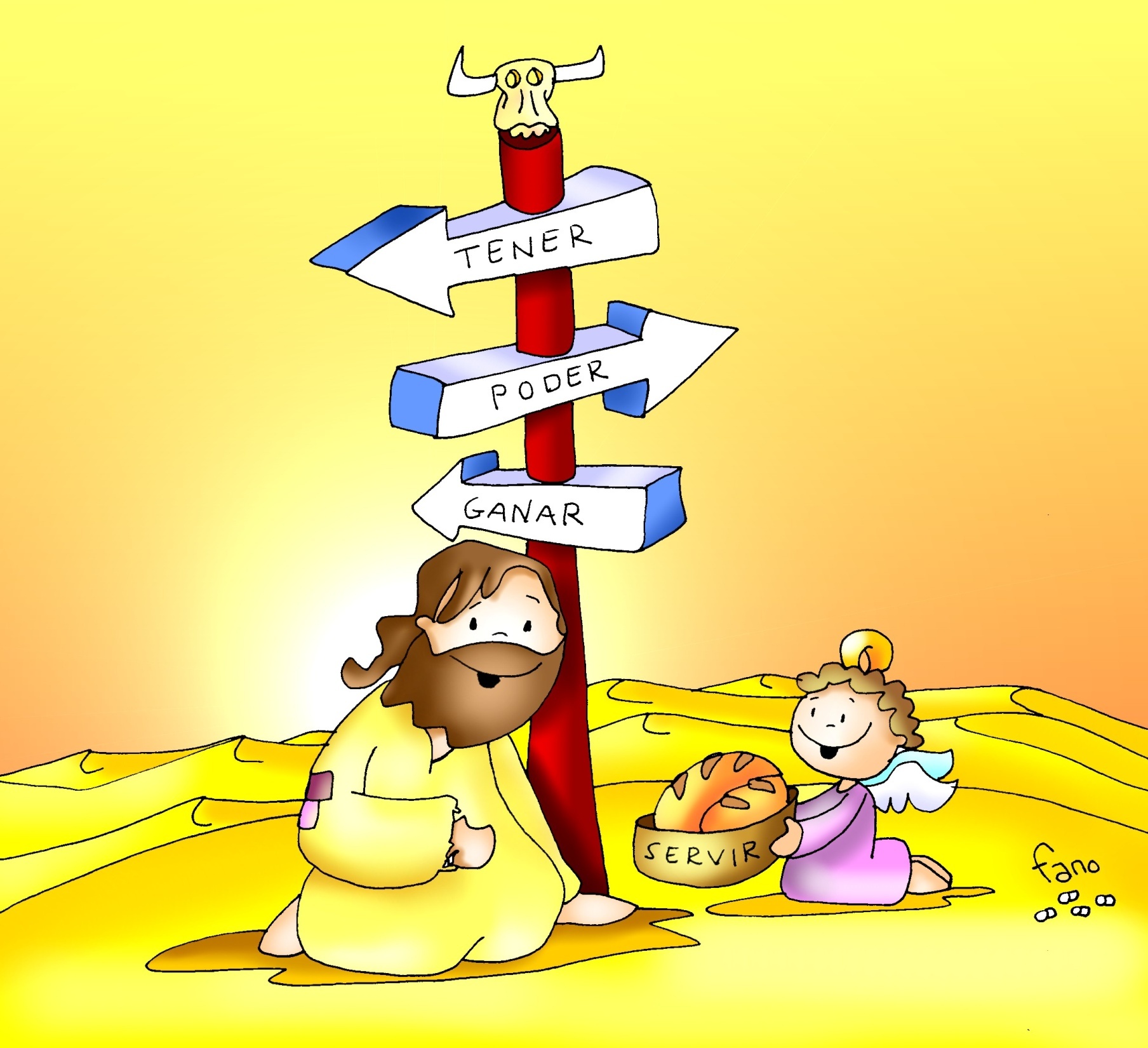 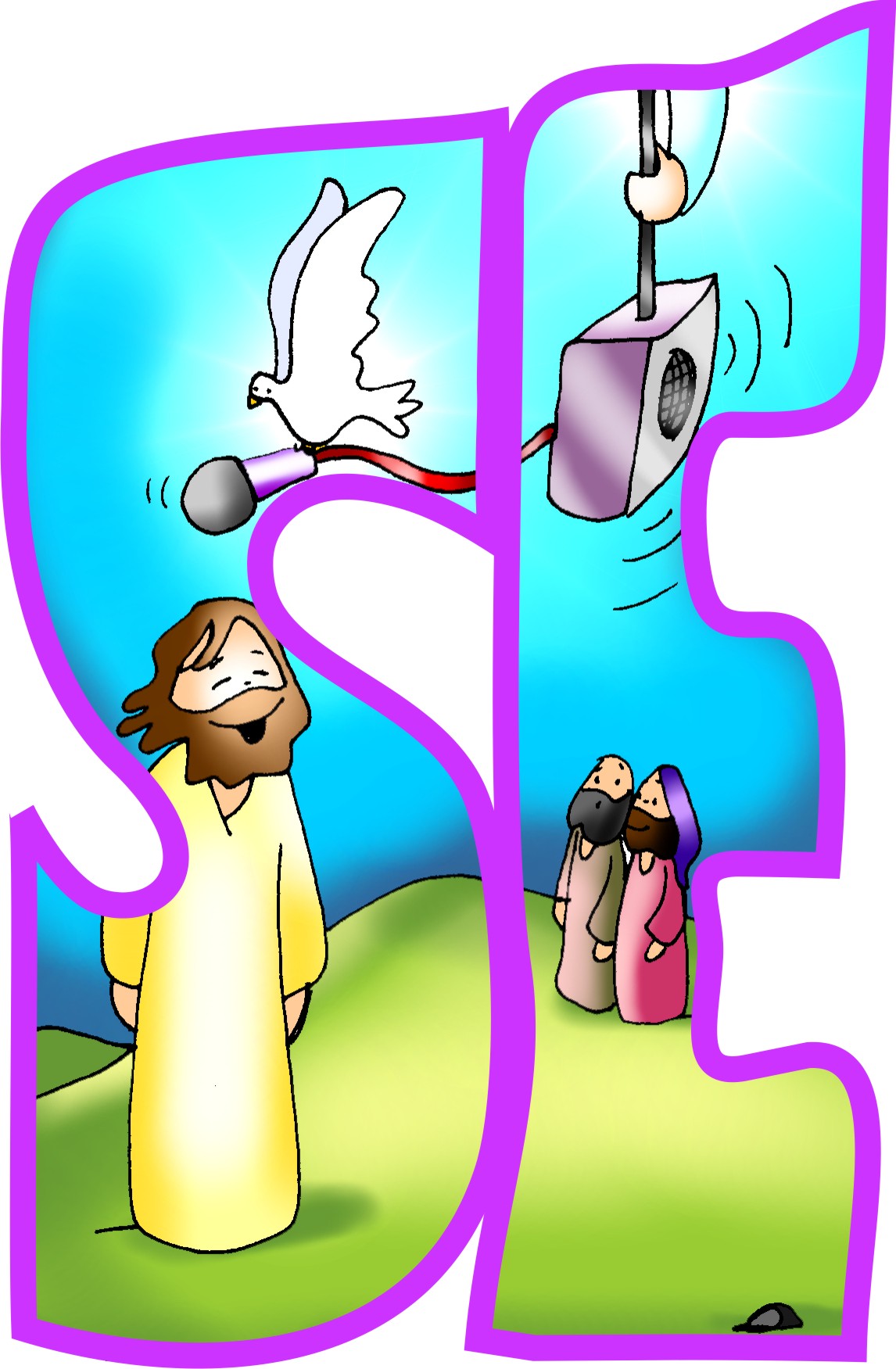 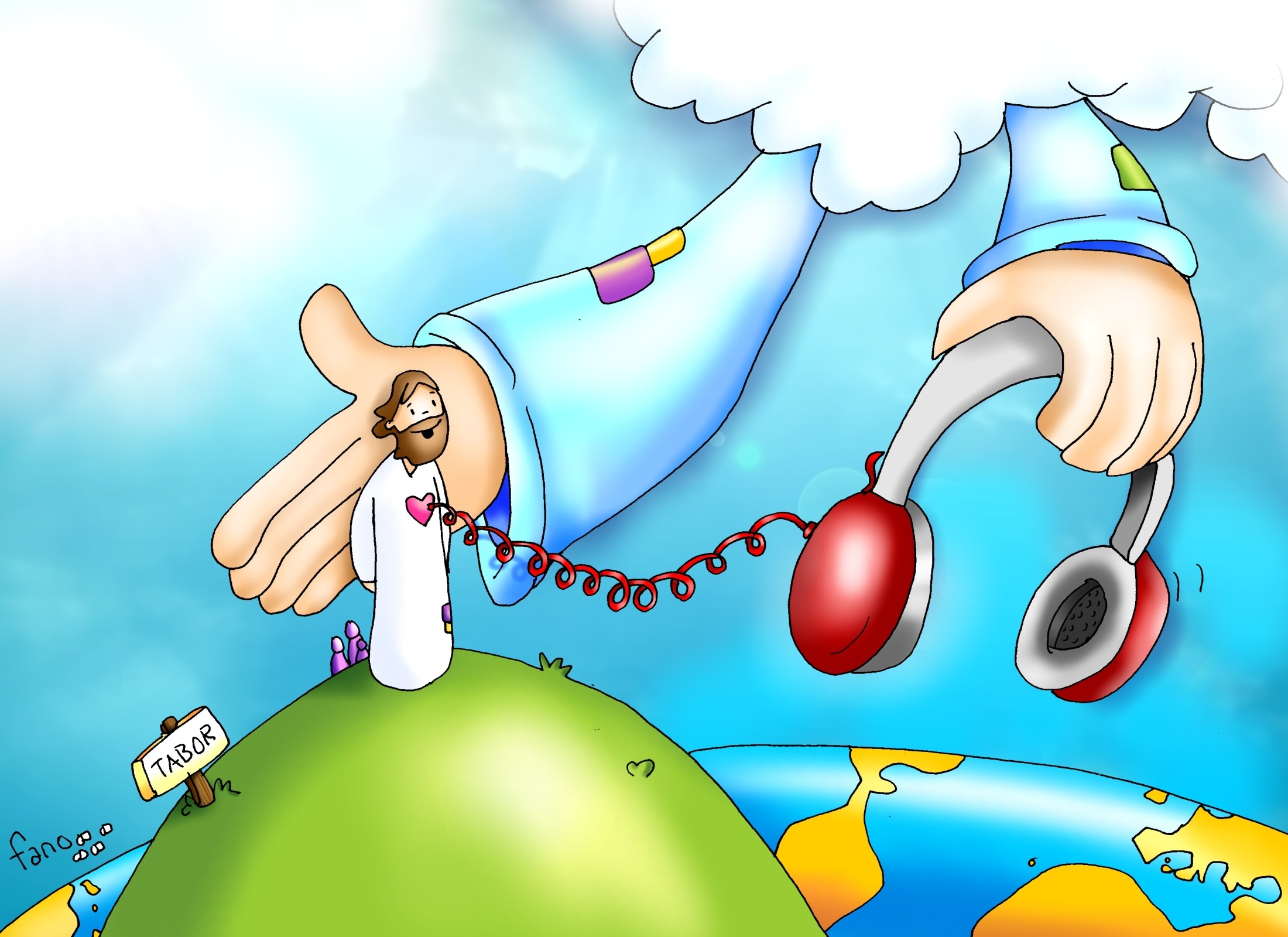 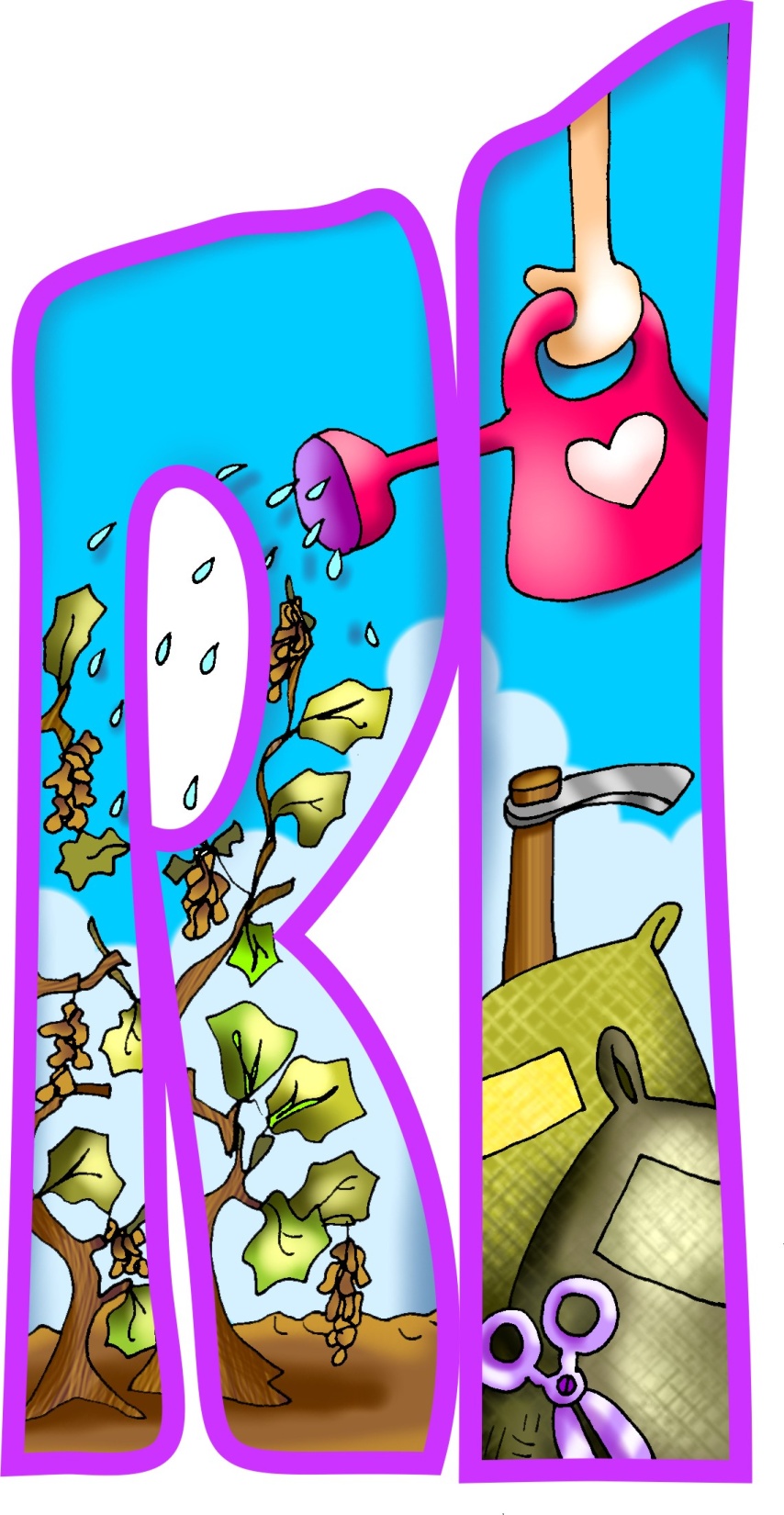 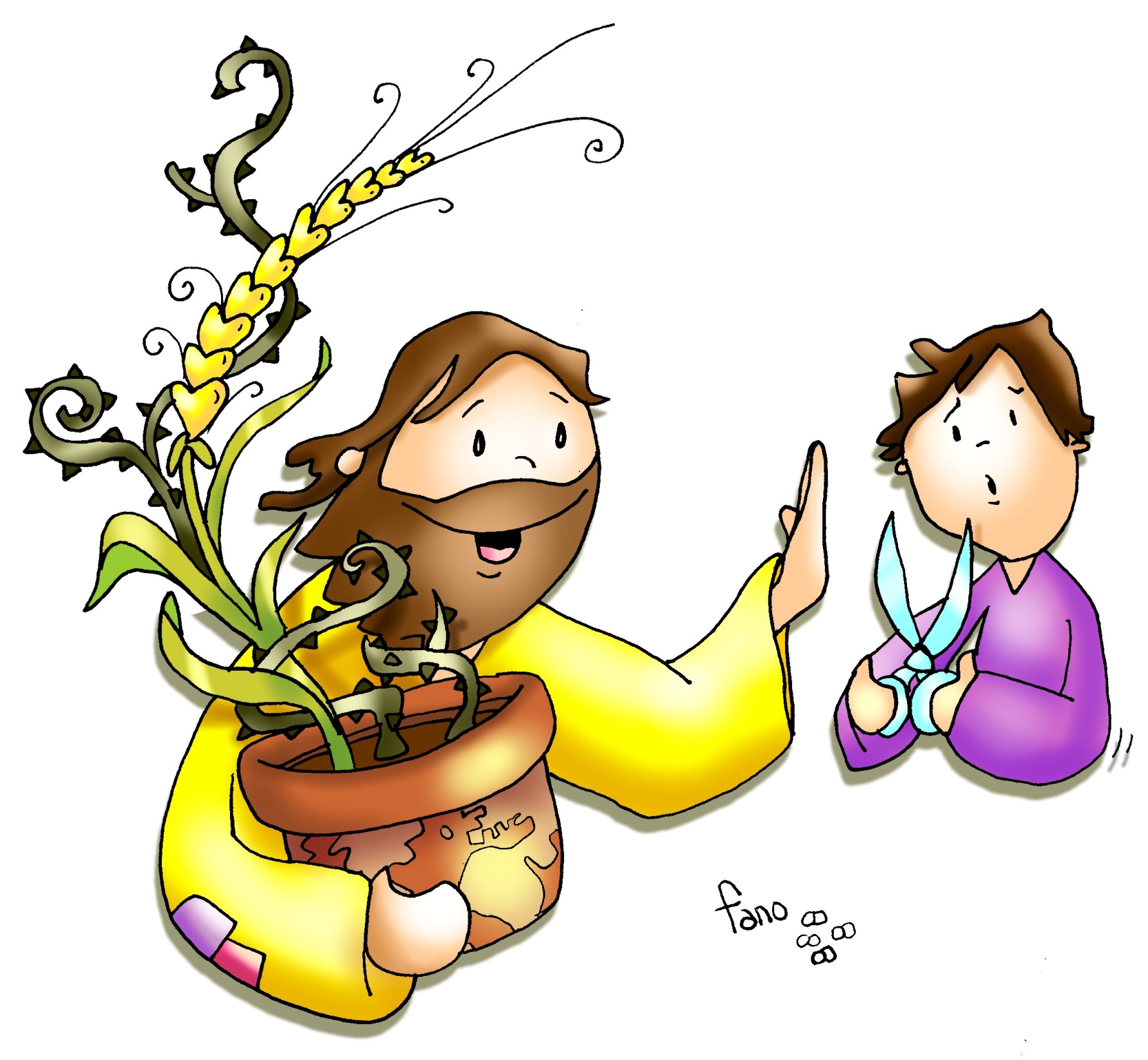 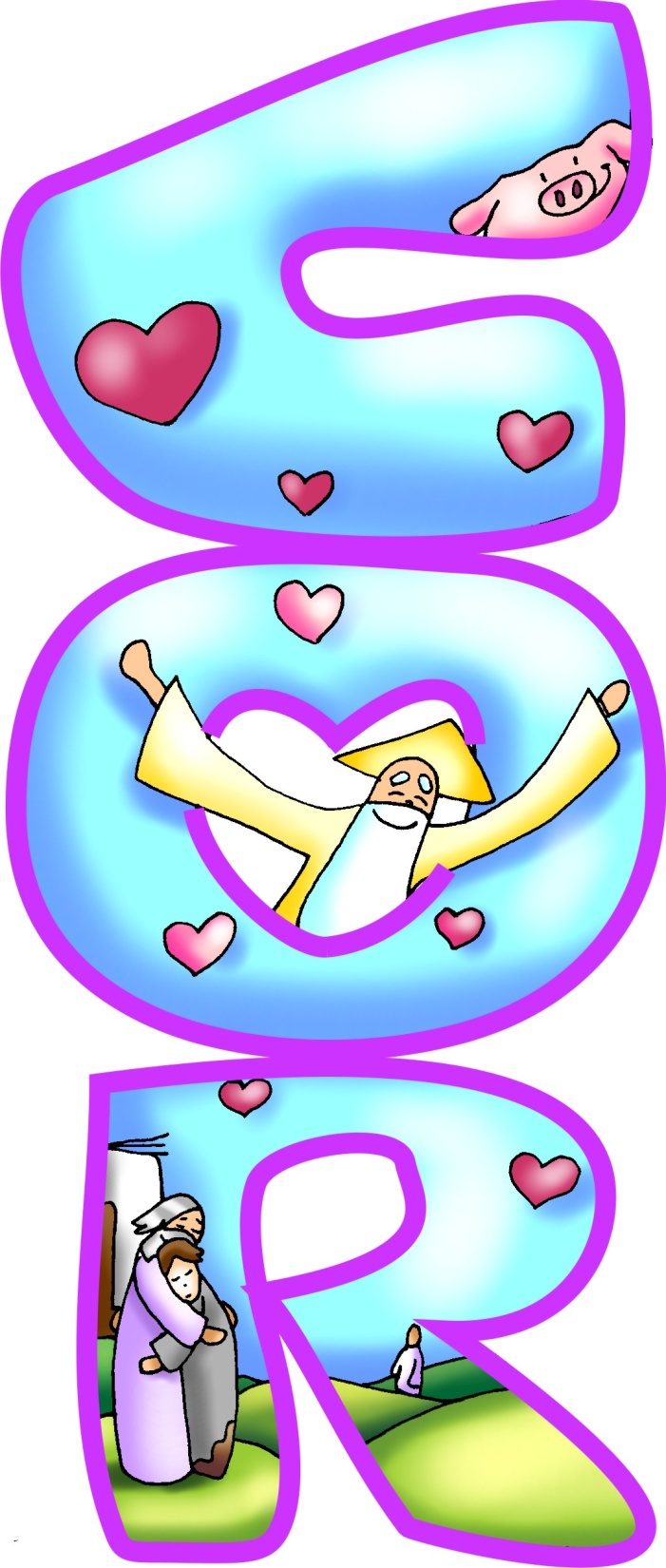 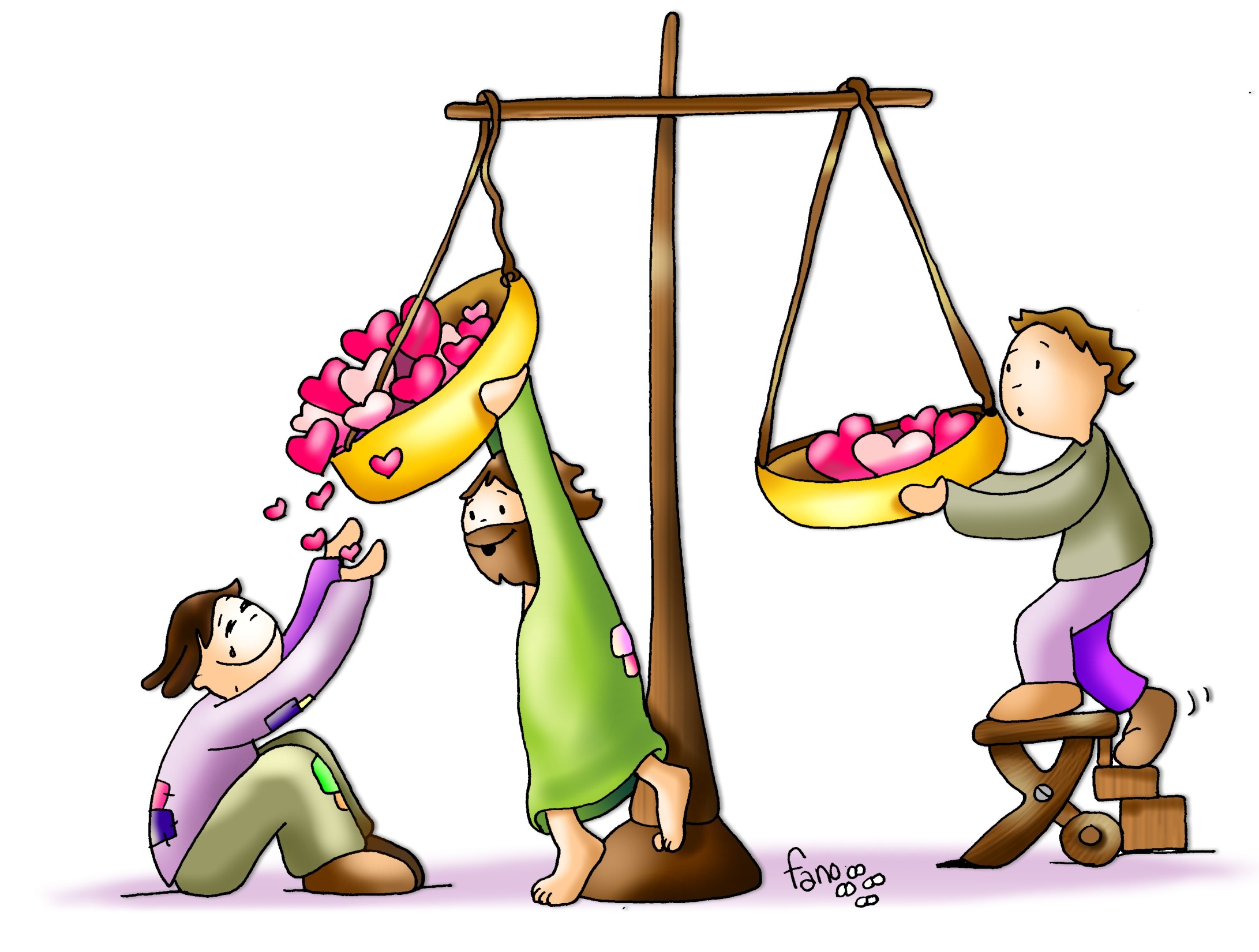 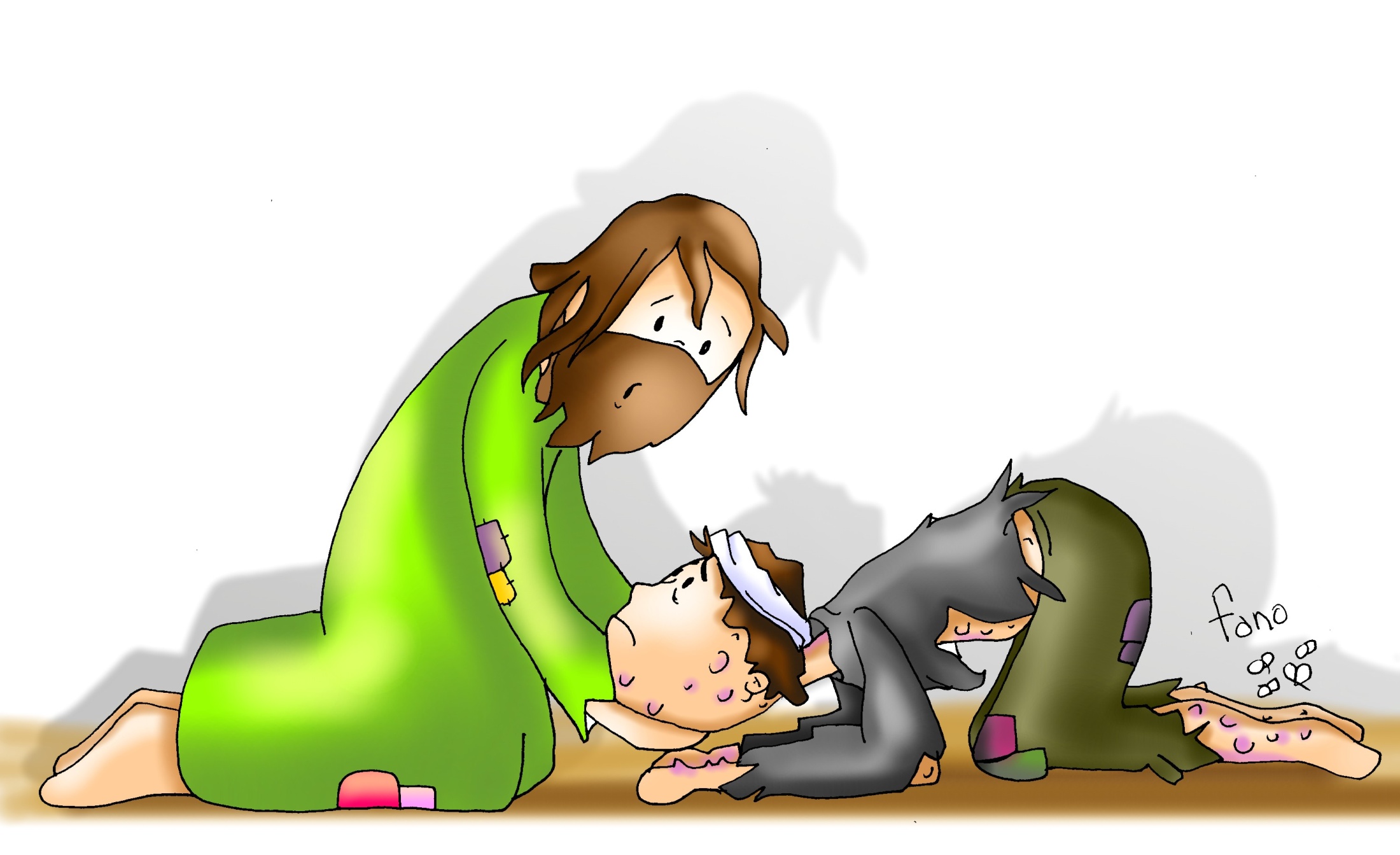 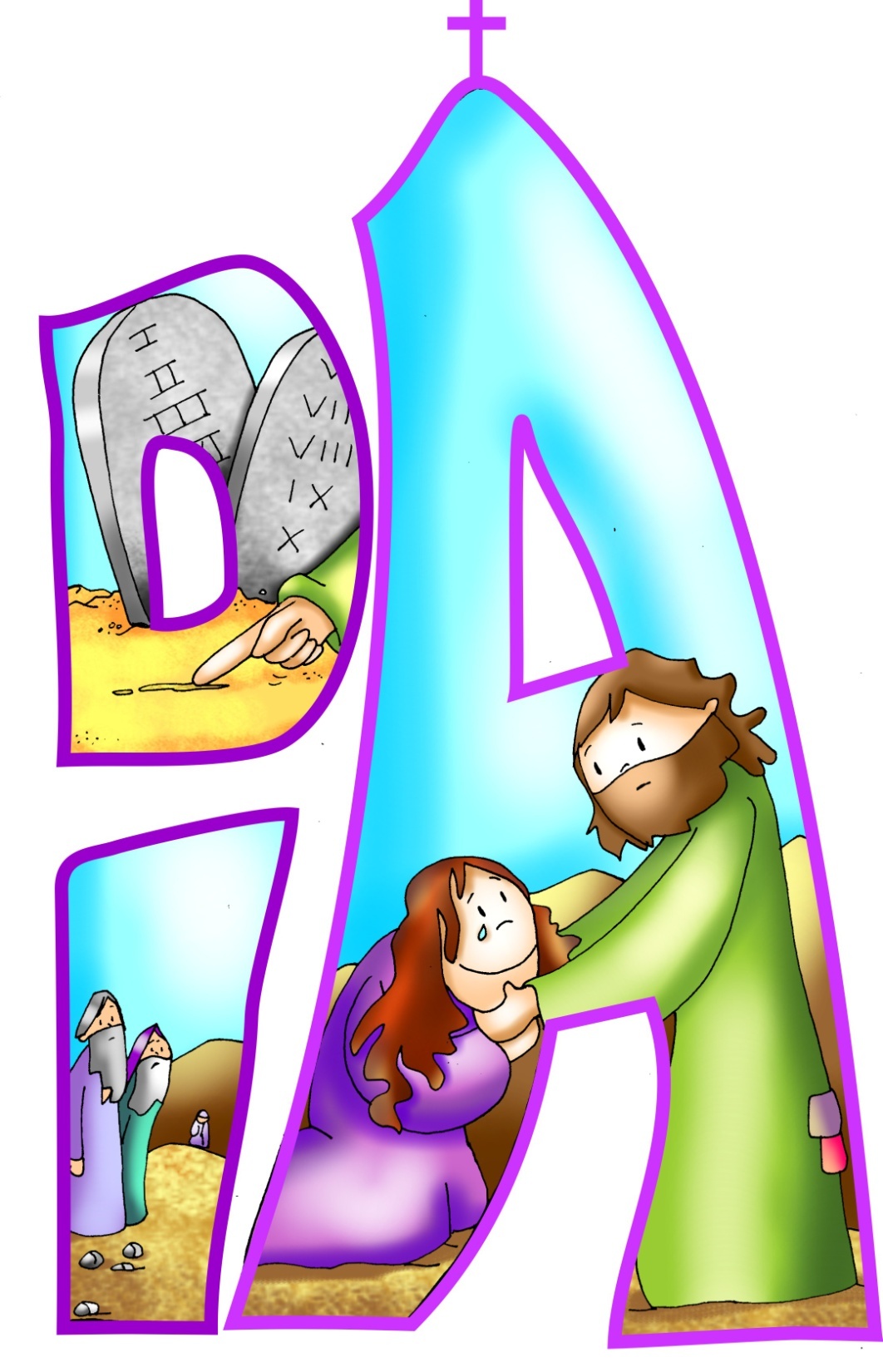 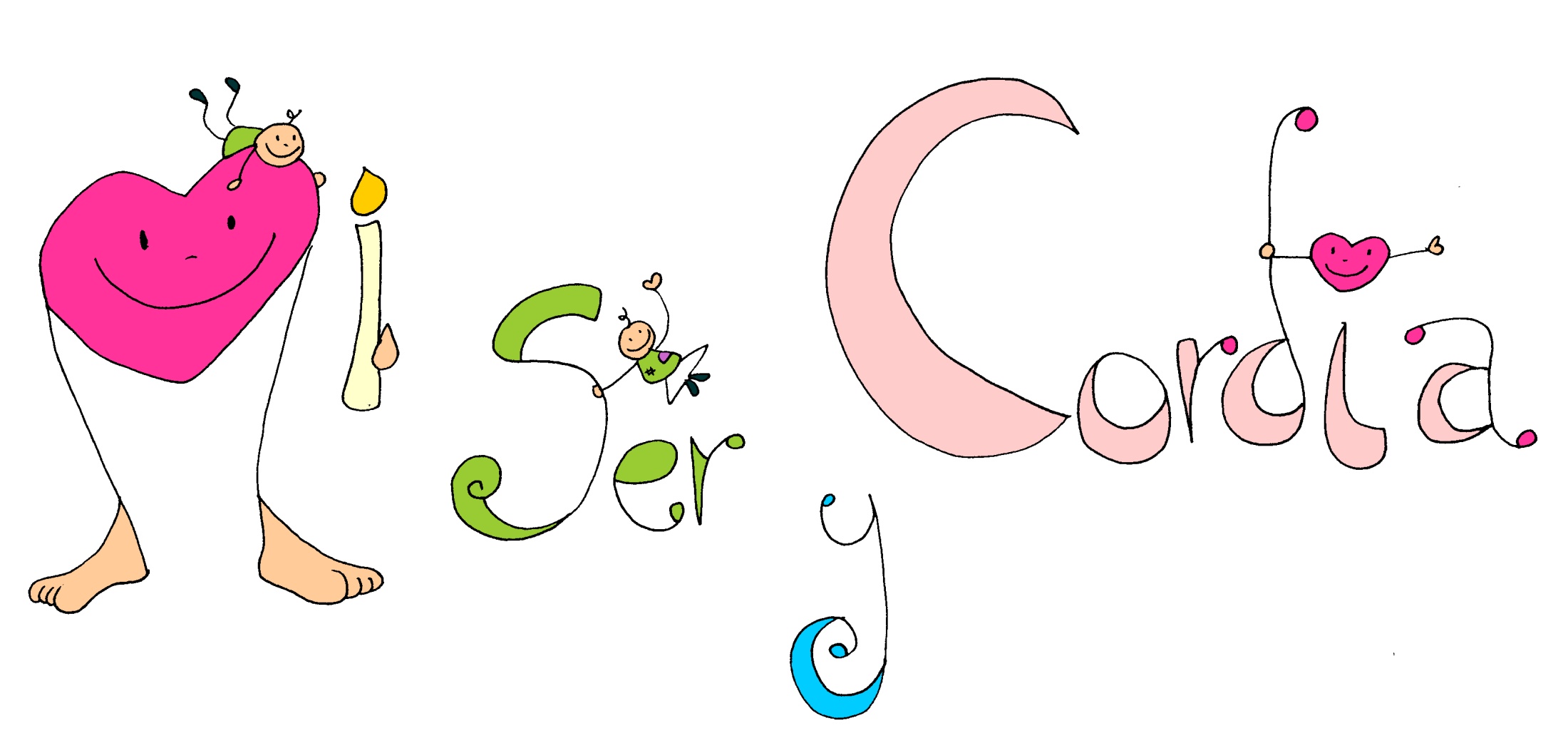 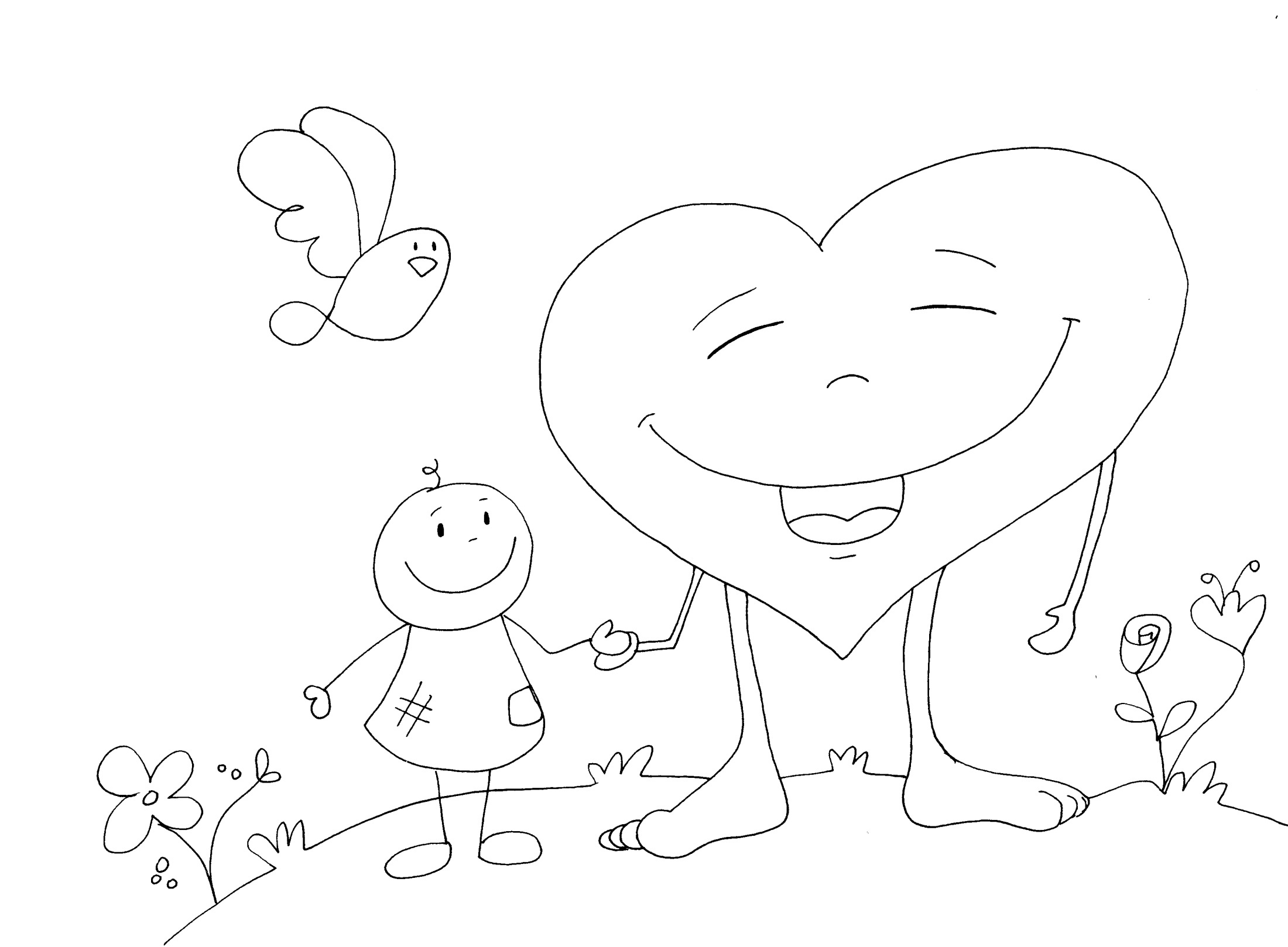 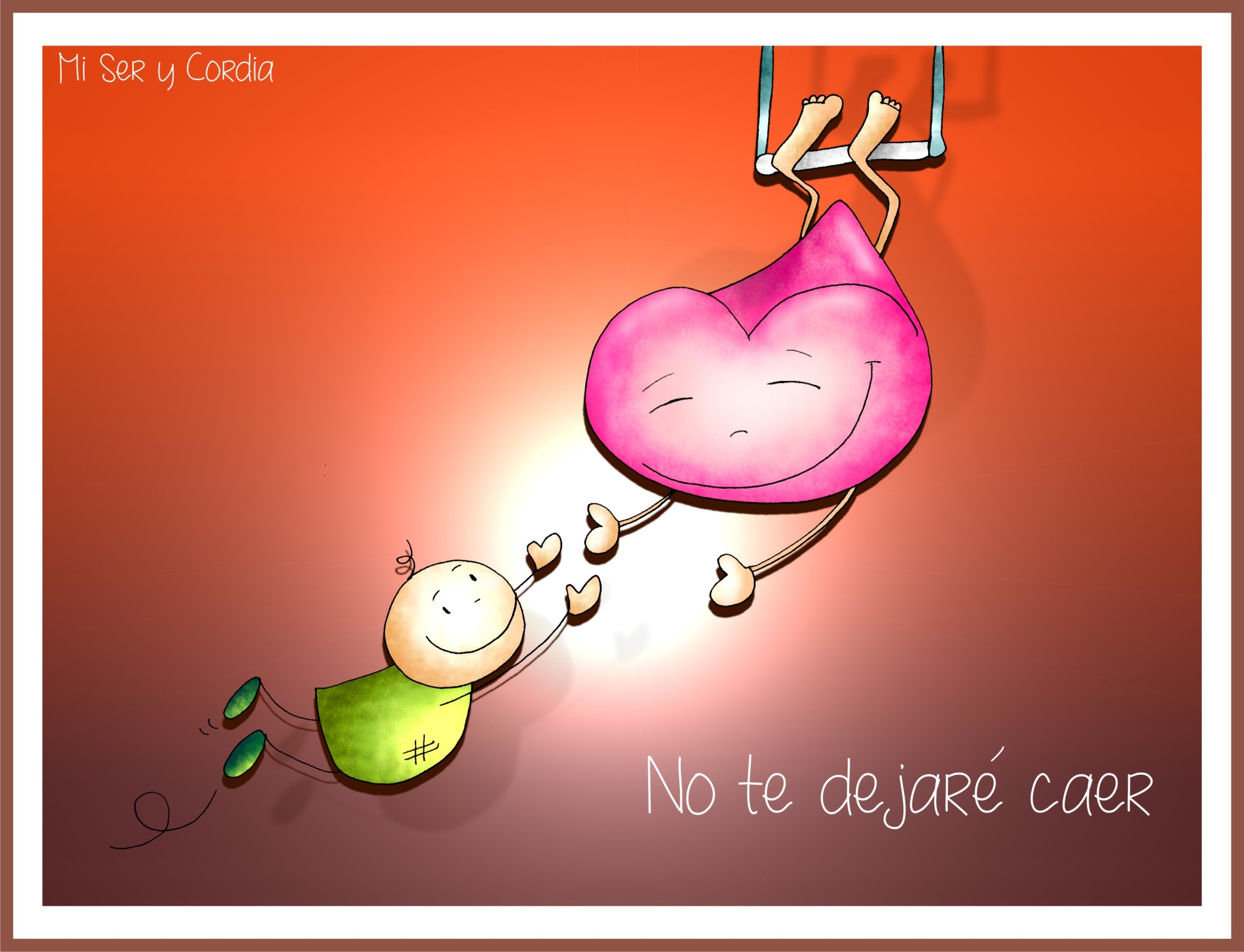 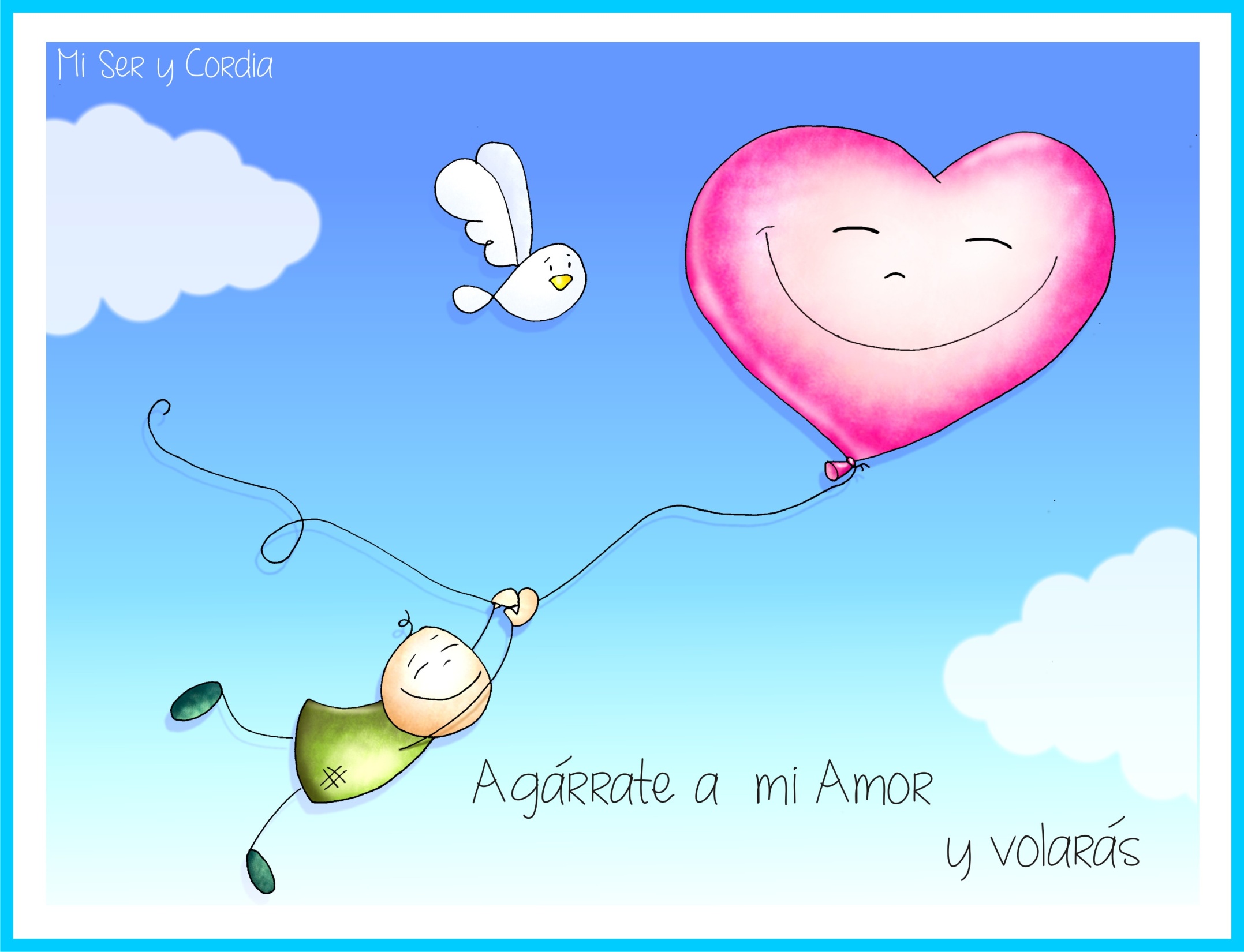 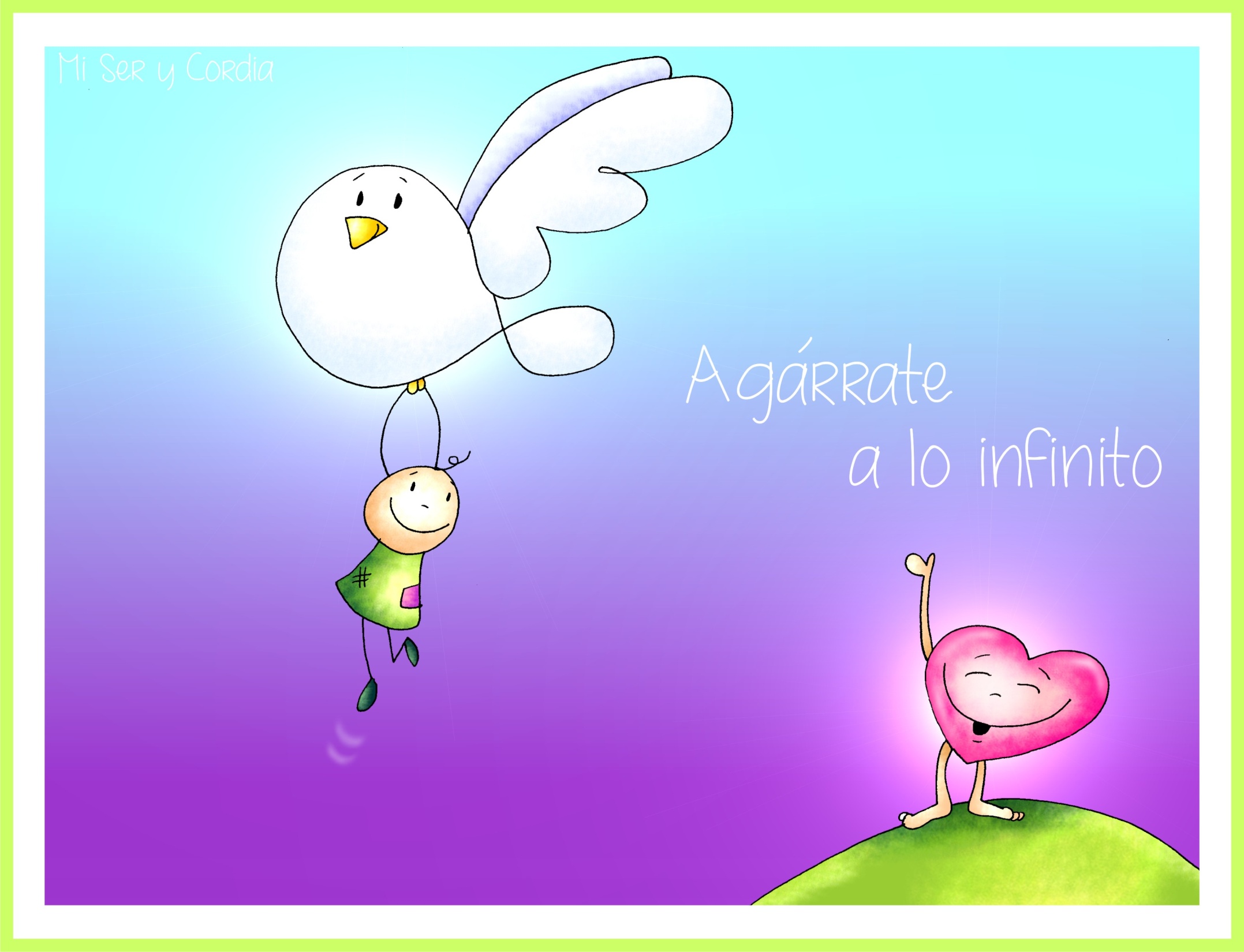 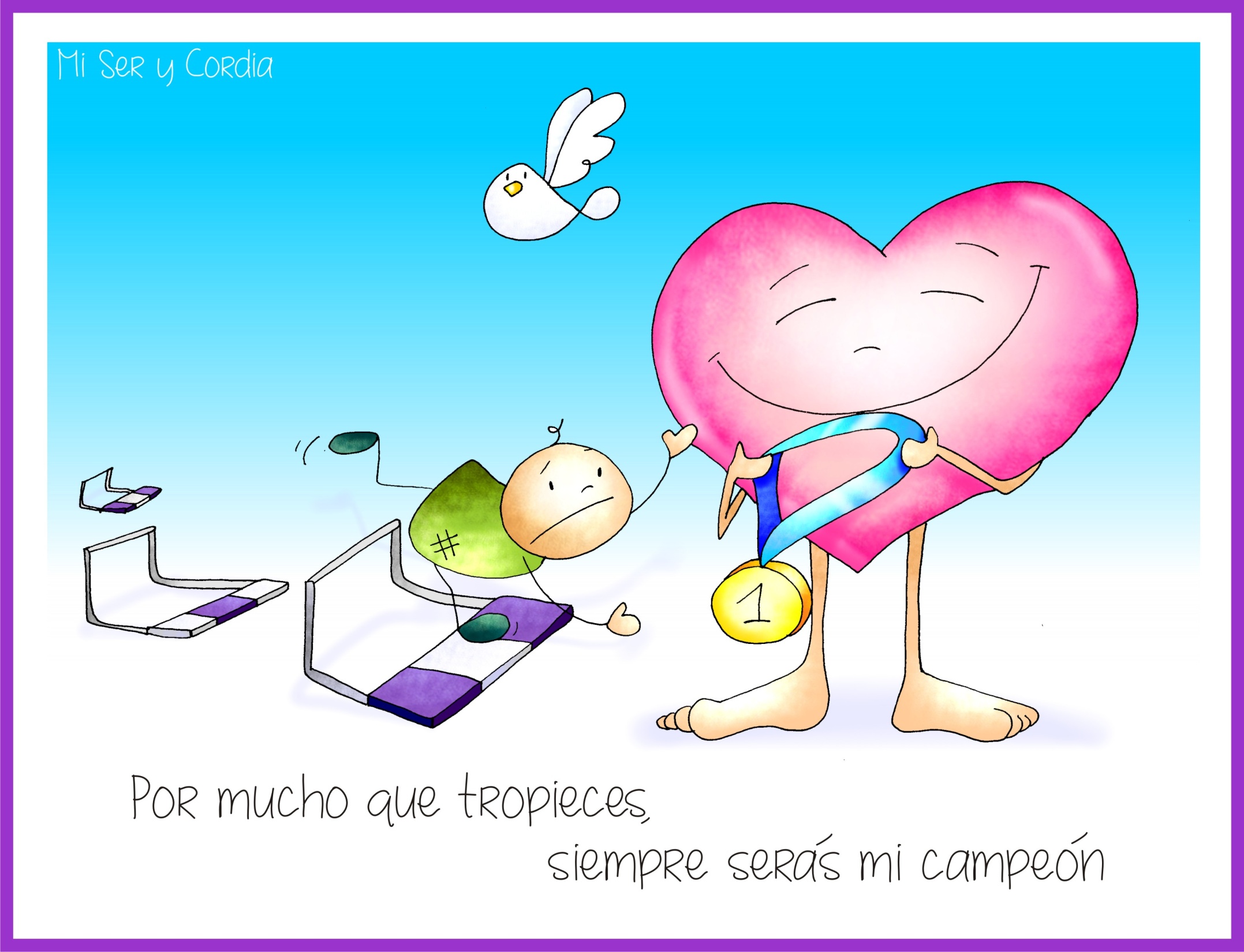 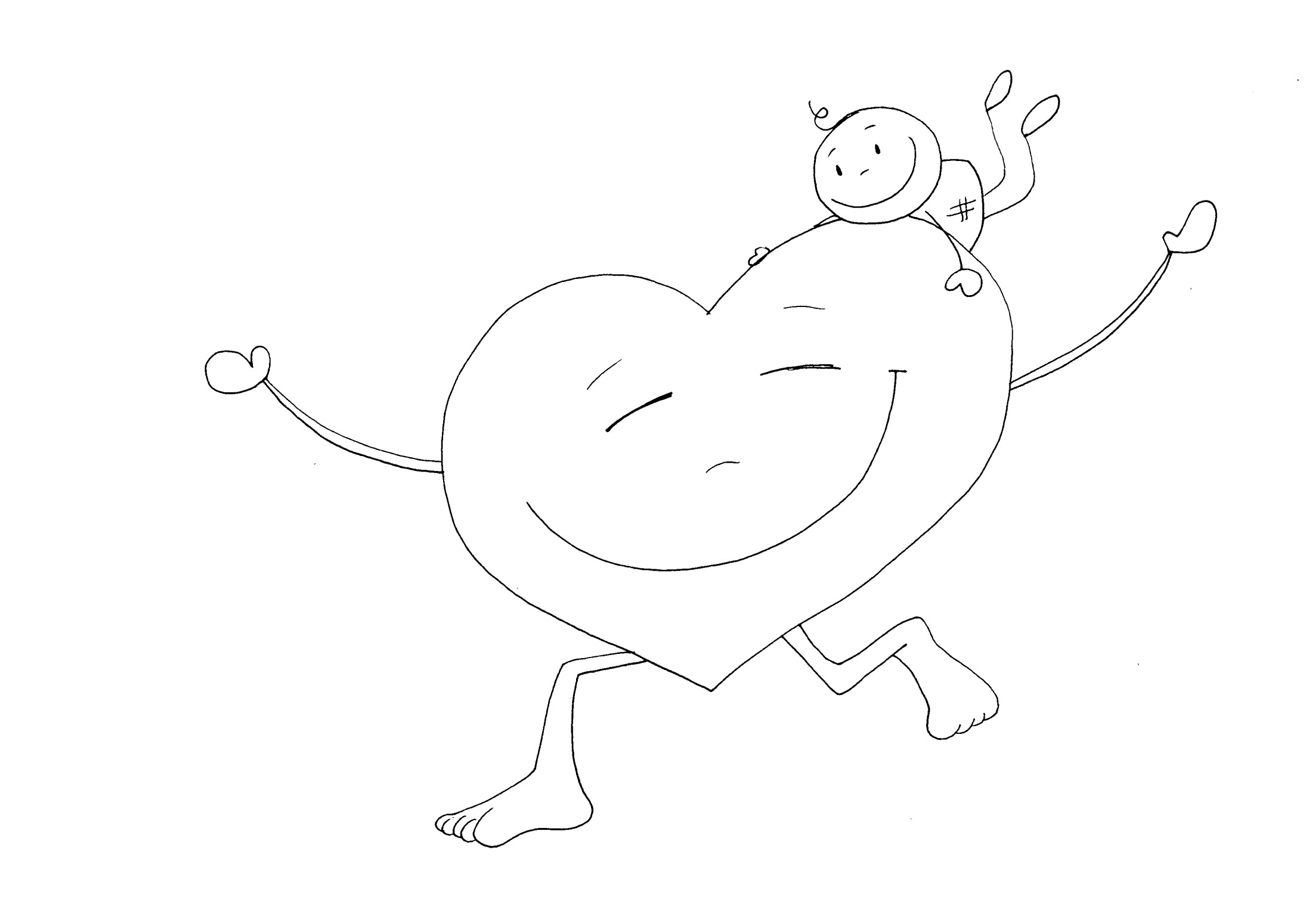 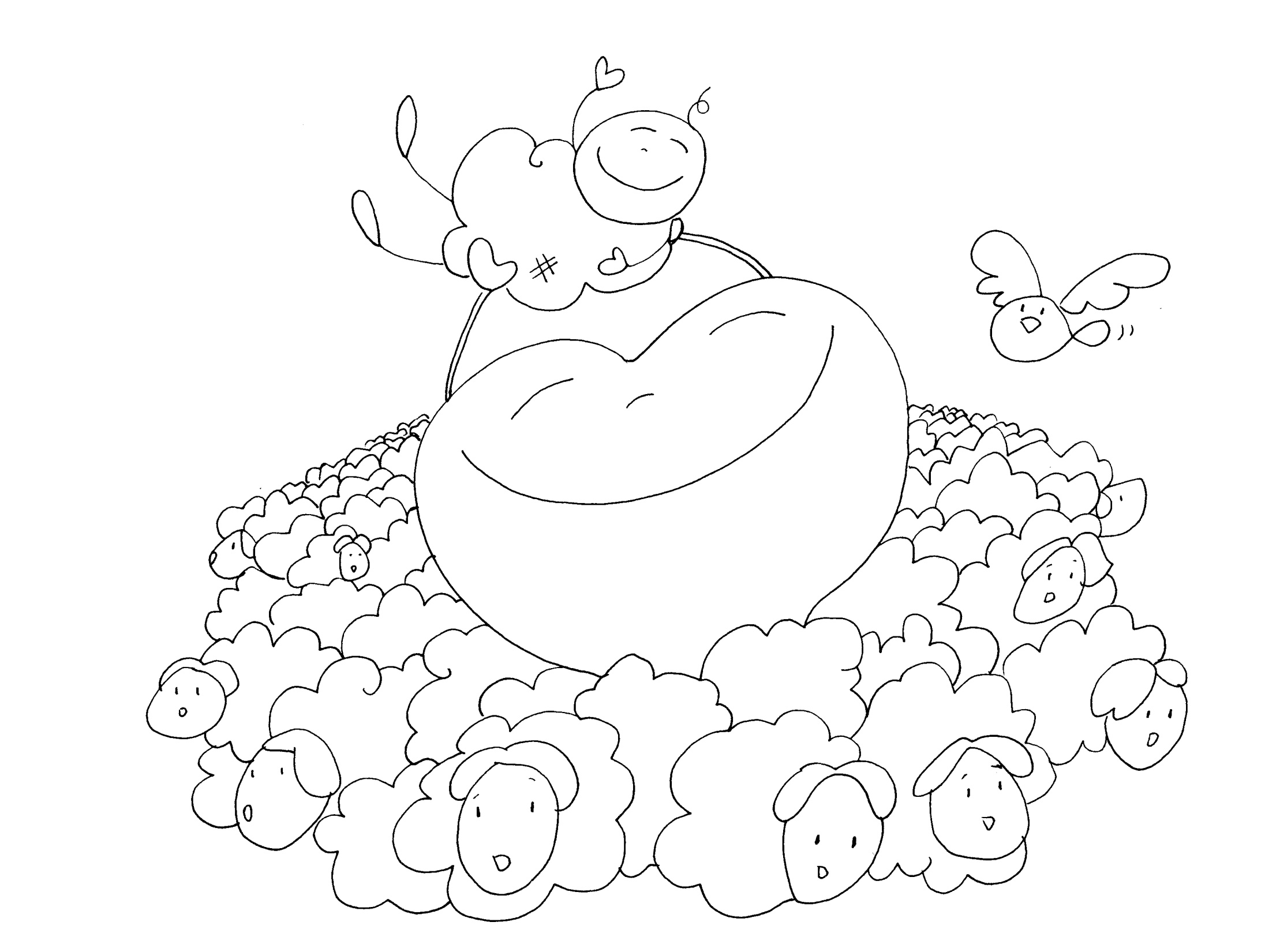 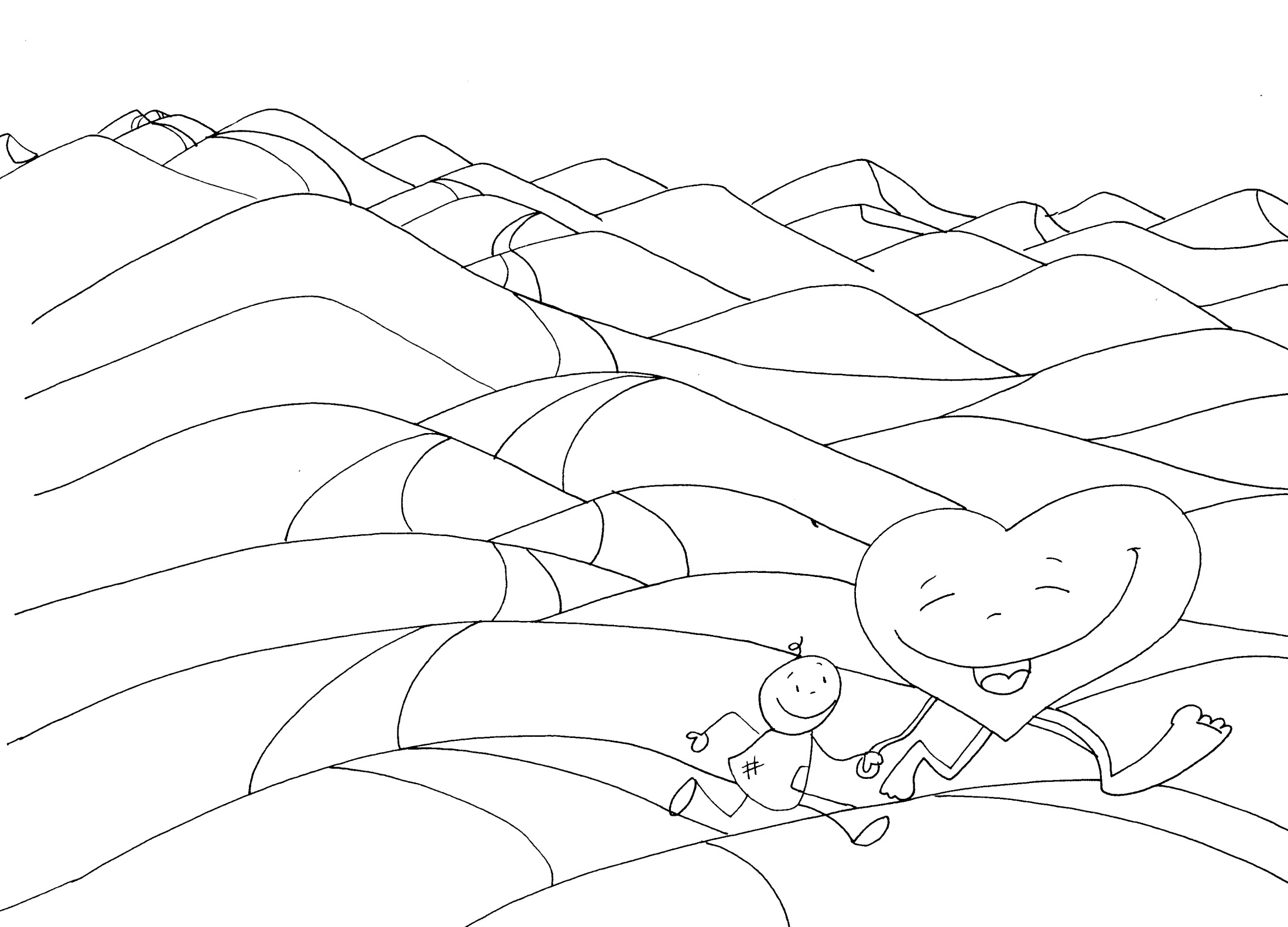 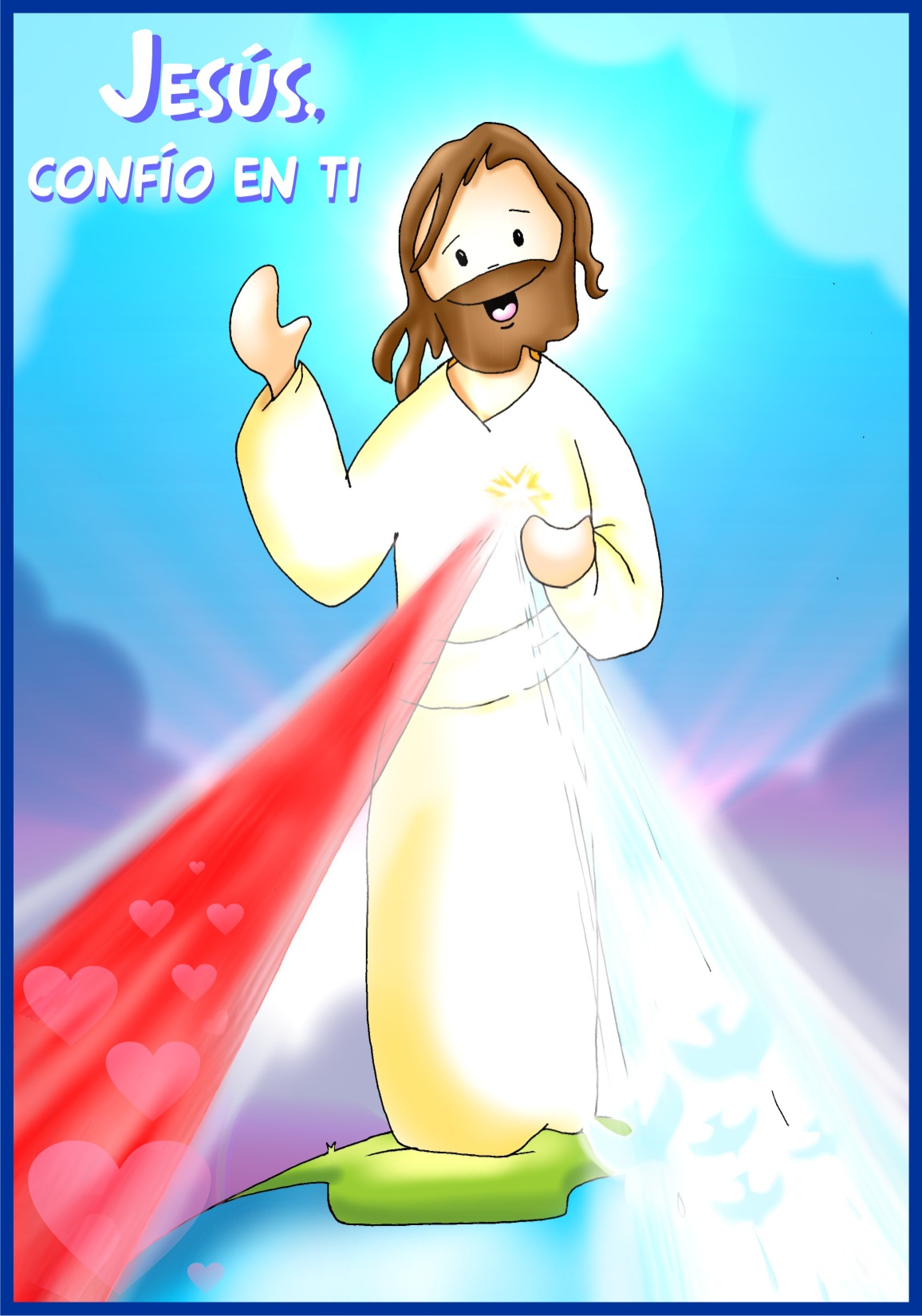 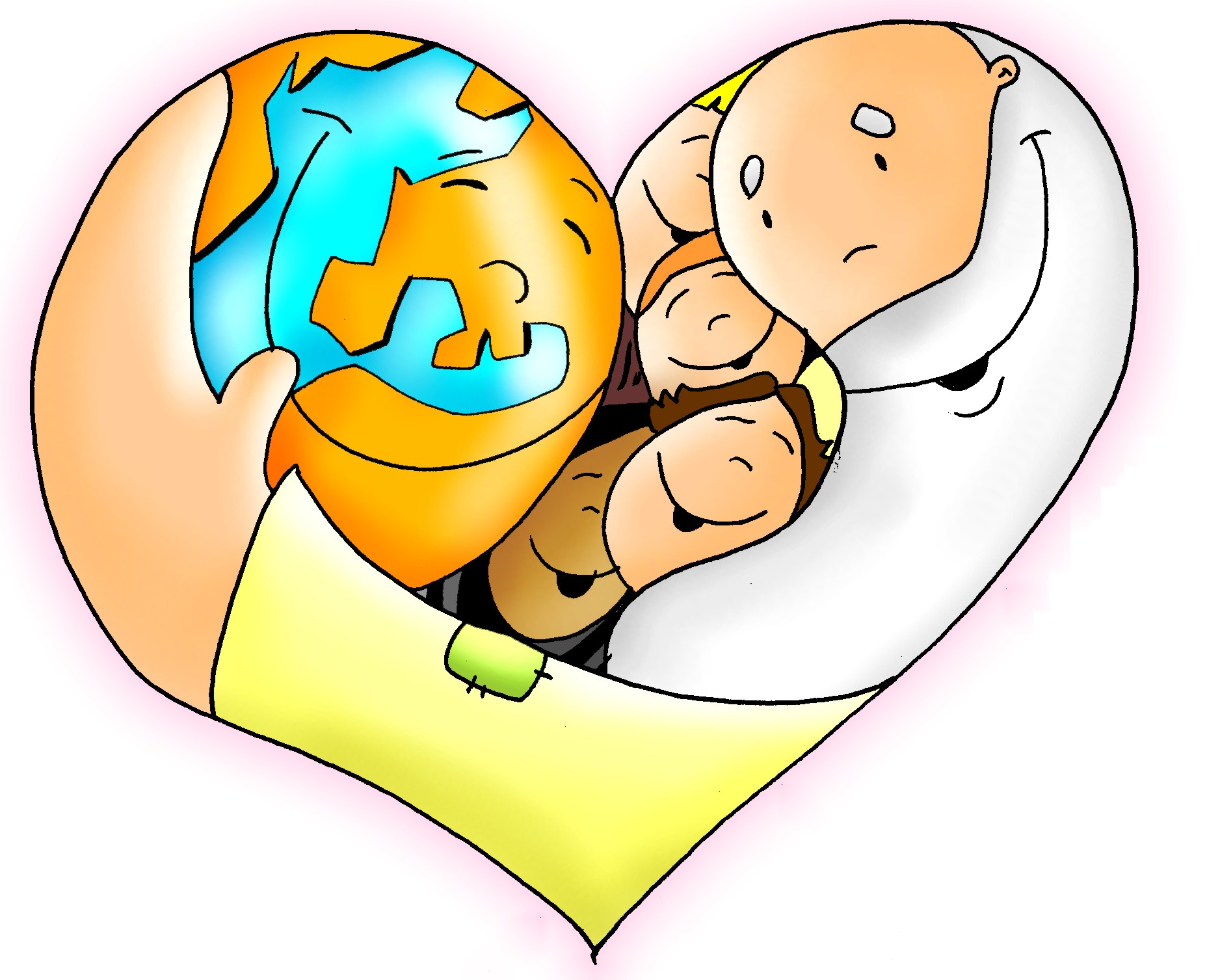